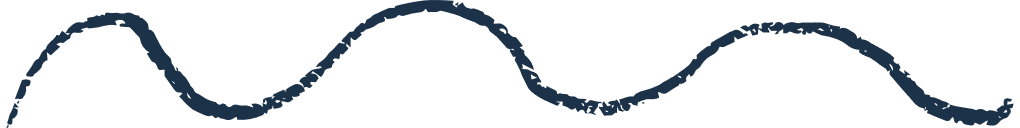 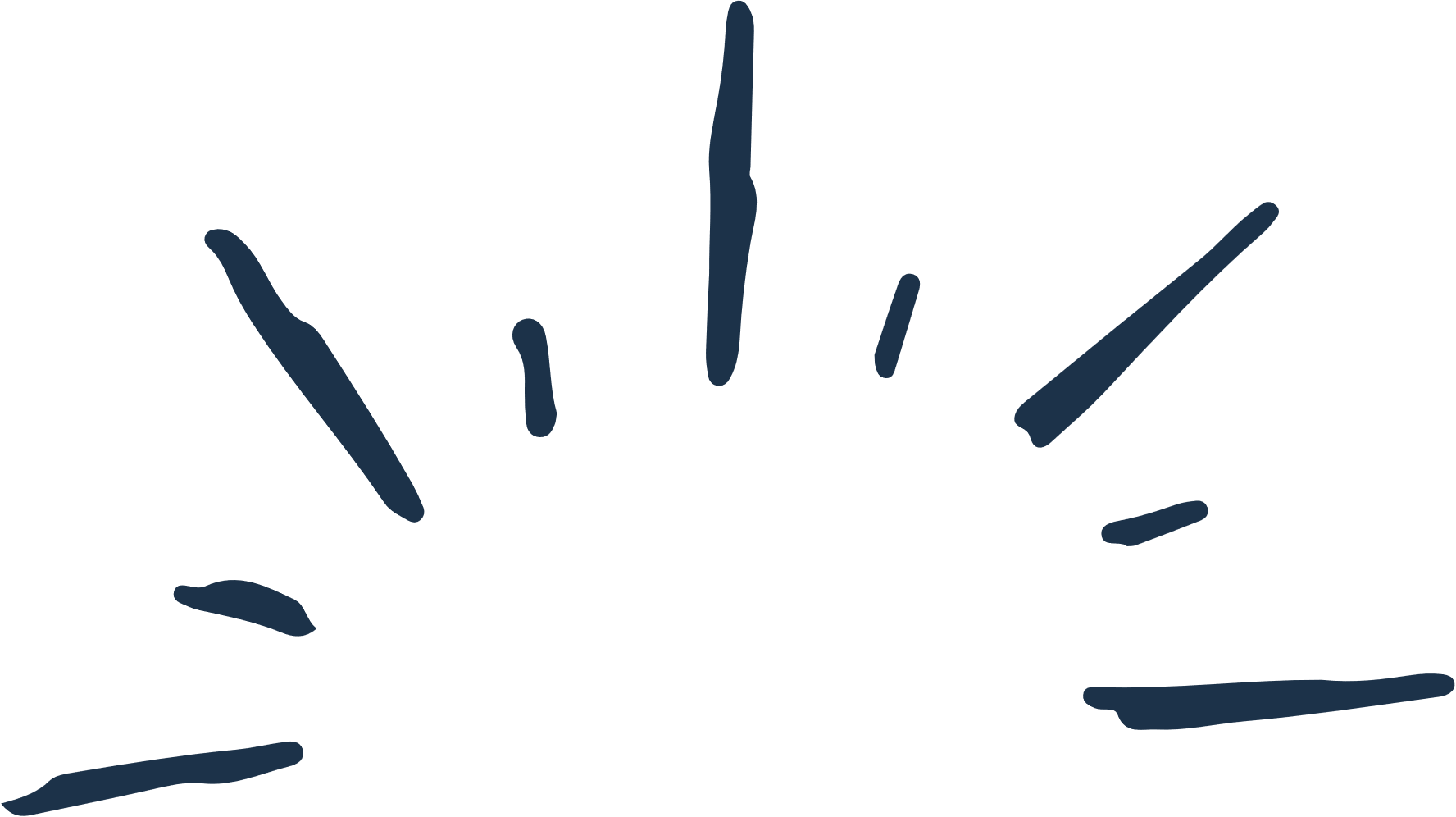 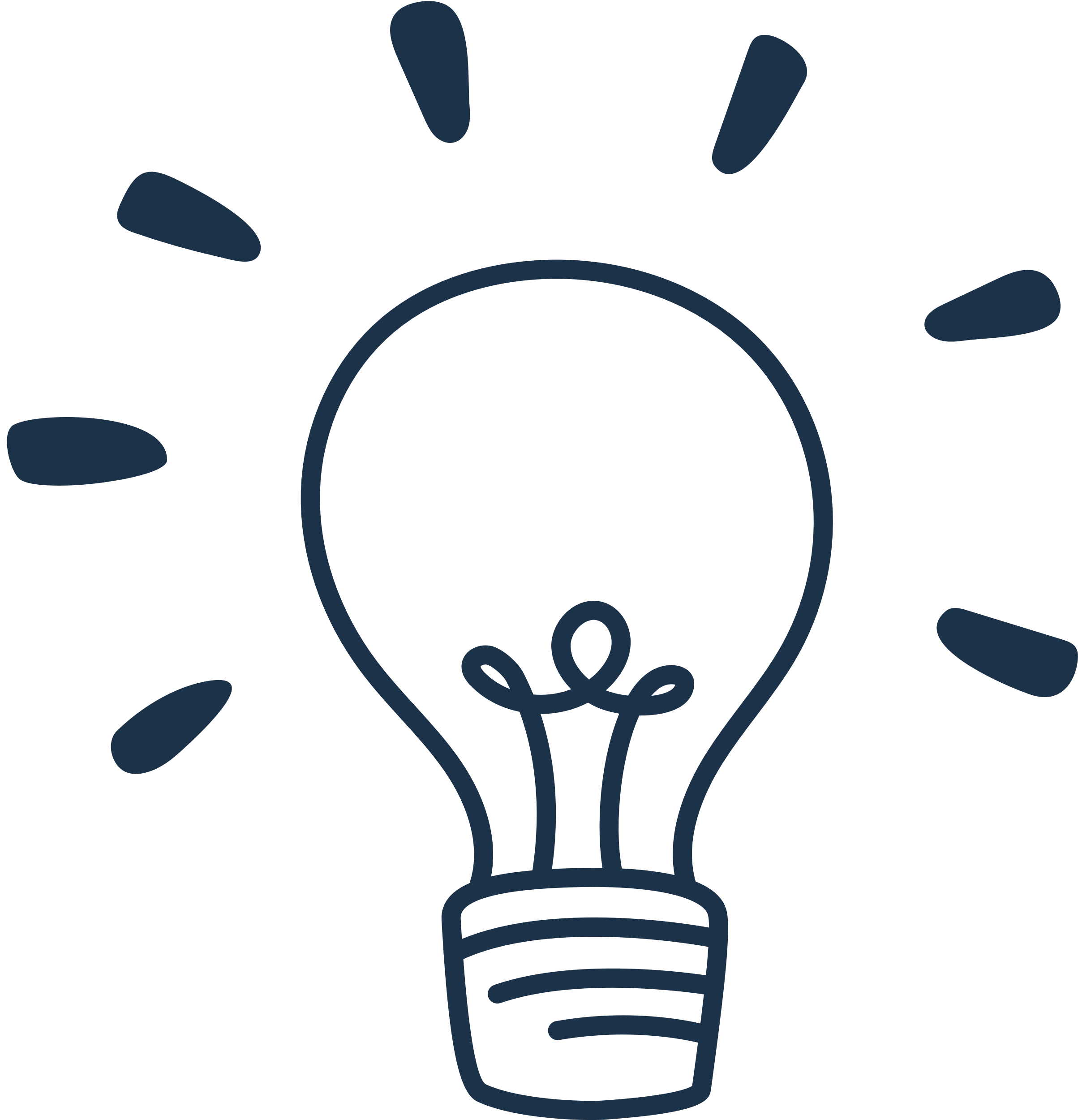 KHỞI ĐỘNG
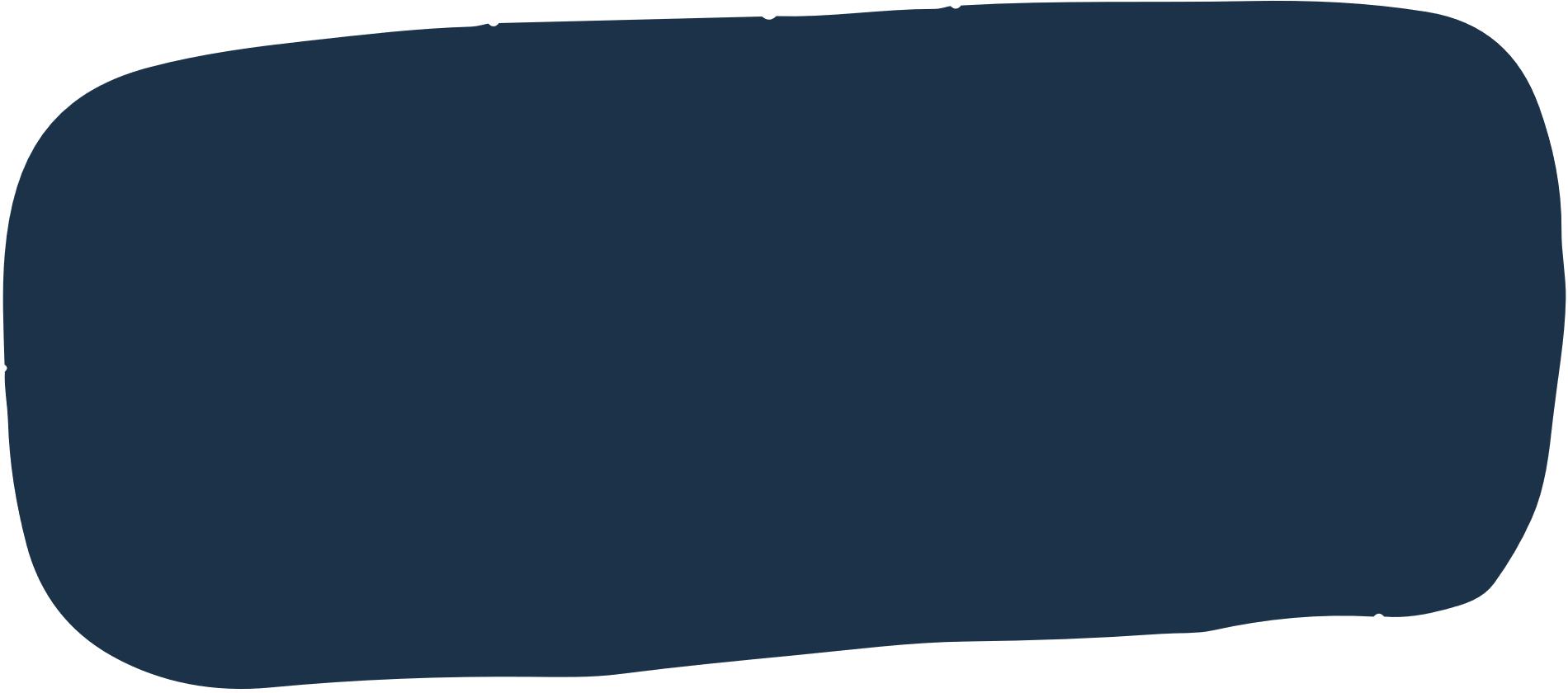 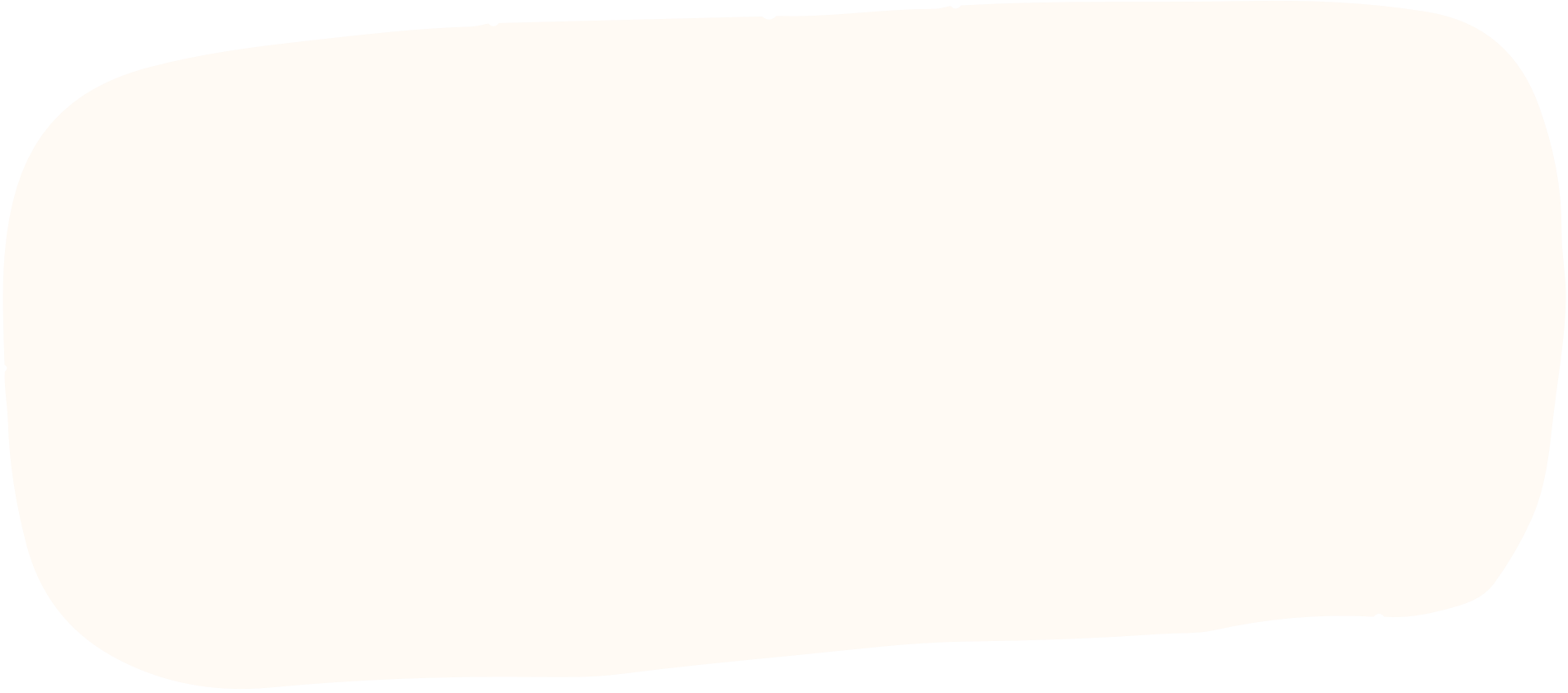 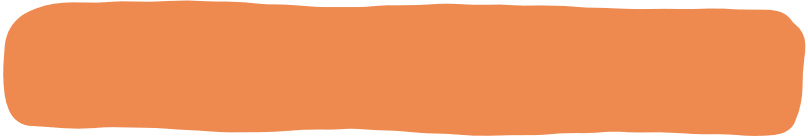 Hãy xác định và so sánh ý nghĩa của các chủ ngữ trong các câu sau.
Thời gian: 2 phút
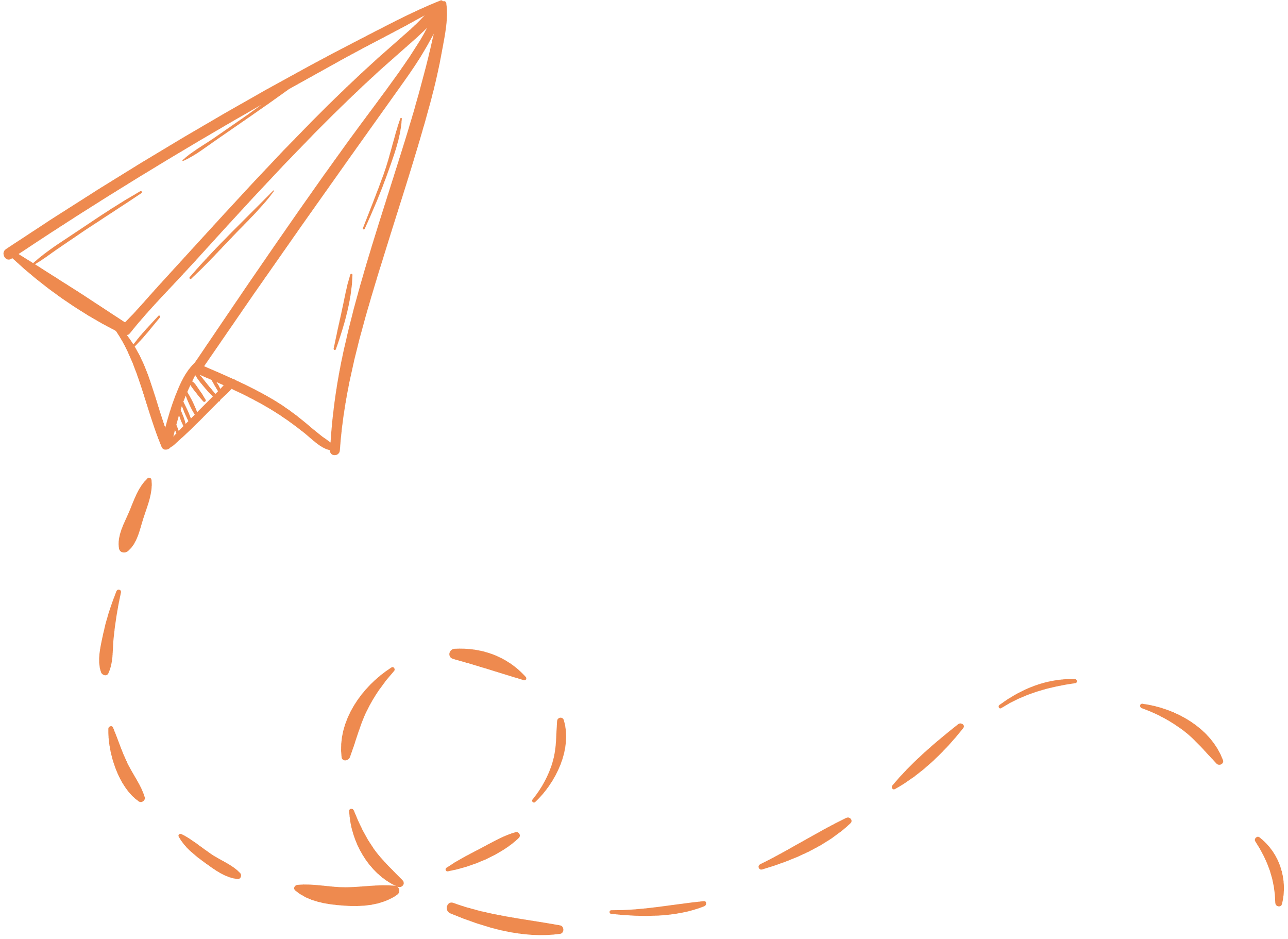 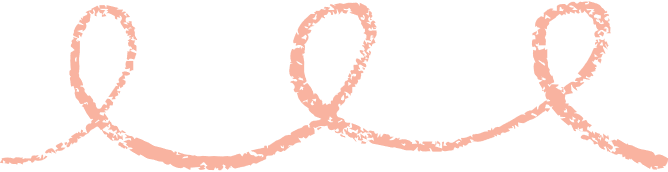 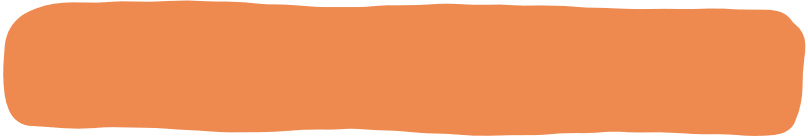 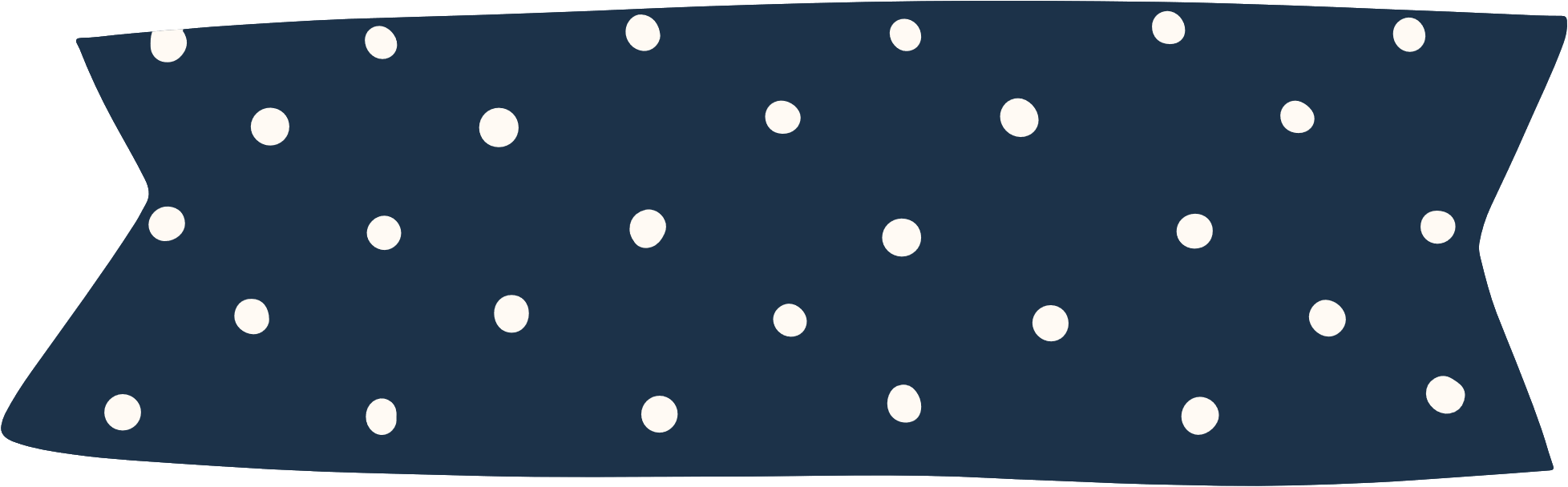 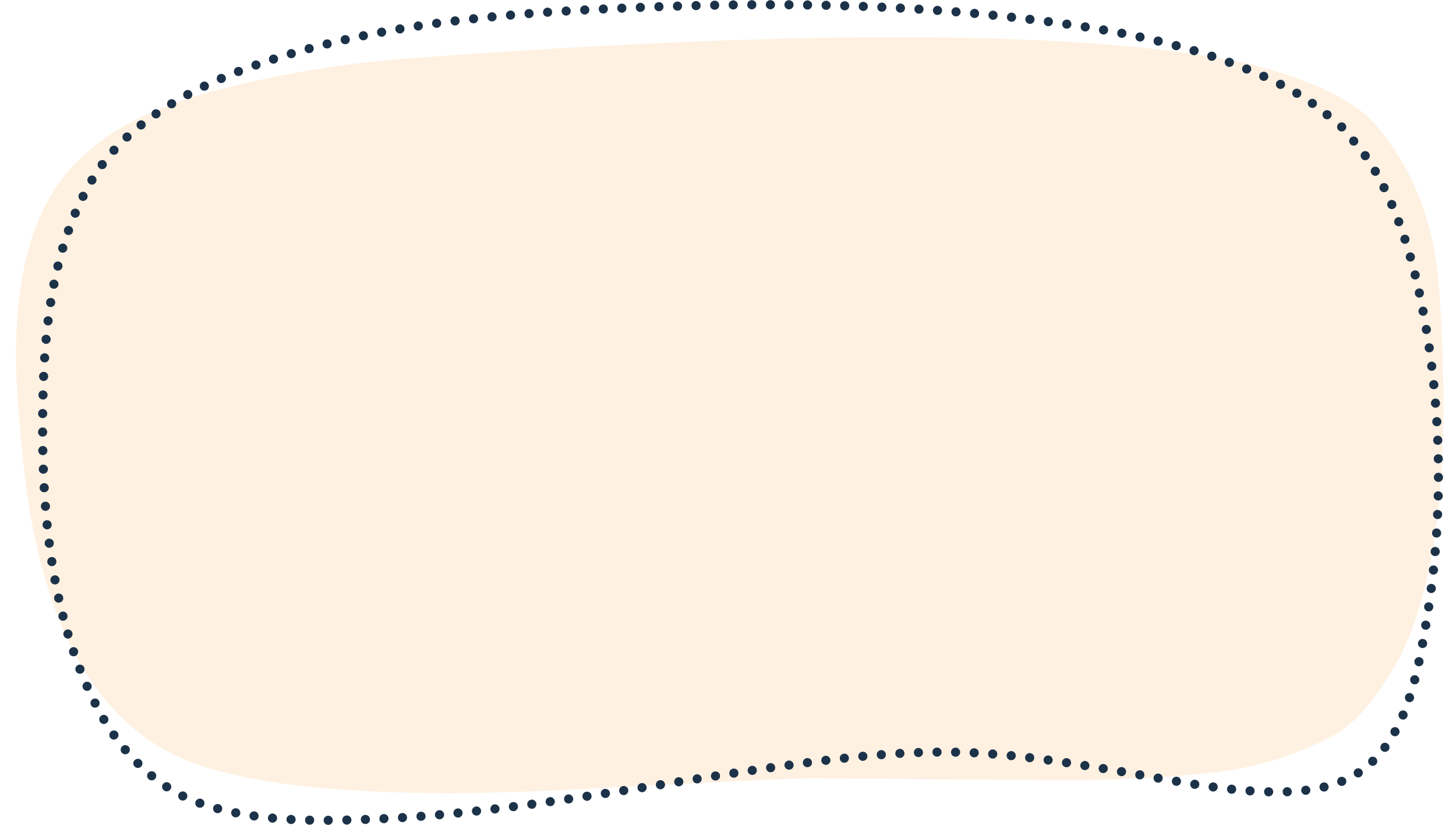 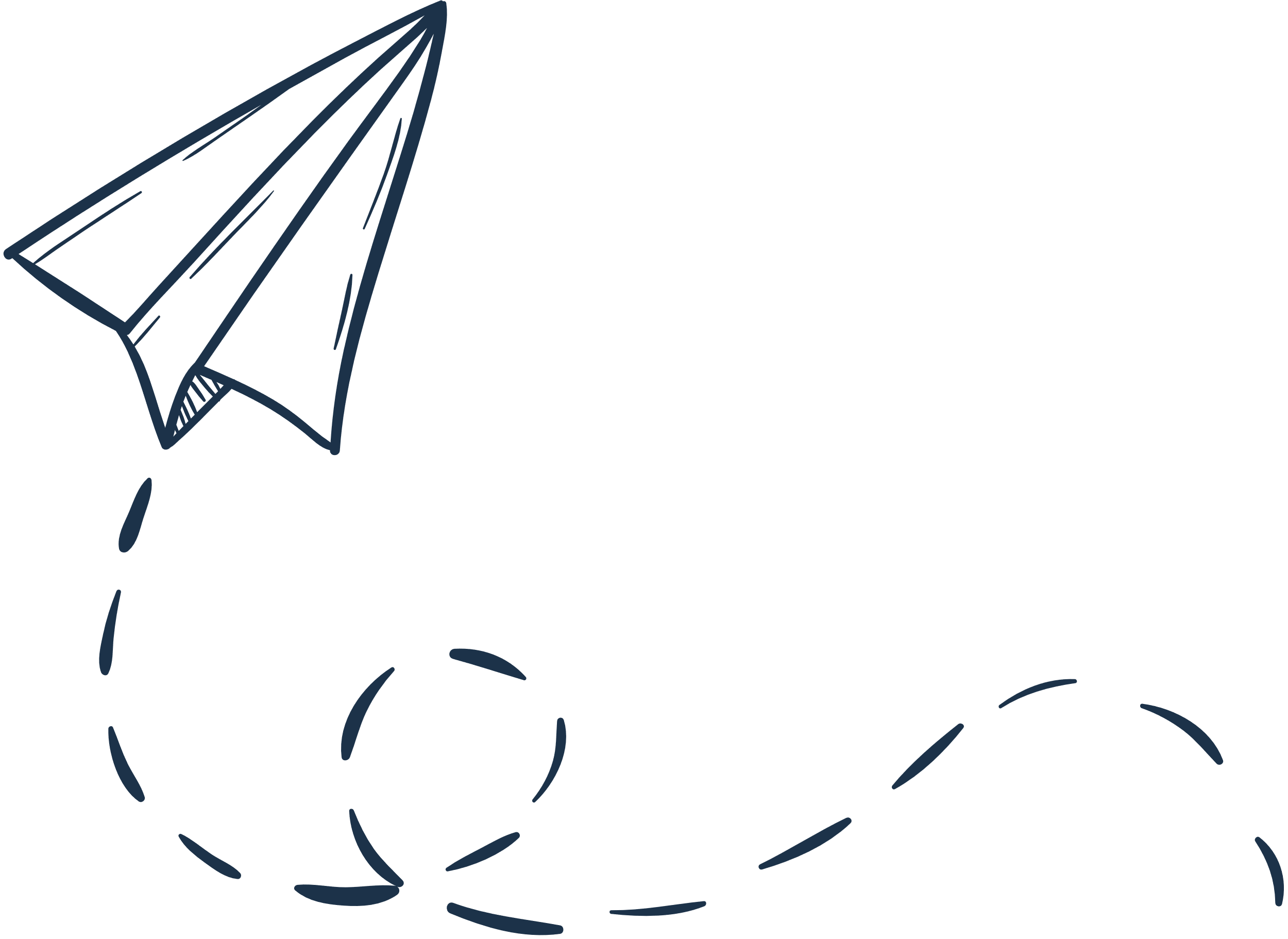 1. Em bé  đang tưới cây

2. Em bé mặc váy xanh đang tưới cây.
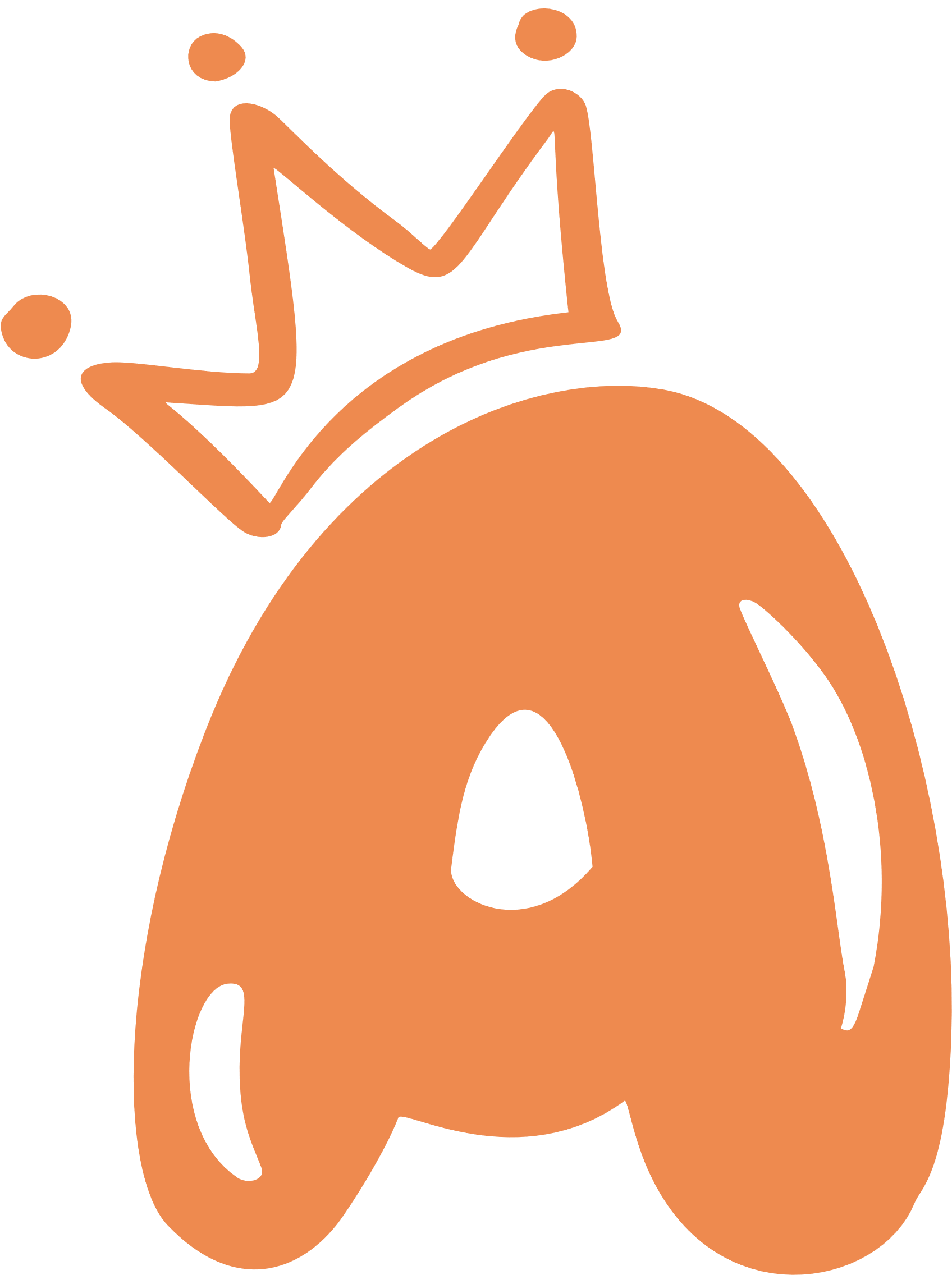 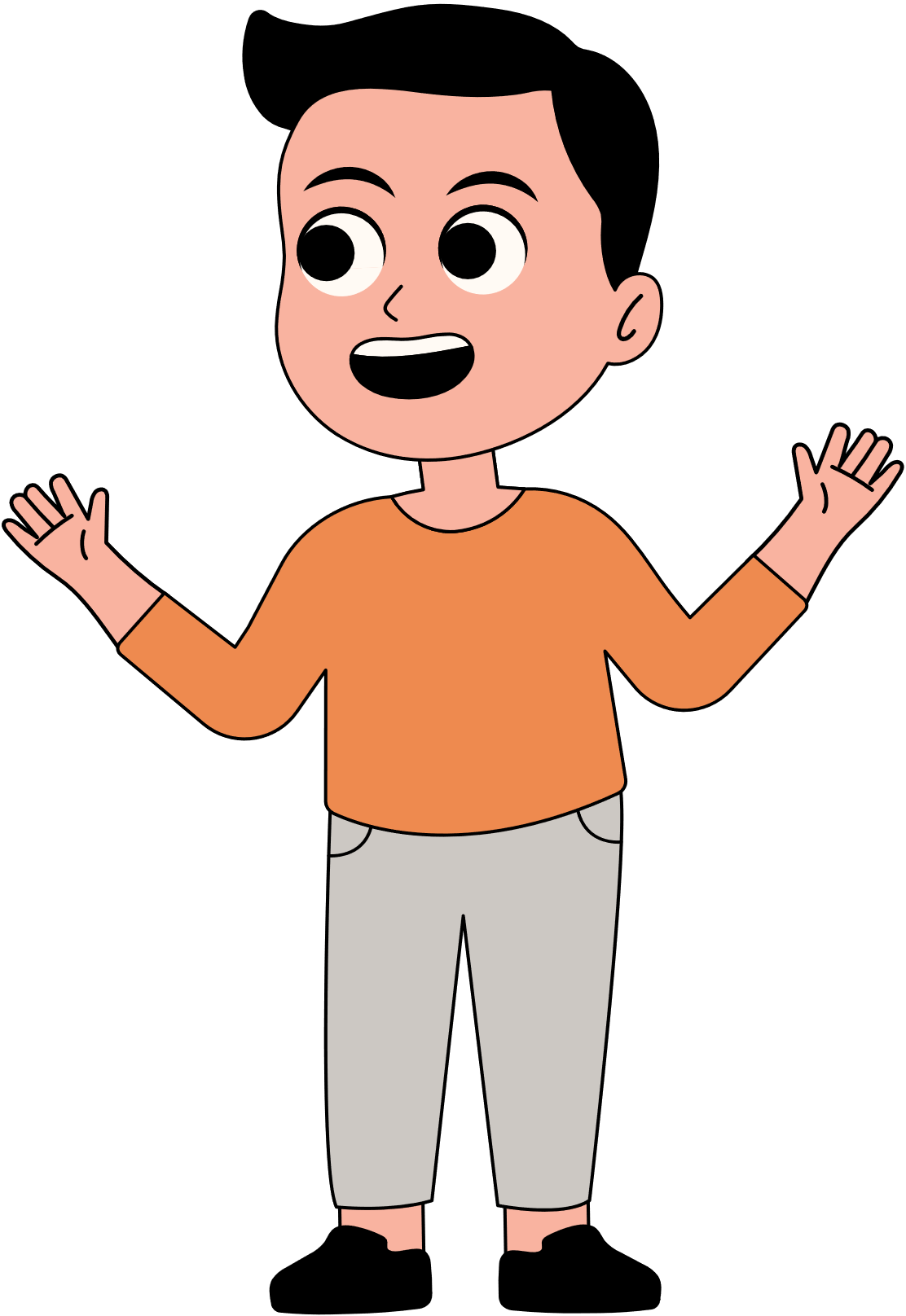 VN
CN
VN
CN
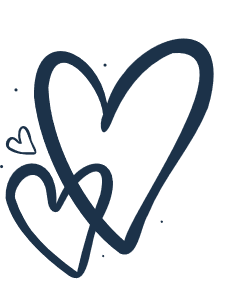 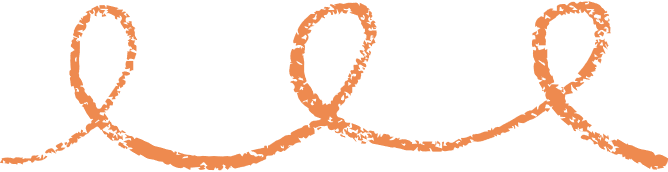 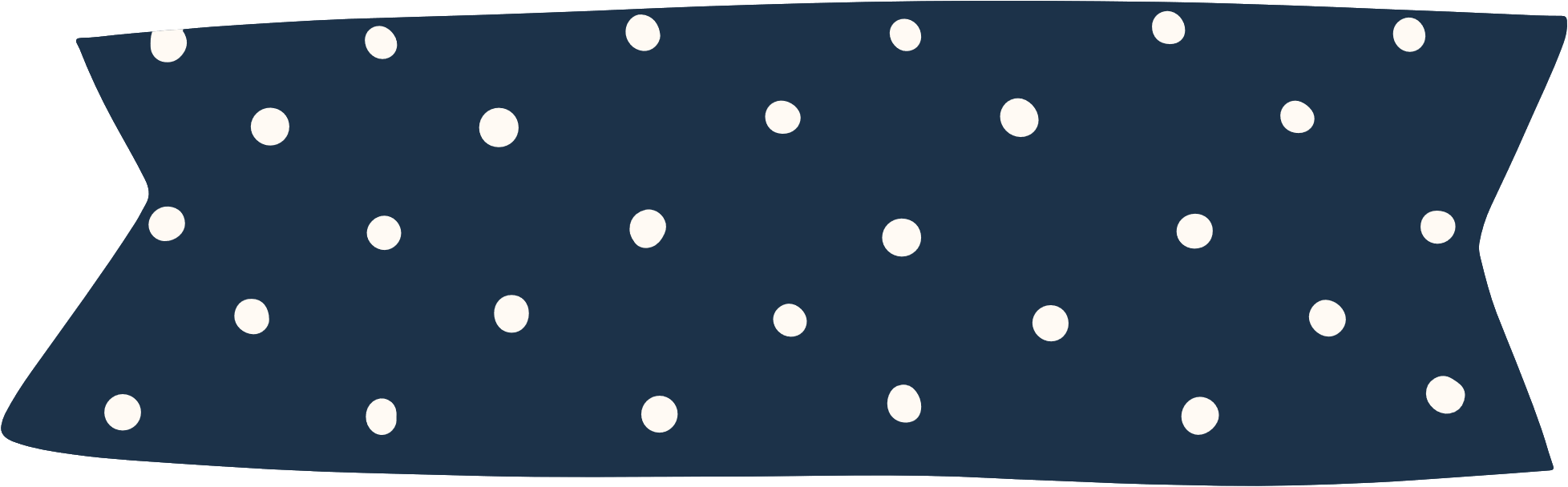 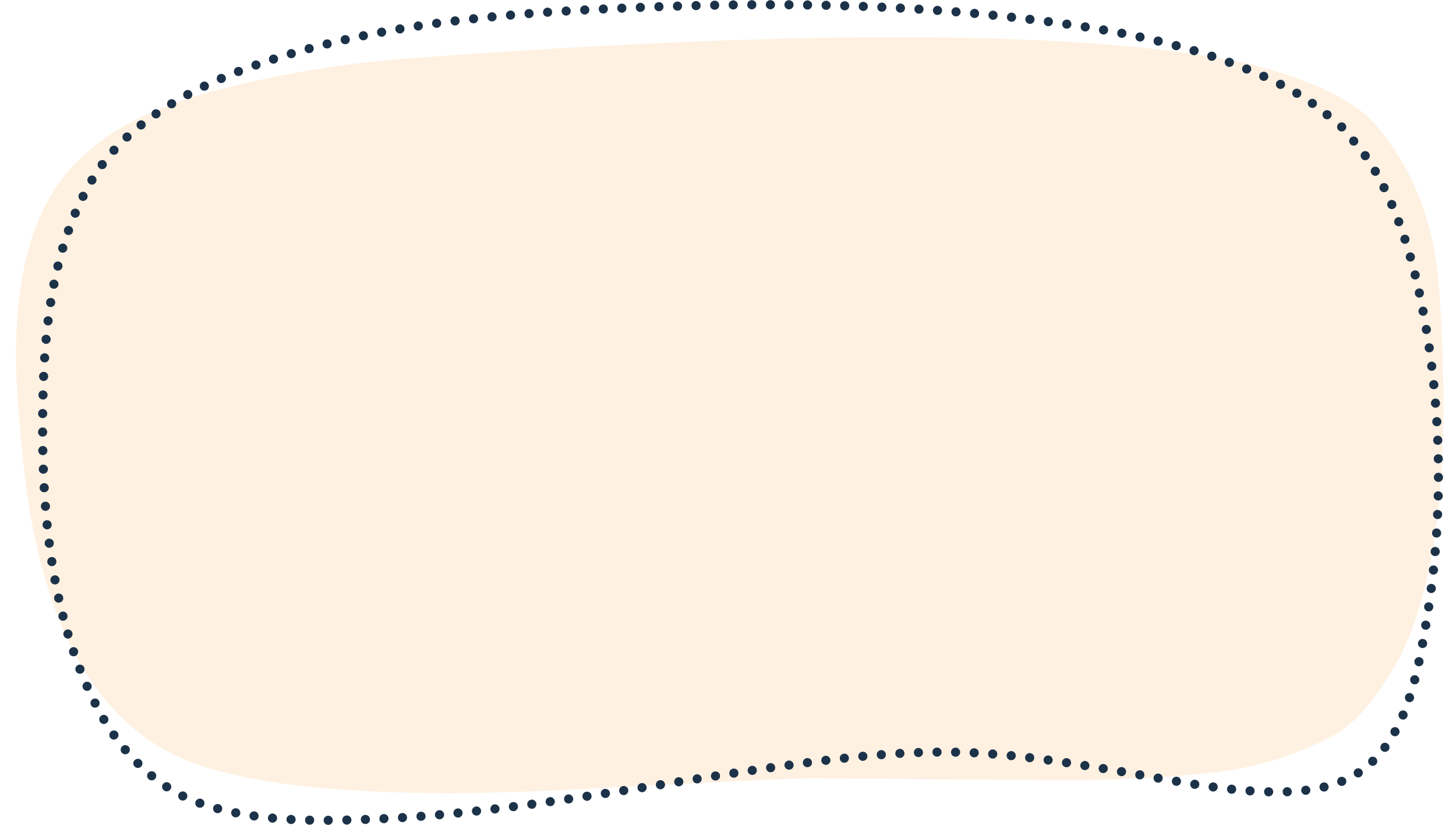 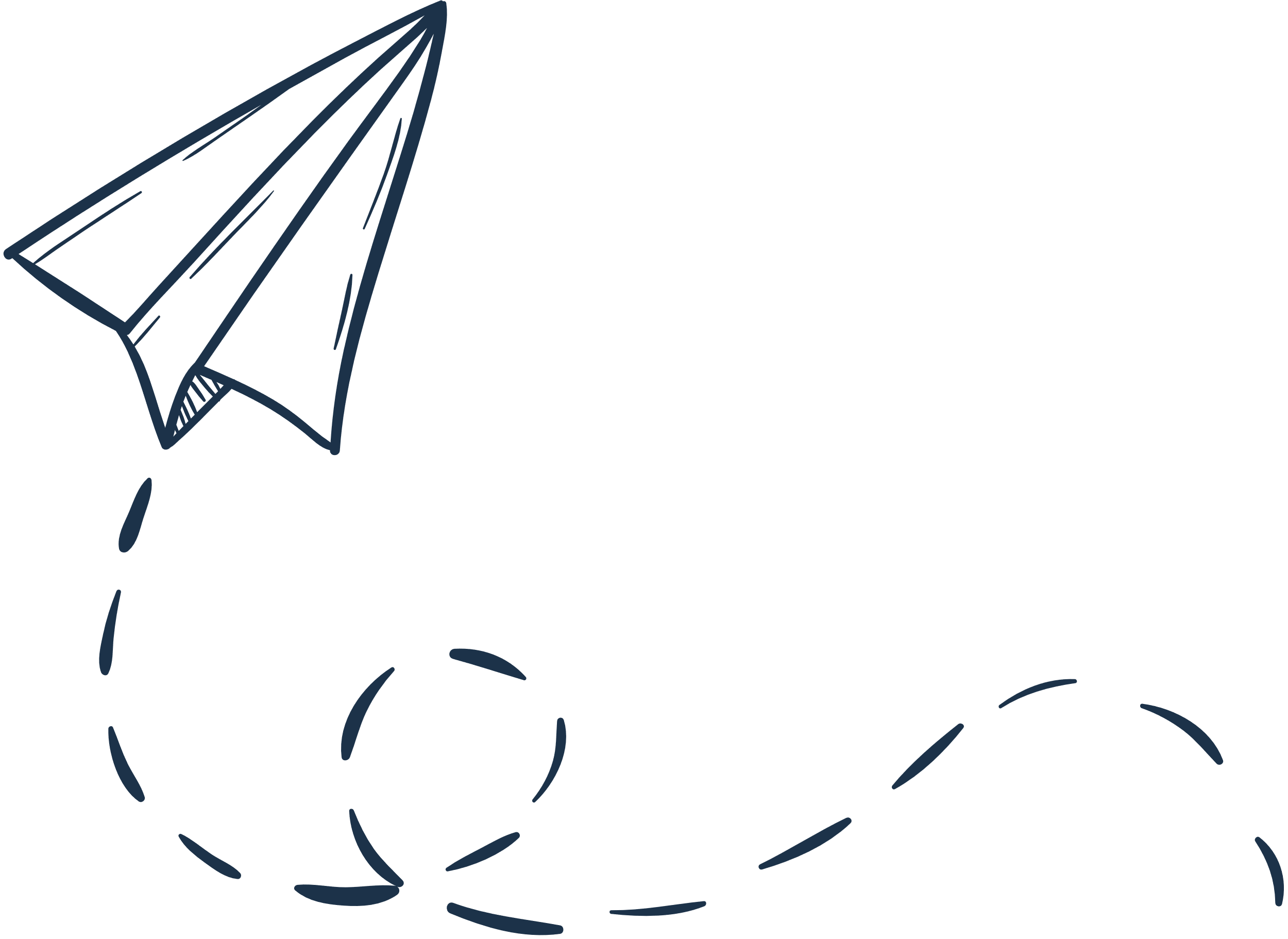 1. Chú khỉ  đang đu cây.

2. Chú khỉ nâu  đang đu cây.
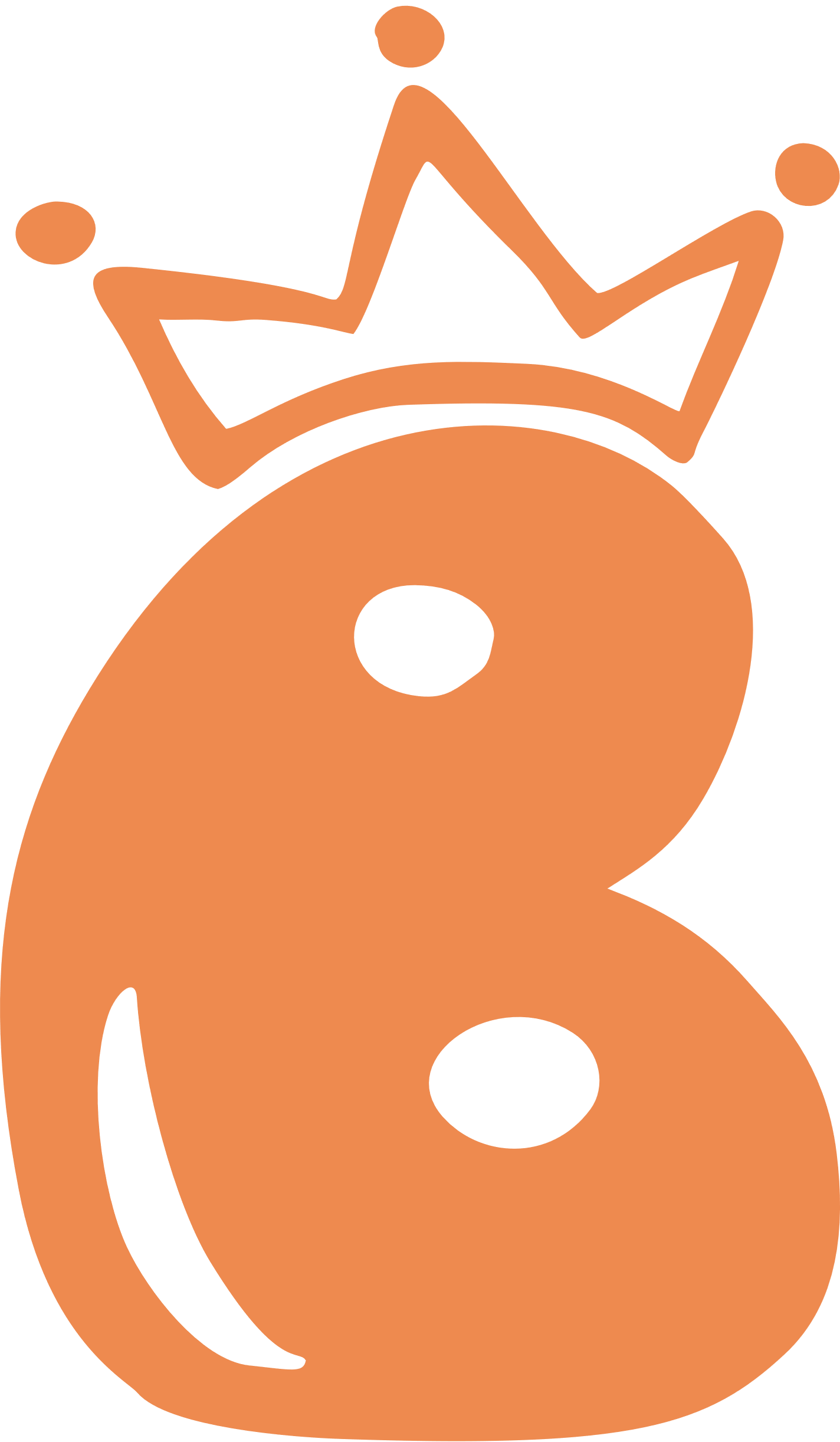 CN
VN
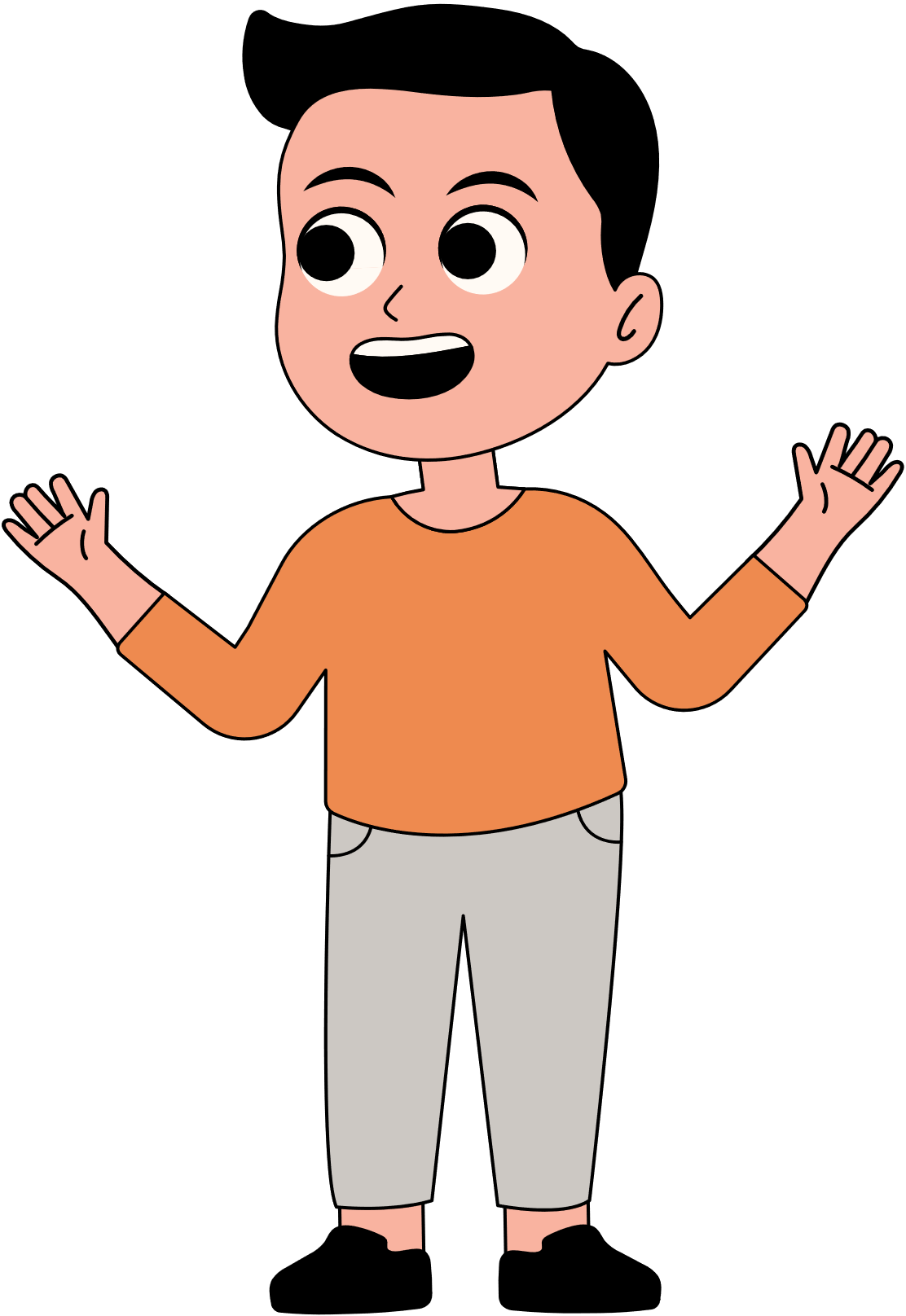 VN
CN
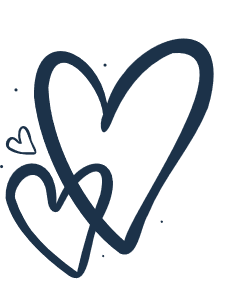 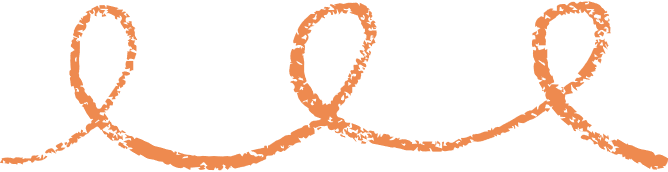 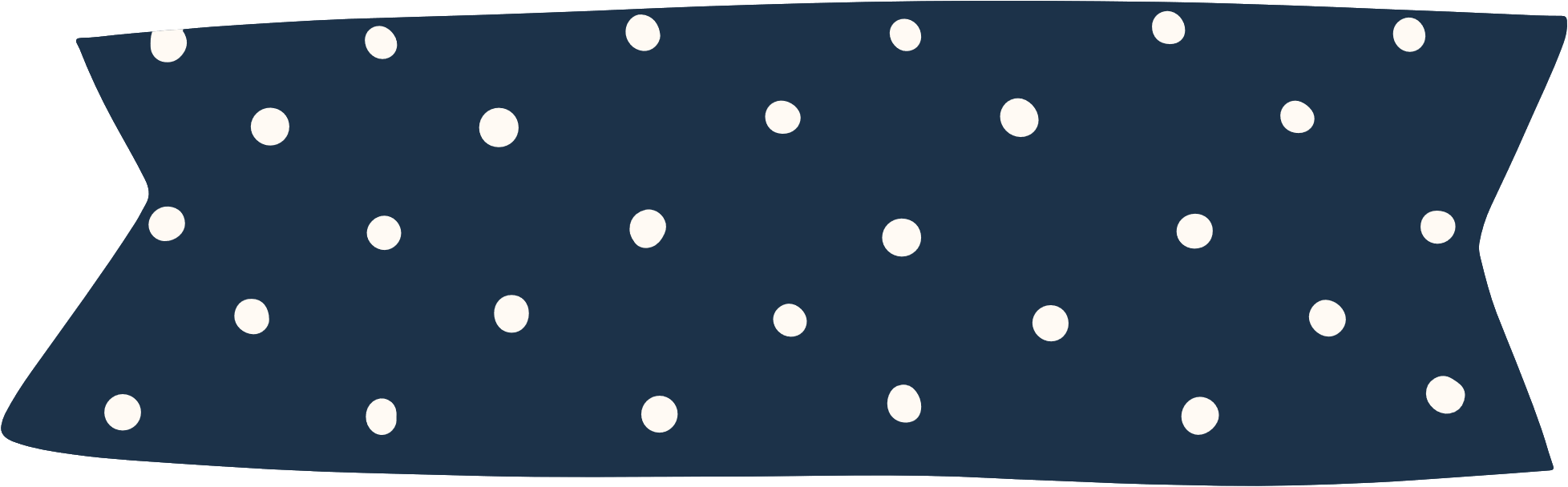 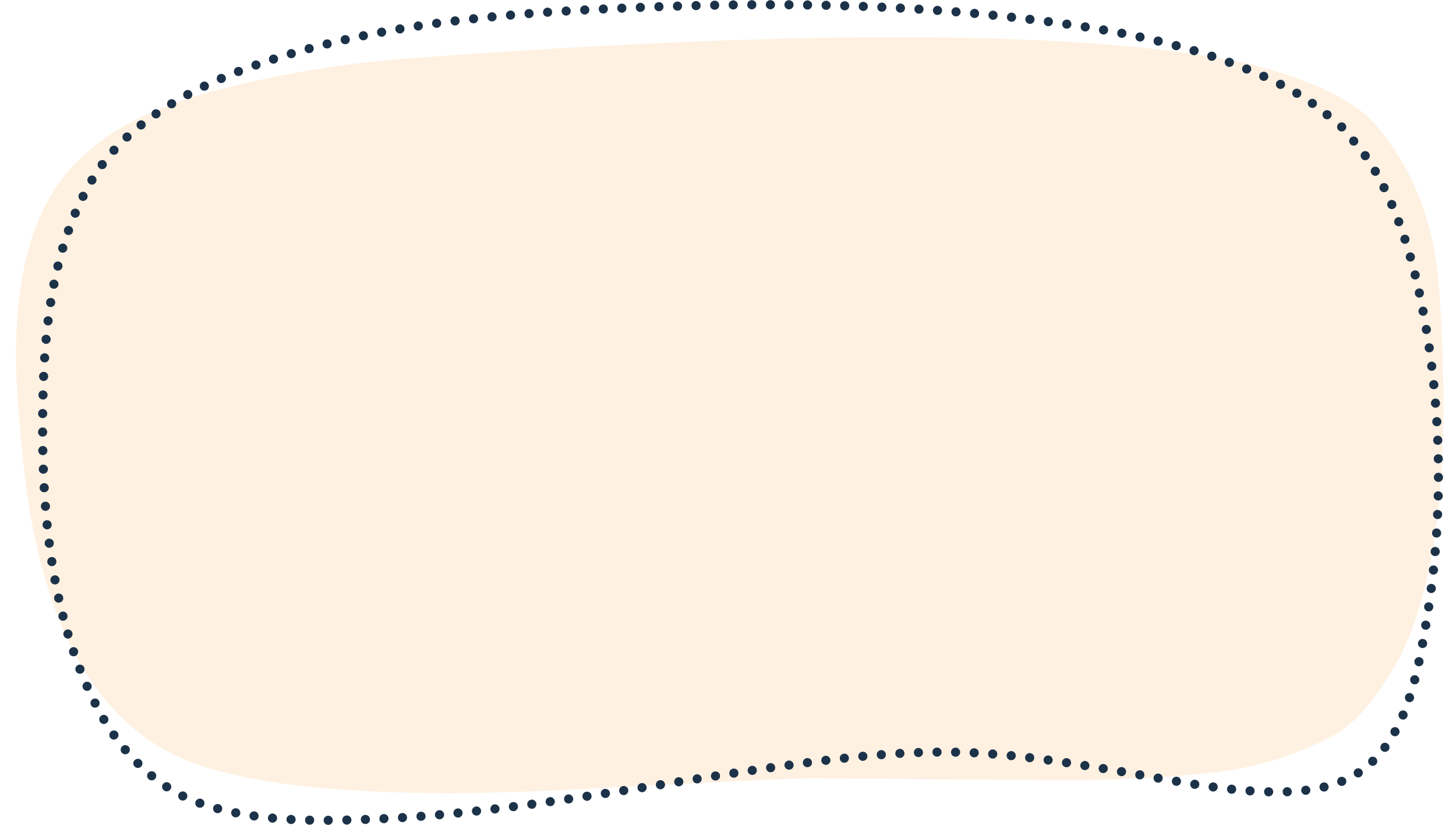 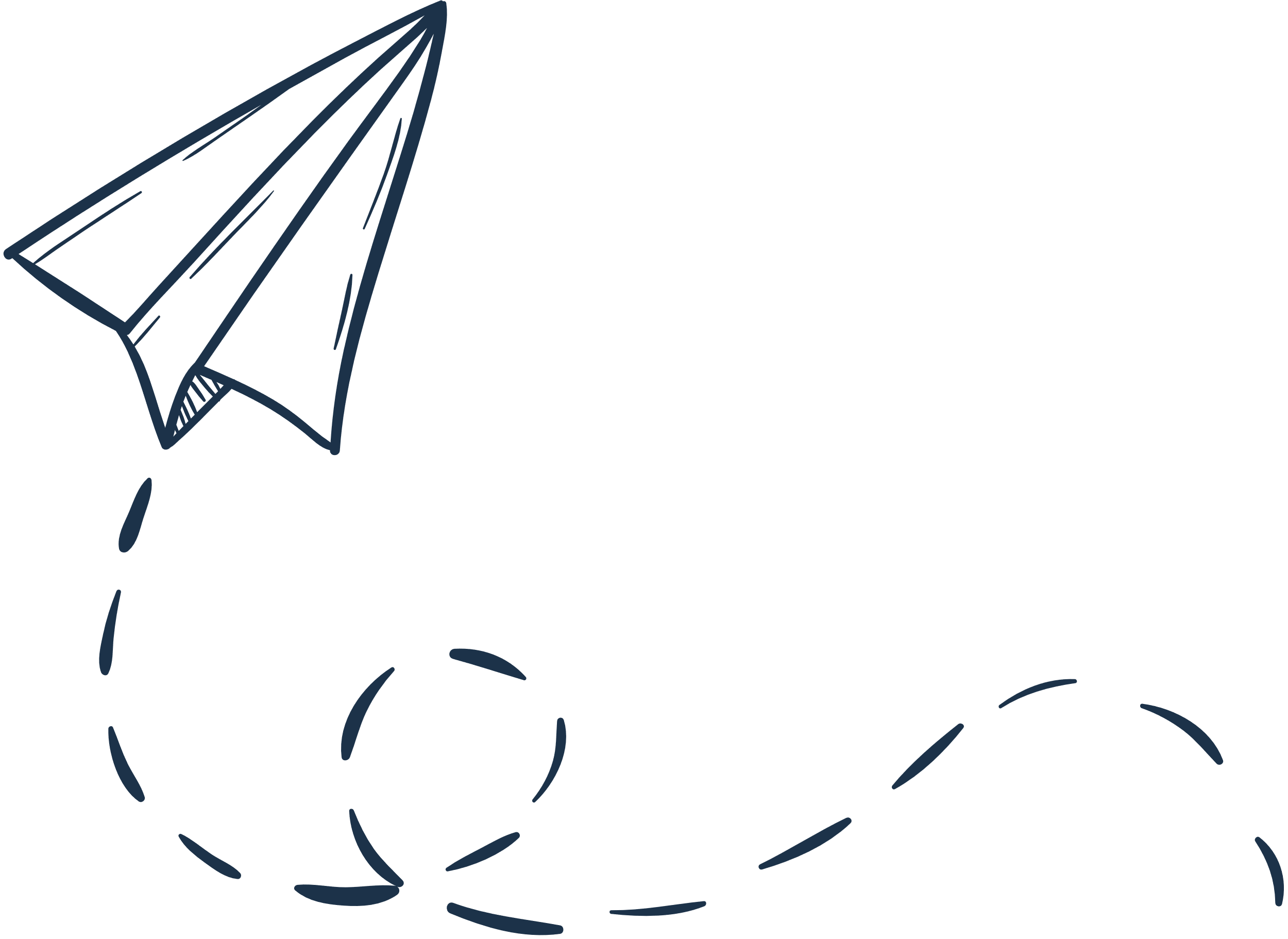 1. Chiếc máy khoan đang khoan đất.

2.Chiếc máy khoan màu cam đang miệt mài khoan đất.
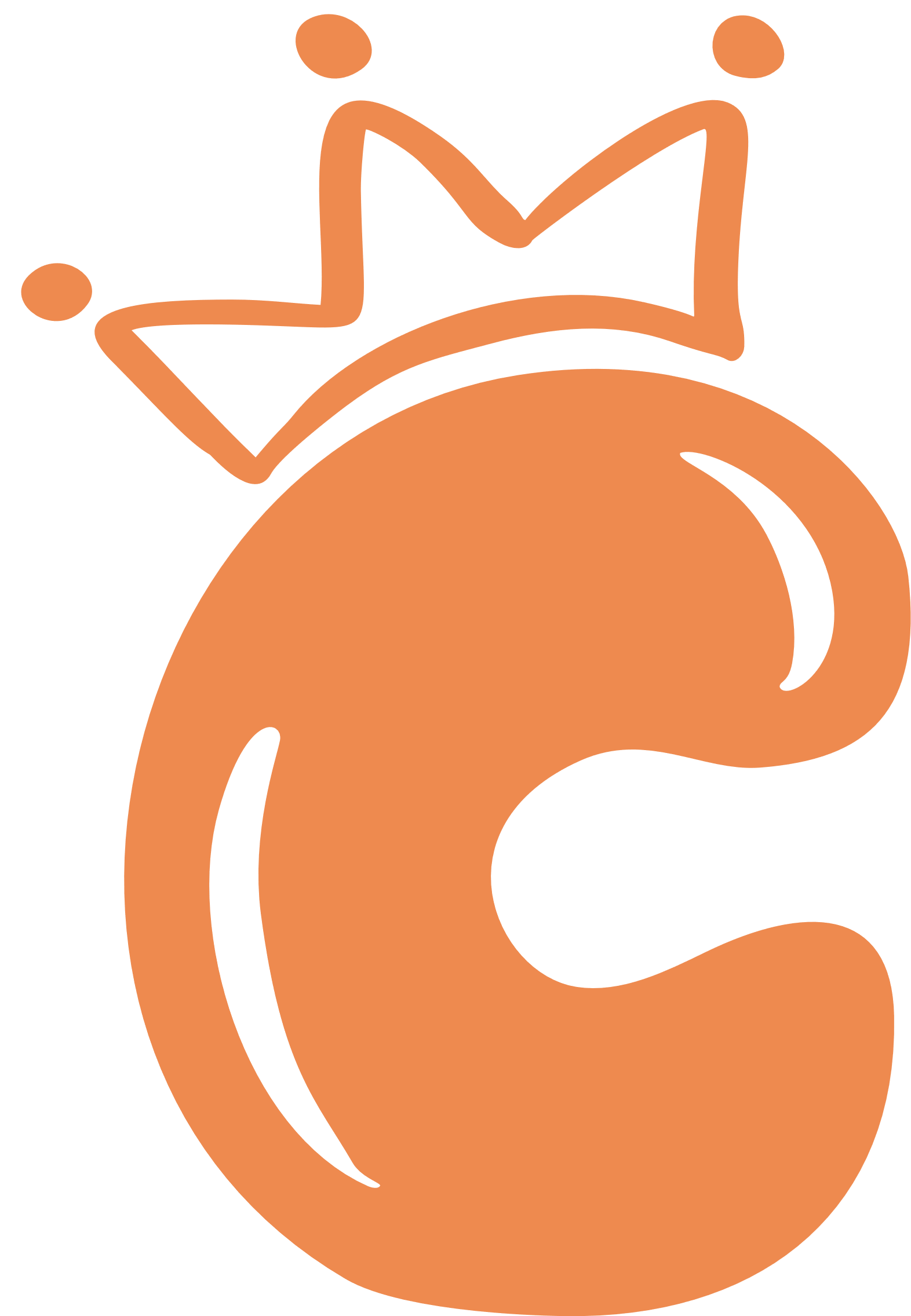 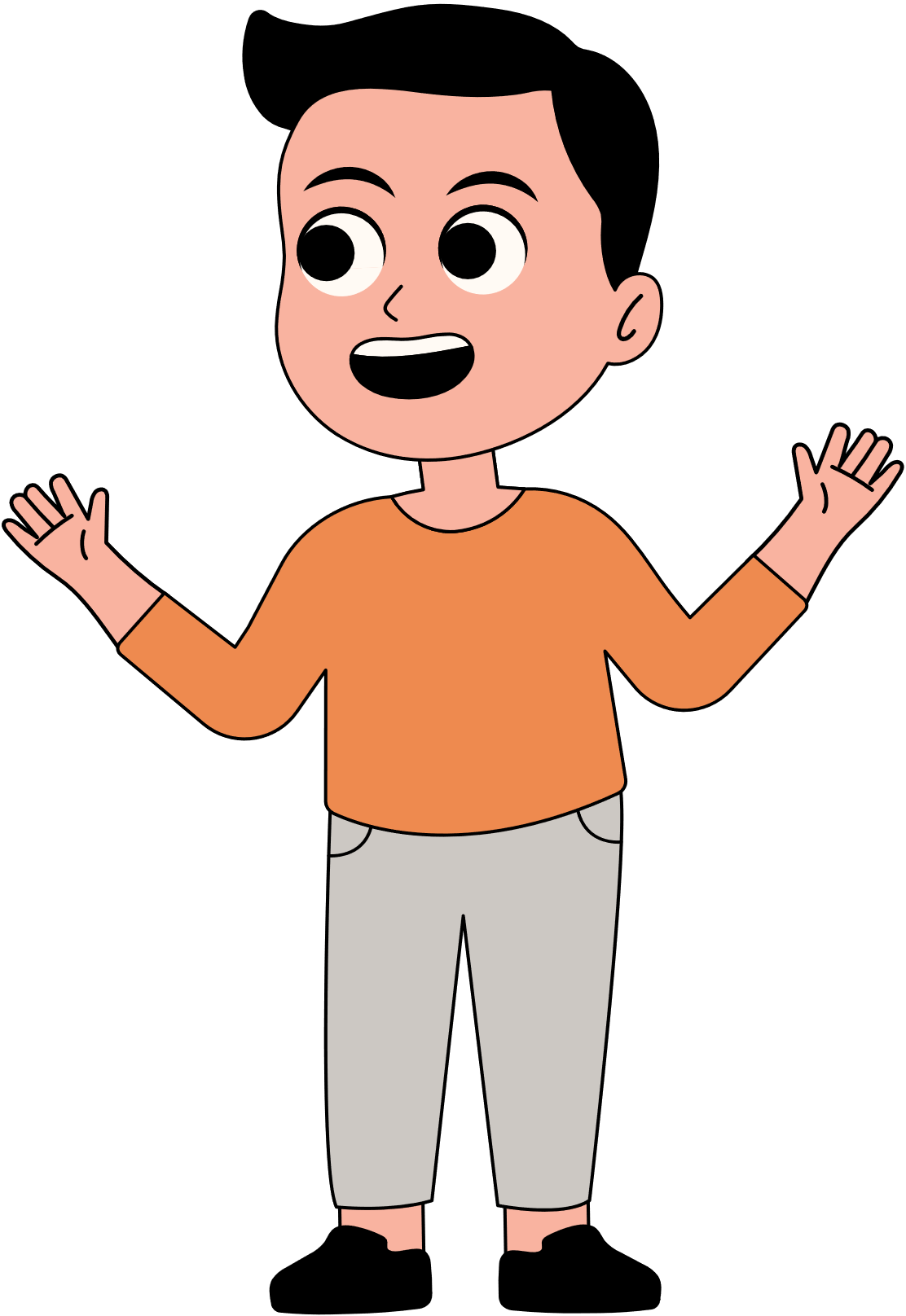 VN
CN
CN
VN
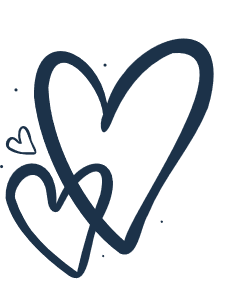 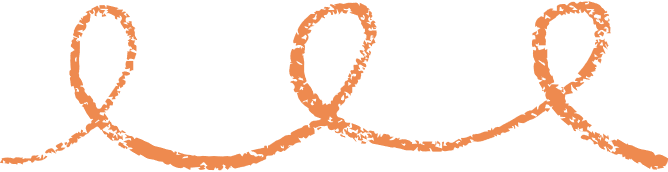 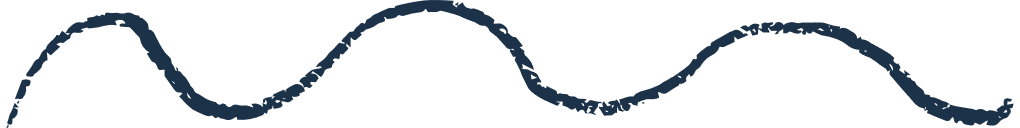 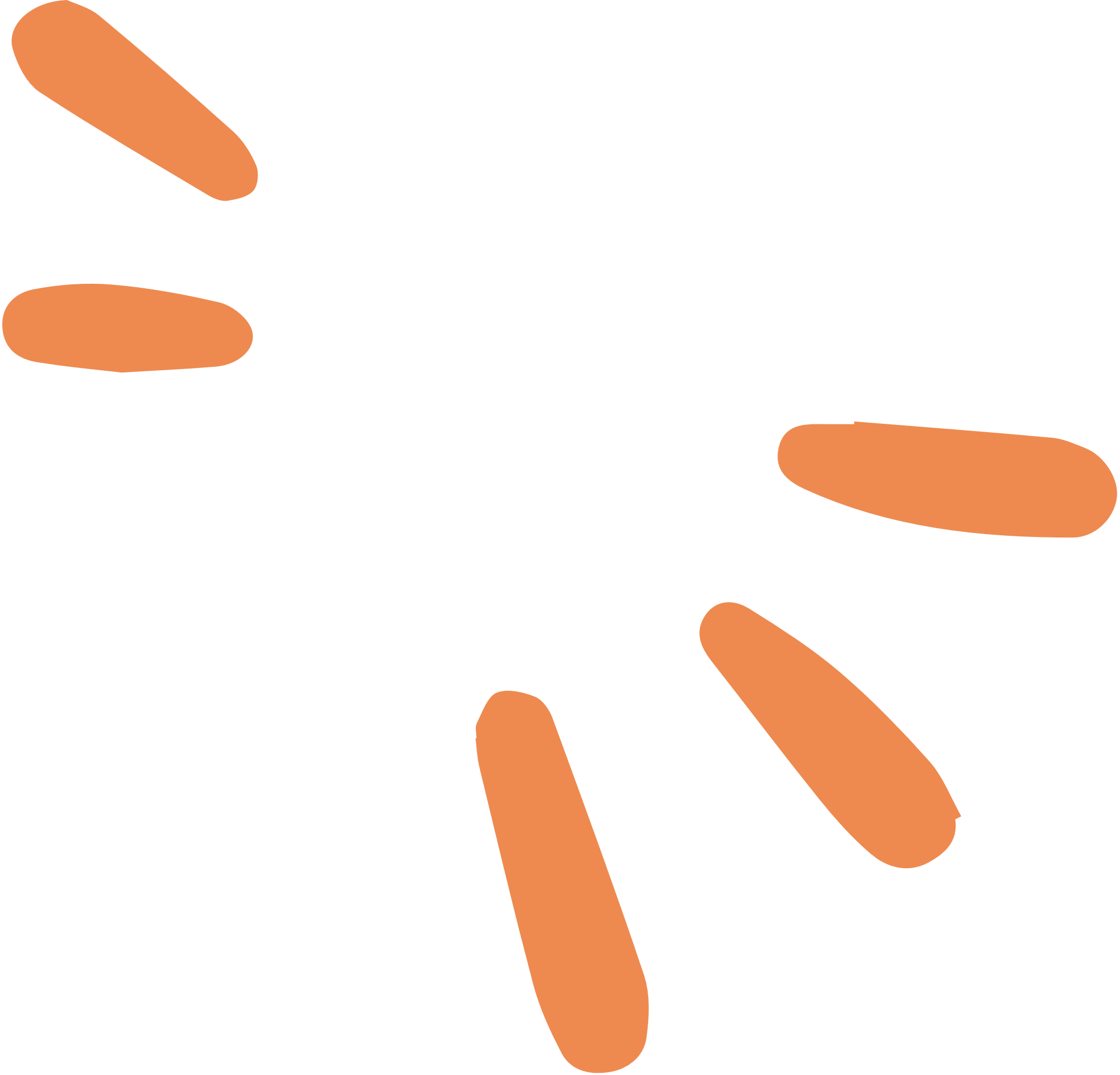 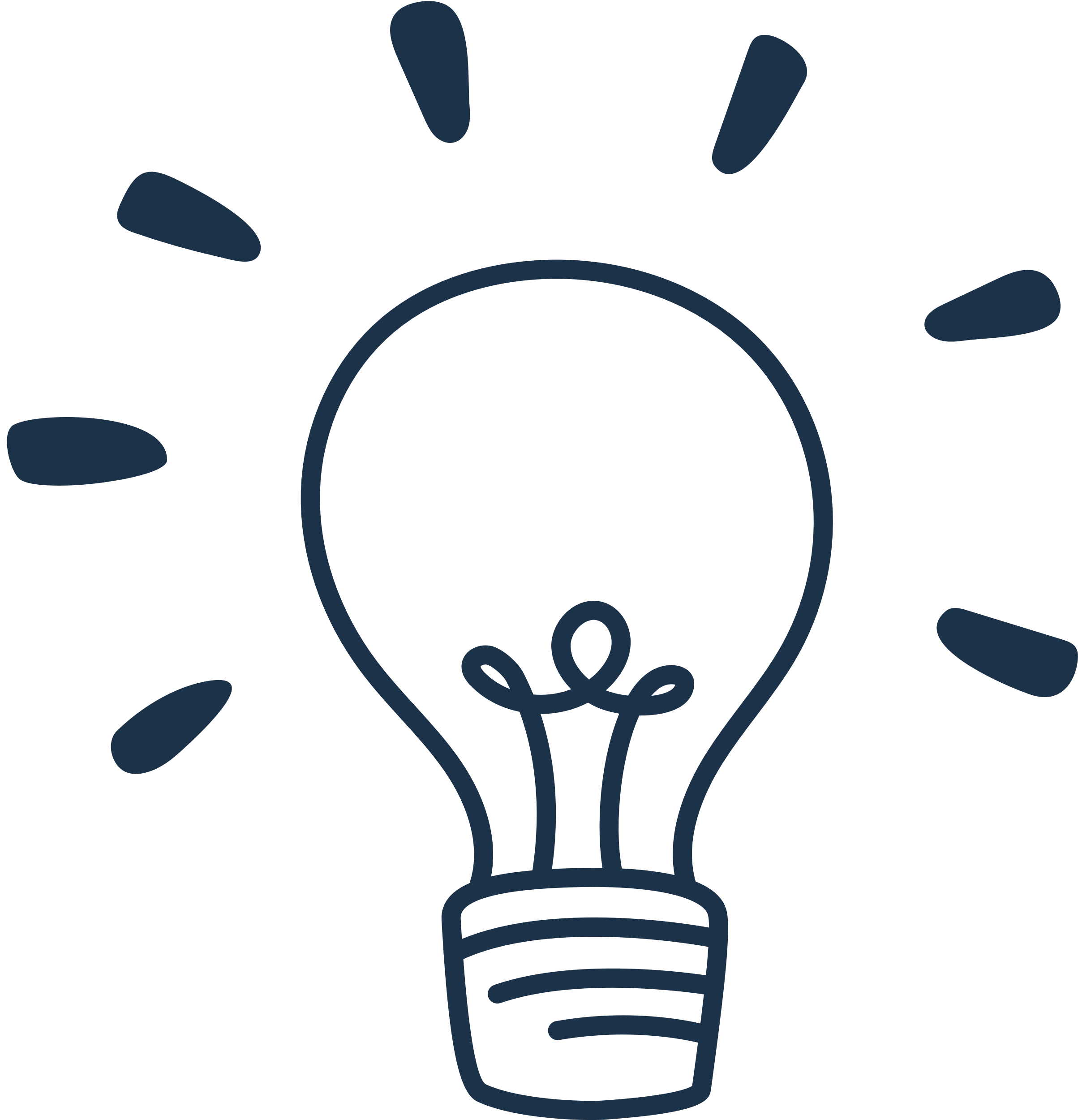 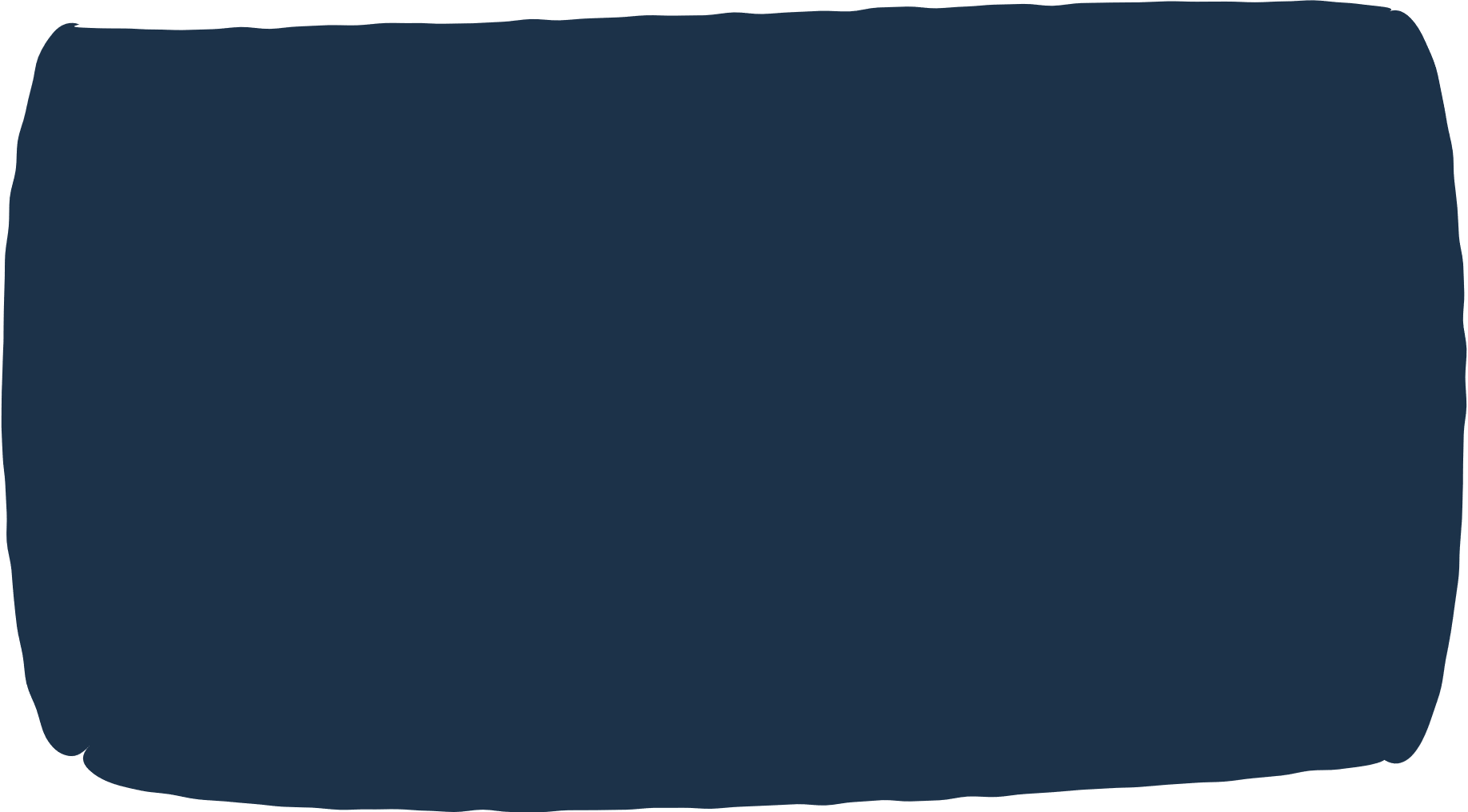 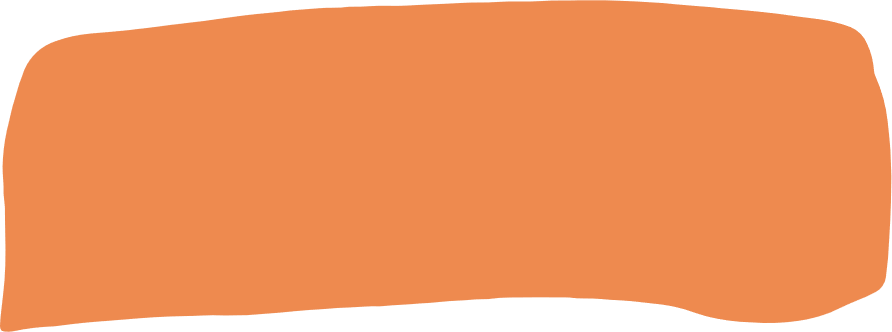 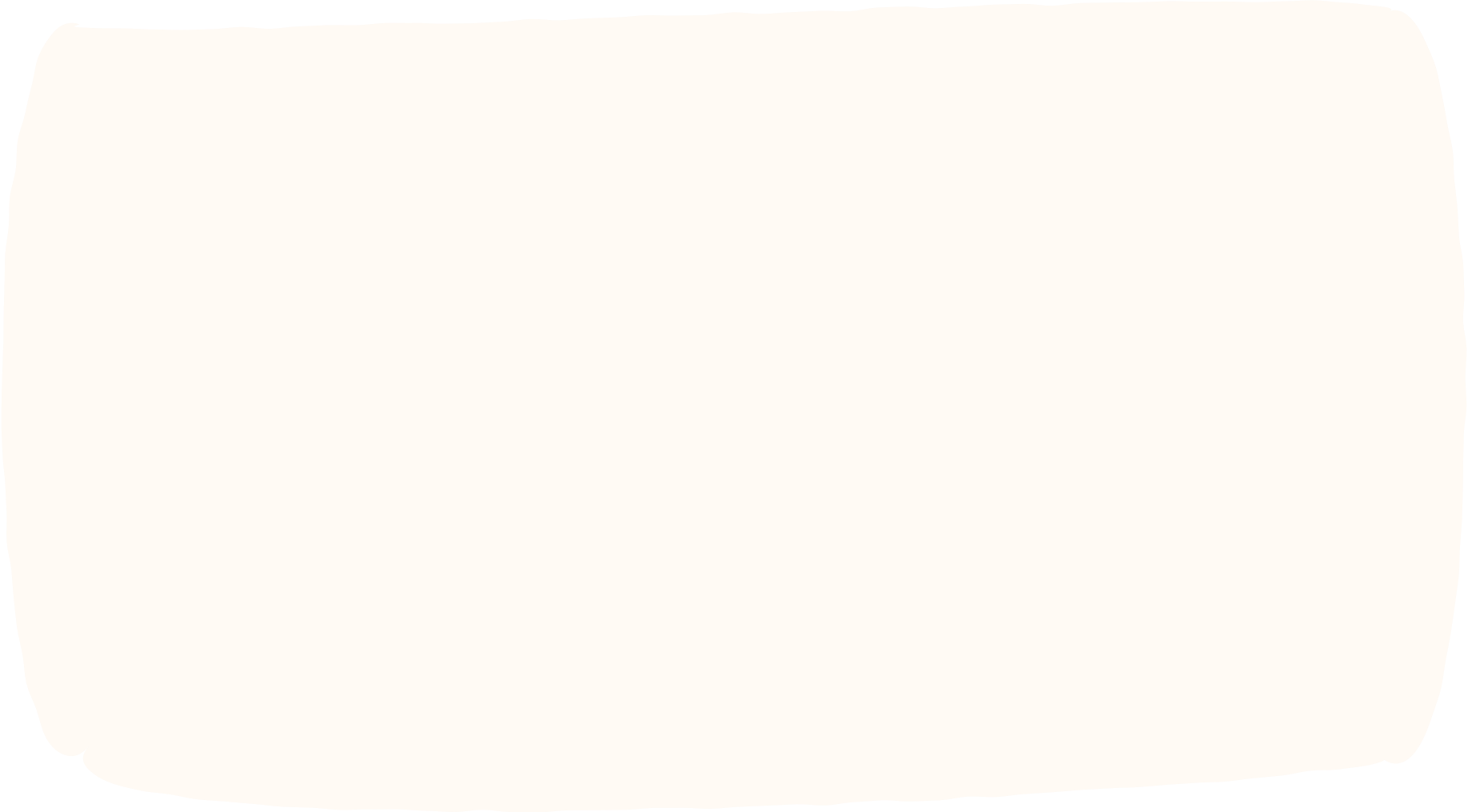 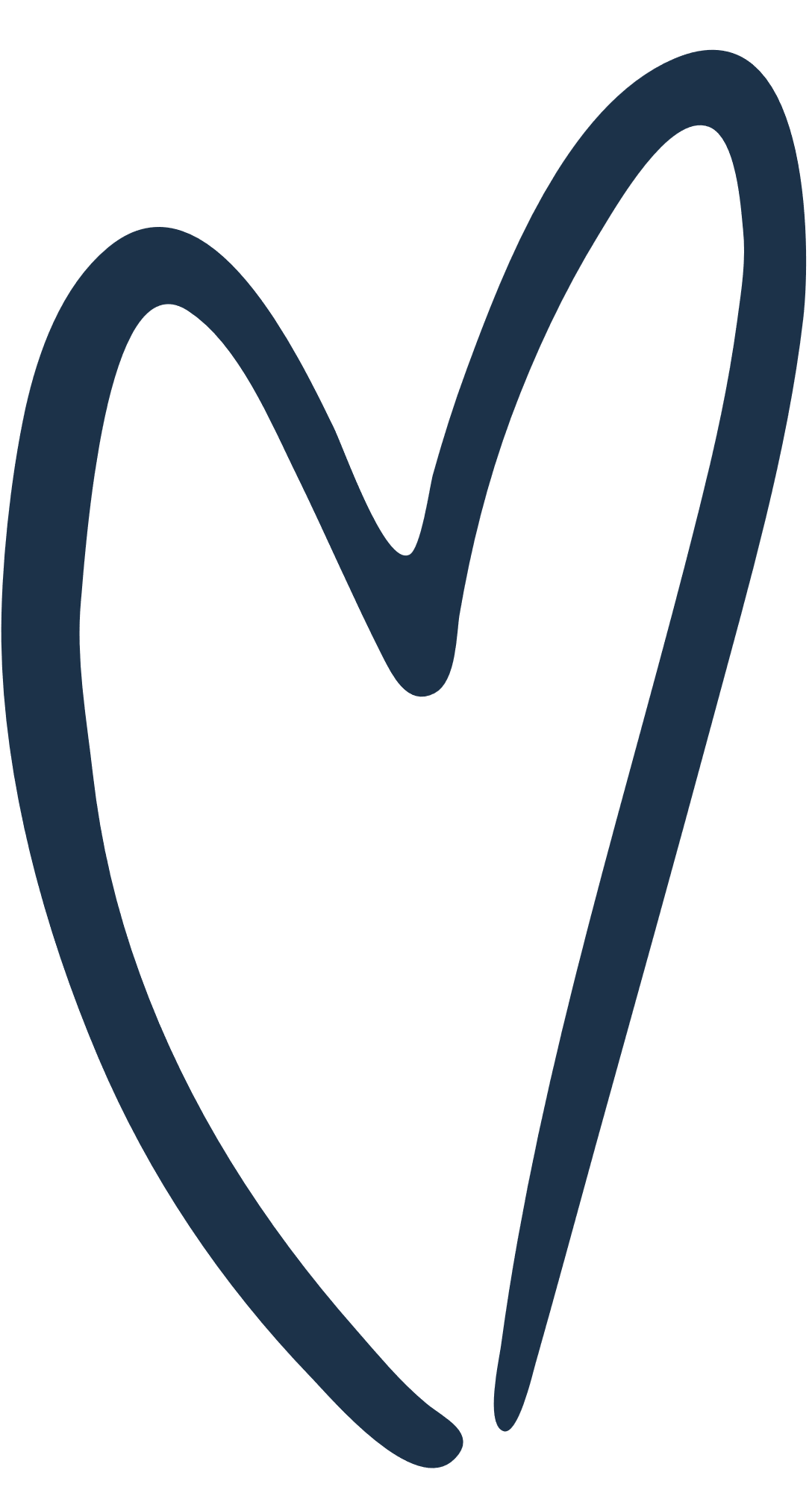 BÀI 6: TRUYỆN
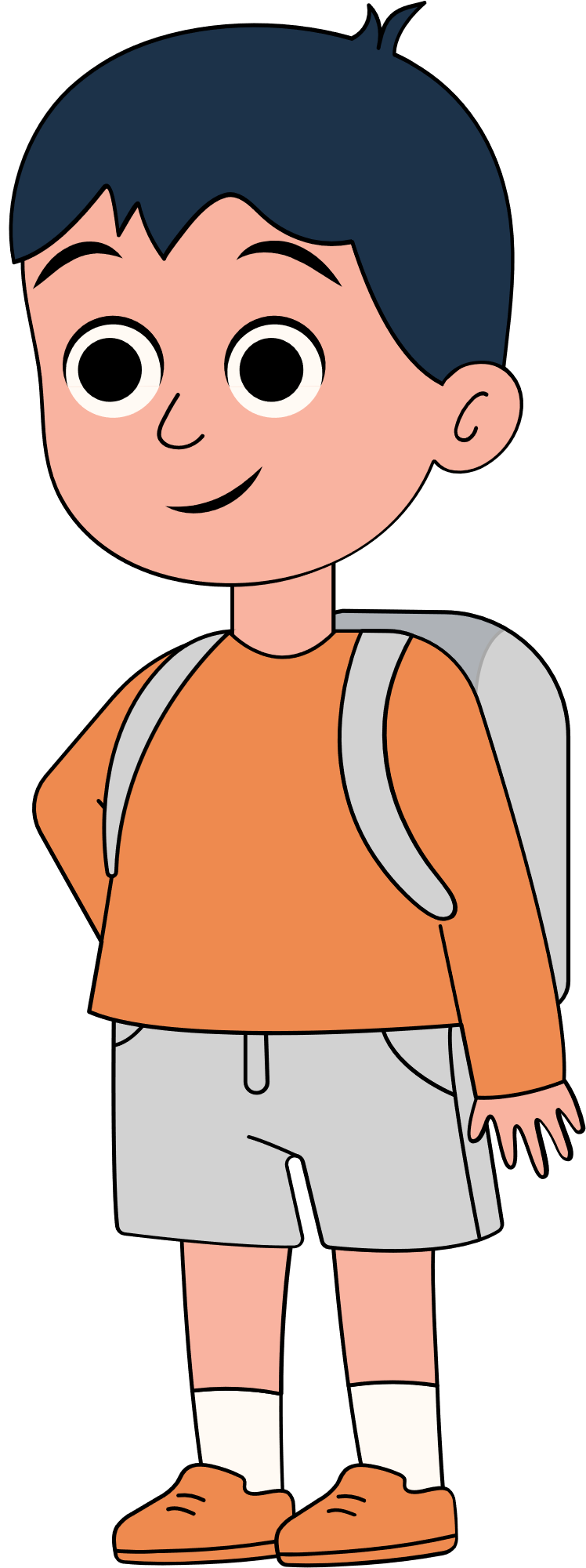 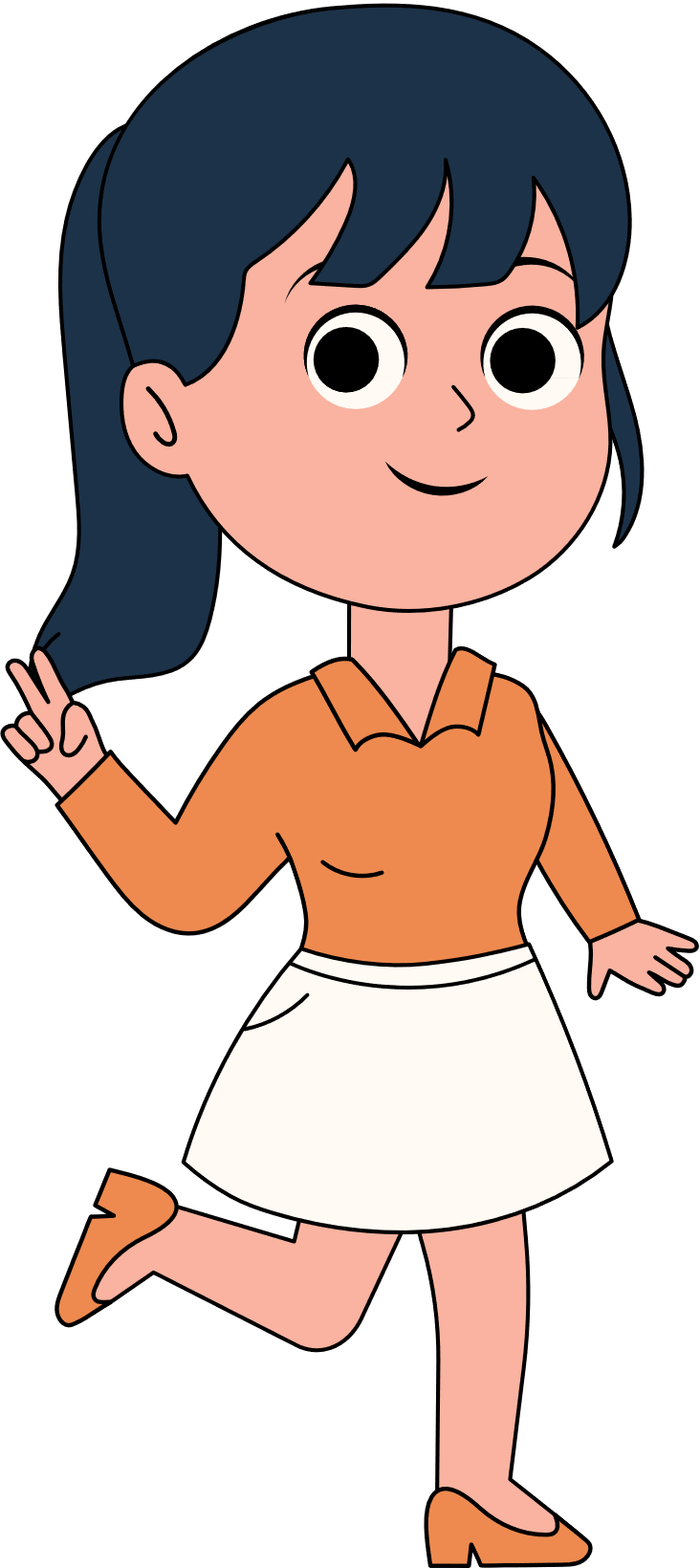 THỰC HÀNH TIẾNG VIỆT
MỞ RỘNG CHỦ NGỮ
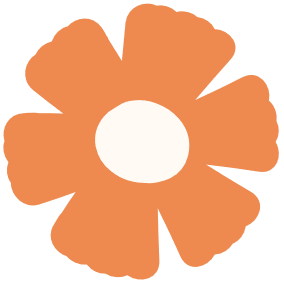 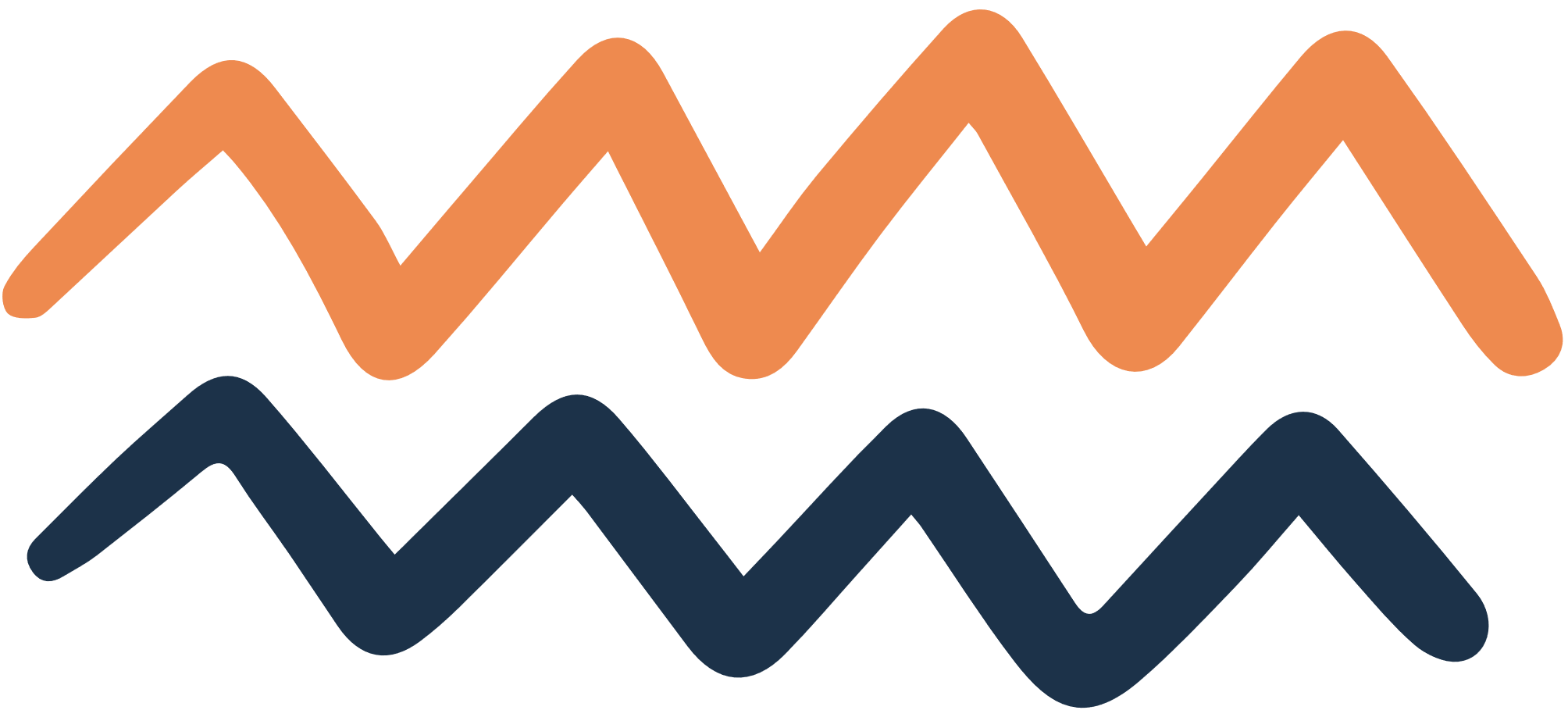 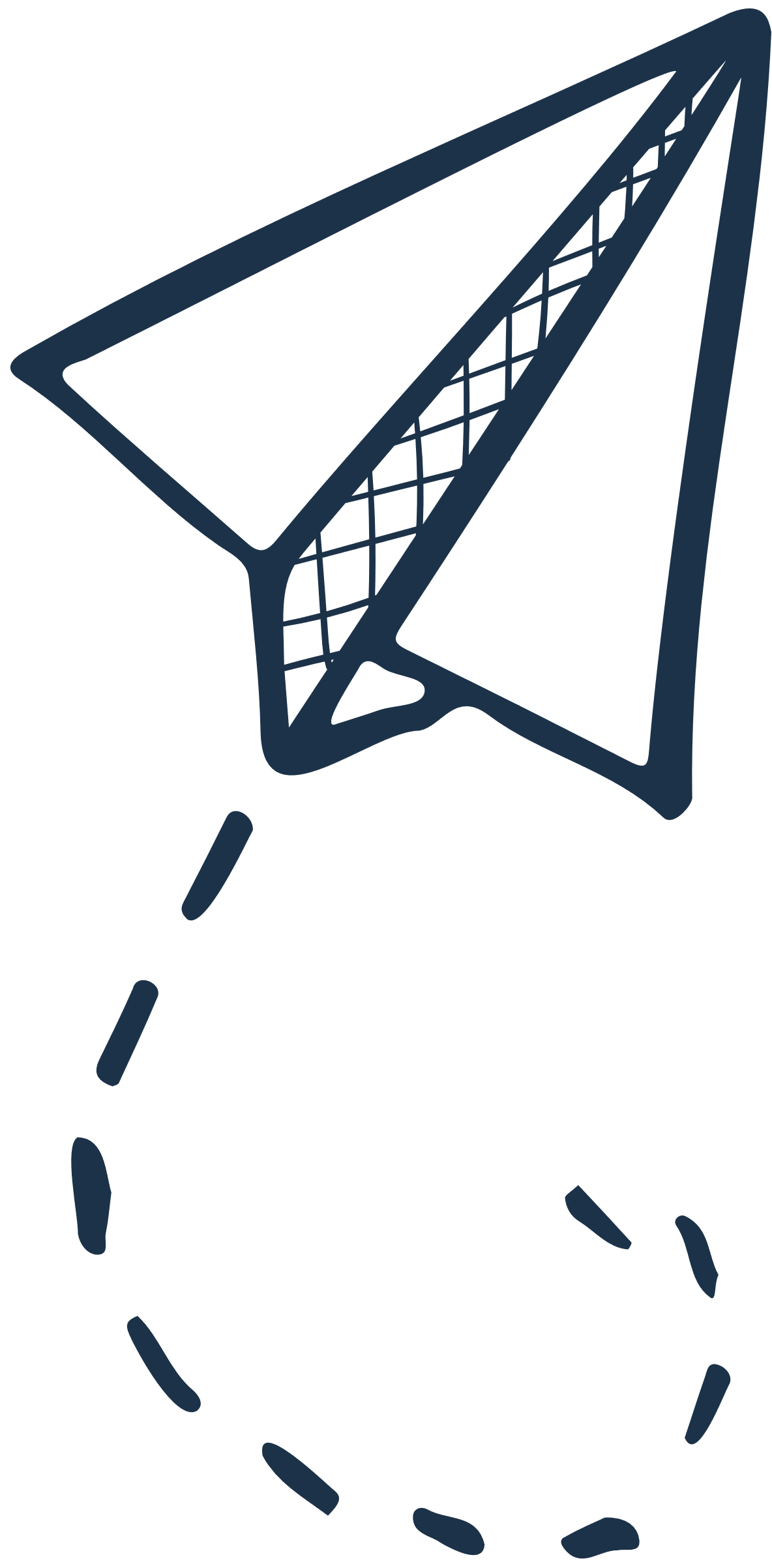 I. MỞ RỘNG CHỦ NGỮ
Tri thức tiếng Việt
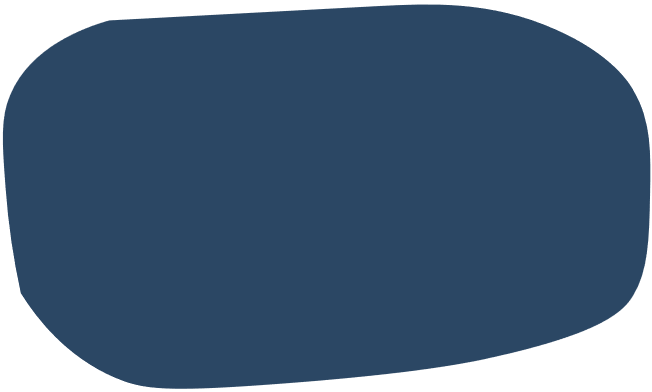 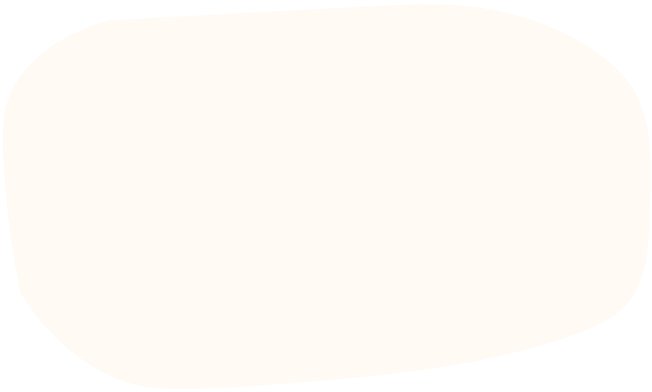 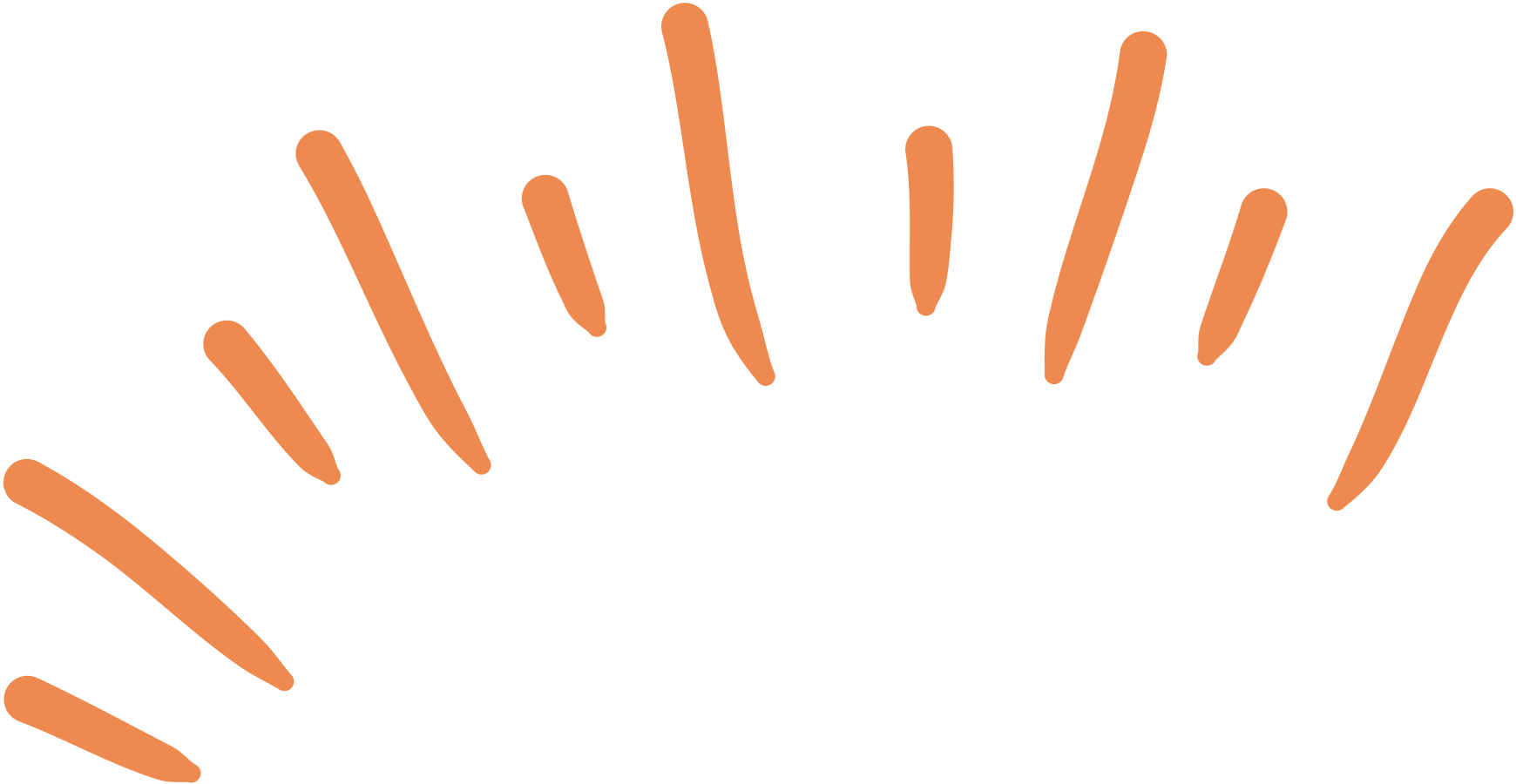 Hoạt động cá nhân
Hoàn thành PHT số 1
Thời gian: 3 phút
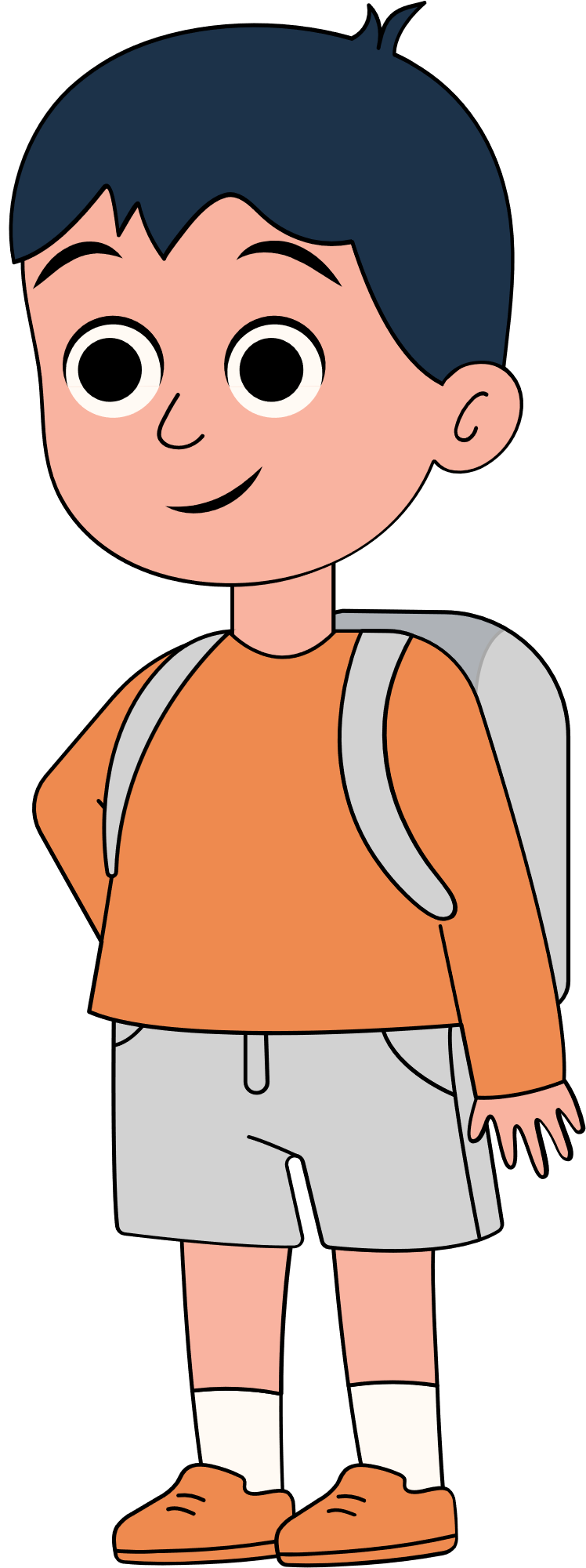 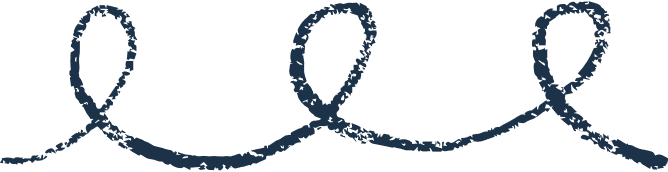 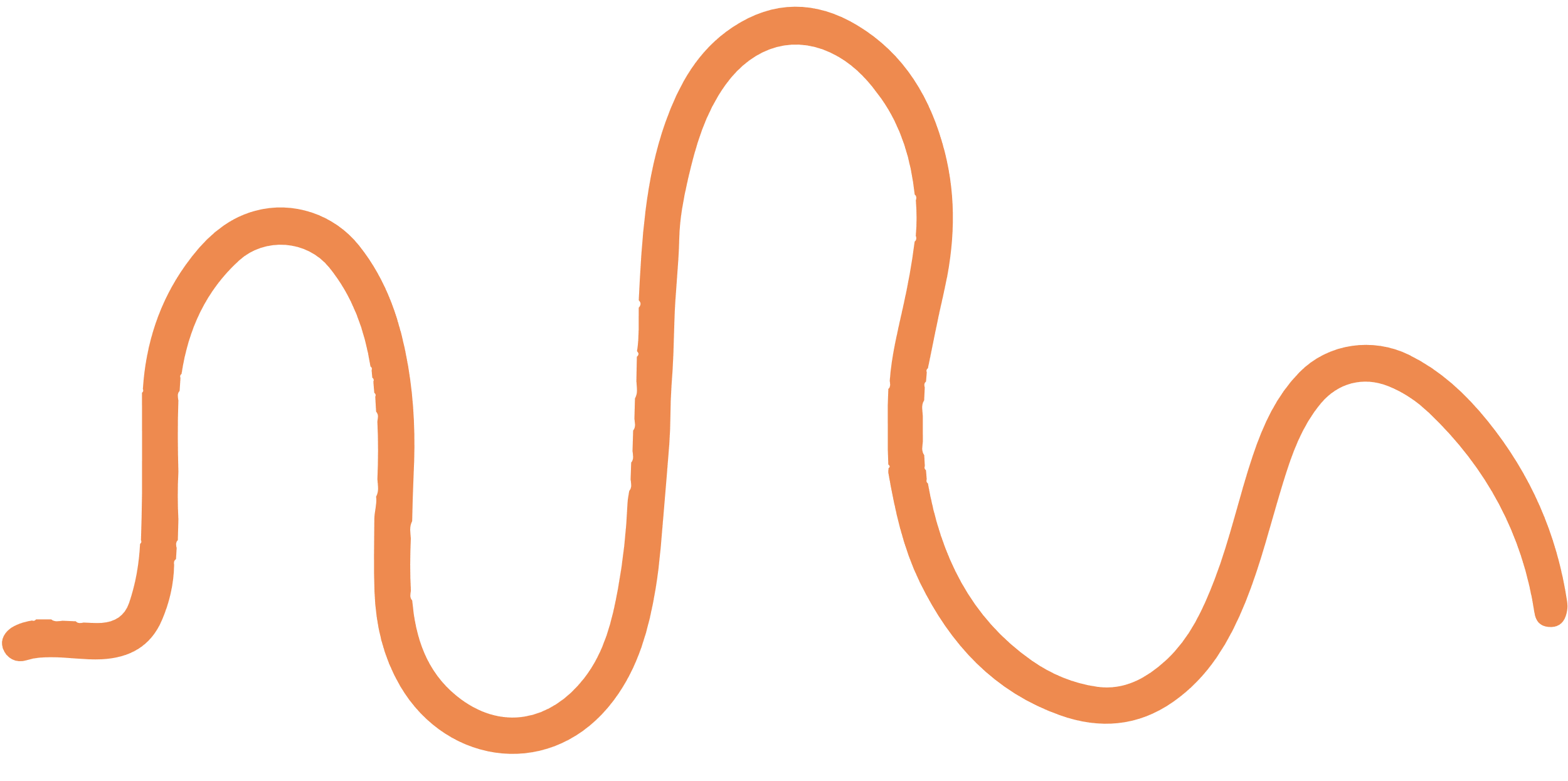 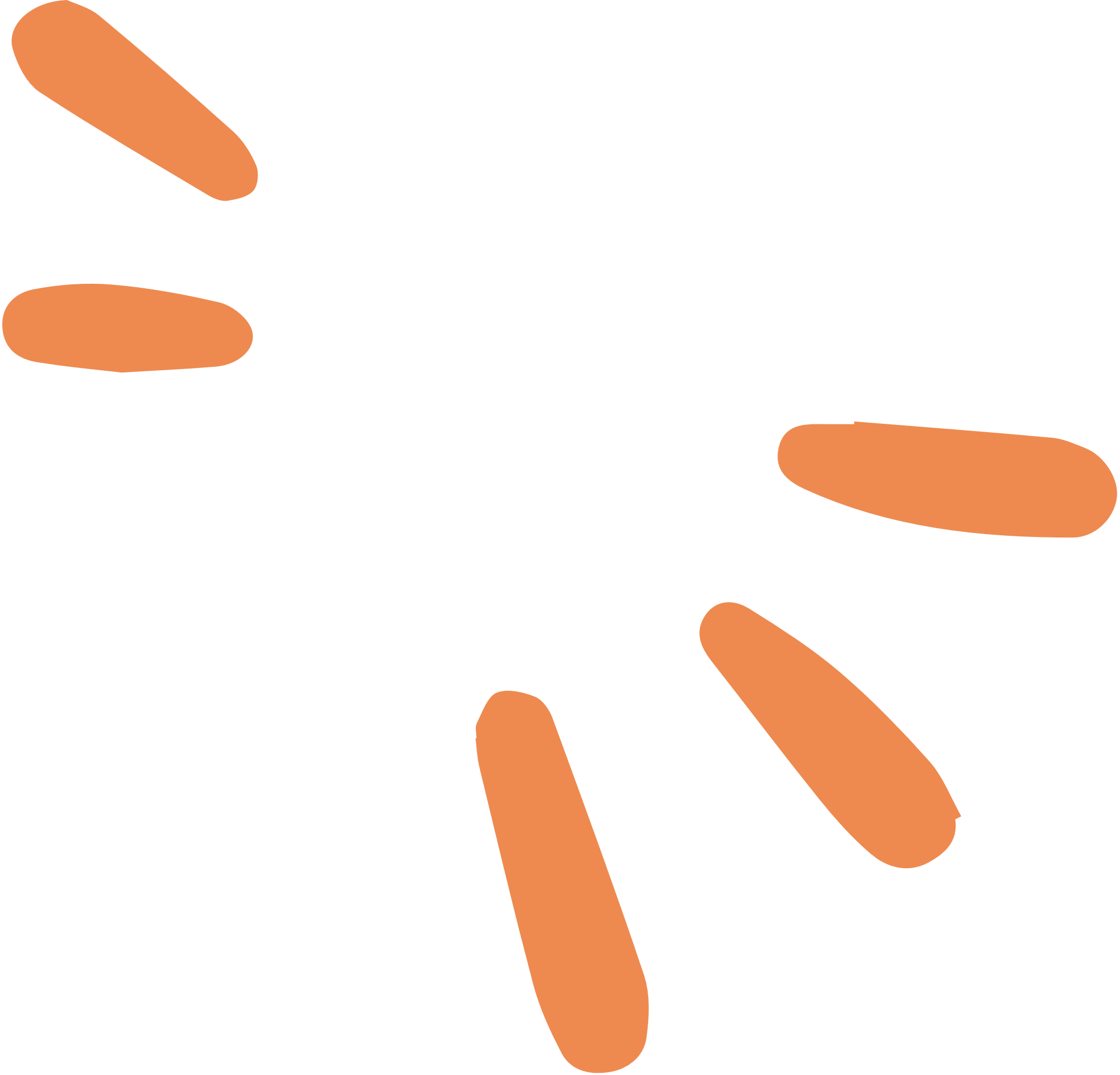 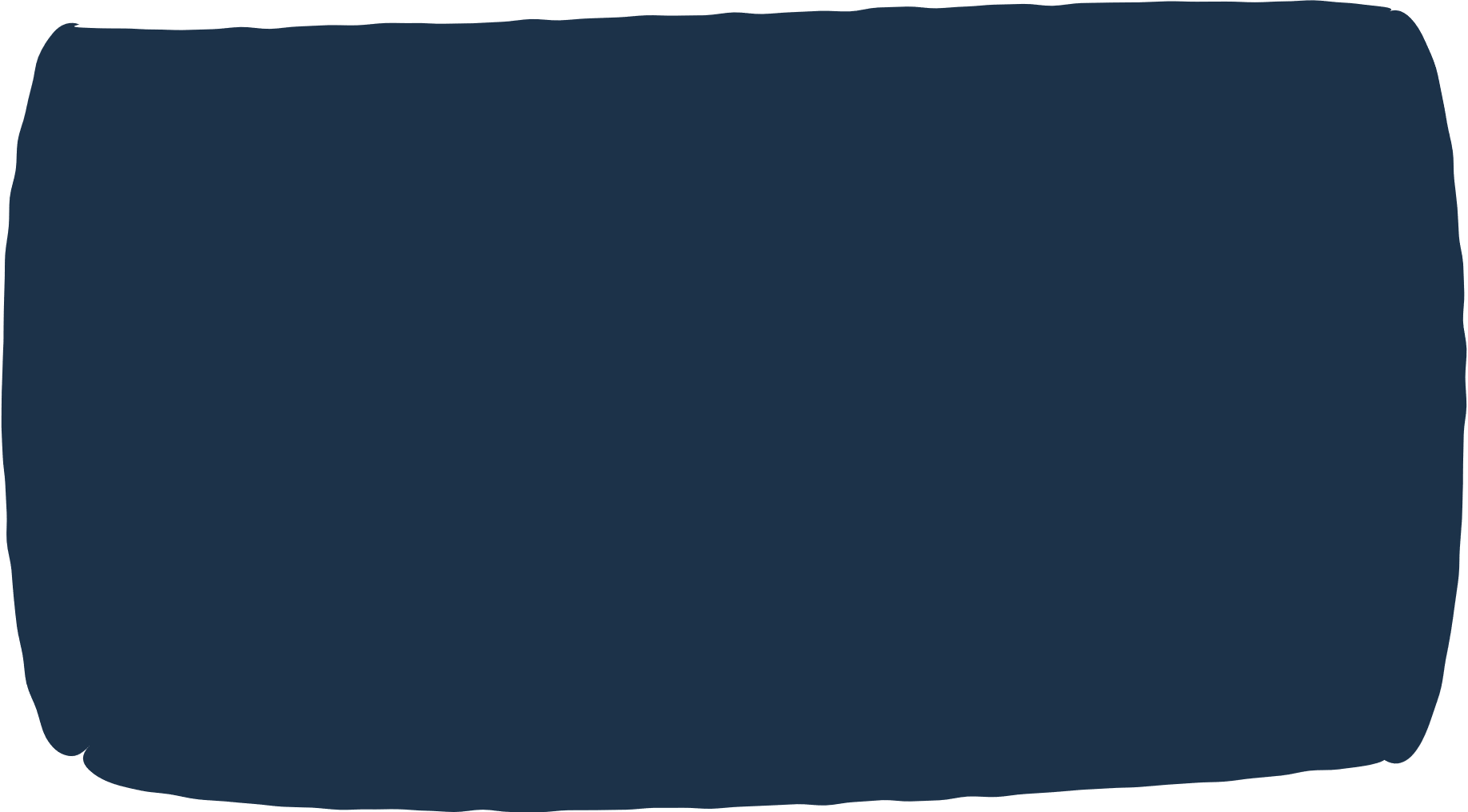 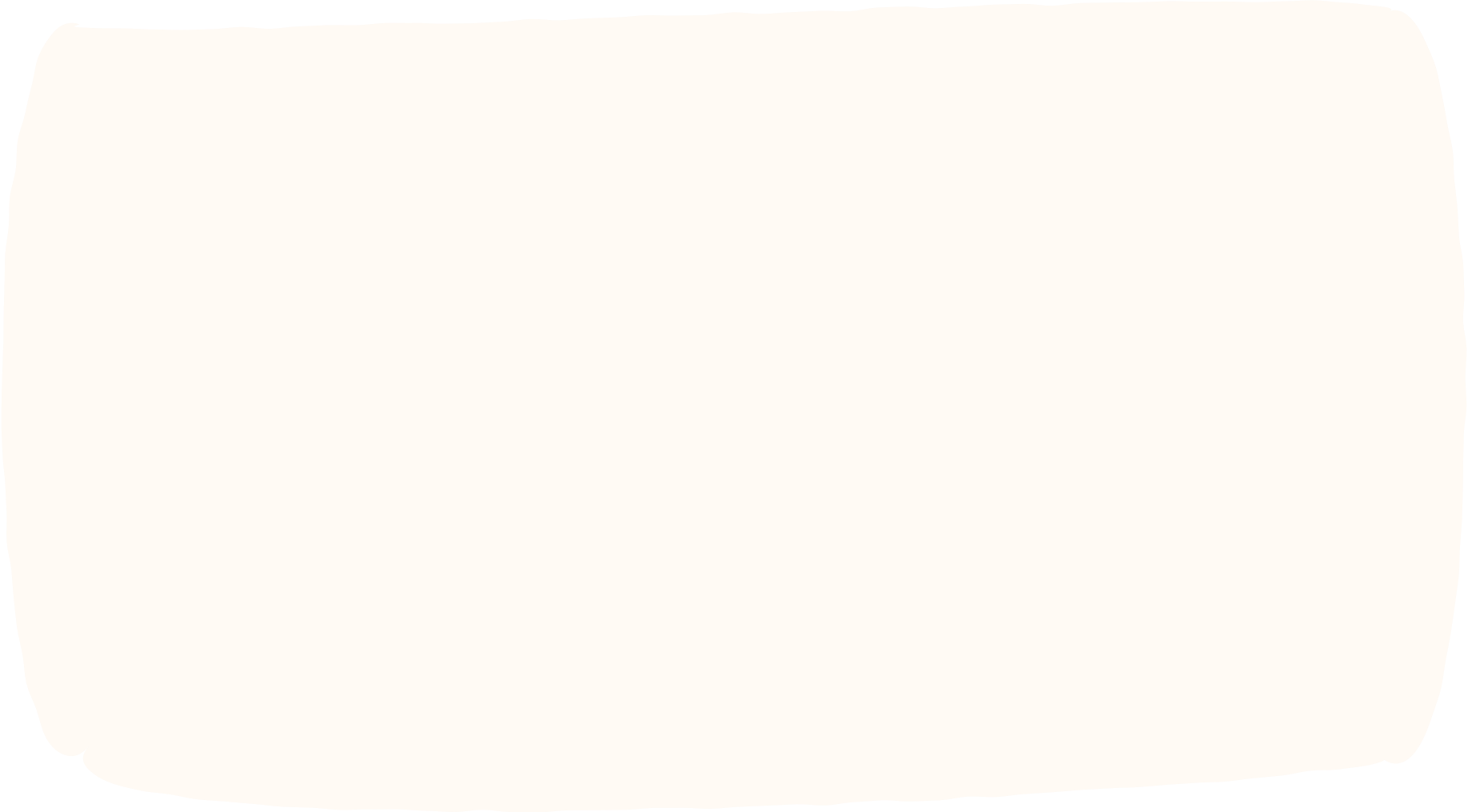 a. Đầu tôi to ra và nổi từng tảng, rất bướng.
b. Choắt nọ có lẽ cũng trạc tuổi tôi.
c. Những cái vuốt ở chân, ở khoeo cứ cứng dần và nhọn hoắt.
Phiếu học tập số 1
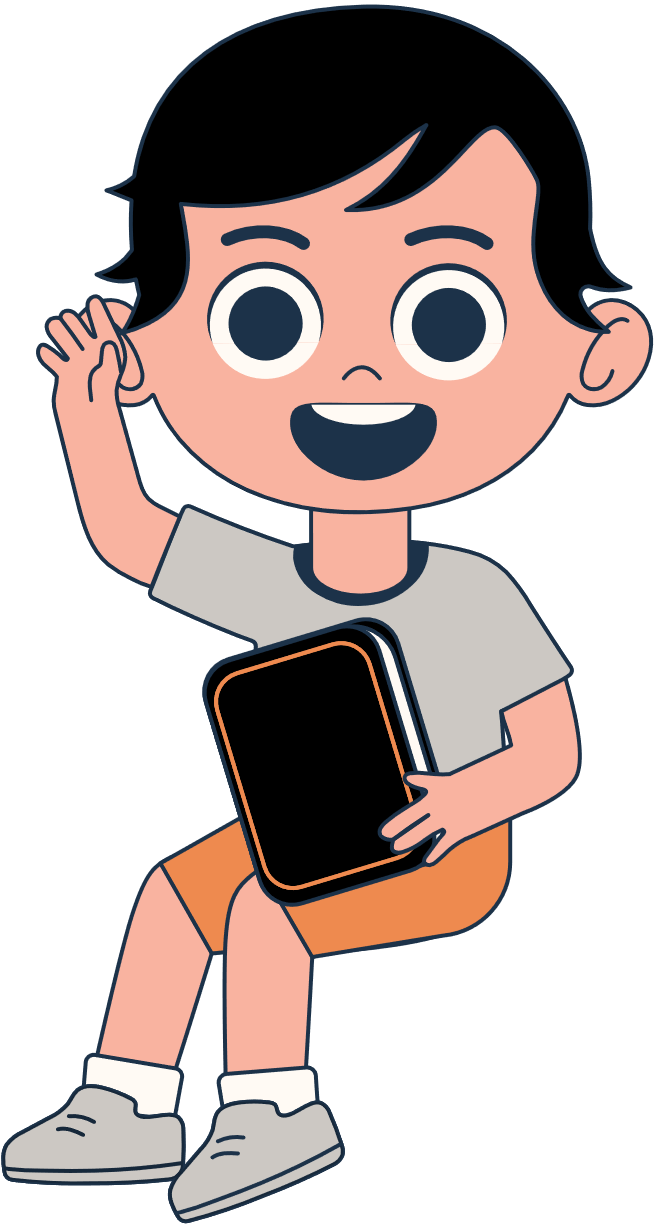 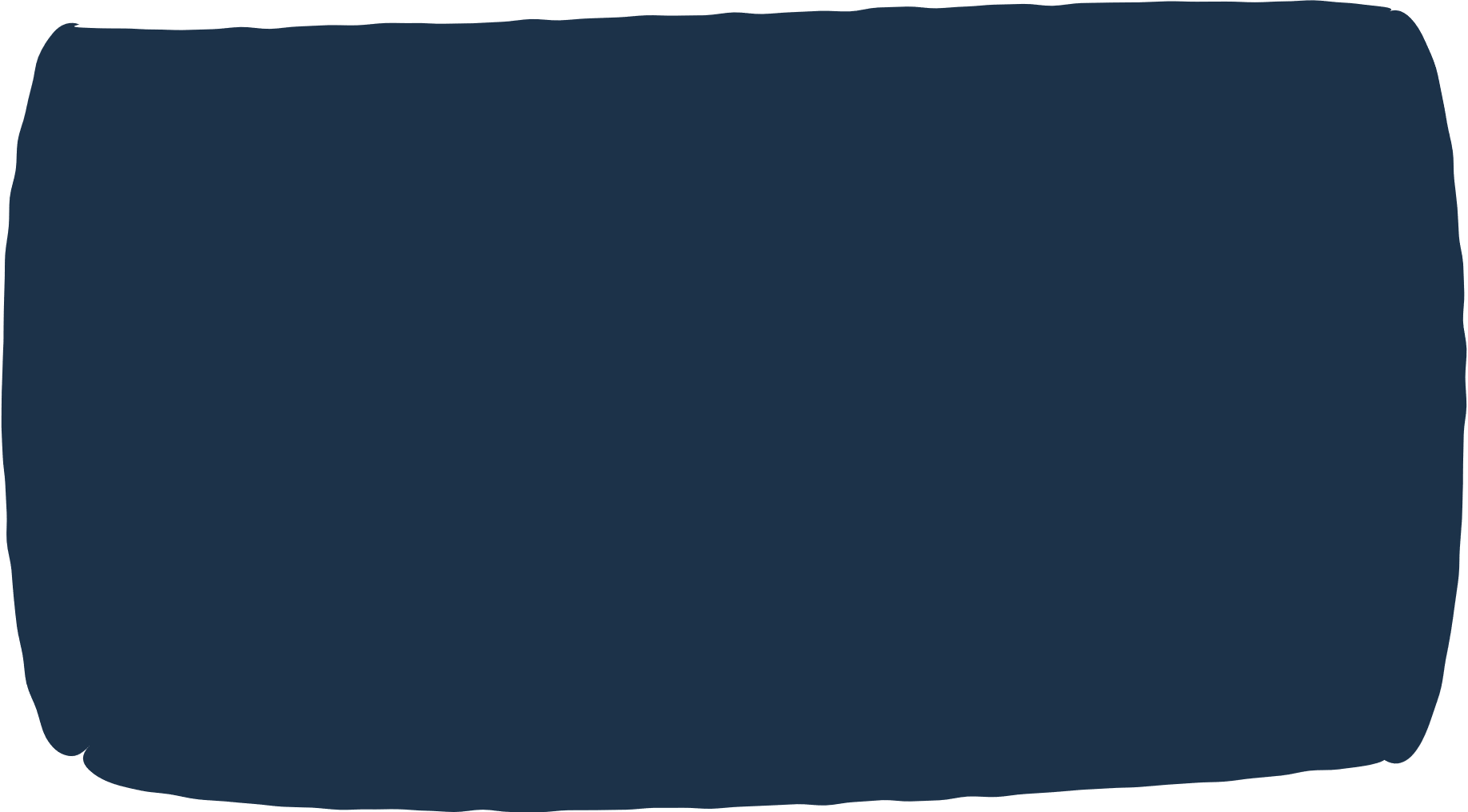 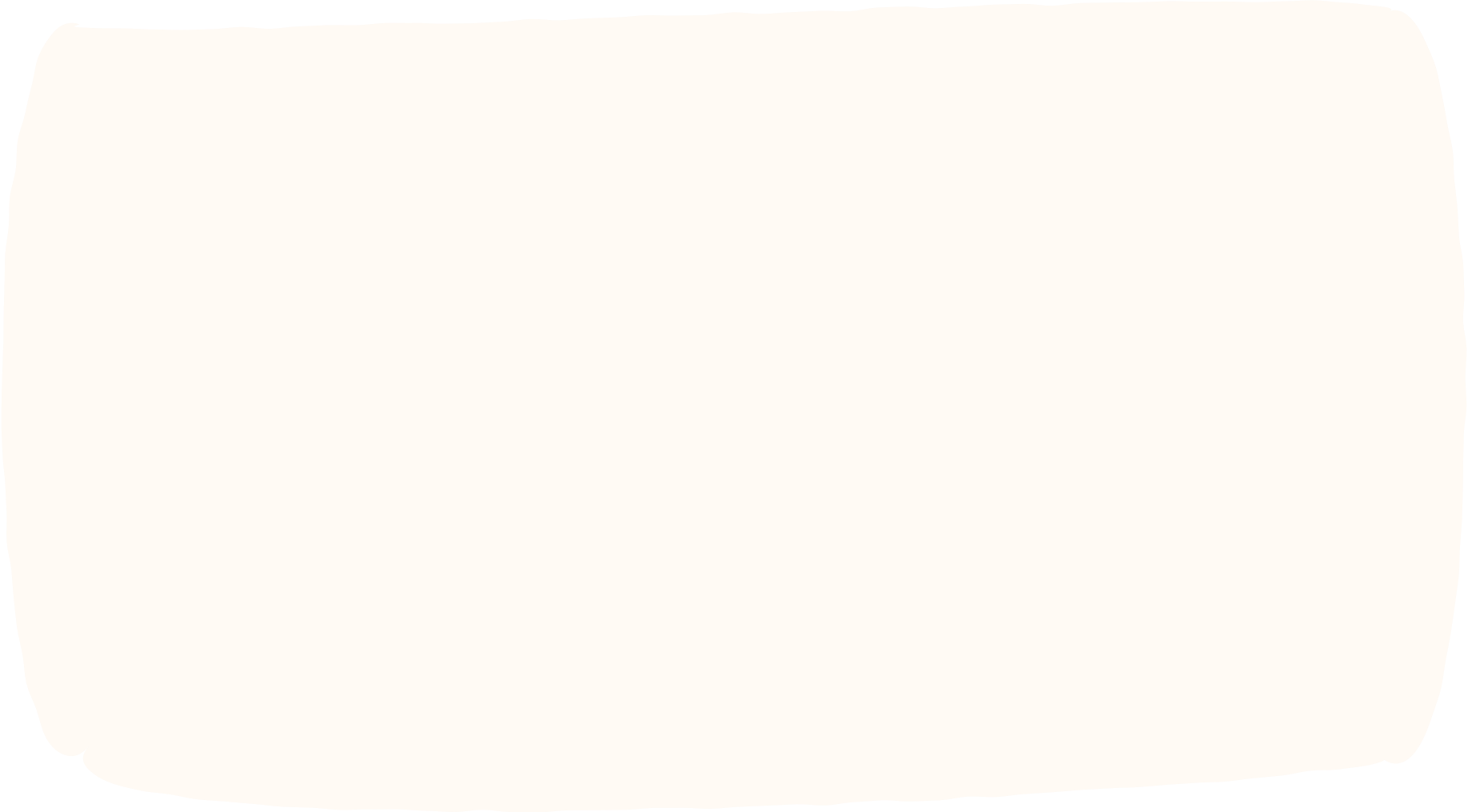 d. Con cá cất tiếng kêu van.
e. Biển gợn sóng êm ả
f. Ông lão đánh cá lủi thủi ra biển.
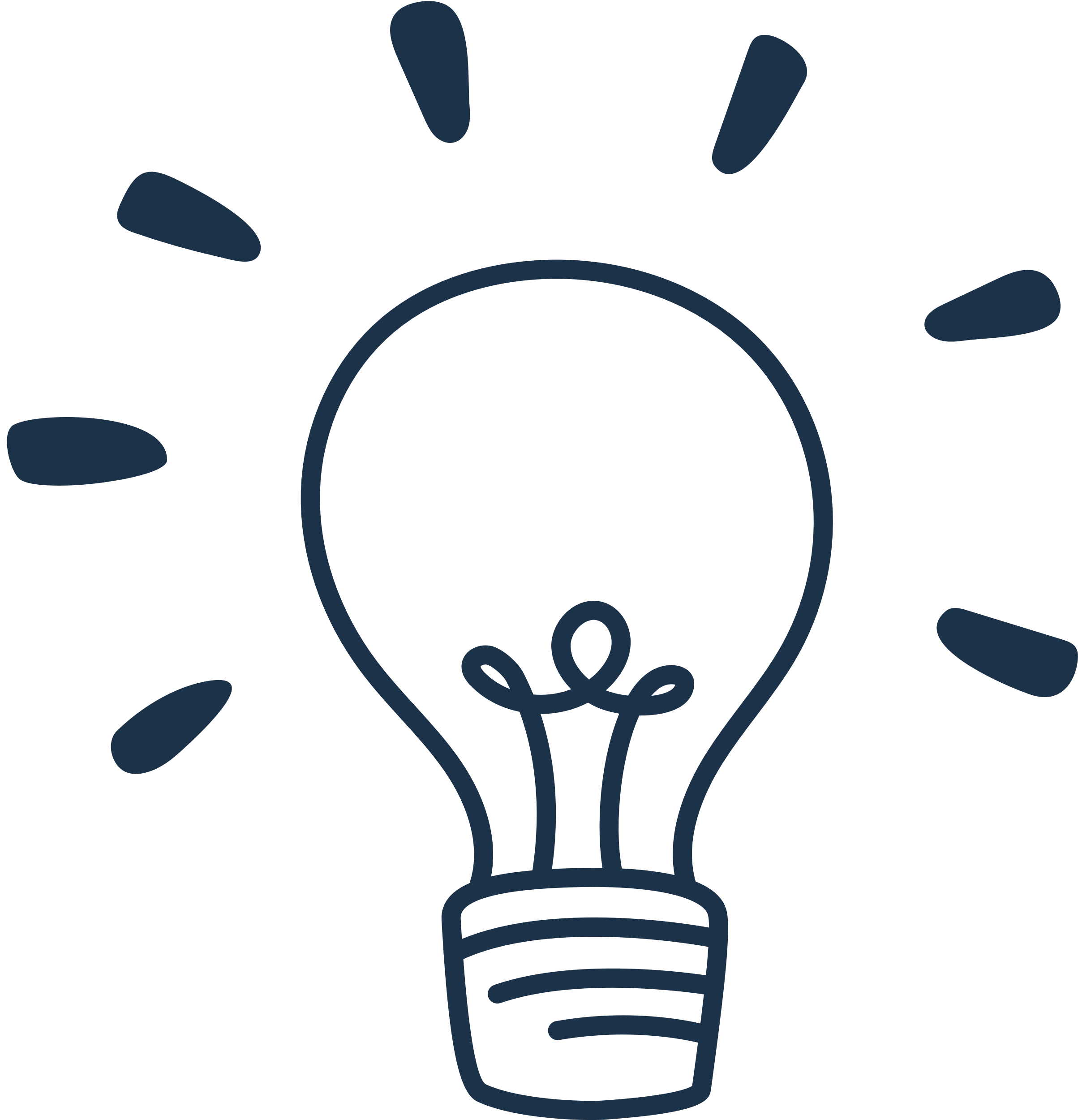 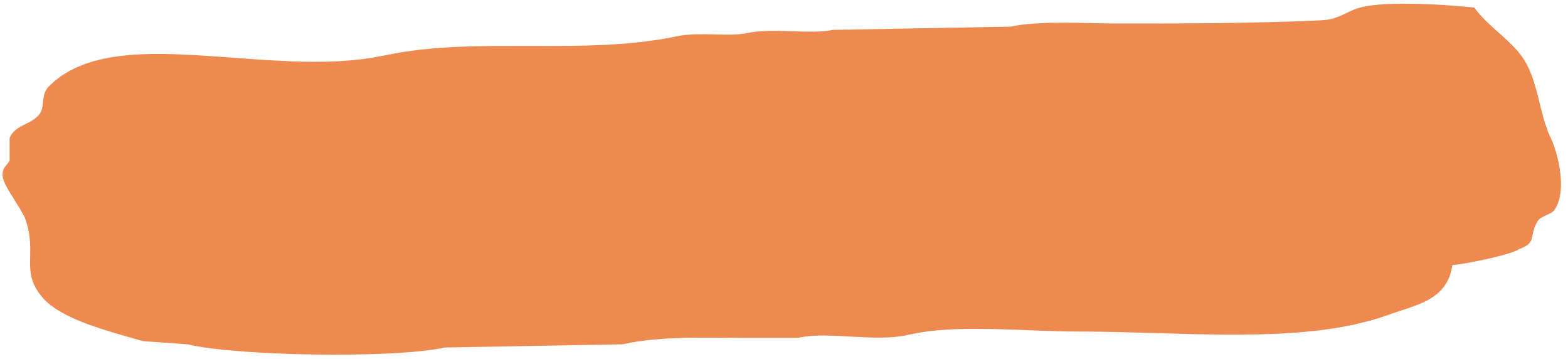 Danh từ và cụm danh từ
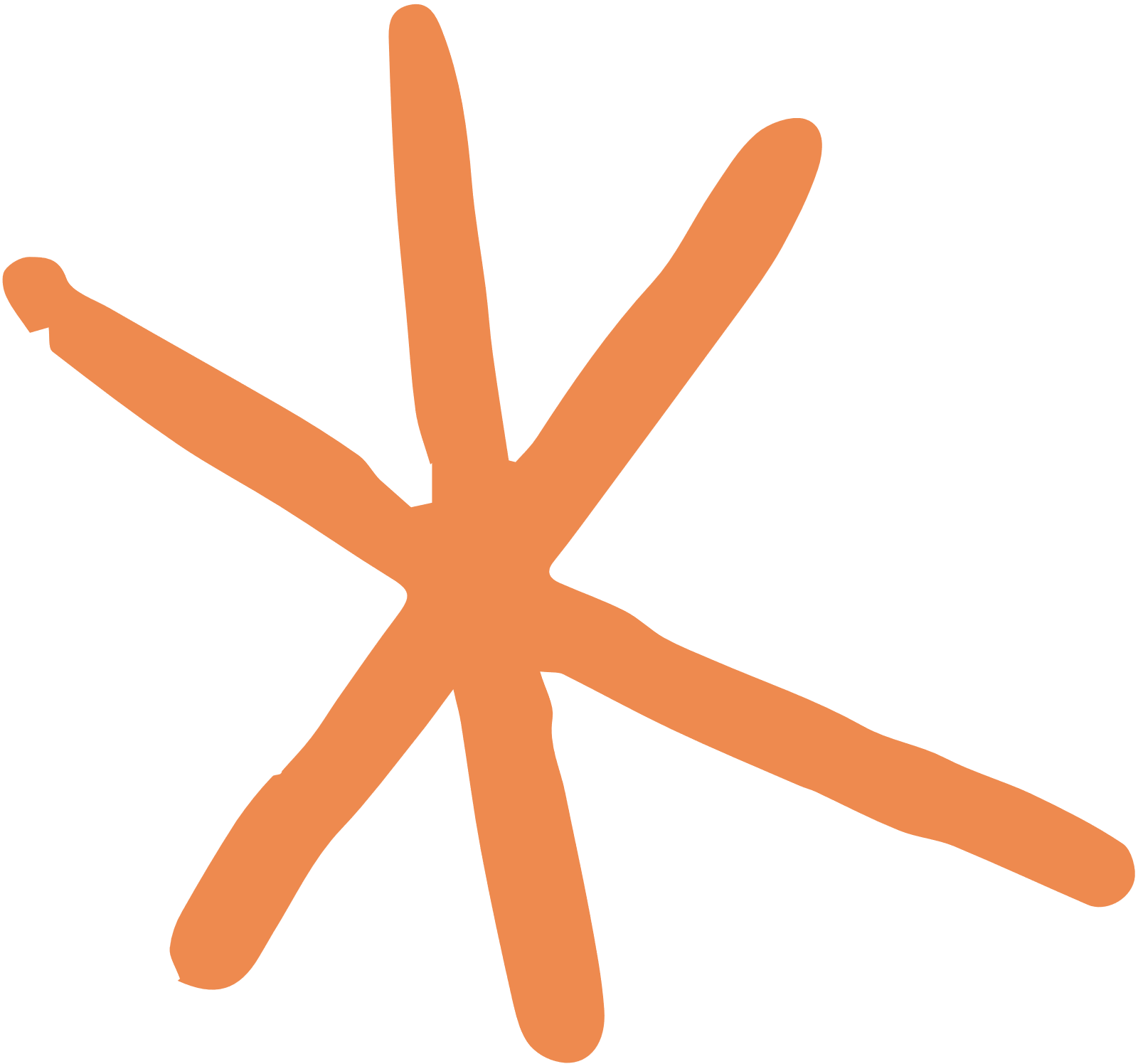 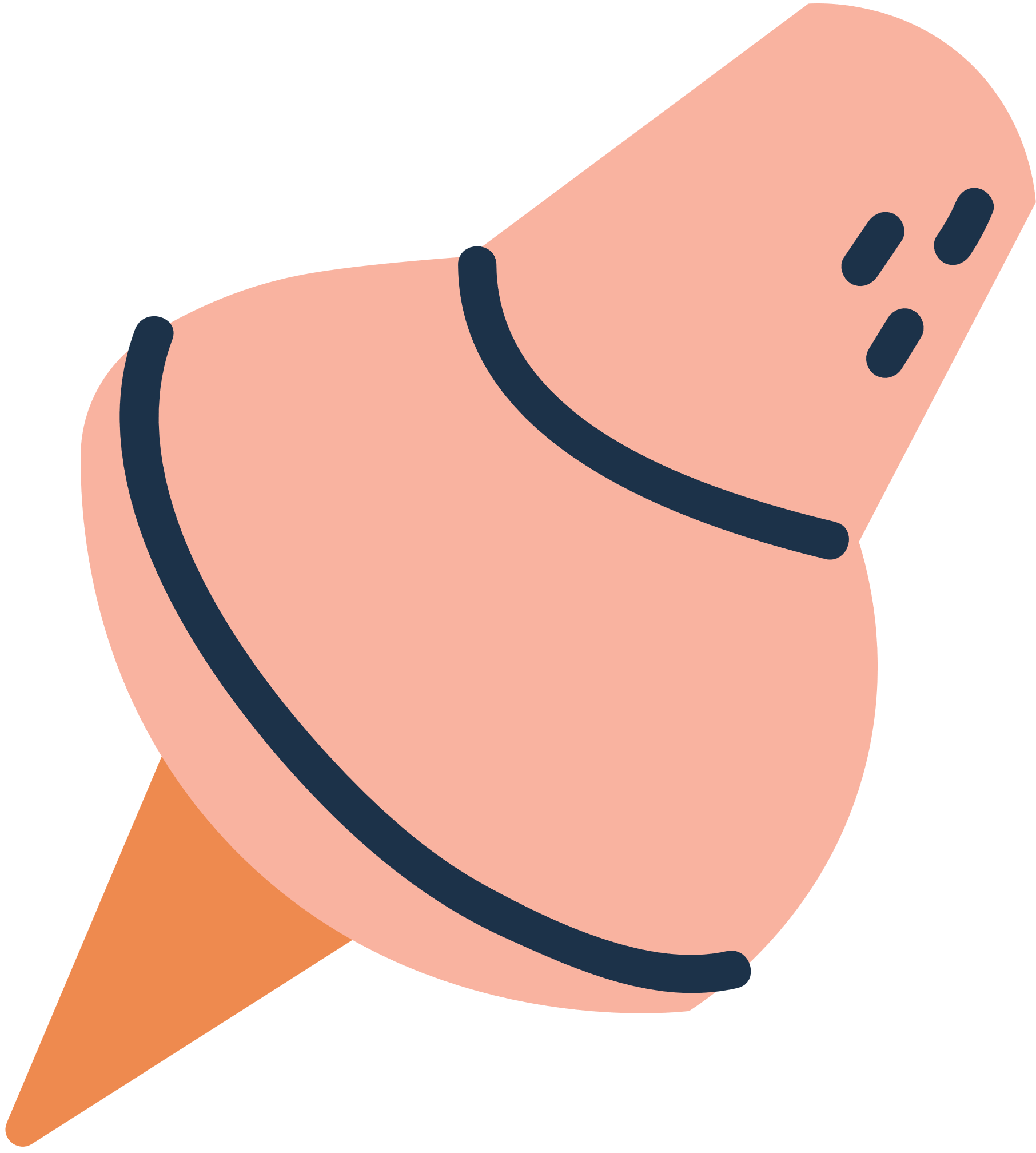 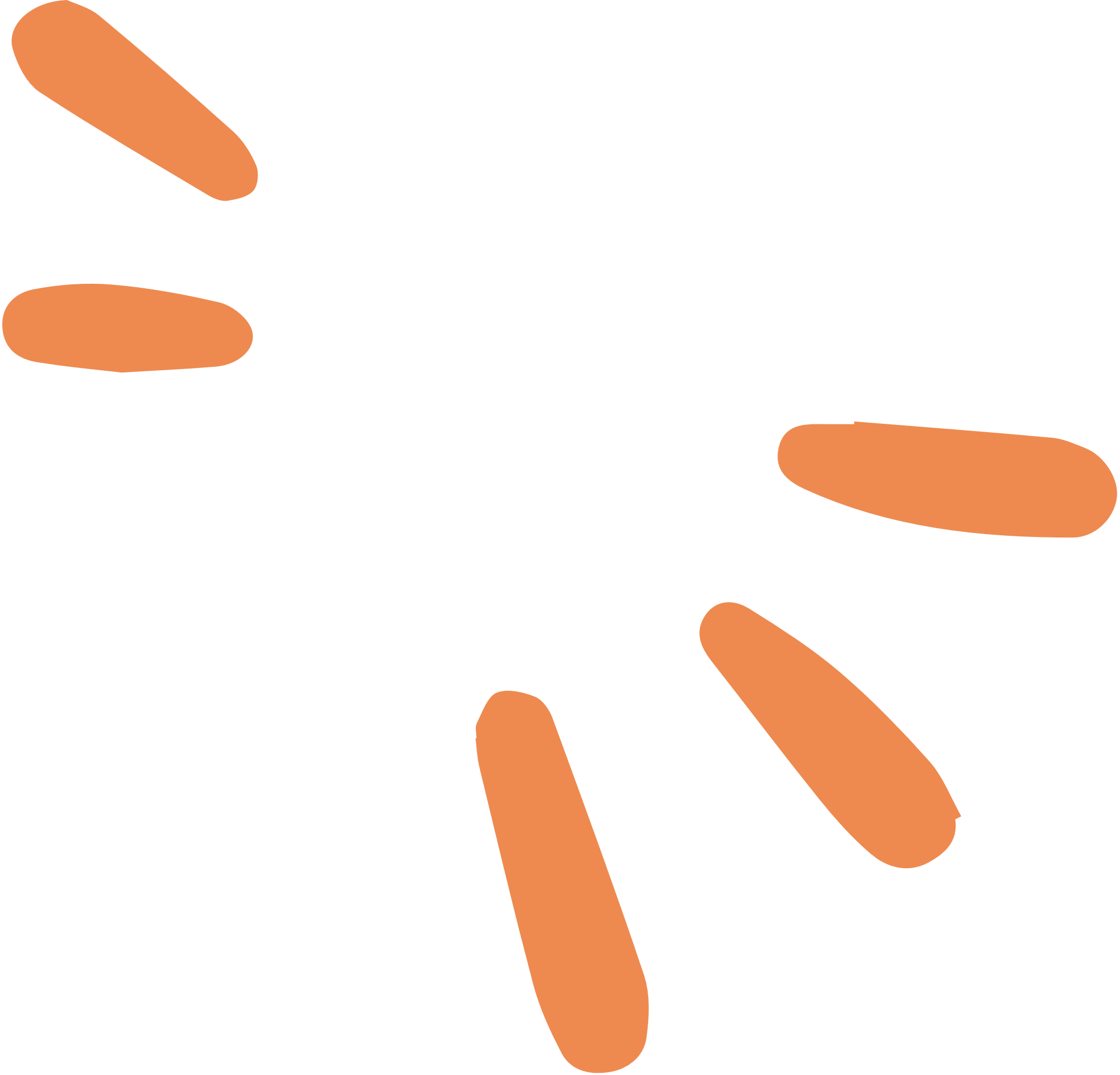 Phiếu học tập số 1
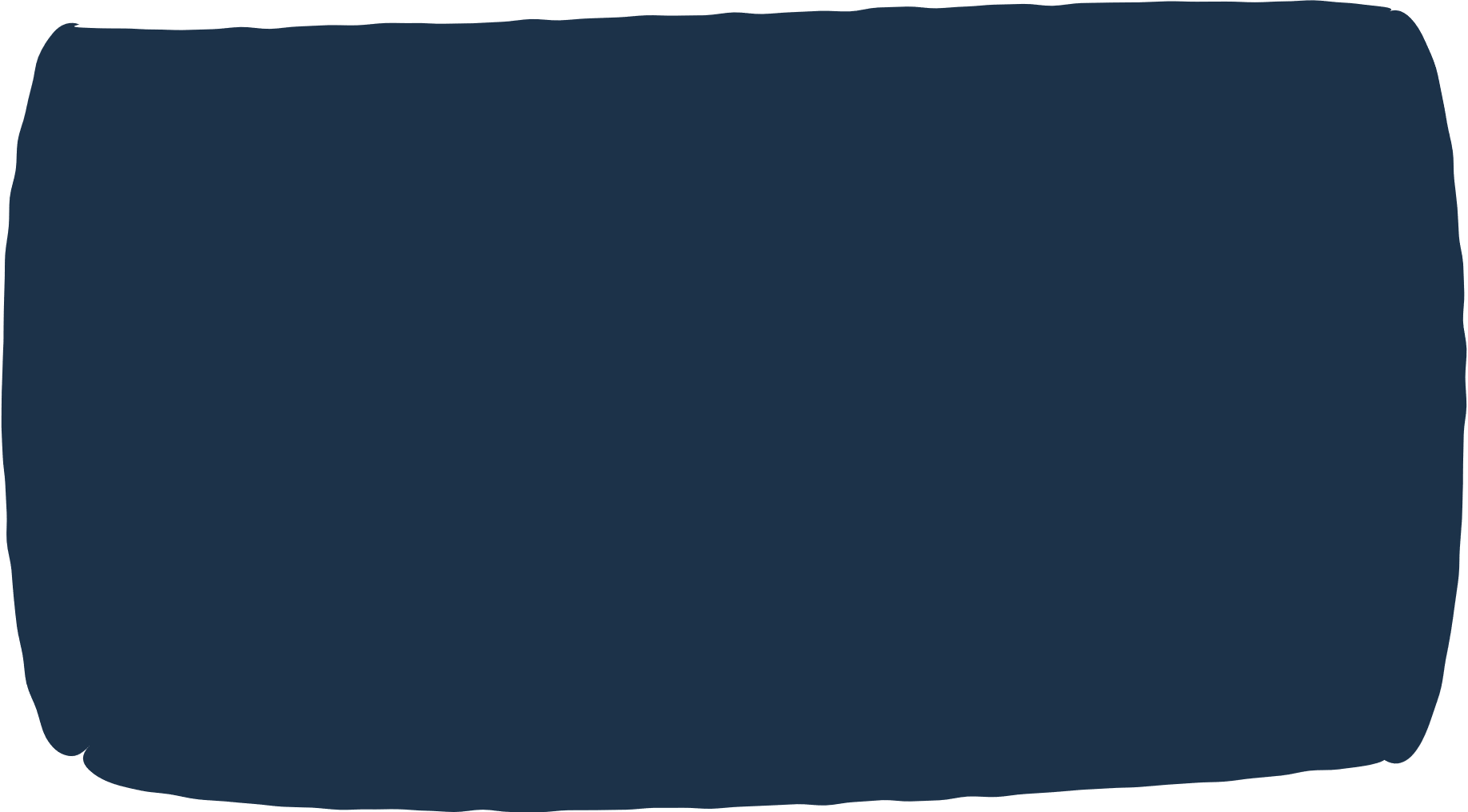 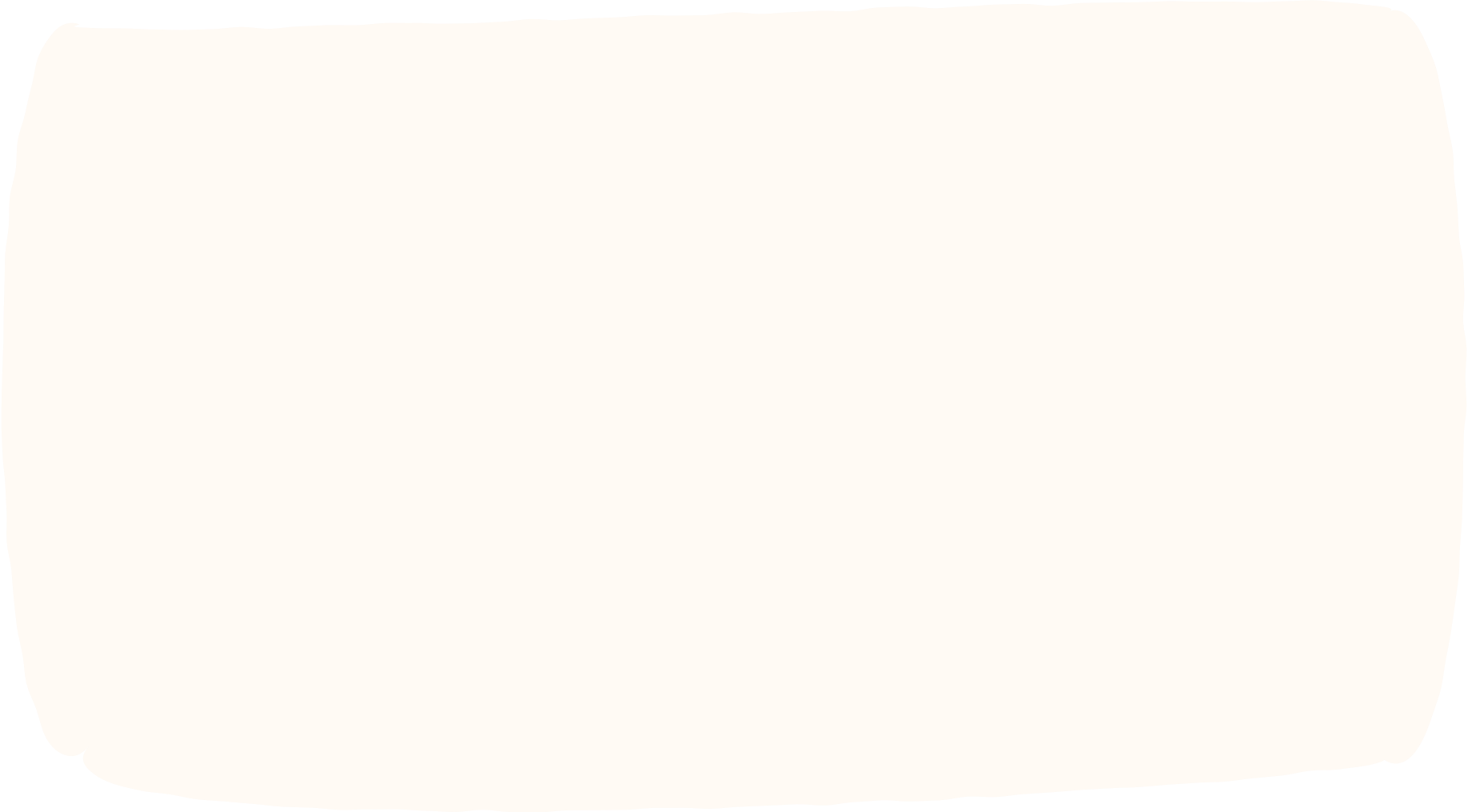 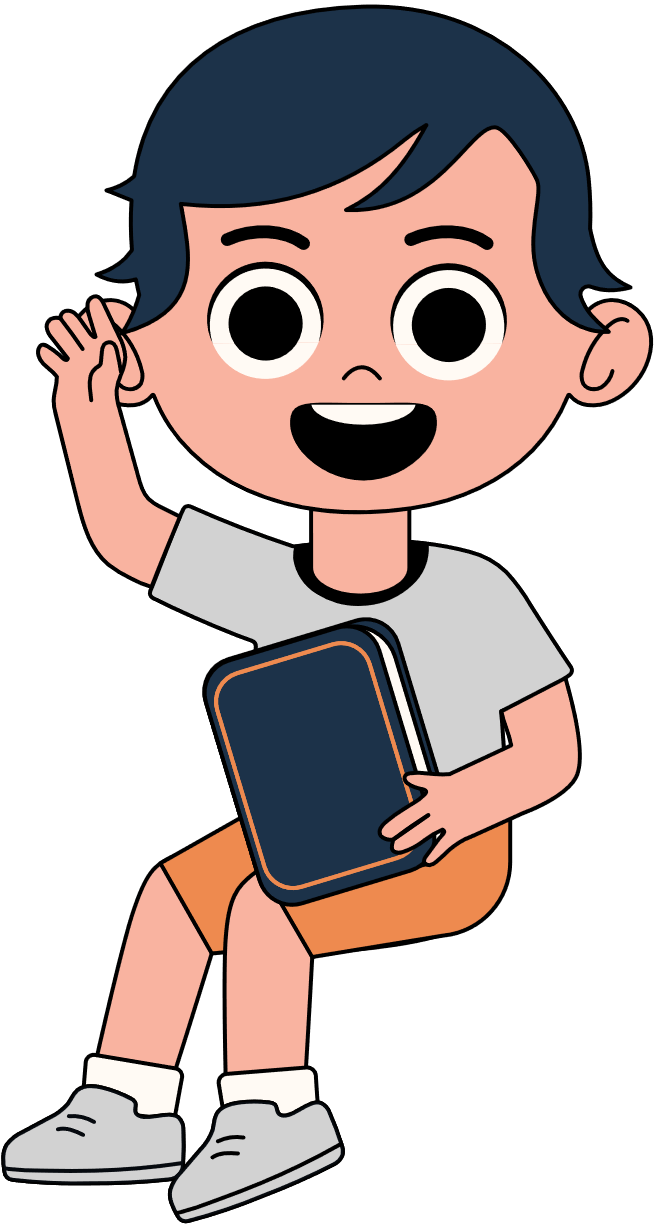 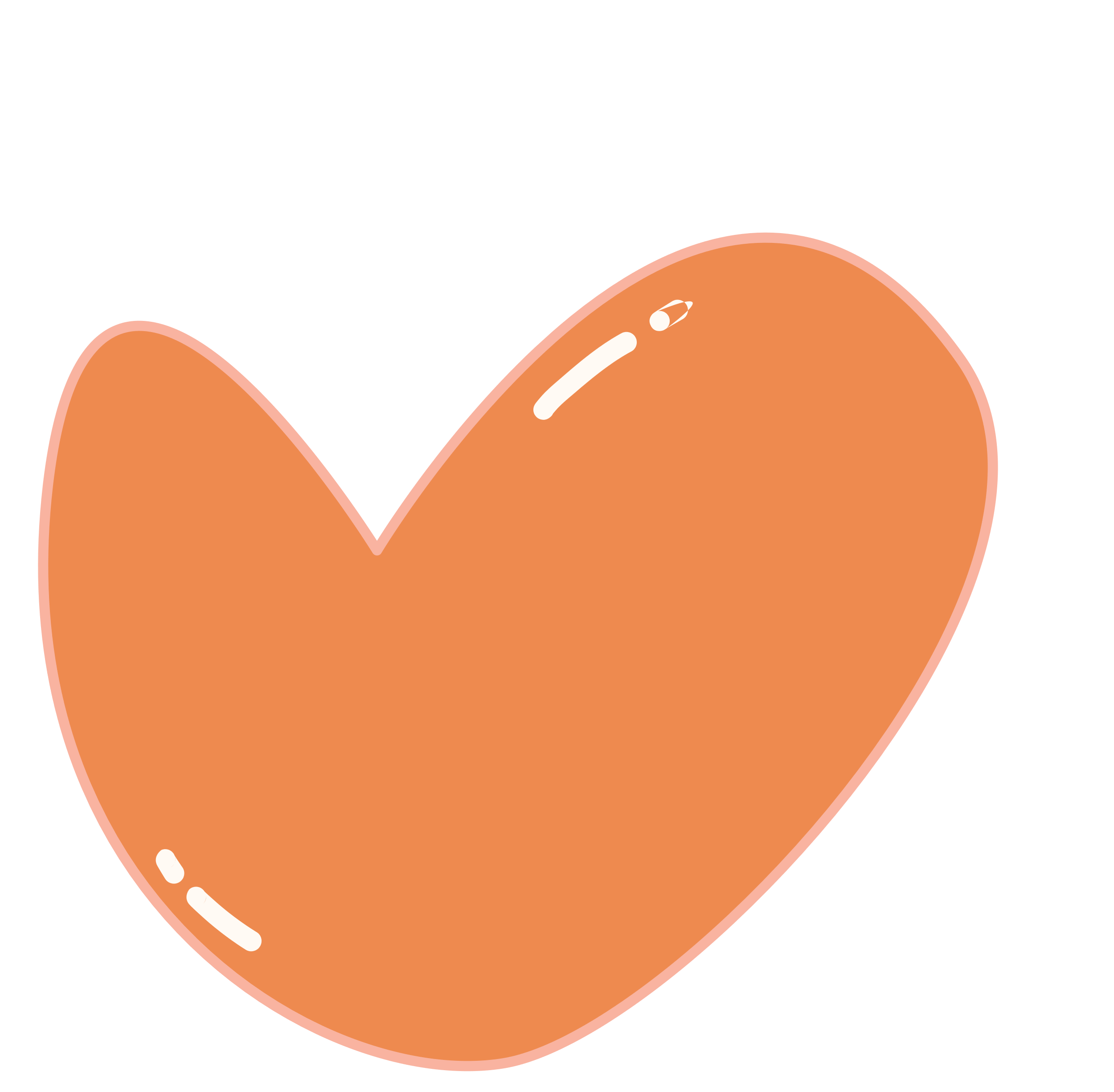 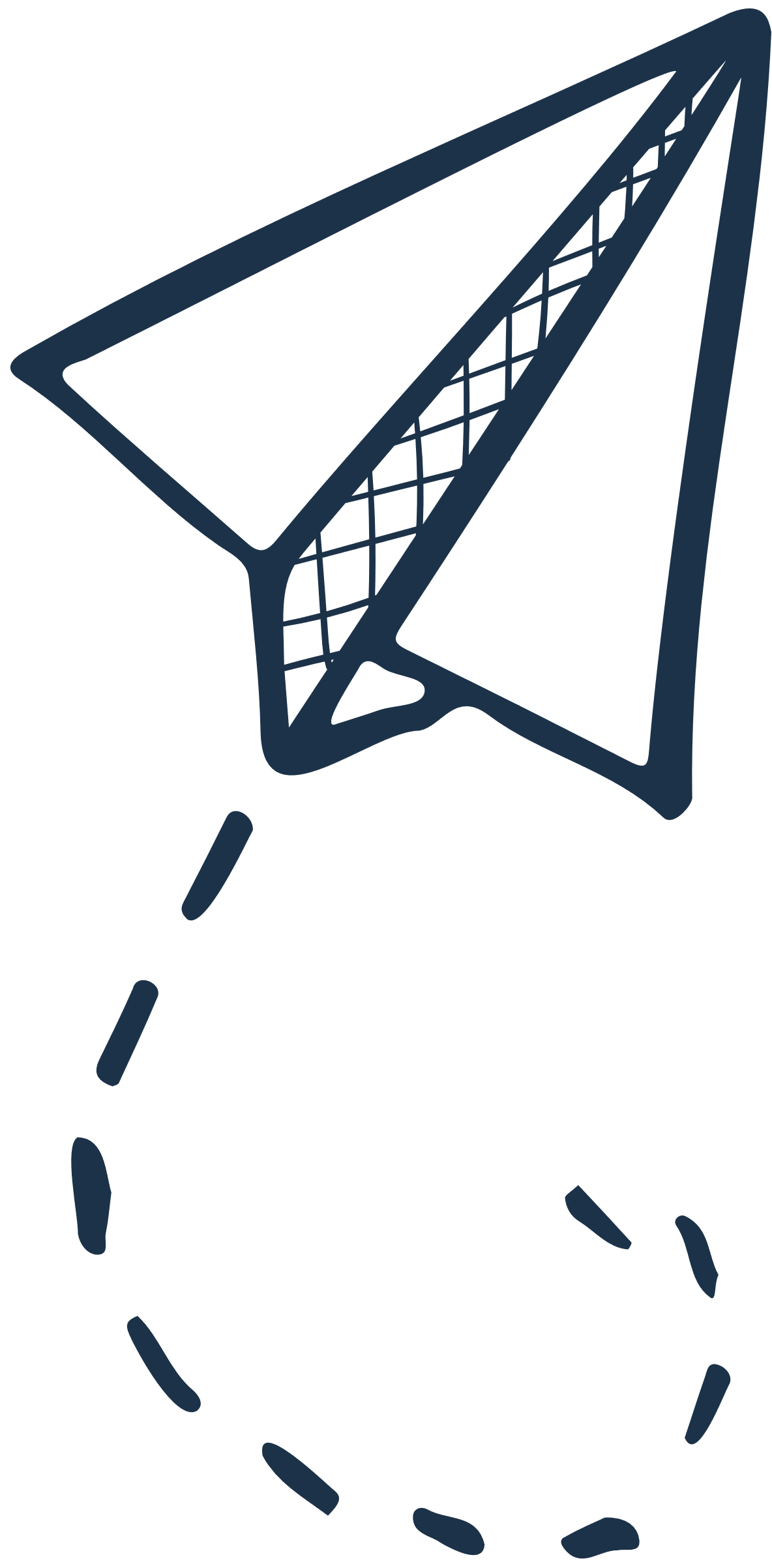 I. MỞ RỘNG CHỦ NGỮ
Tri thức tiếng Việt
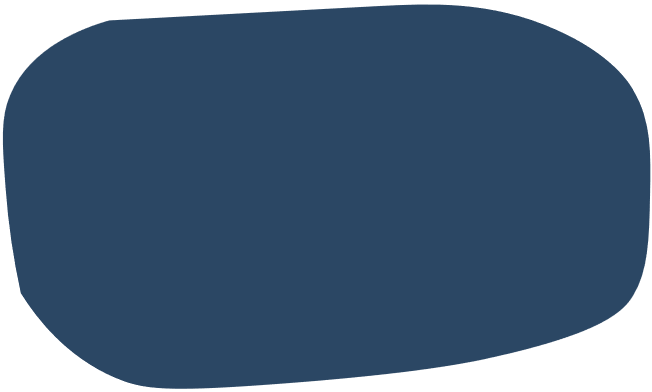 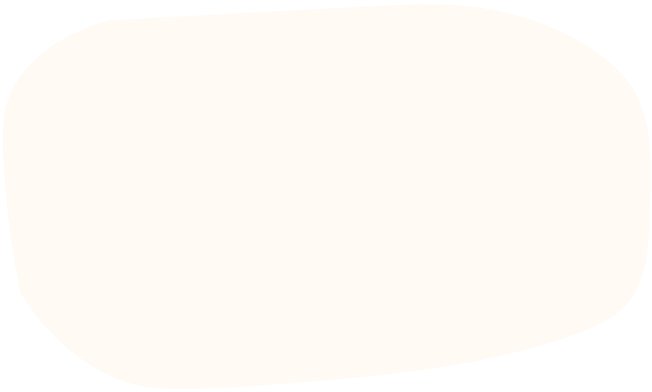 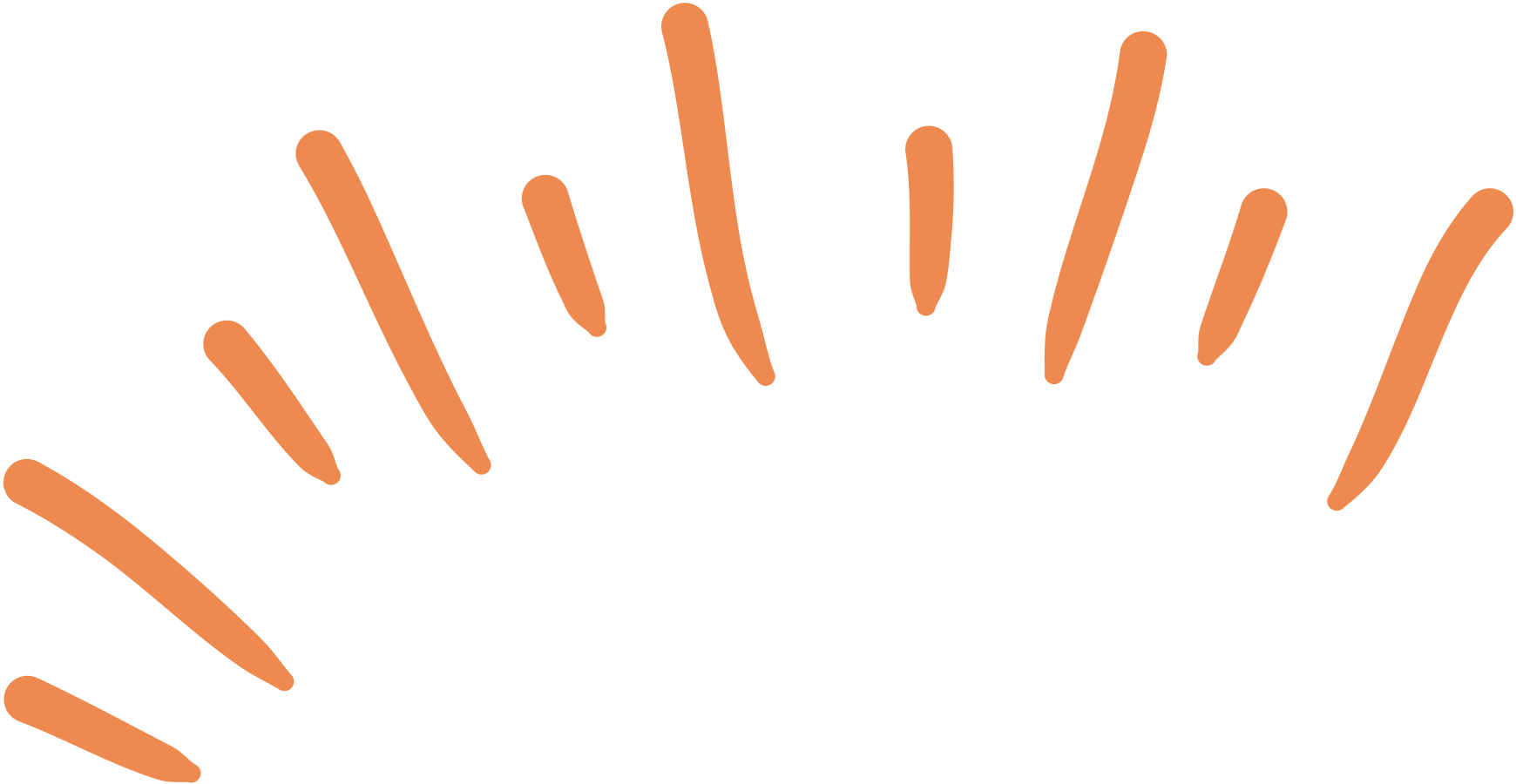 Hoạt động cá nhân
Nối kiến thức cột A với cột B hoàn thành kiến thức nêu đặc điểm của chủ ngữ và tác dụng của việc mở rộng chủ ngữ. 
Thời gian: 1 phút
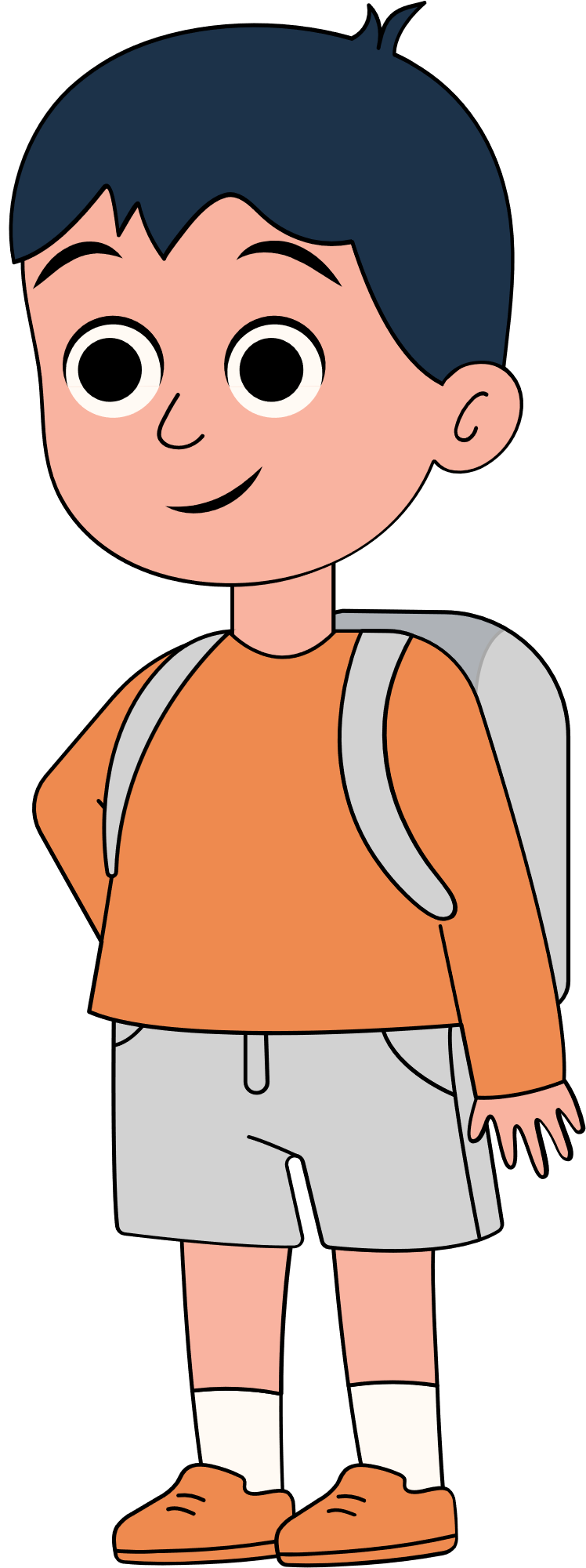 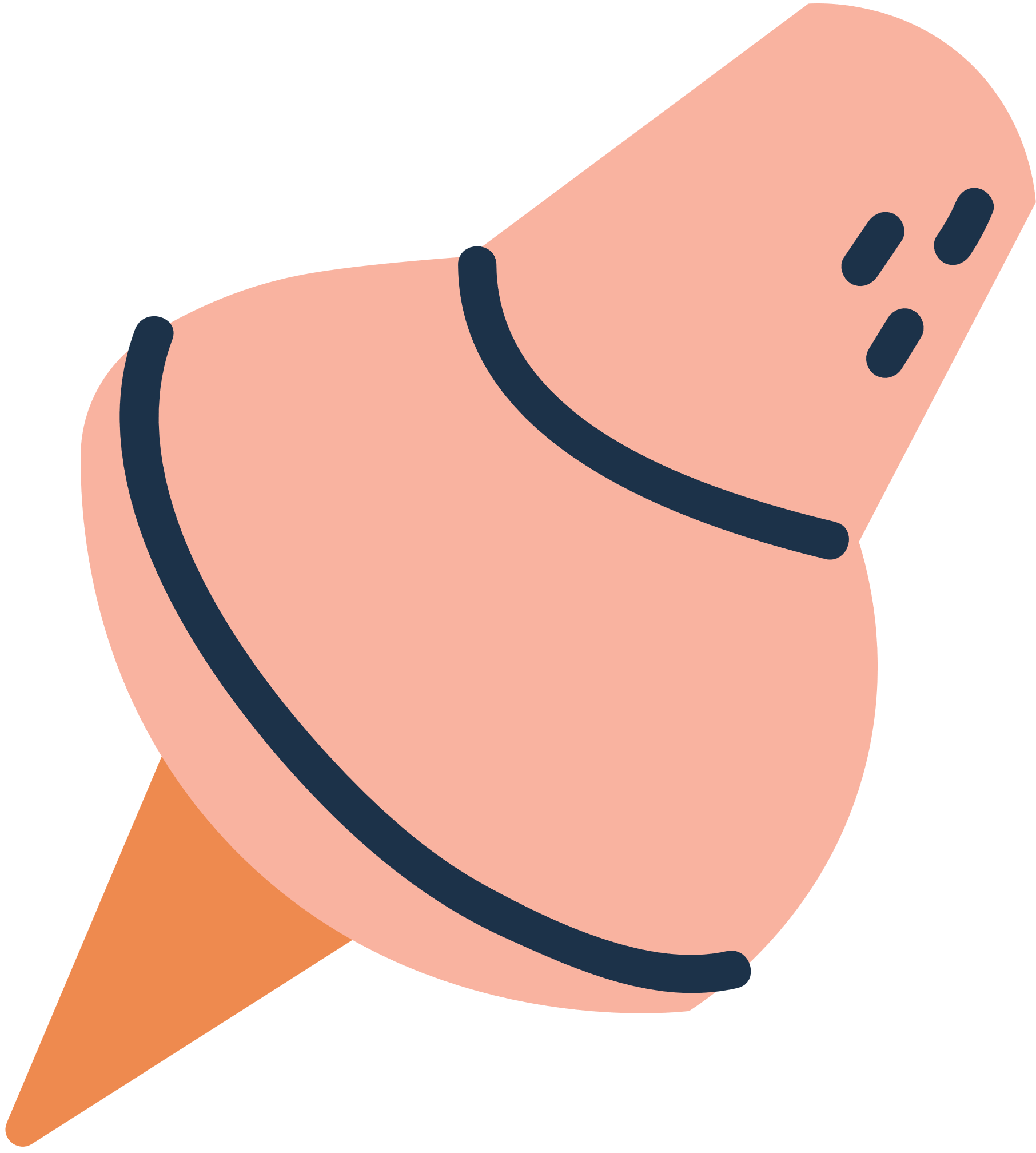 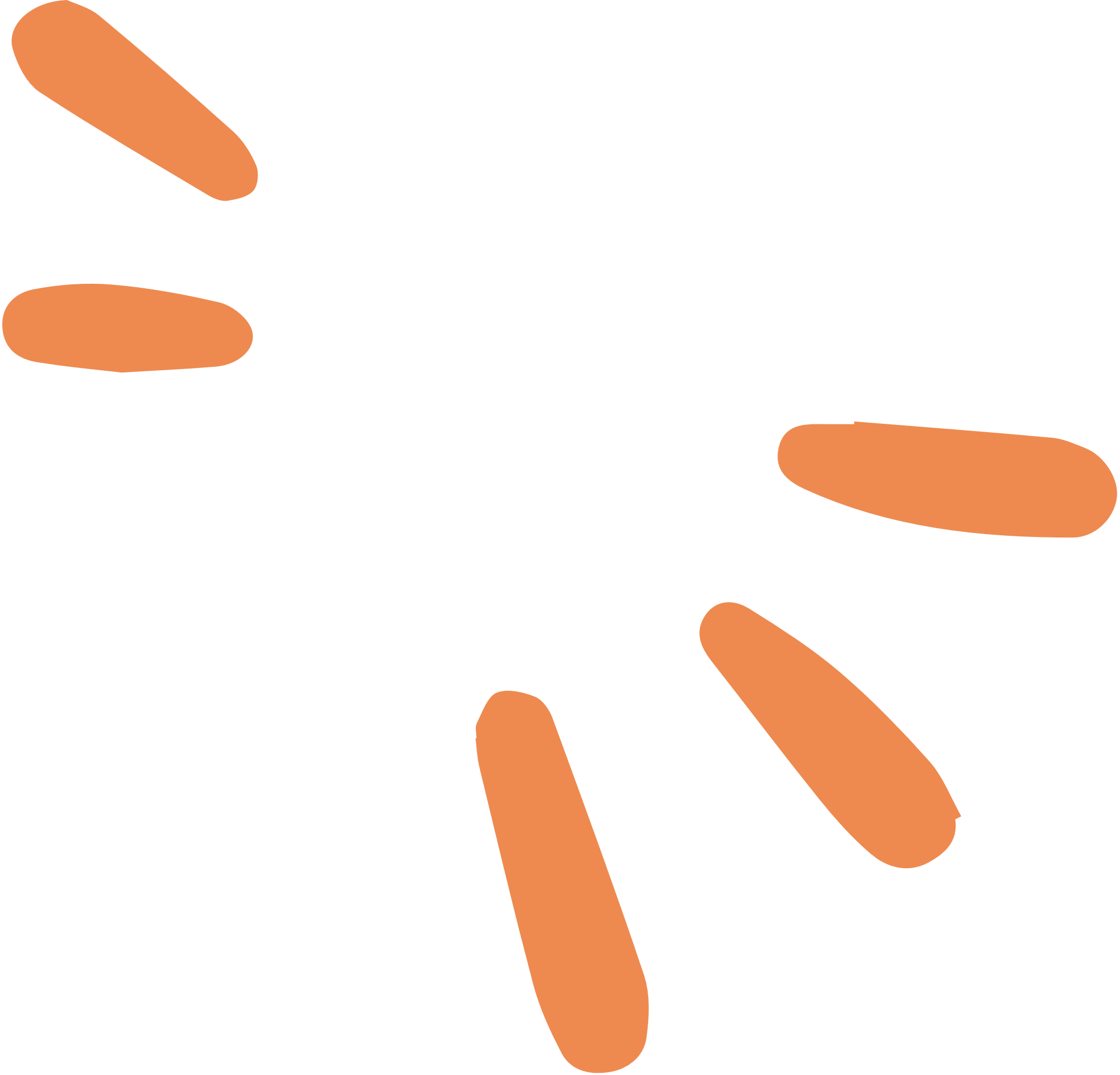 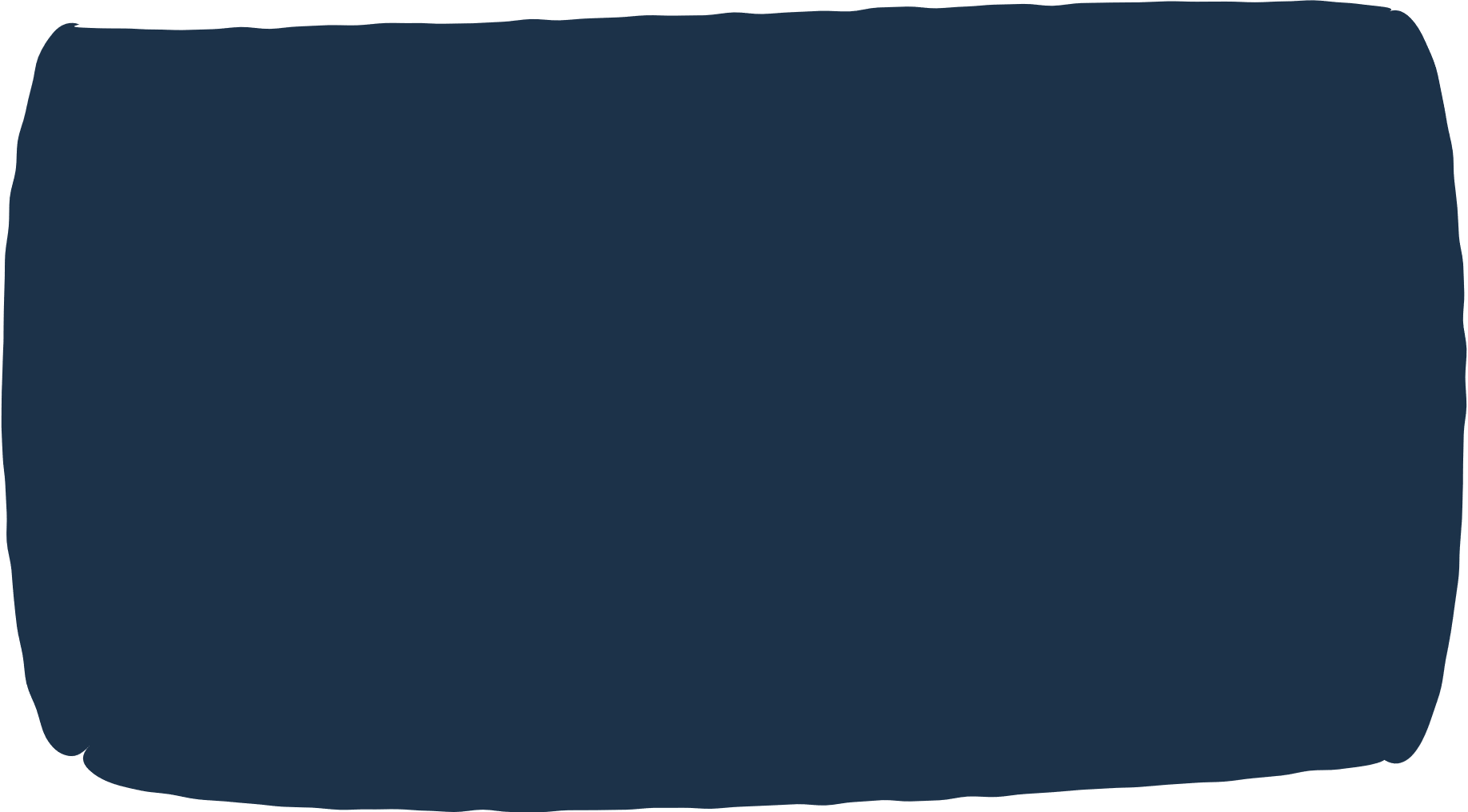 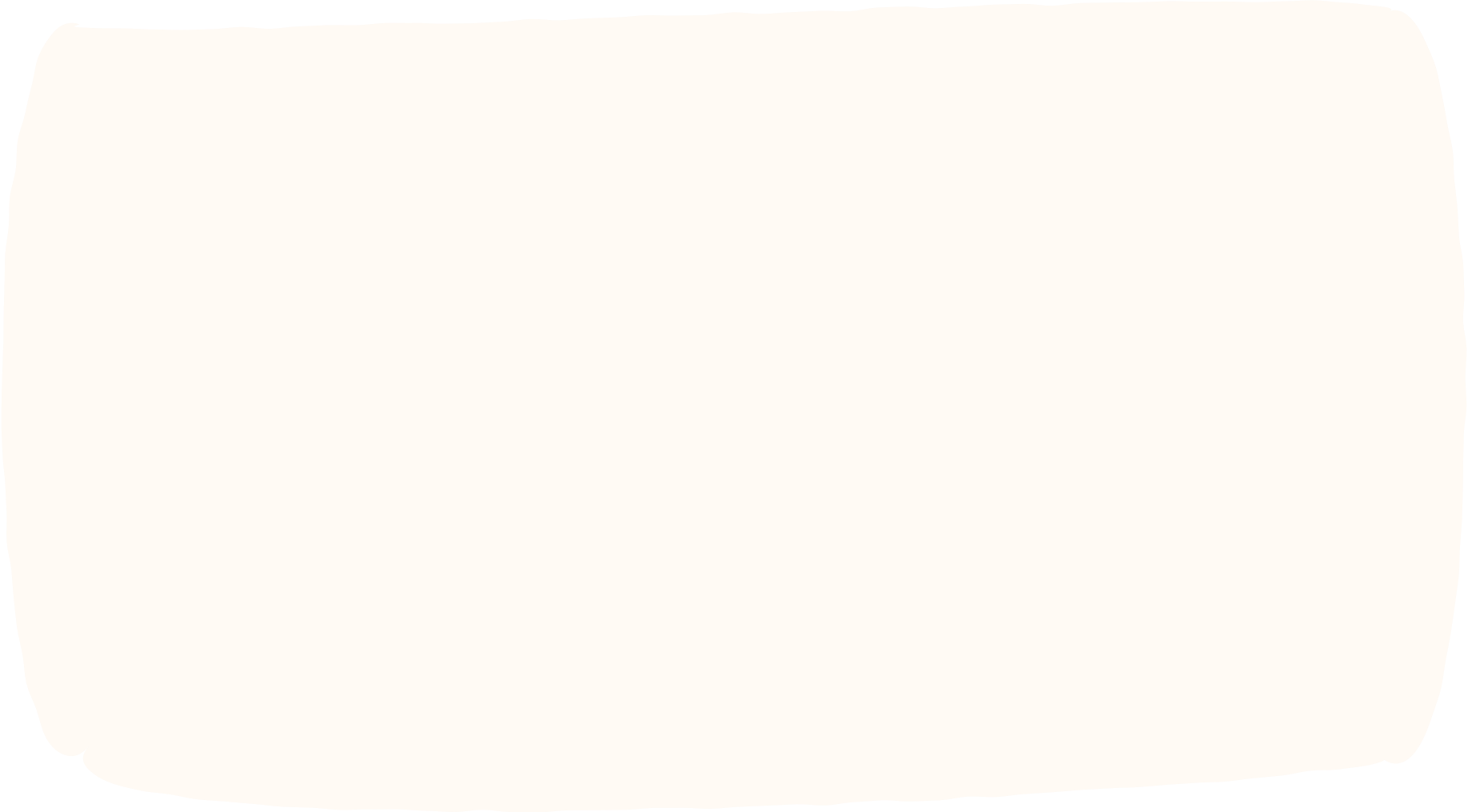 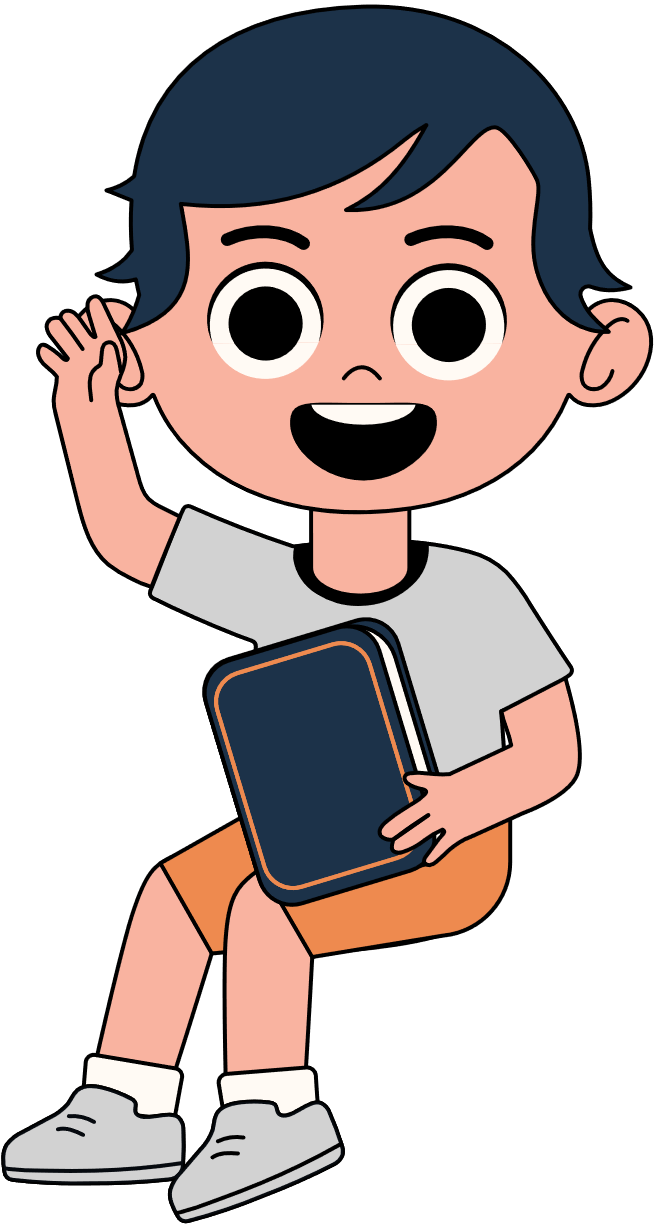 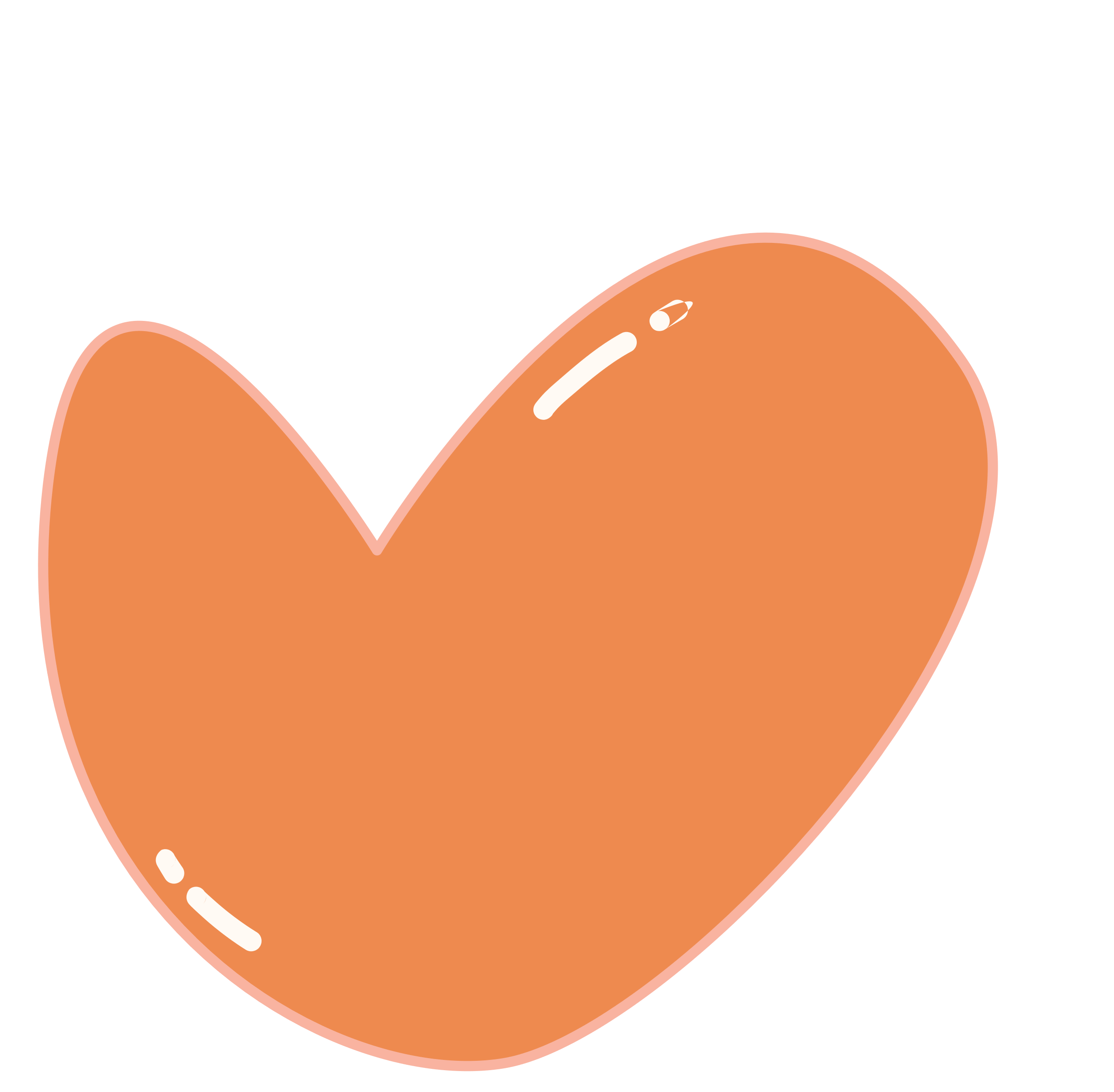 I. MỞ RỘNG CHỦ NGỮ
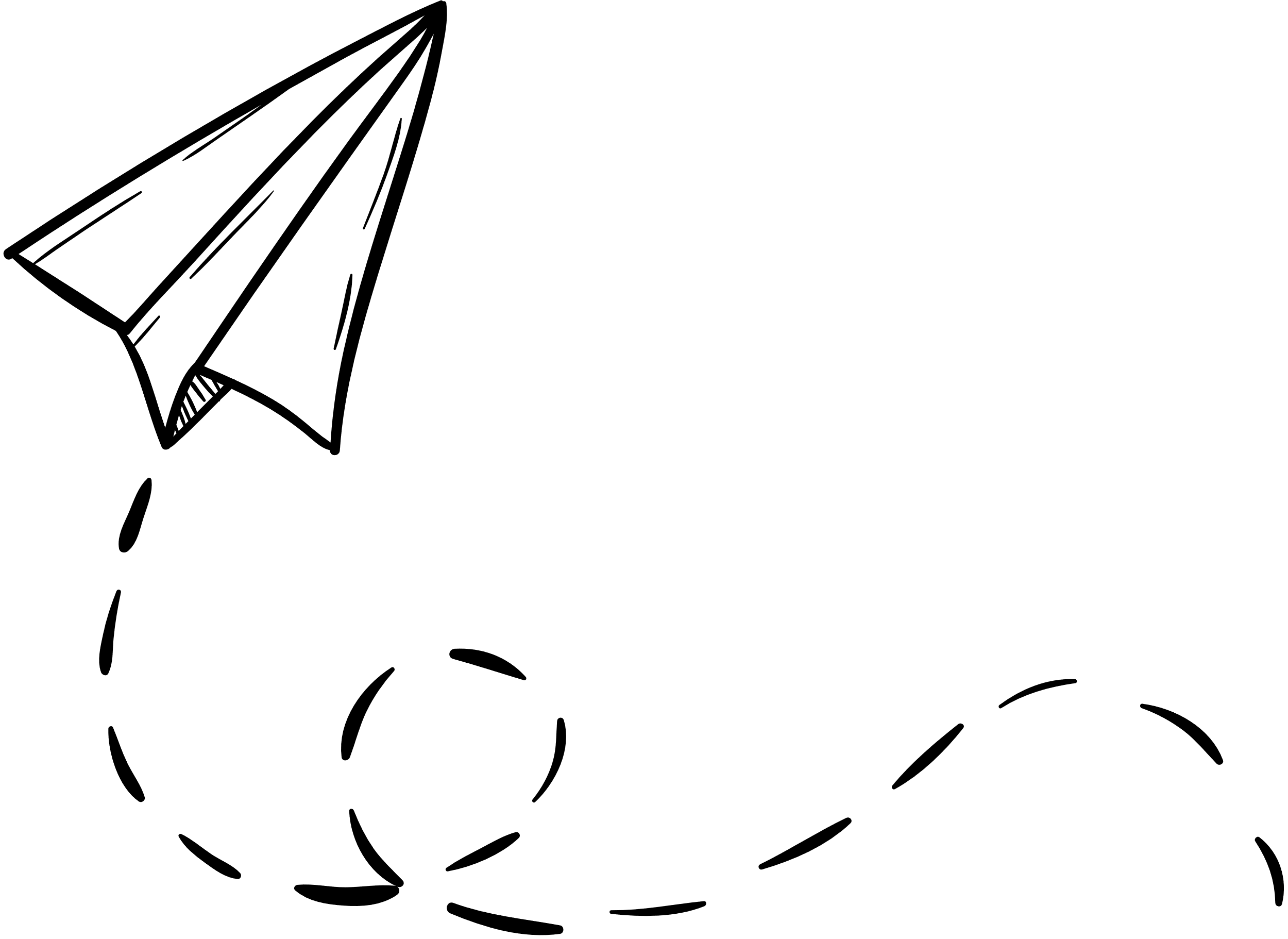 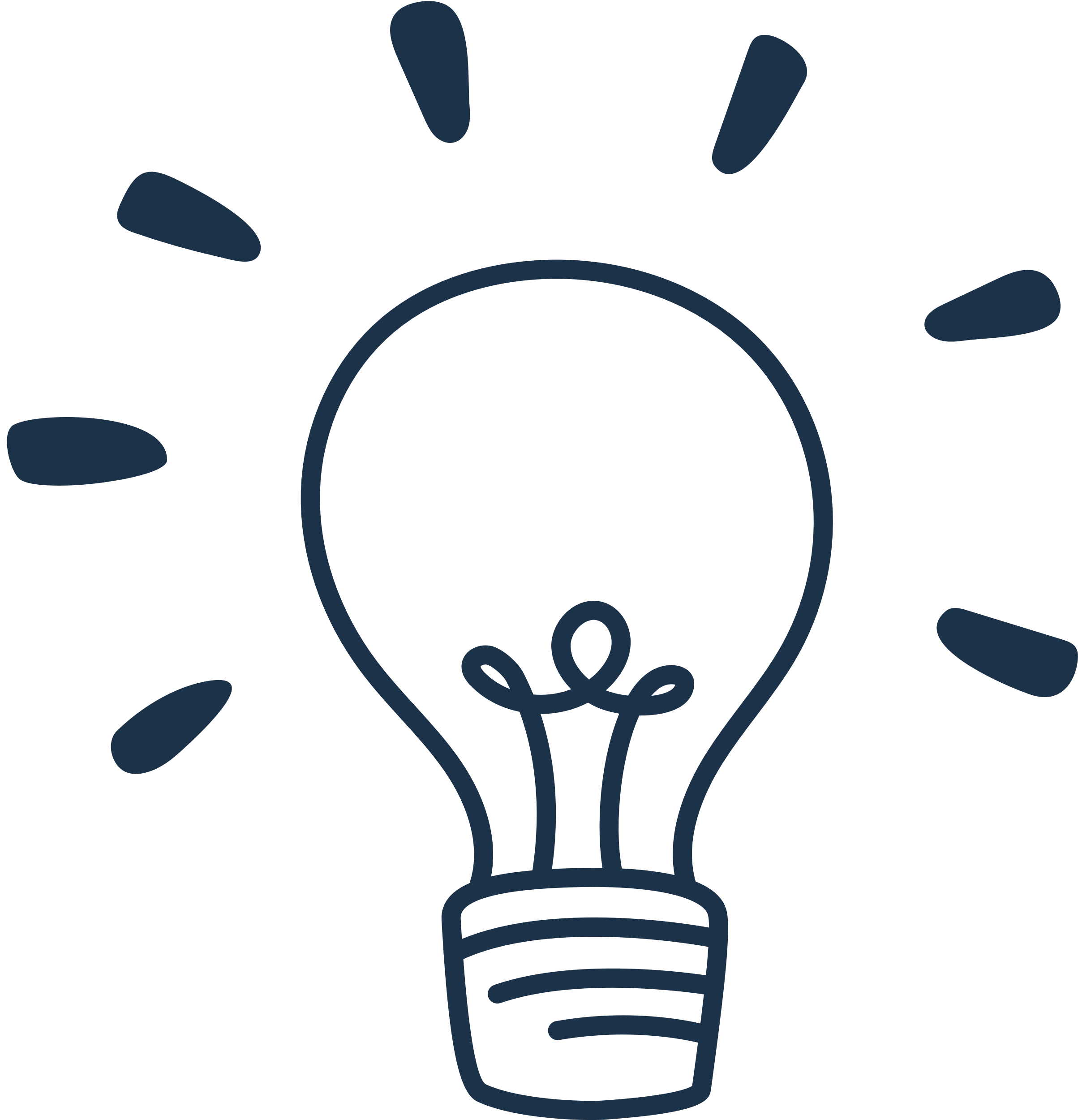 Tri thức tiếng Việt
a. Khái niệm chủ ngữ
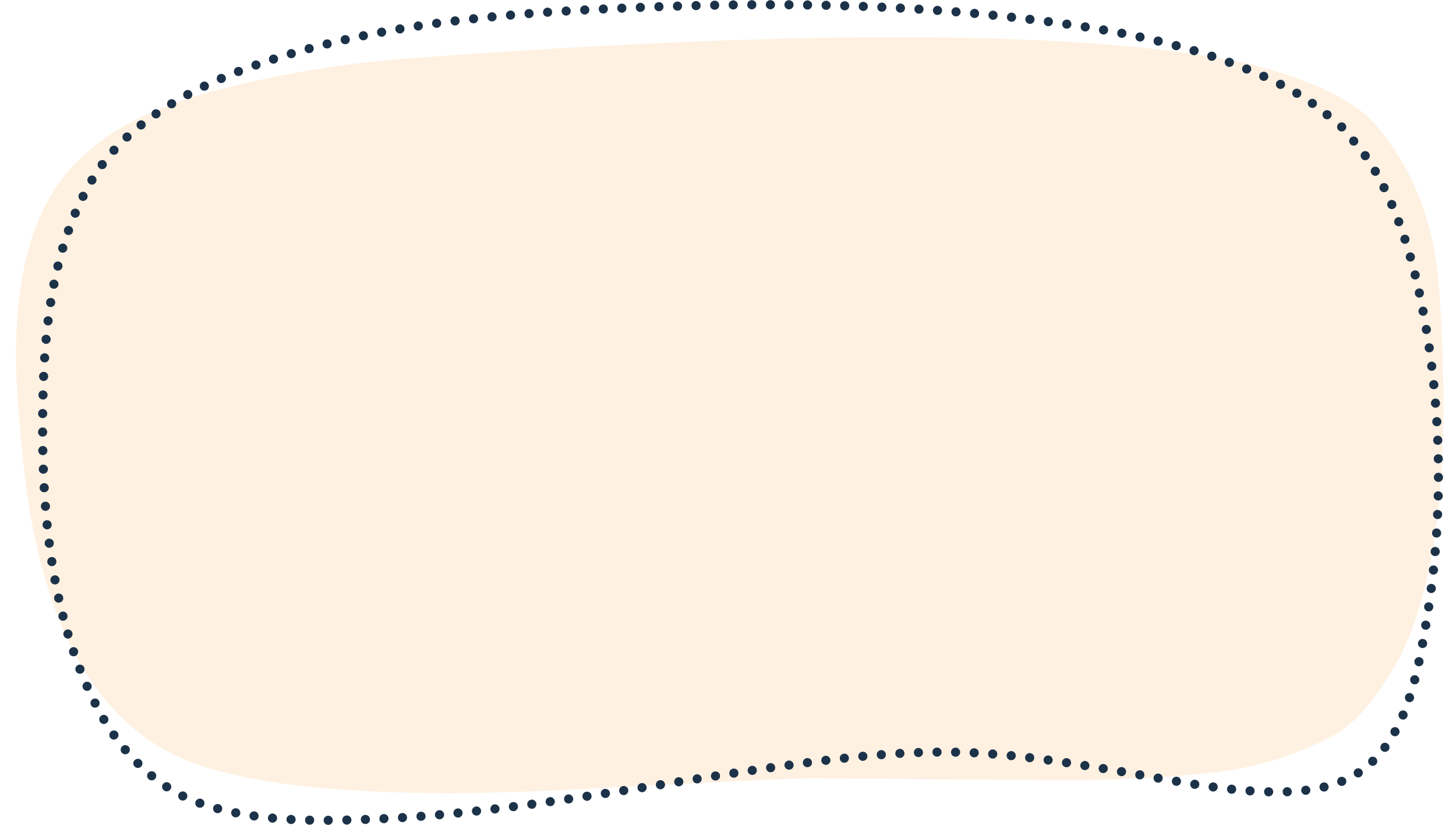 Chủ ngữ là một trong hai thành phần chính của câu, chỉ sự vật, hiện tượng có hoạt động, trạng thái, đặc điểm nêu ở vị ngữ.
Chủ ngữ thường được biểu hiện bằng danh từ, đại từ và trả lời cho các câu hỏi Ai?, Con gì?, Cái gì?. Câu có thể có một hoặc nhiều chủ ngữ.
Chủ ngữ thường được mở rộng thành cụm từ danh từ.
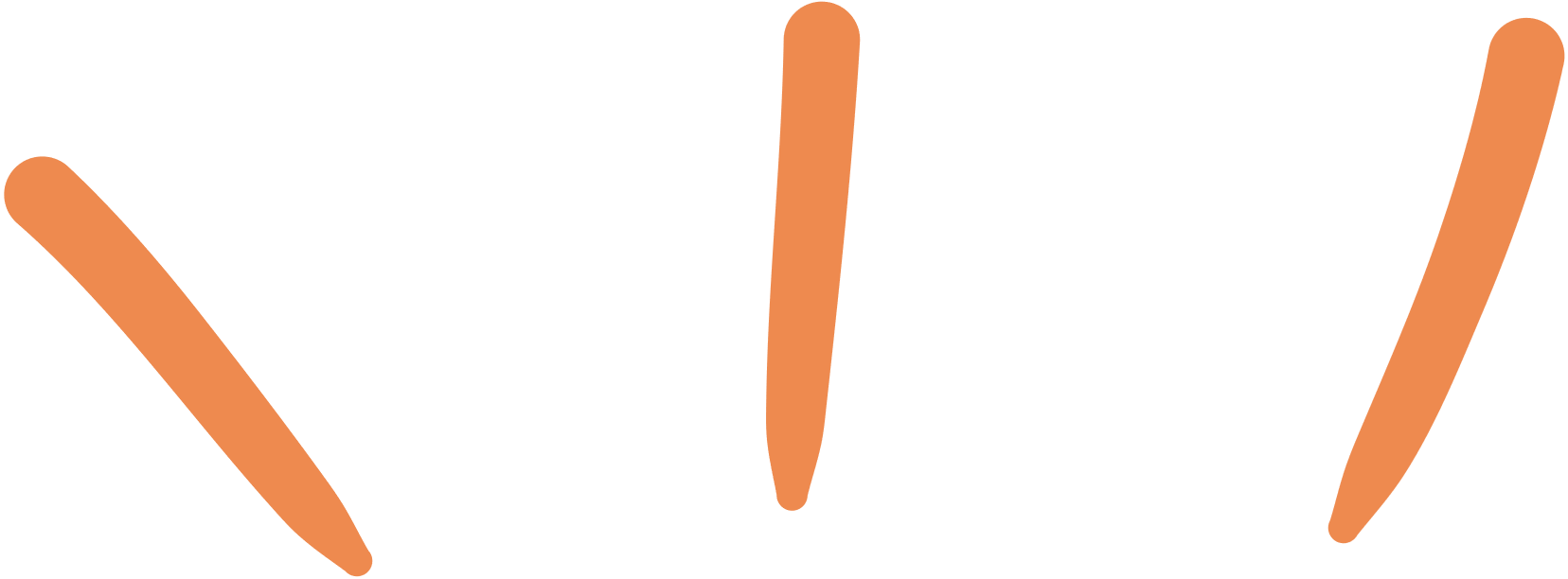 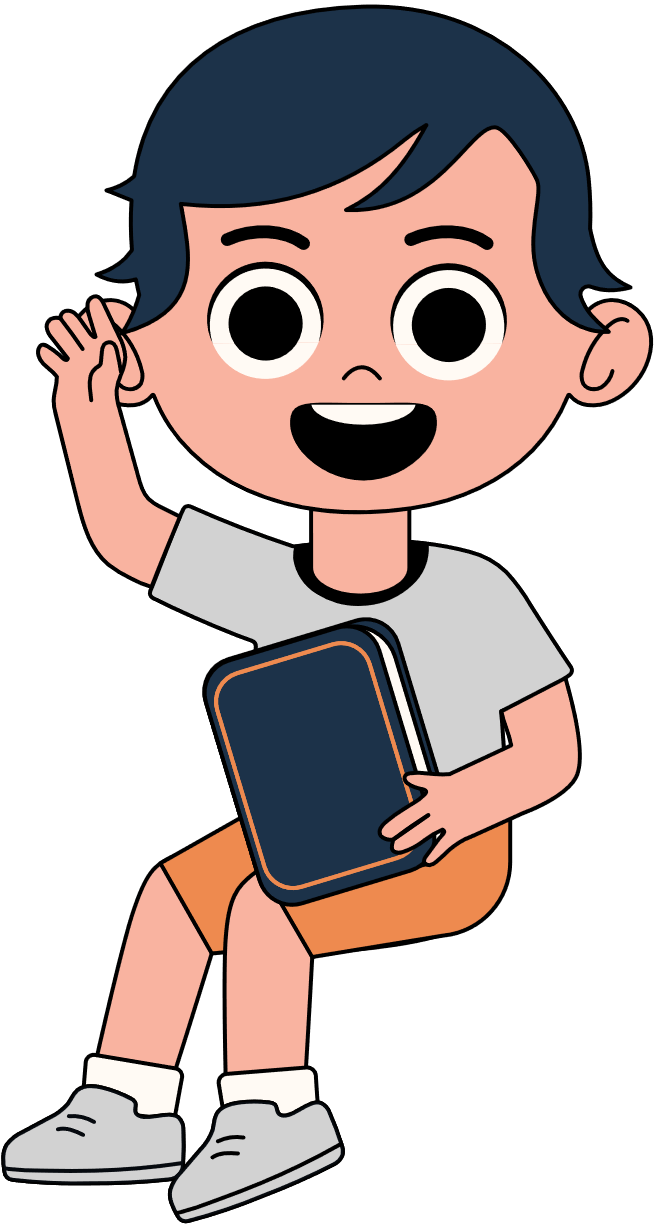 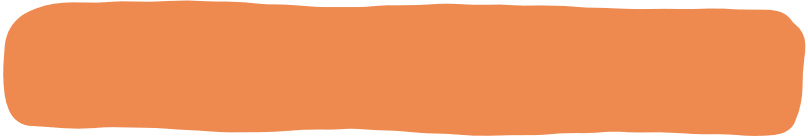 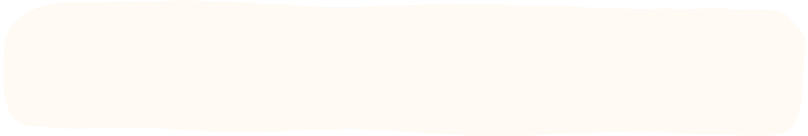 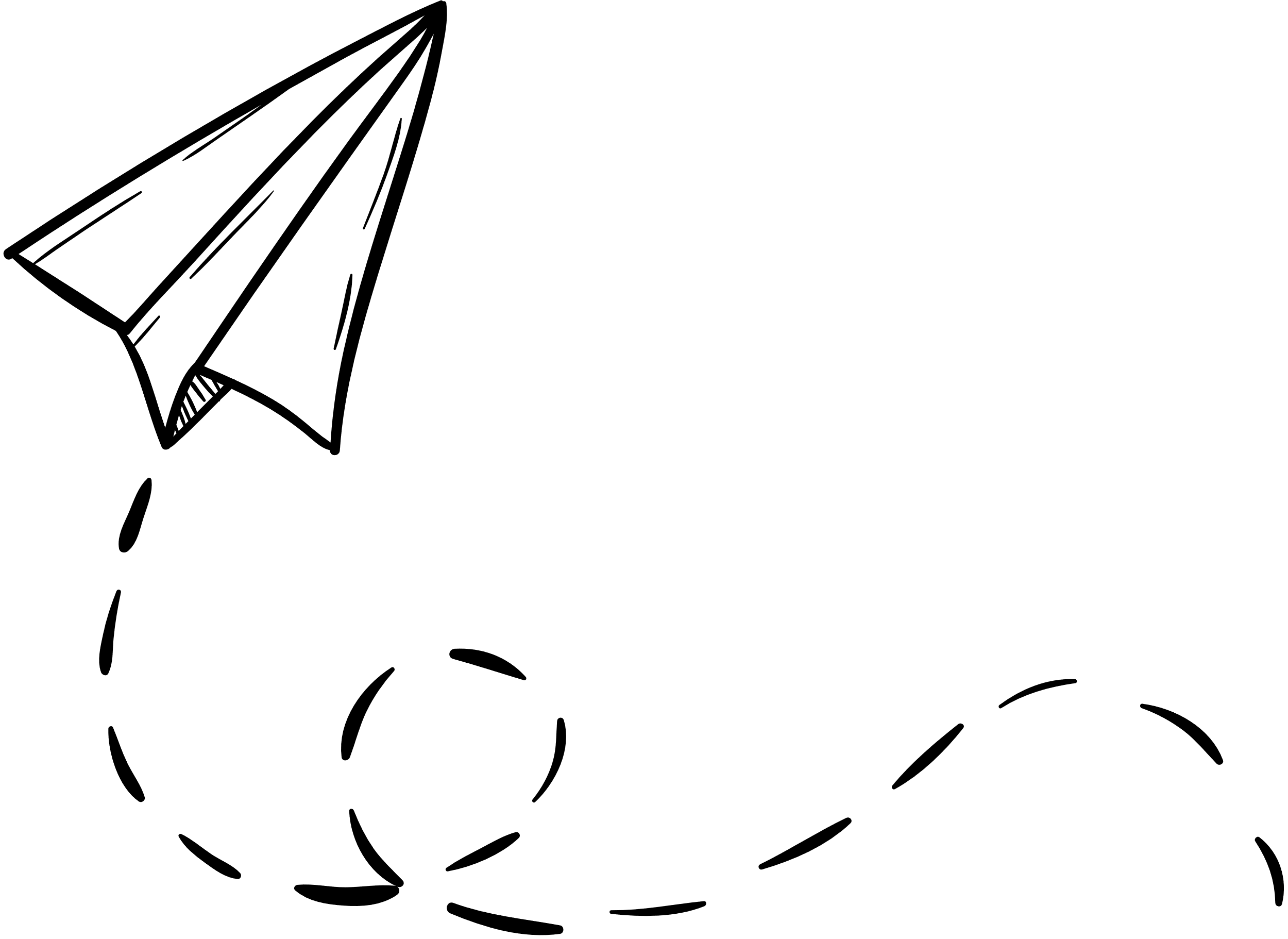 I. MỞ RỘNG CHỦ NGỮ
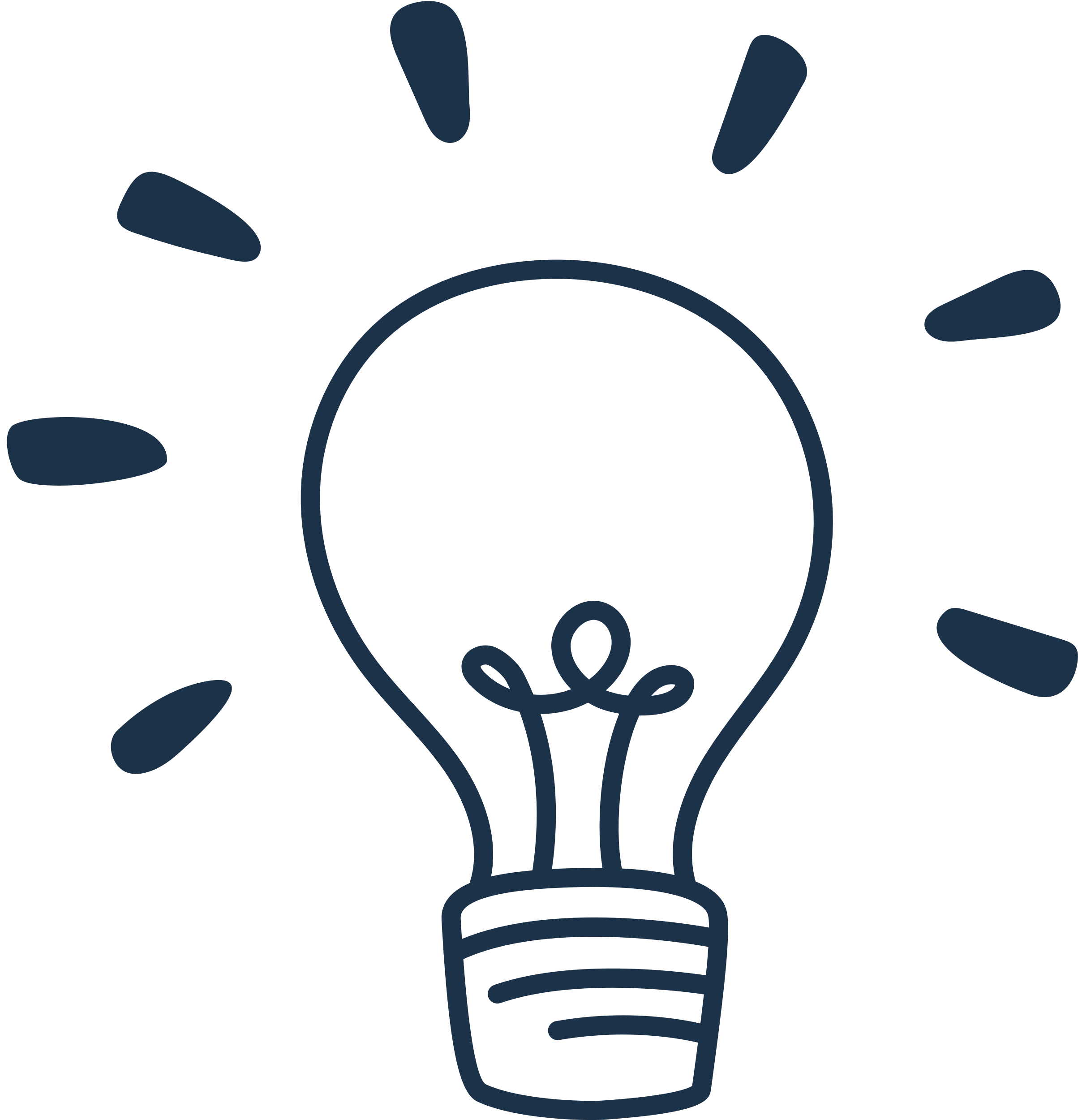 Tri thức tiếng Việt
b. Ý nghĩa mở rộng chủ ngữ bằng cụm danh từ
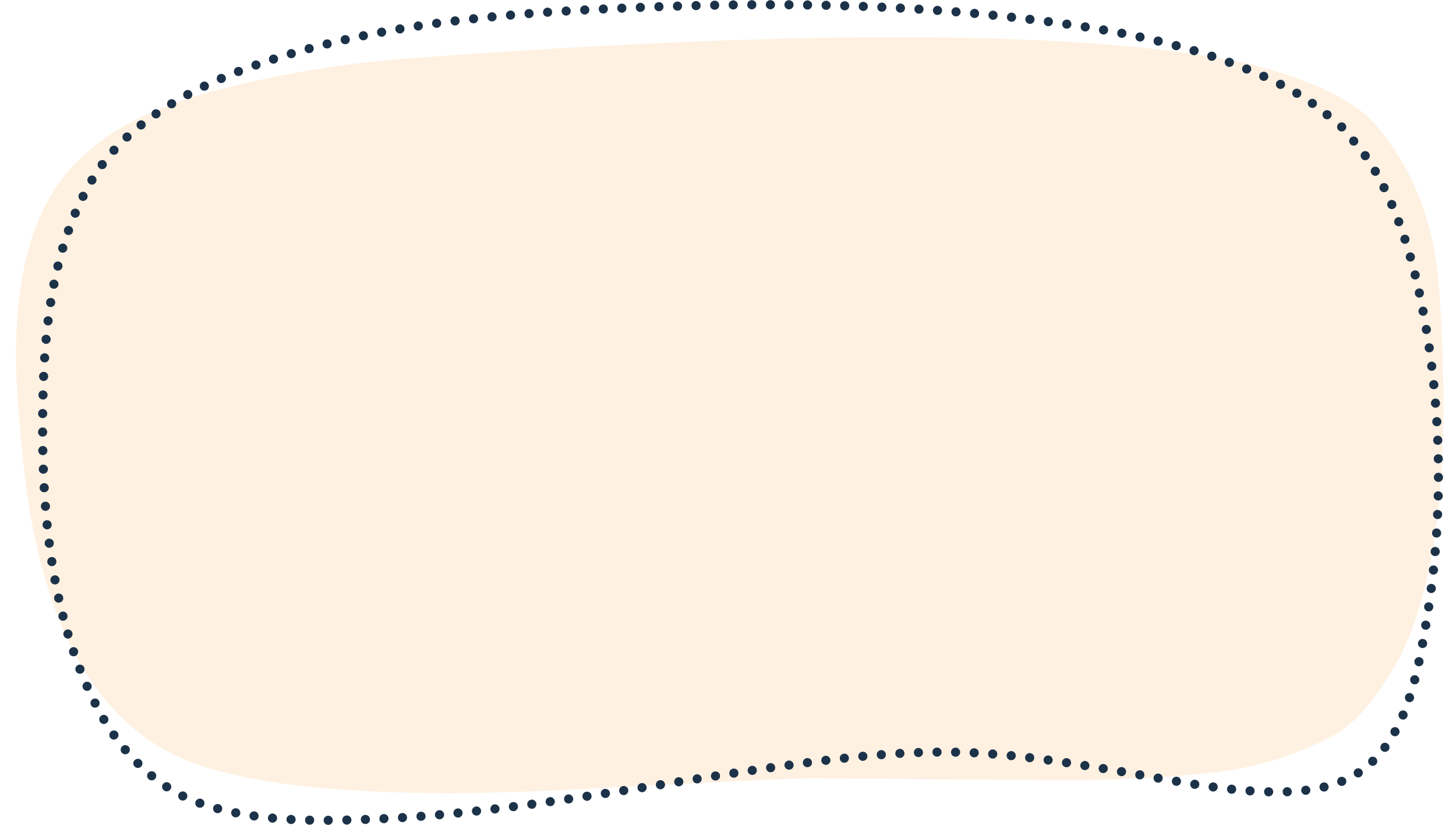 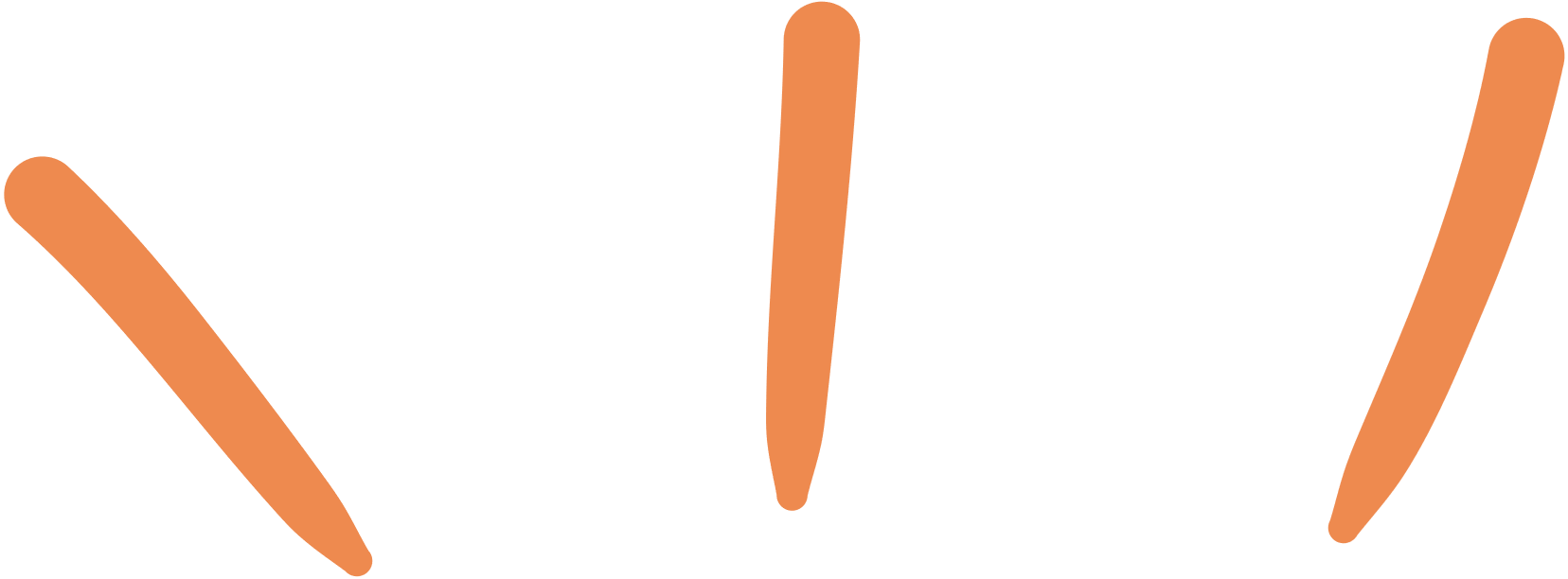 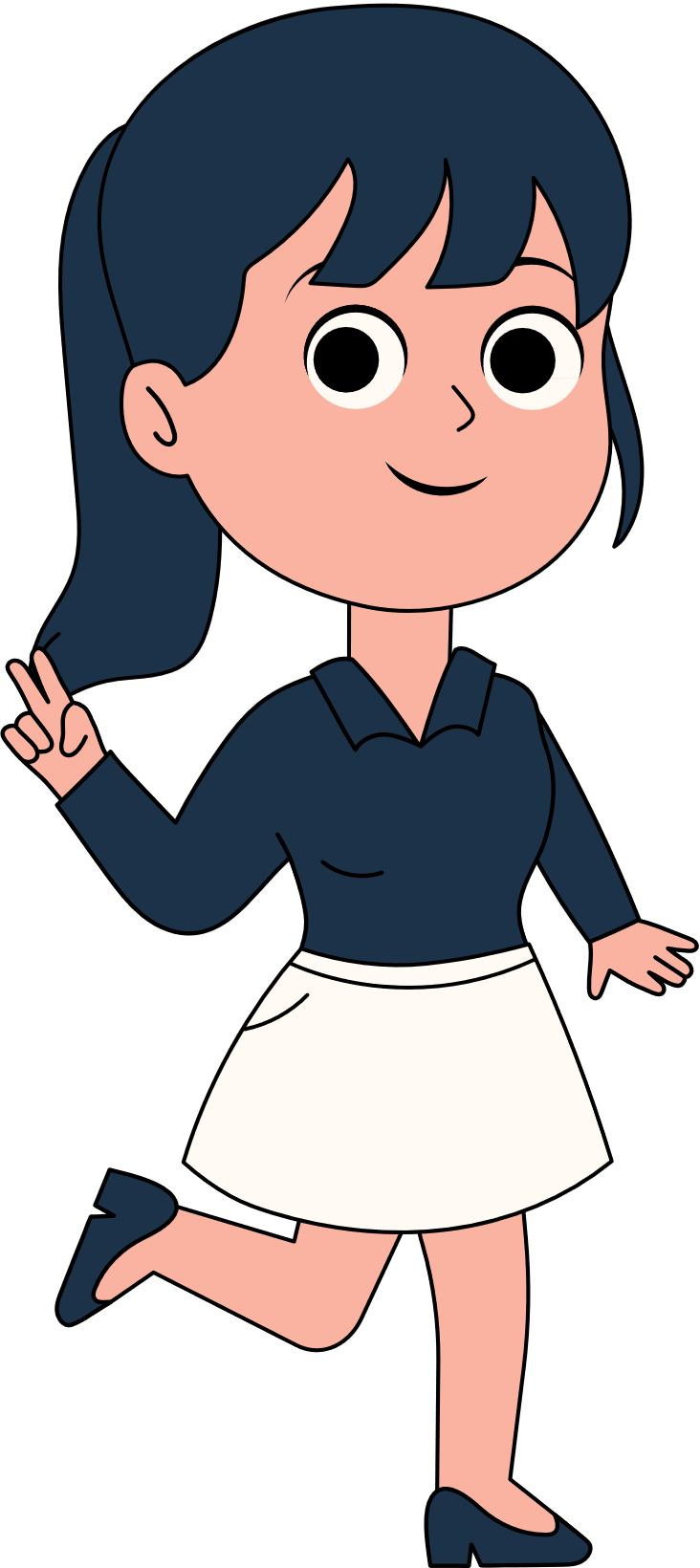 Phản ánh đầy đủ hiện thực khách quan.
 Biểu thị tình cảm, thái độ của người viết (người nói).
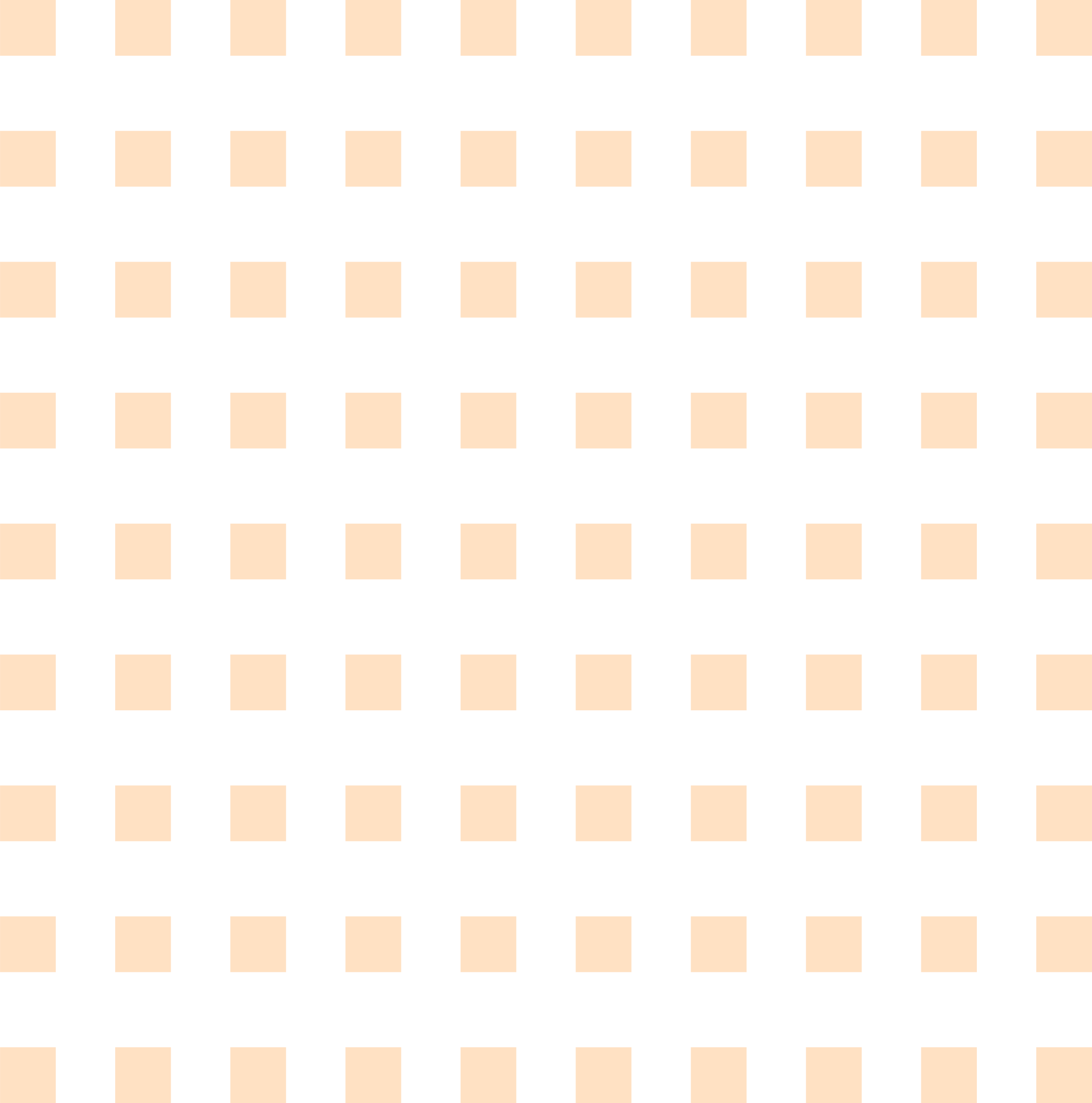 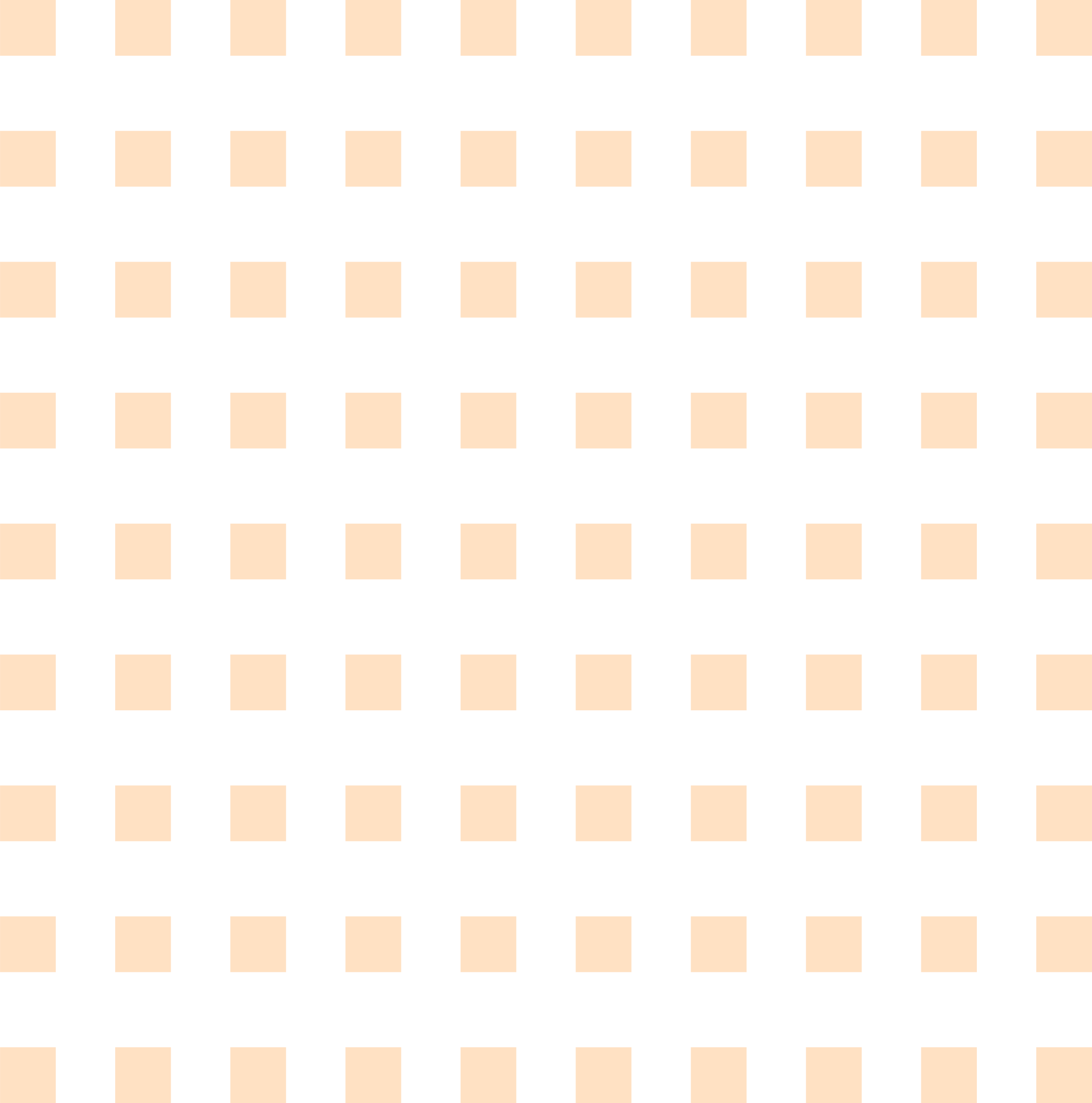 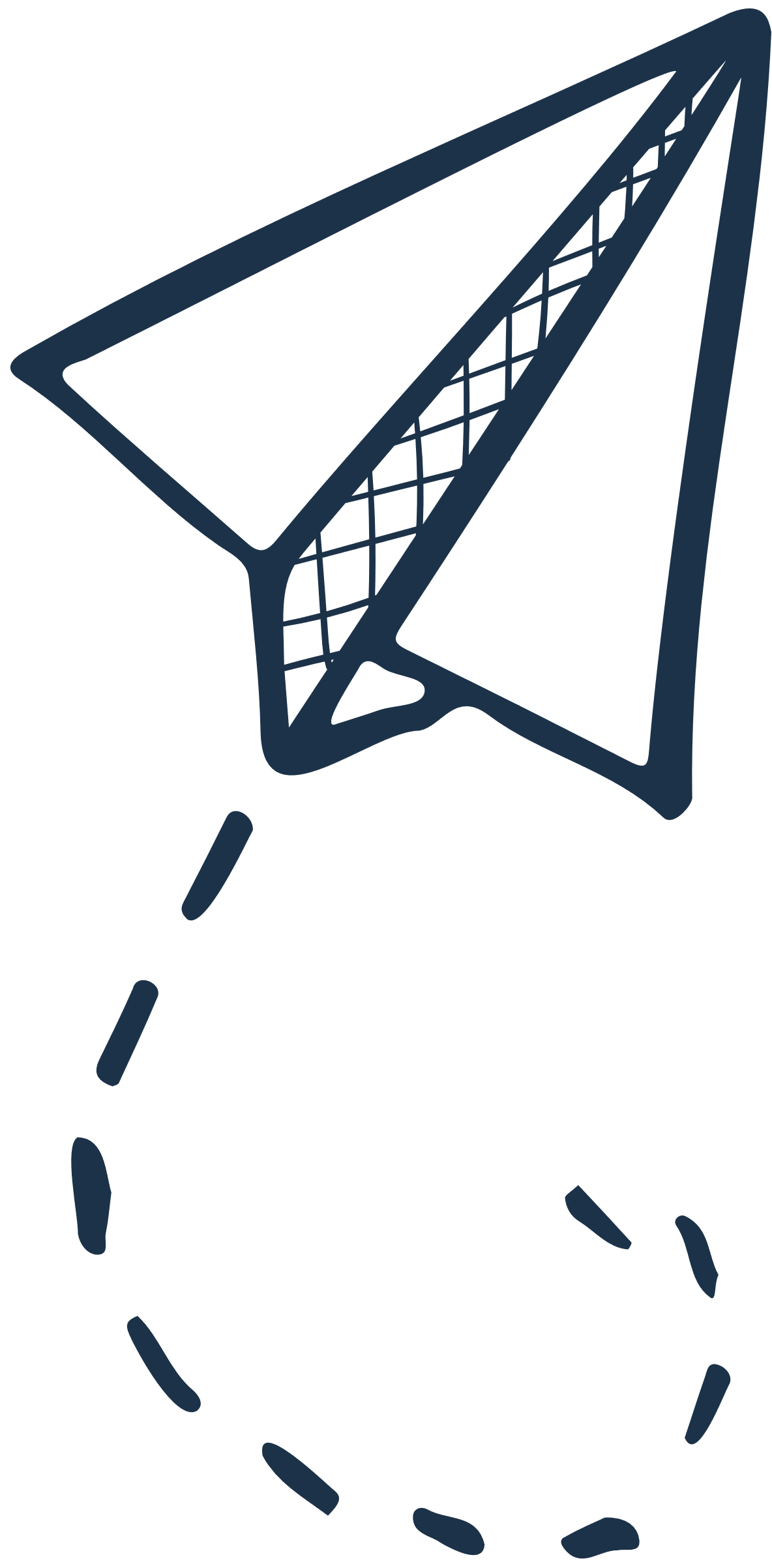 I. MỞ RỘNG CHỦ NGỮ
2. Thực hành tiếng Việt
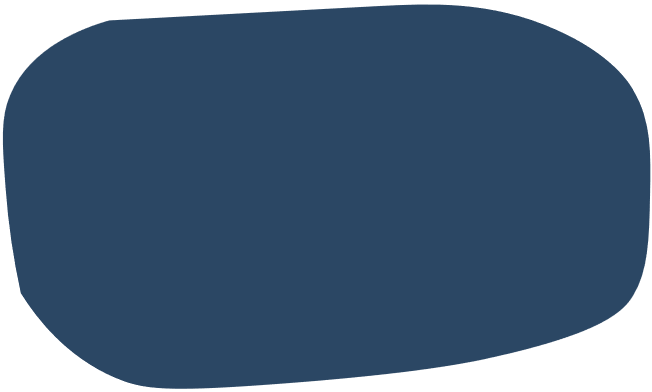 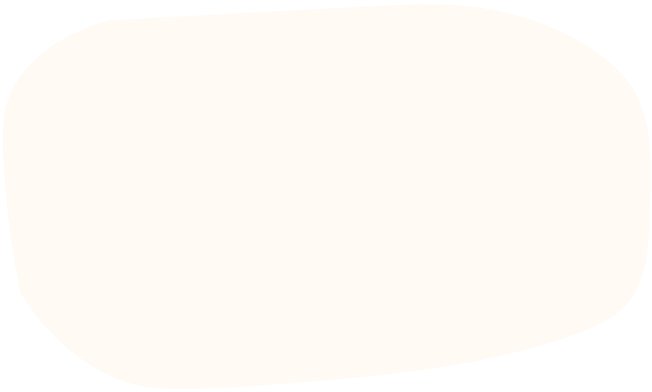 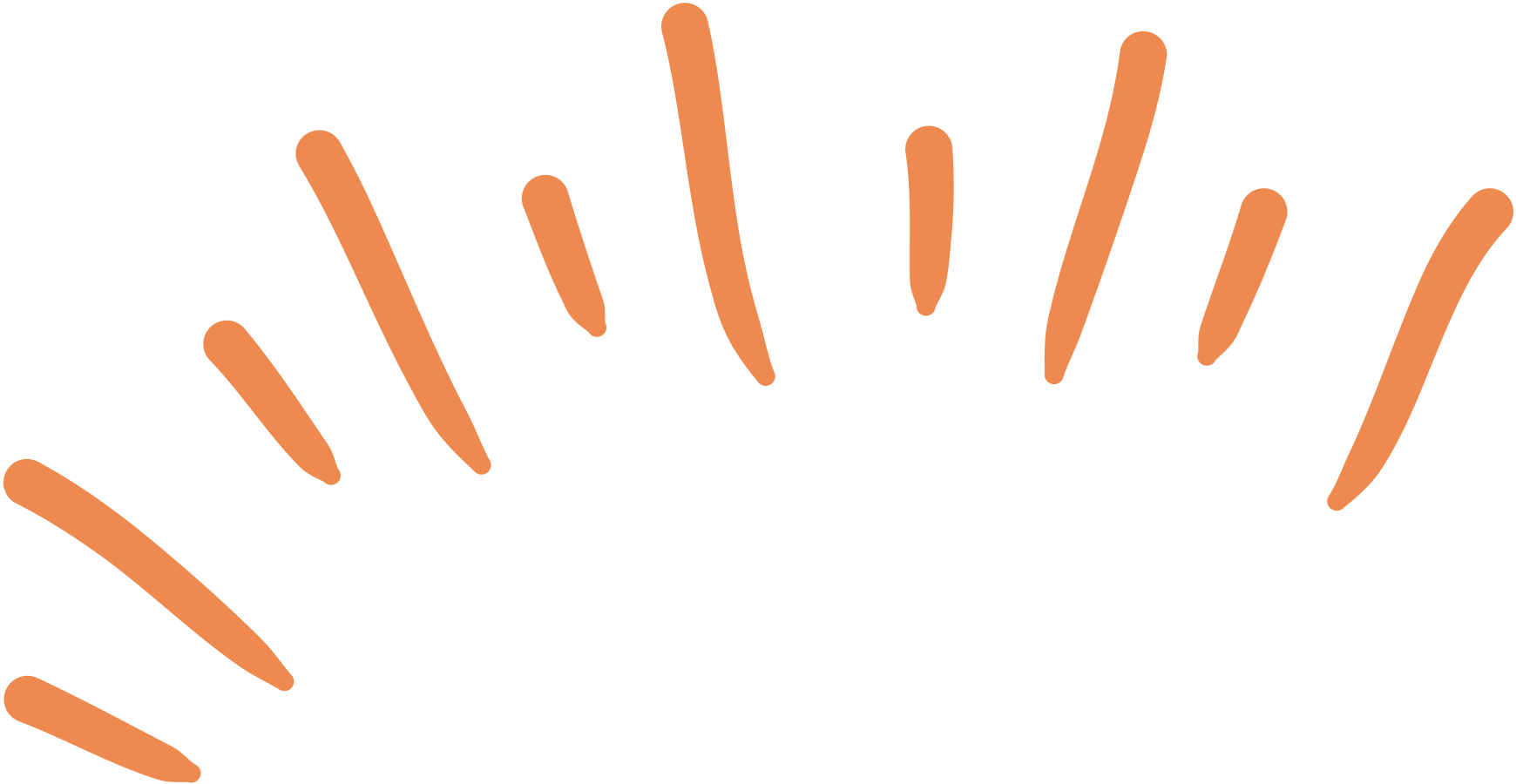 Hoạt động cá nhân
Hoàn thành vào vở BT4,5 SGK
Thời gian: 5 phút
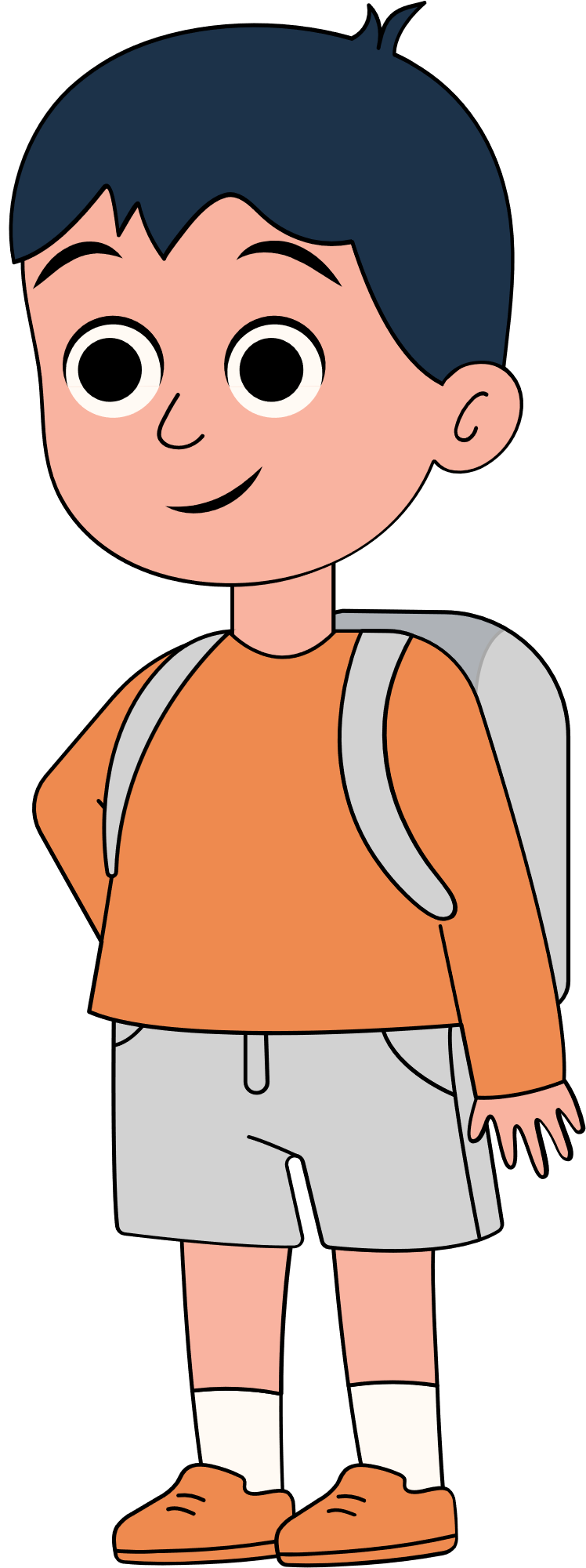 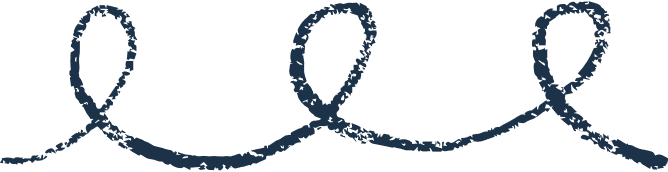 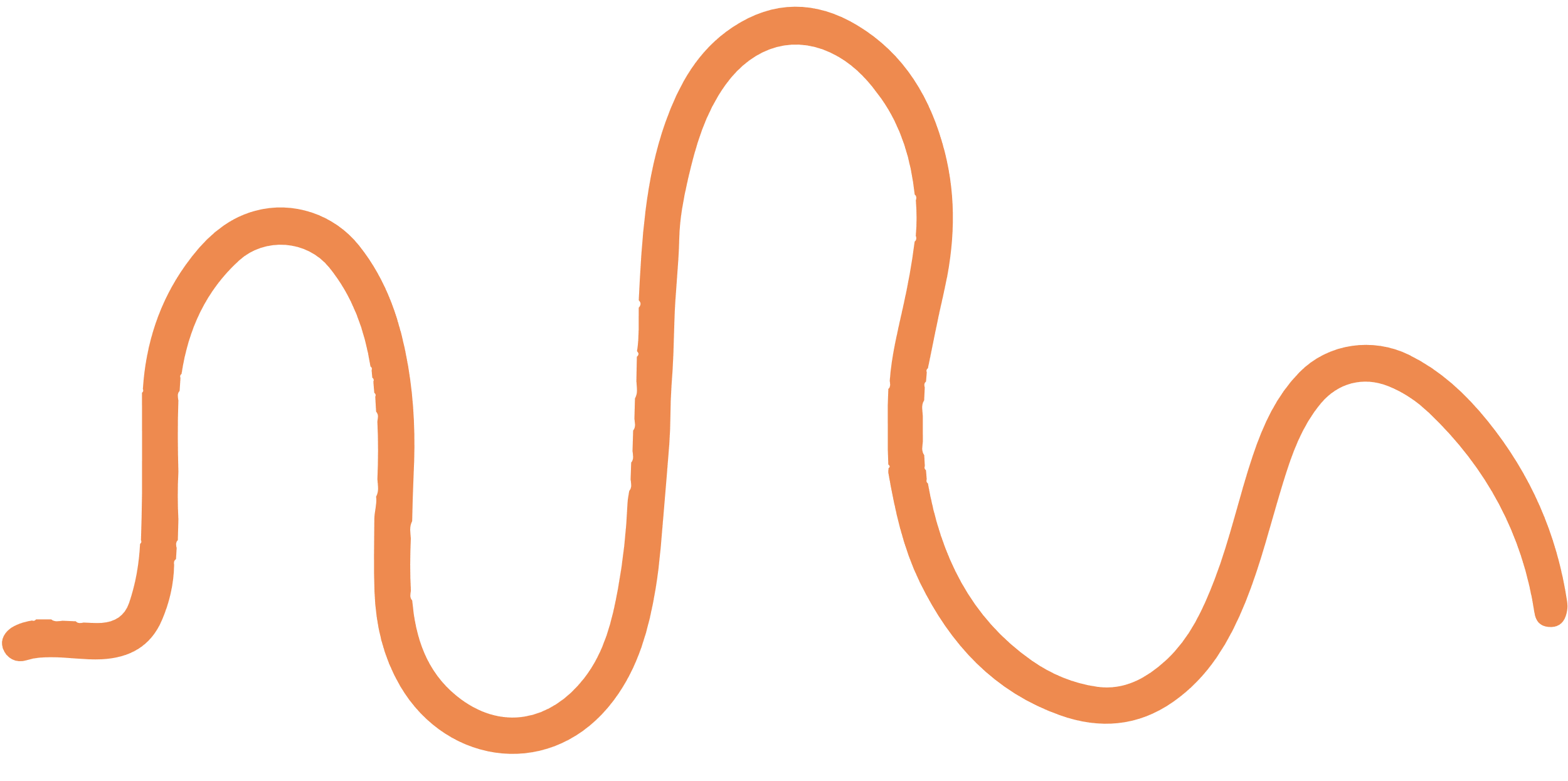 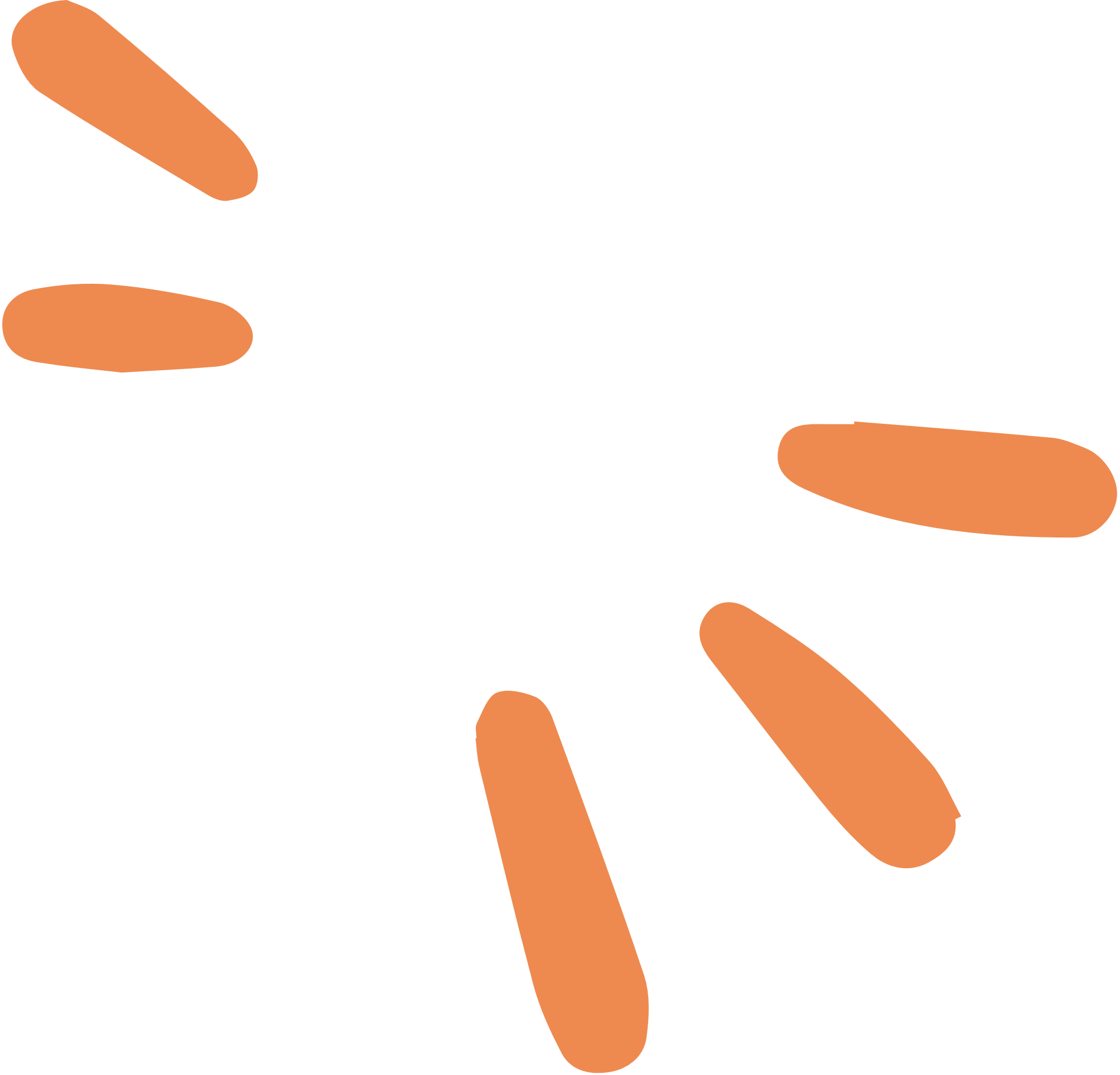 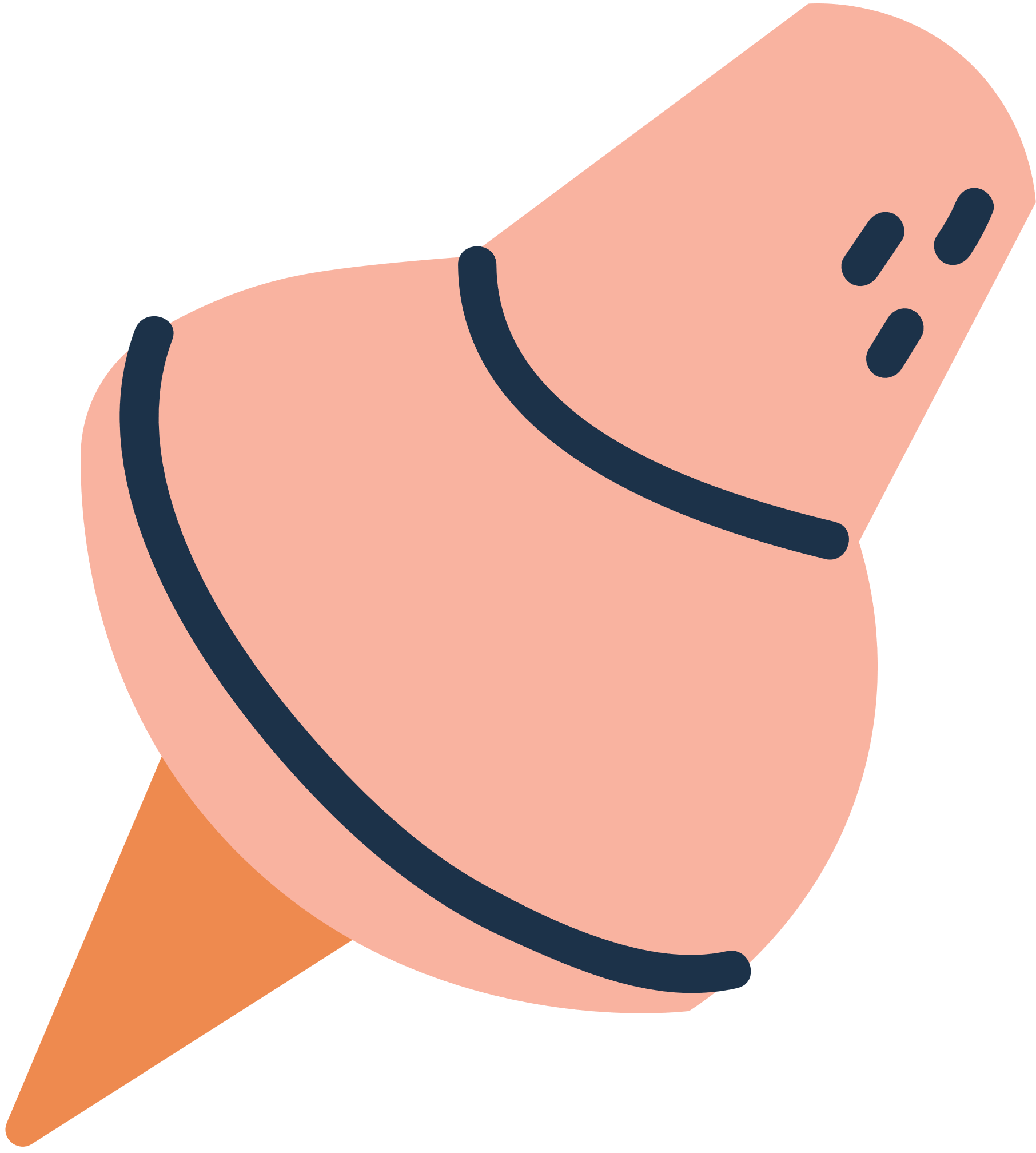 Bài tập 4 và 5 SGK
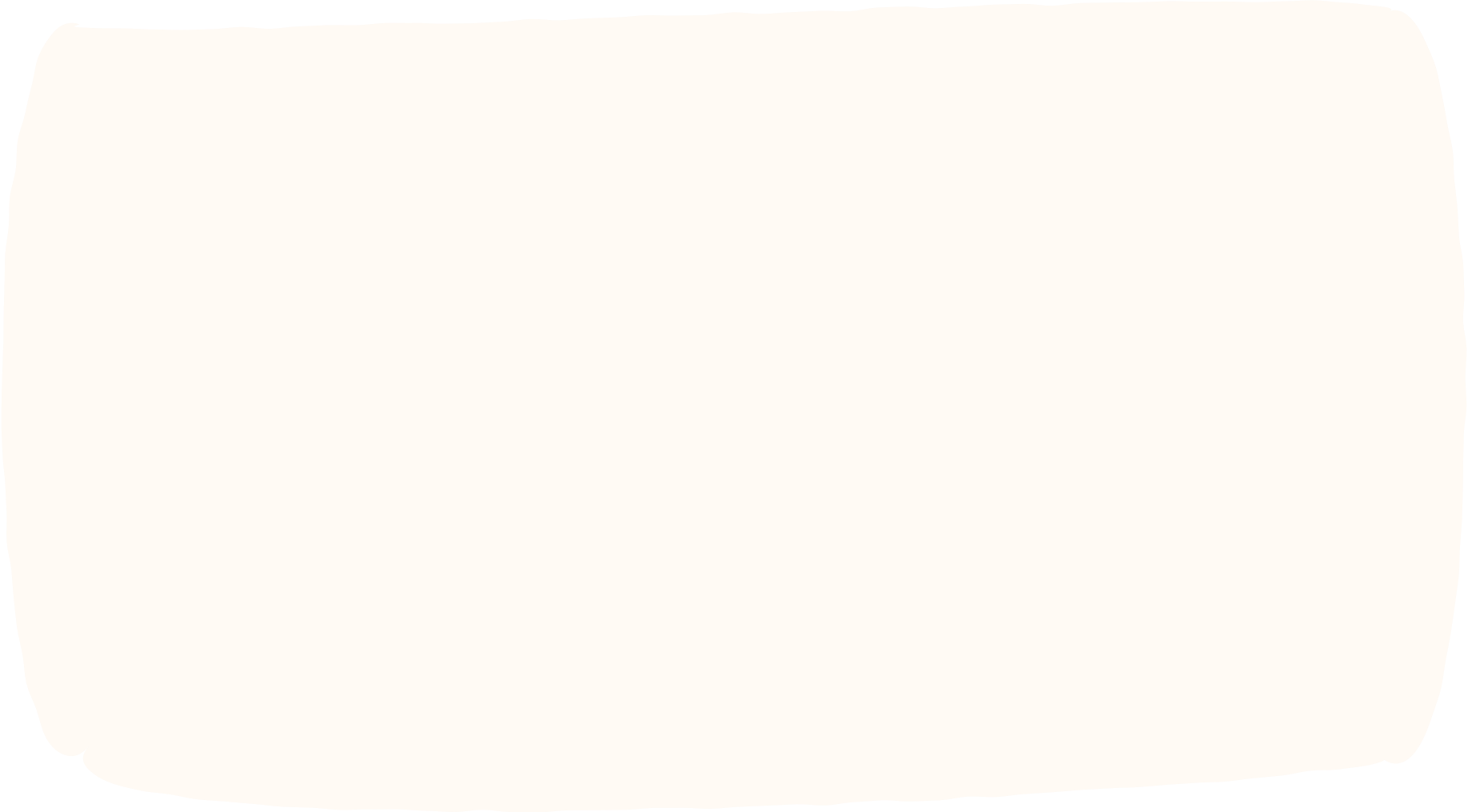 Những cái vuốt ở chân, ở khoeo
Những
cái vuốt
ở chân, ở khoeo
Những gã xốc nổi
Những
xốc nổi
gã
Hàng ngàn ngọn nến sáng rực, lấp lánh trên cành lá xanh tươi
sáng rực, lấp lánh trên cành lá xanh tươi
Hàng ngàn
ngọn nến
rất nhiều bức tranh màu sắc rực rỡ như những bức bày trong các tủ hàng
bức tranh
sắc rực rỡ như những bức bày trong các tủ hàng
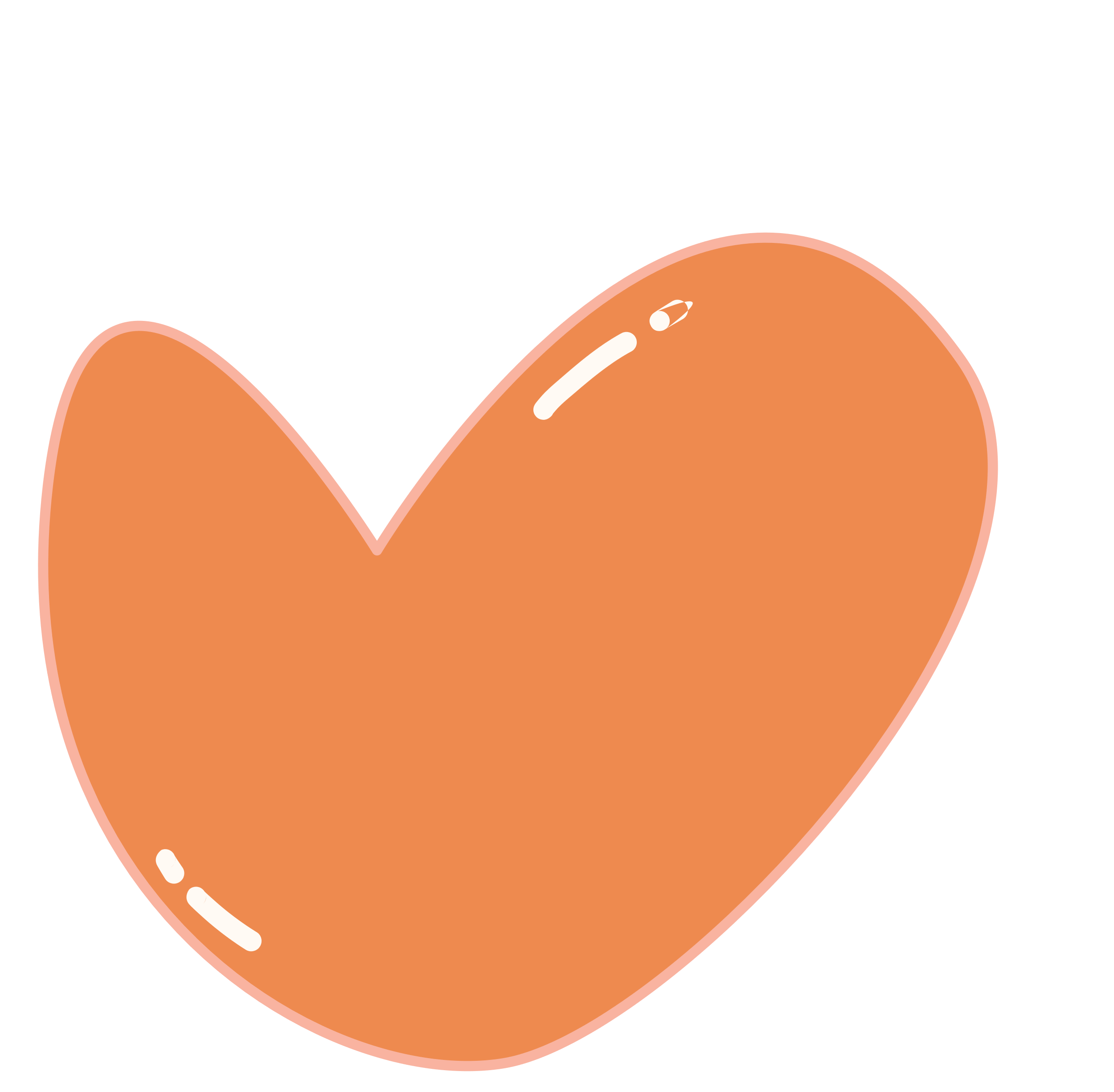 rất nhiều
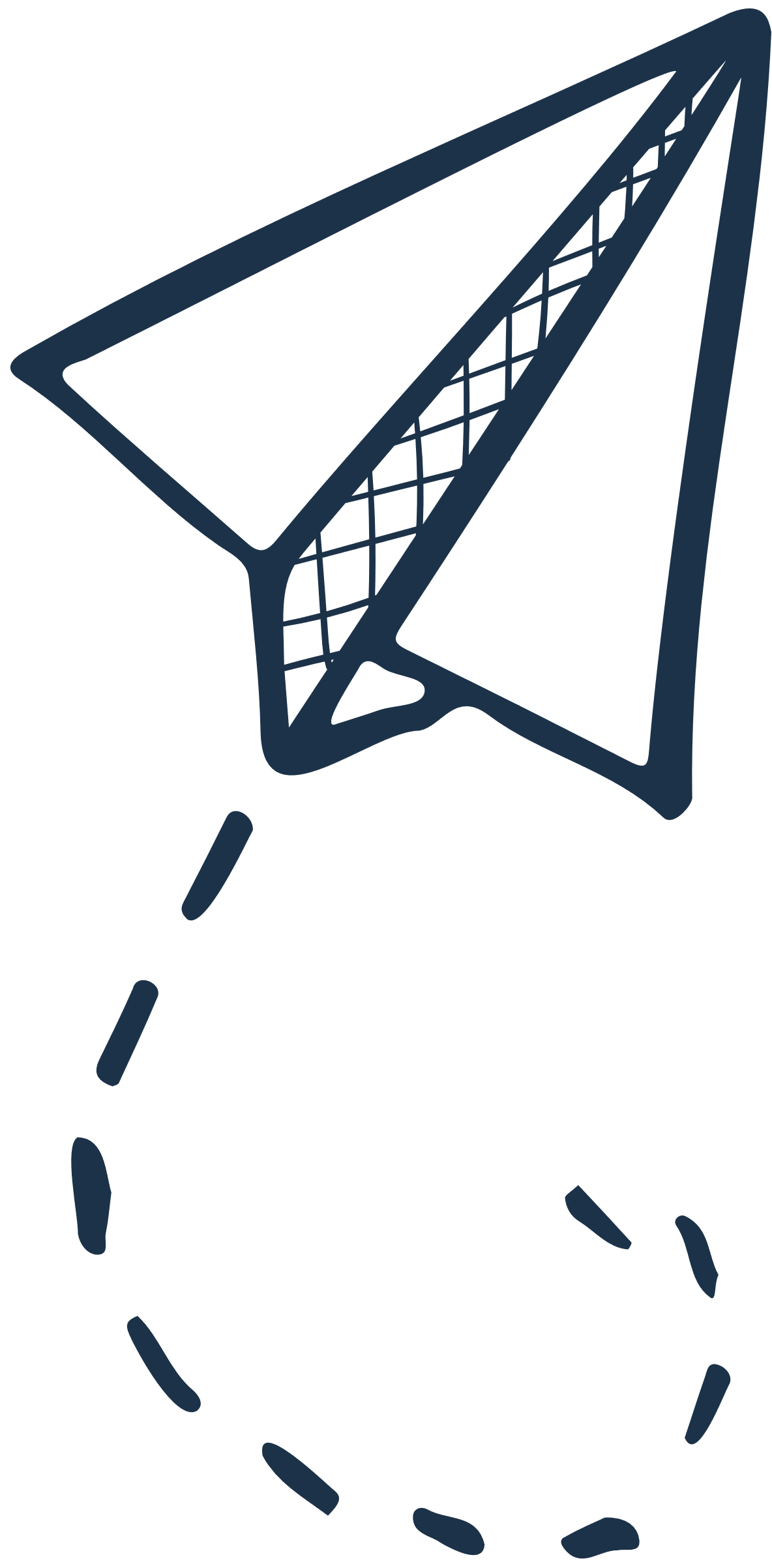 II. TỪ GHÉP, TỪ LÁY, THÀNH NGỮ
1. Ôn tập từ ghép, từ láy, thành ngữ
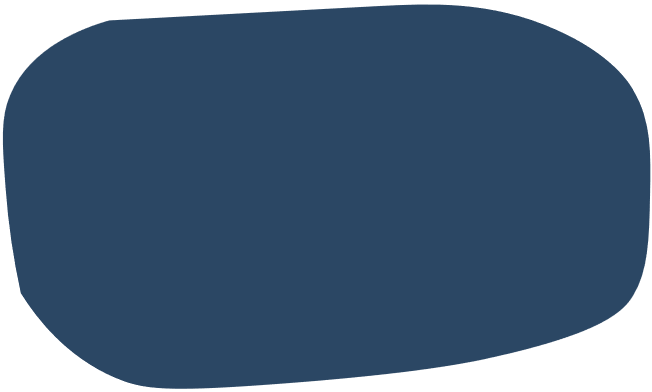 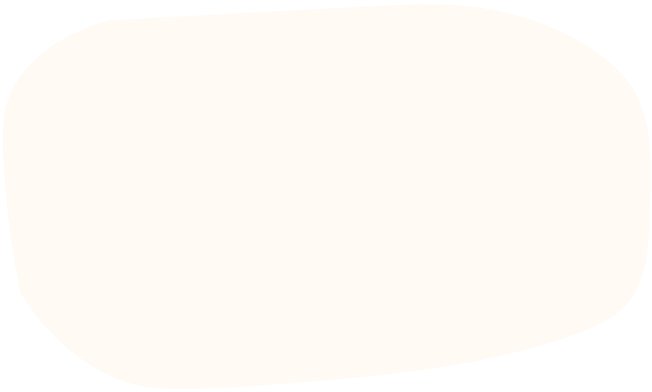 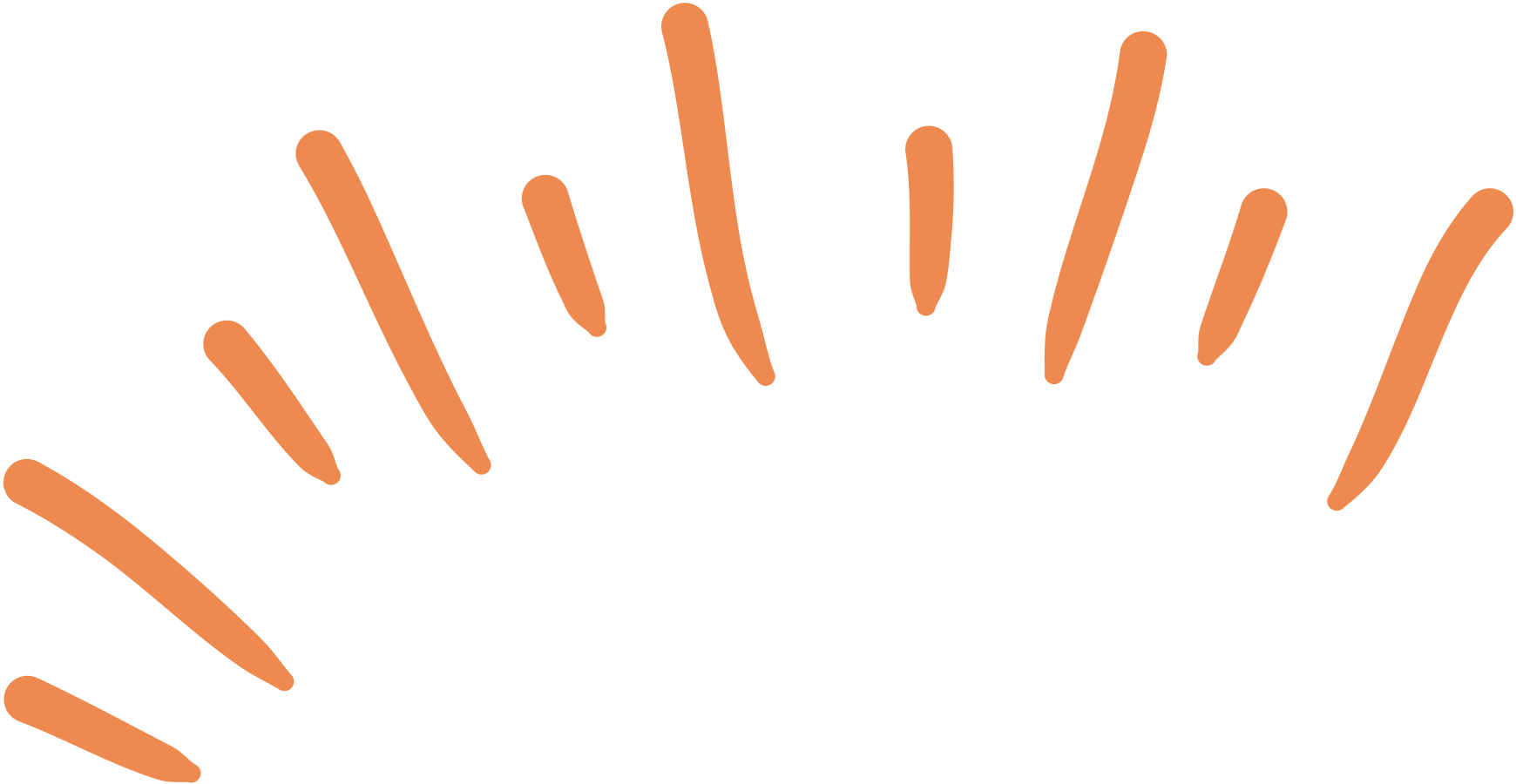 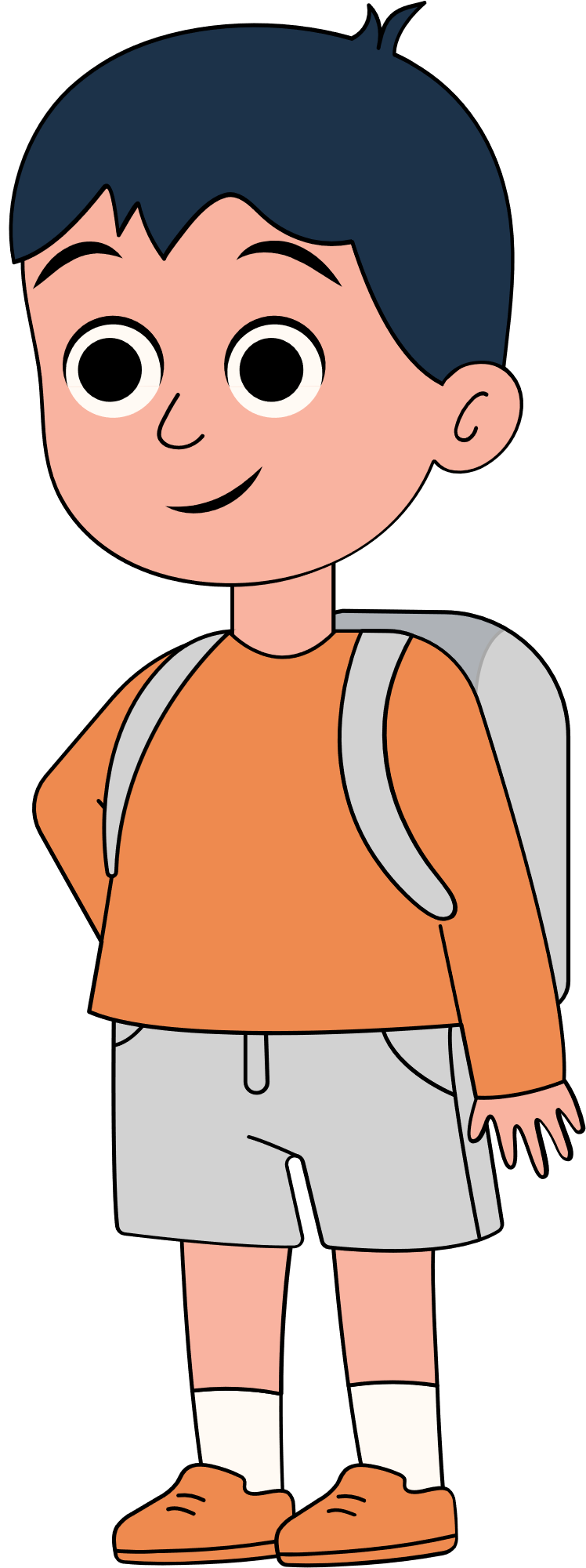 Báo cáo sản phẩm Phiếu học tập từ láy, từ ghép và thành ngữ
Thời gian: 2 phút/ HS
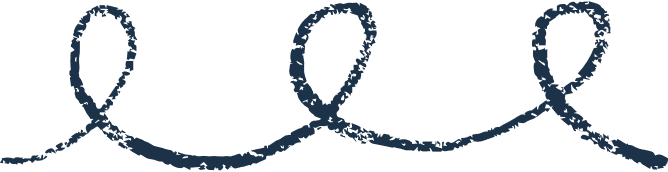 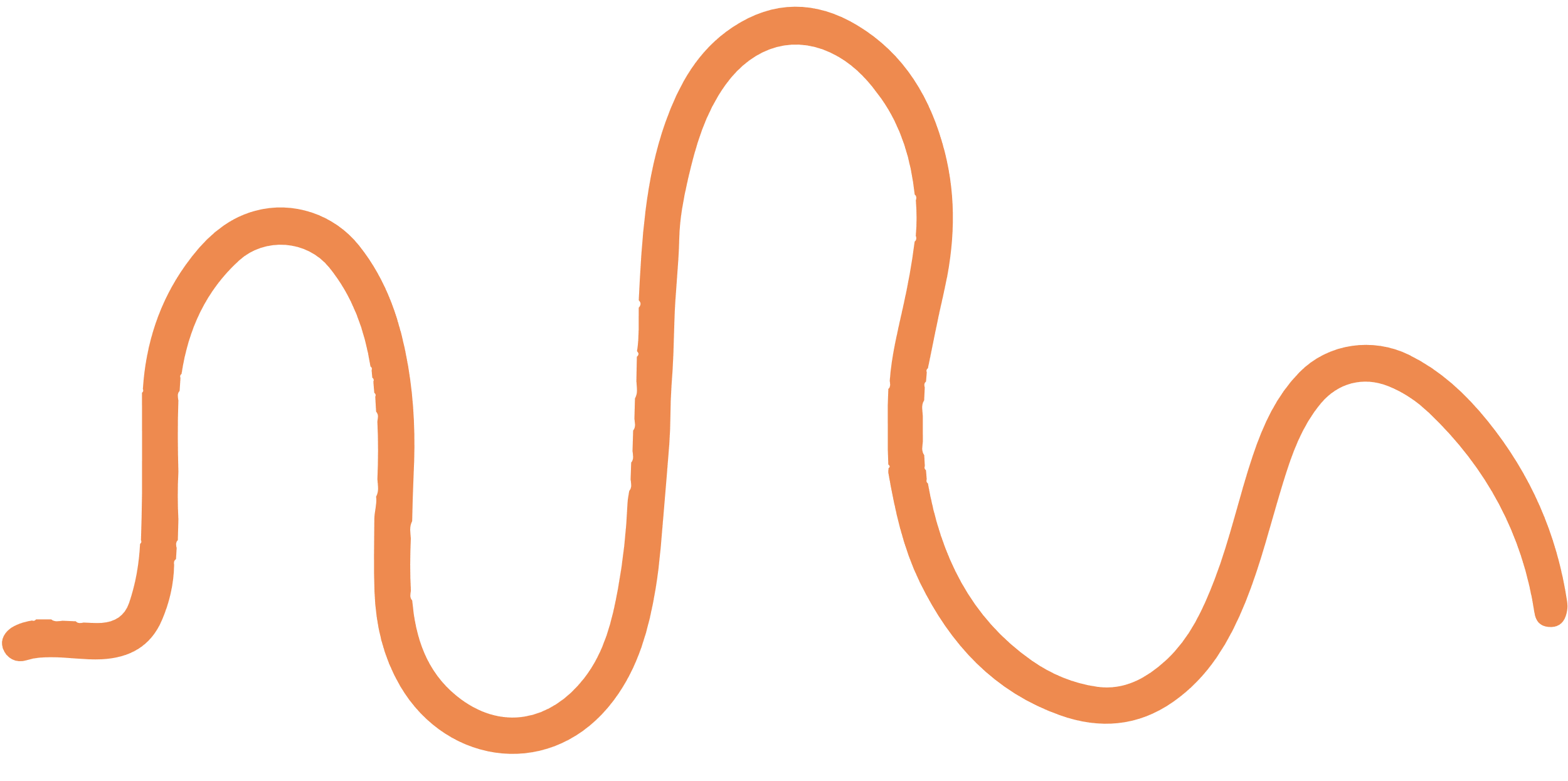 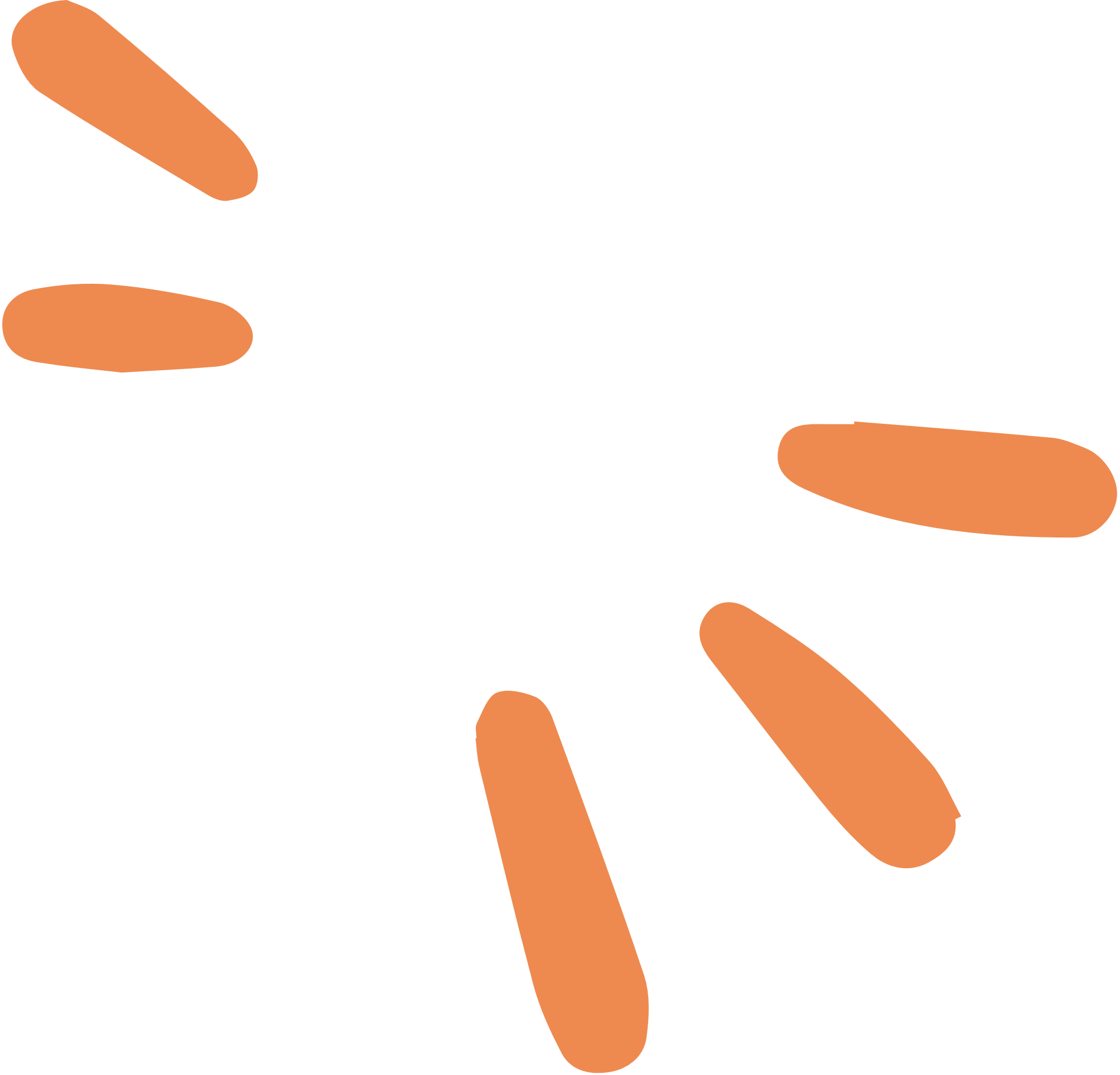 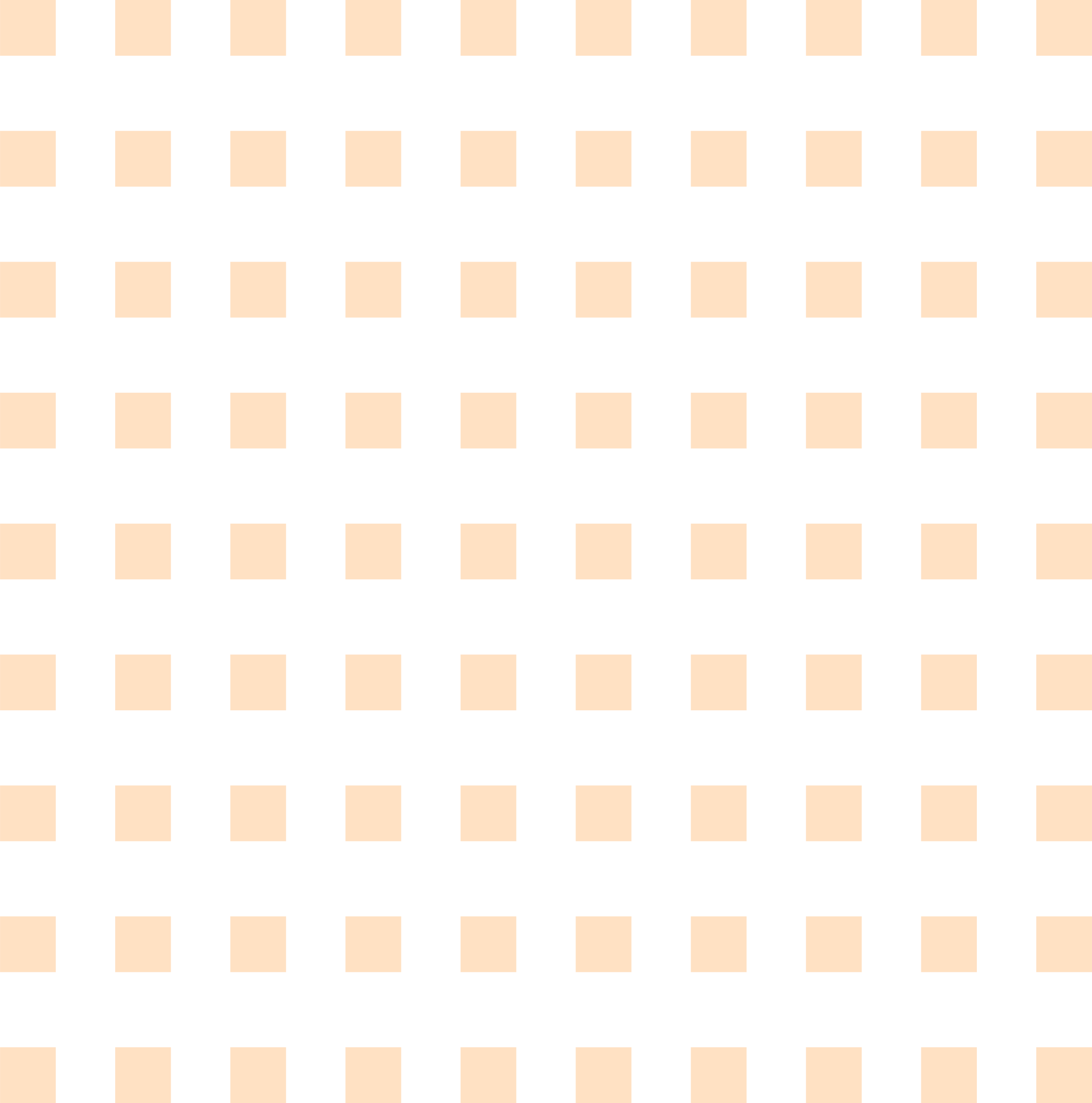 1. Ôn tập từ ghép, từ láy, thành ngữ
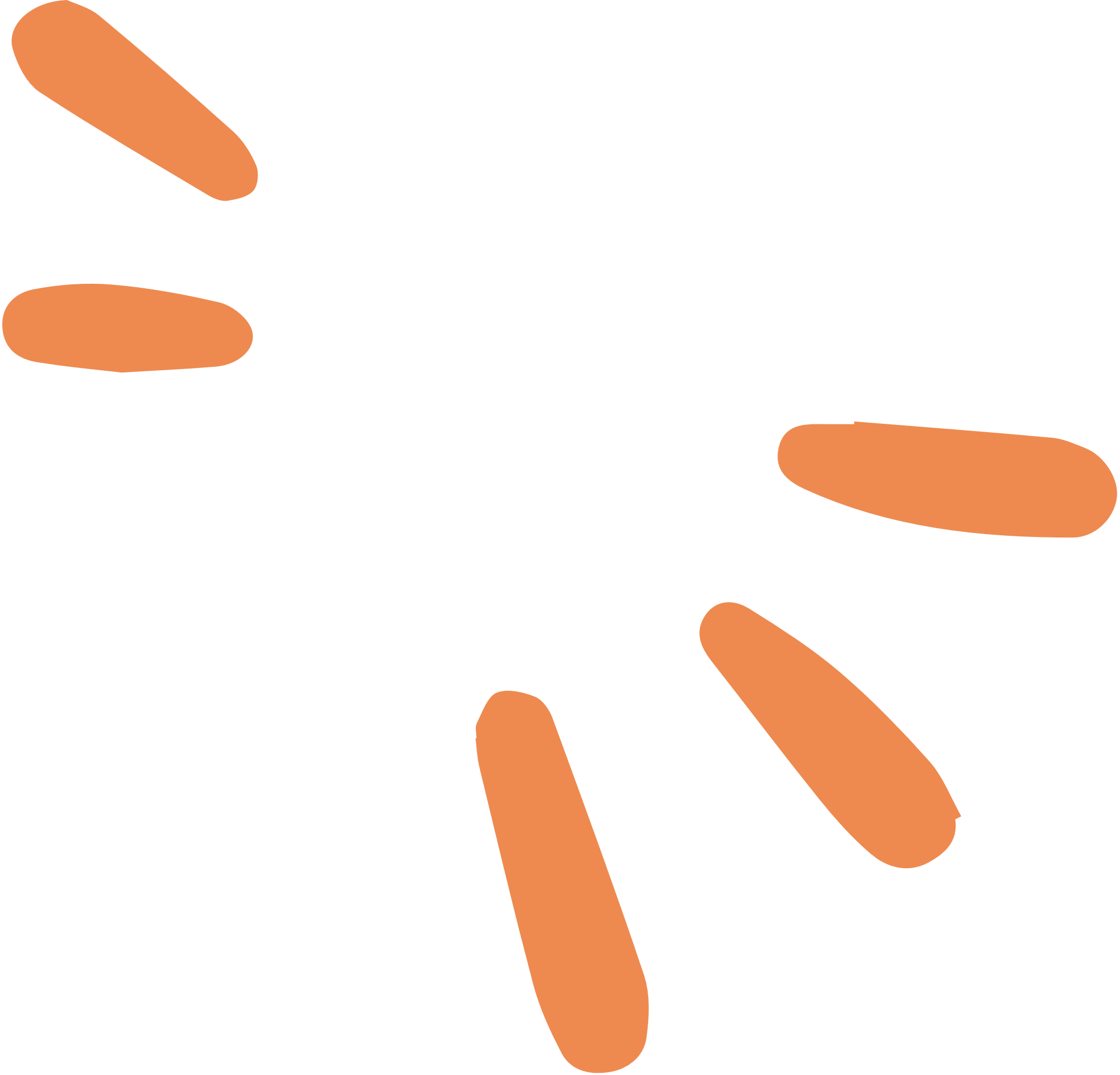 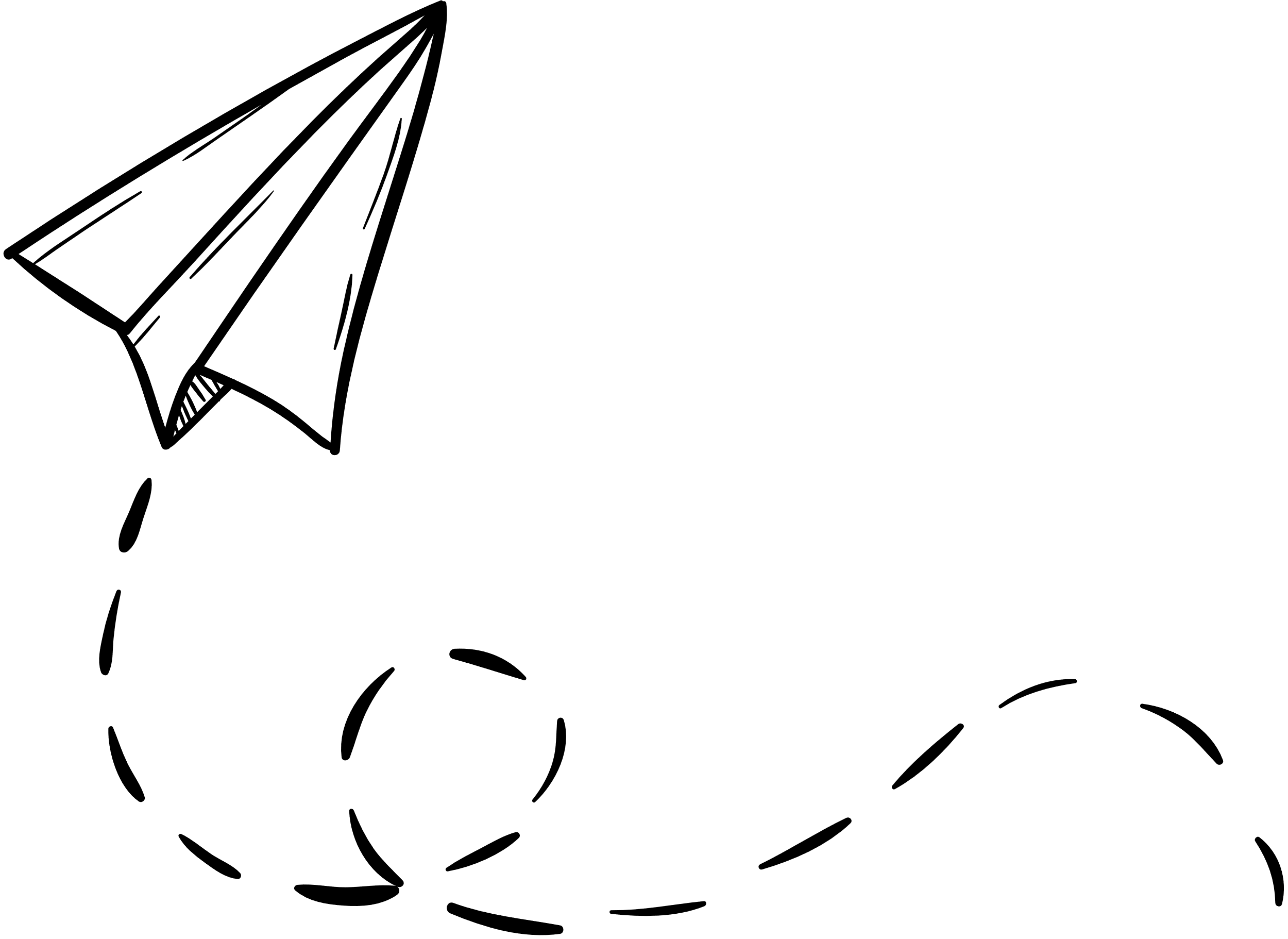 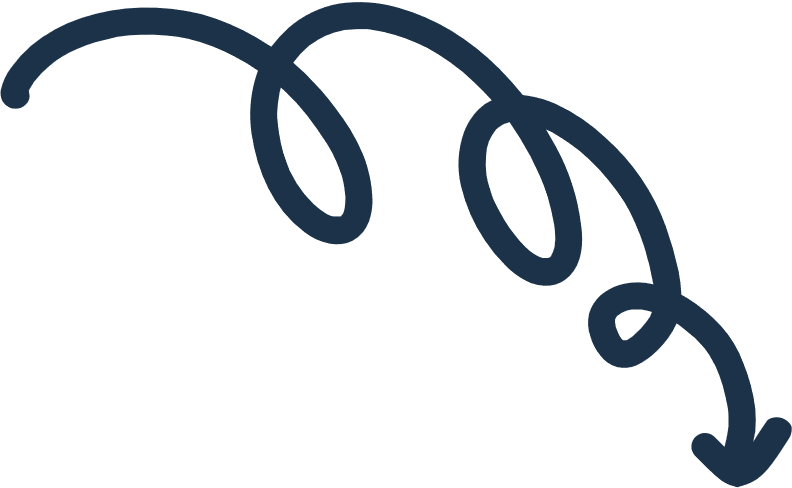 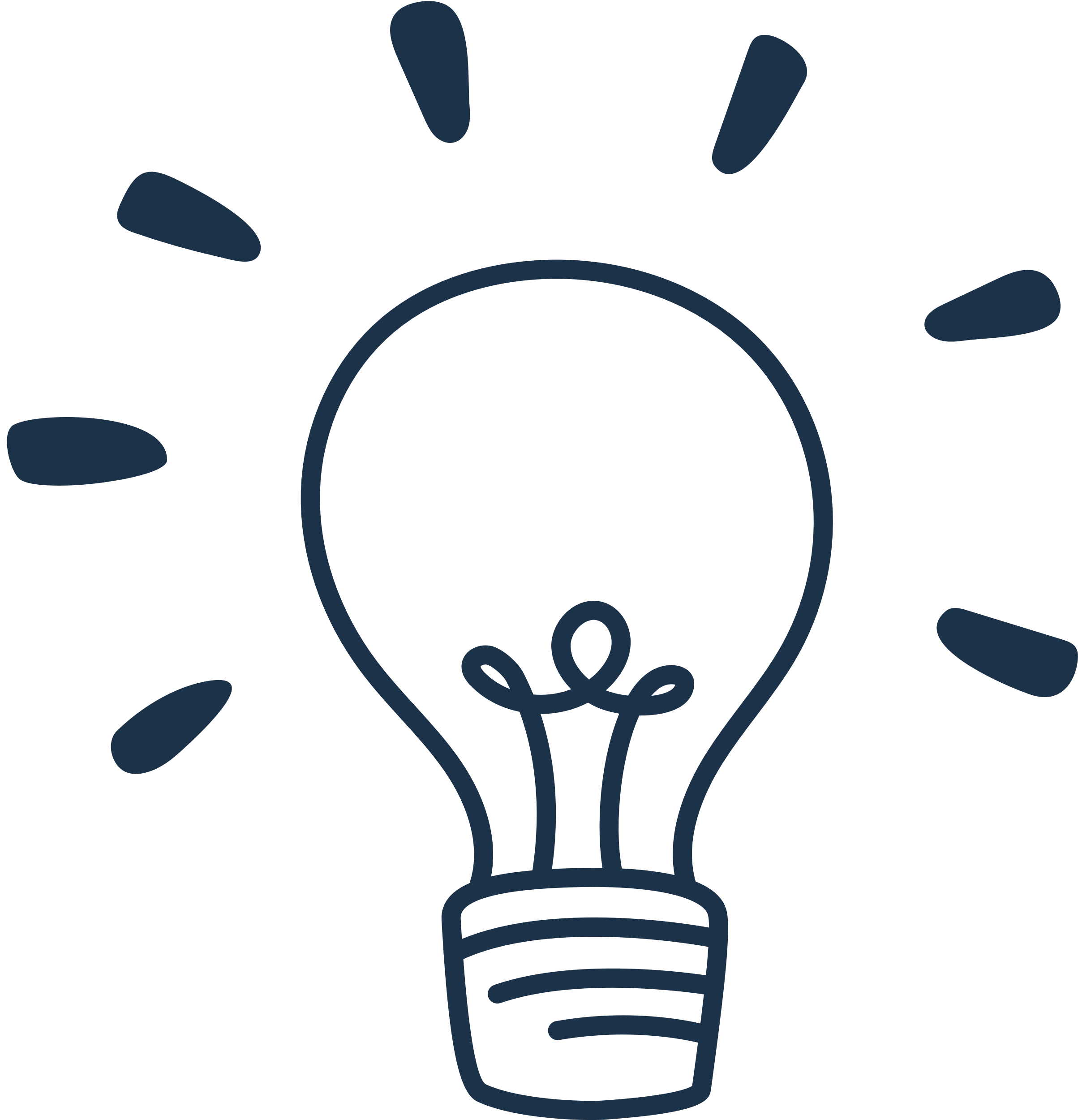 II. TỪ GHÉP, TỪ LÁY, THÀNH NGỮ
1. Ôn tập từ ghép, từ láy, thành ngữ
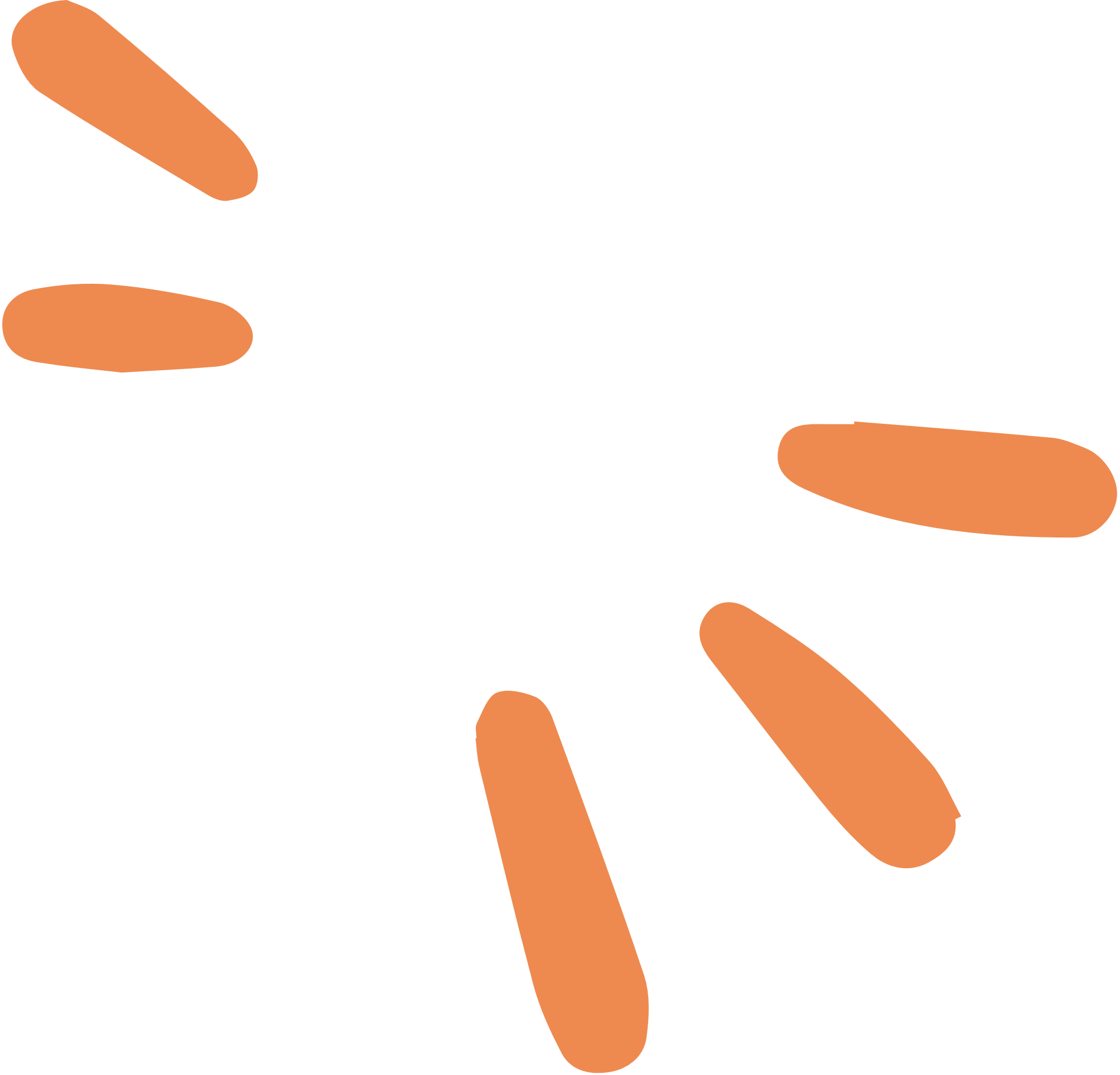 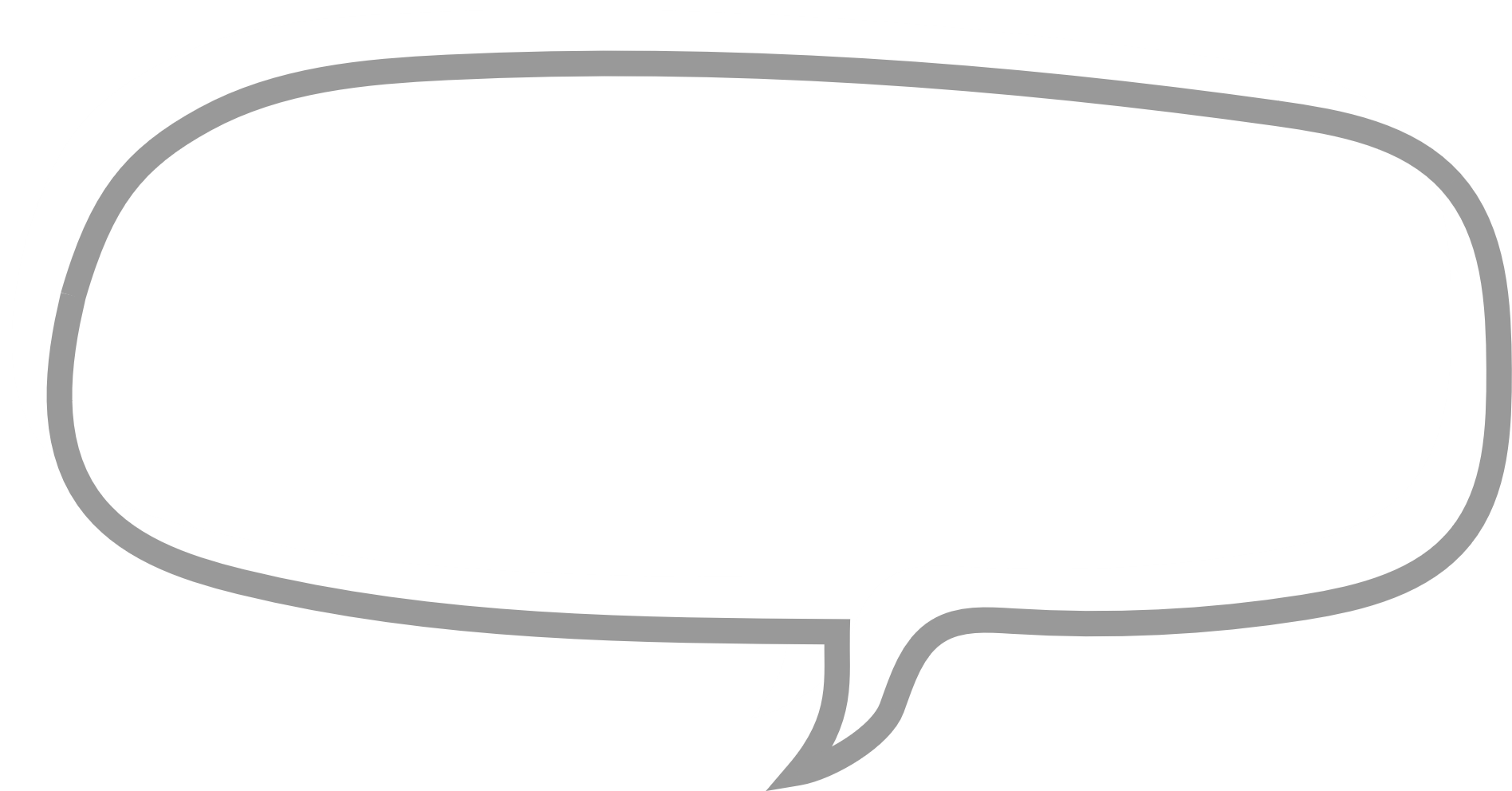 Thực hiện cá nhân
Hoàn thành hoàn thành bài tập 1,2 Tr.16 
Thời gian: 2 phút
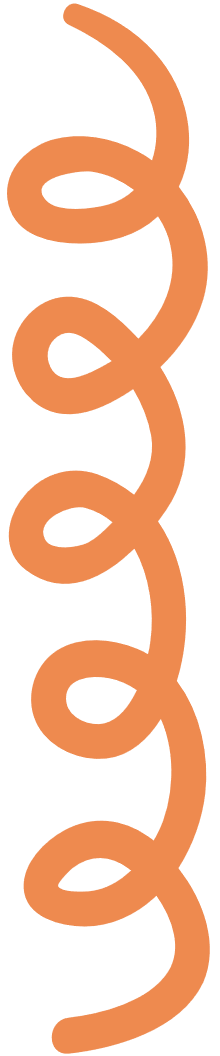 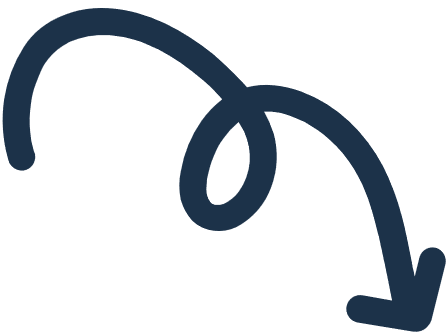 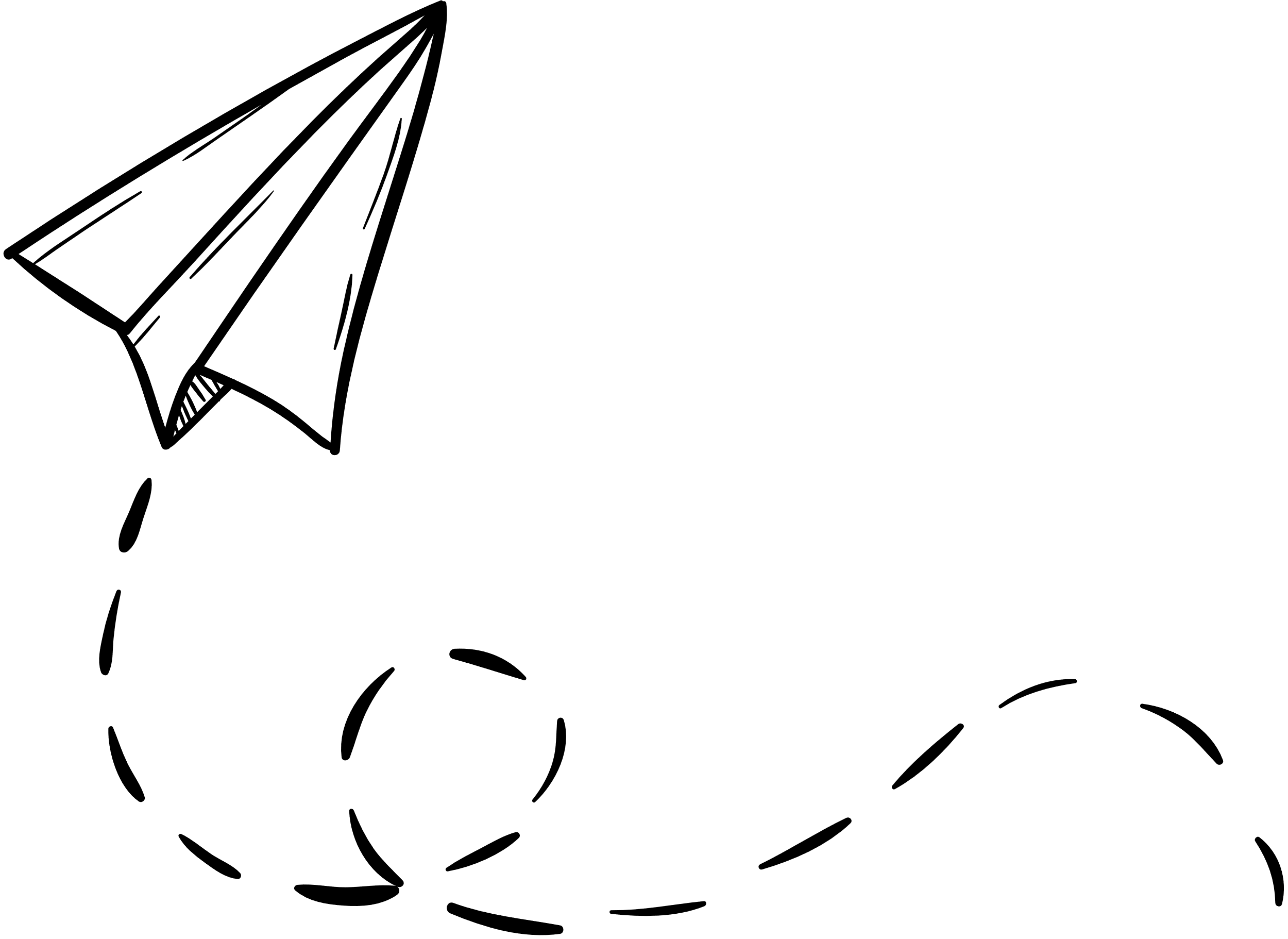 II. TỪ GHÉP, TỪ LÁY, THÀNH NGỮ
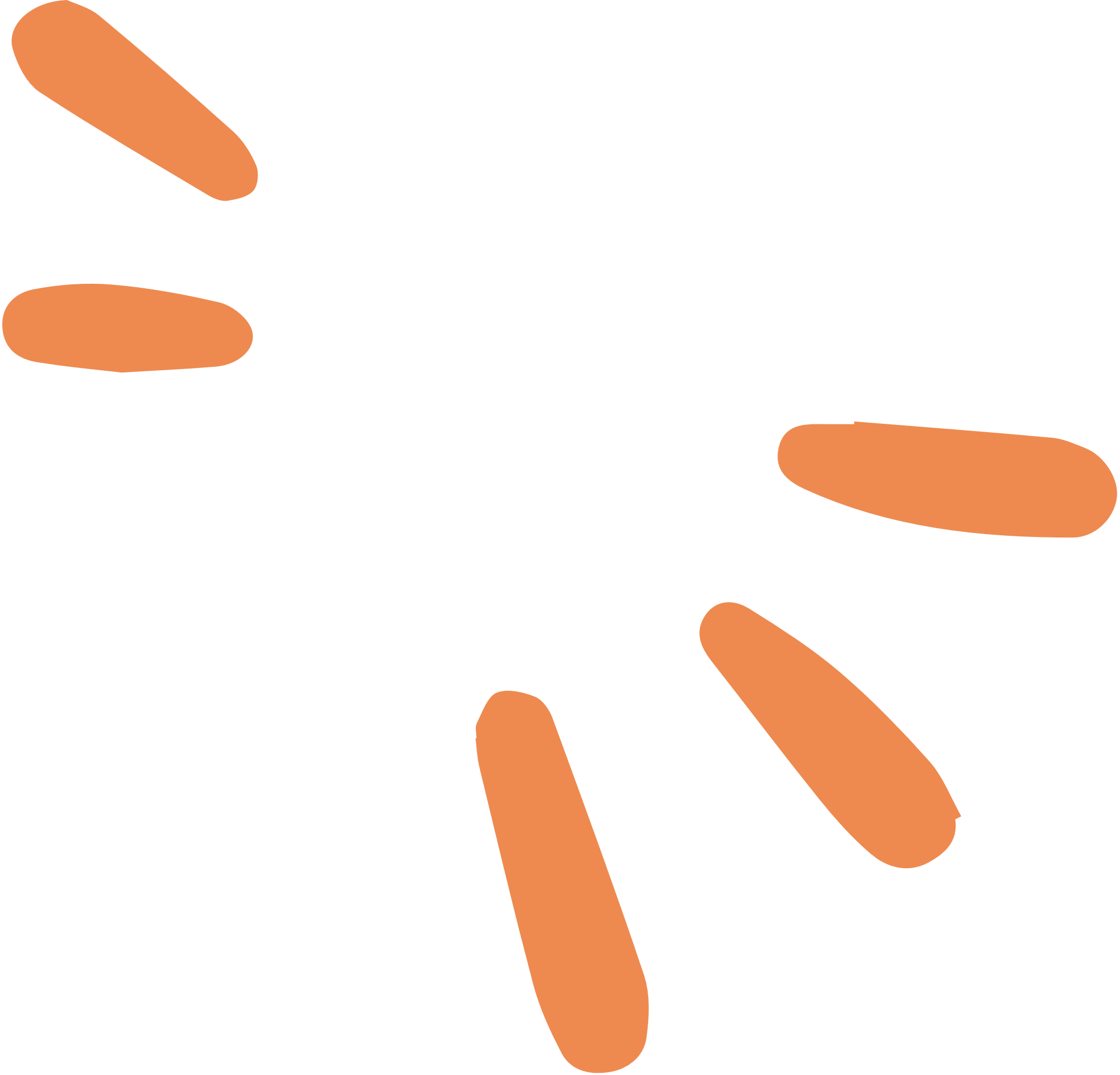 2. Thực hành tiếng Việt
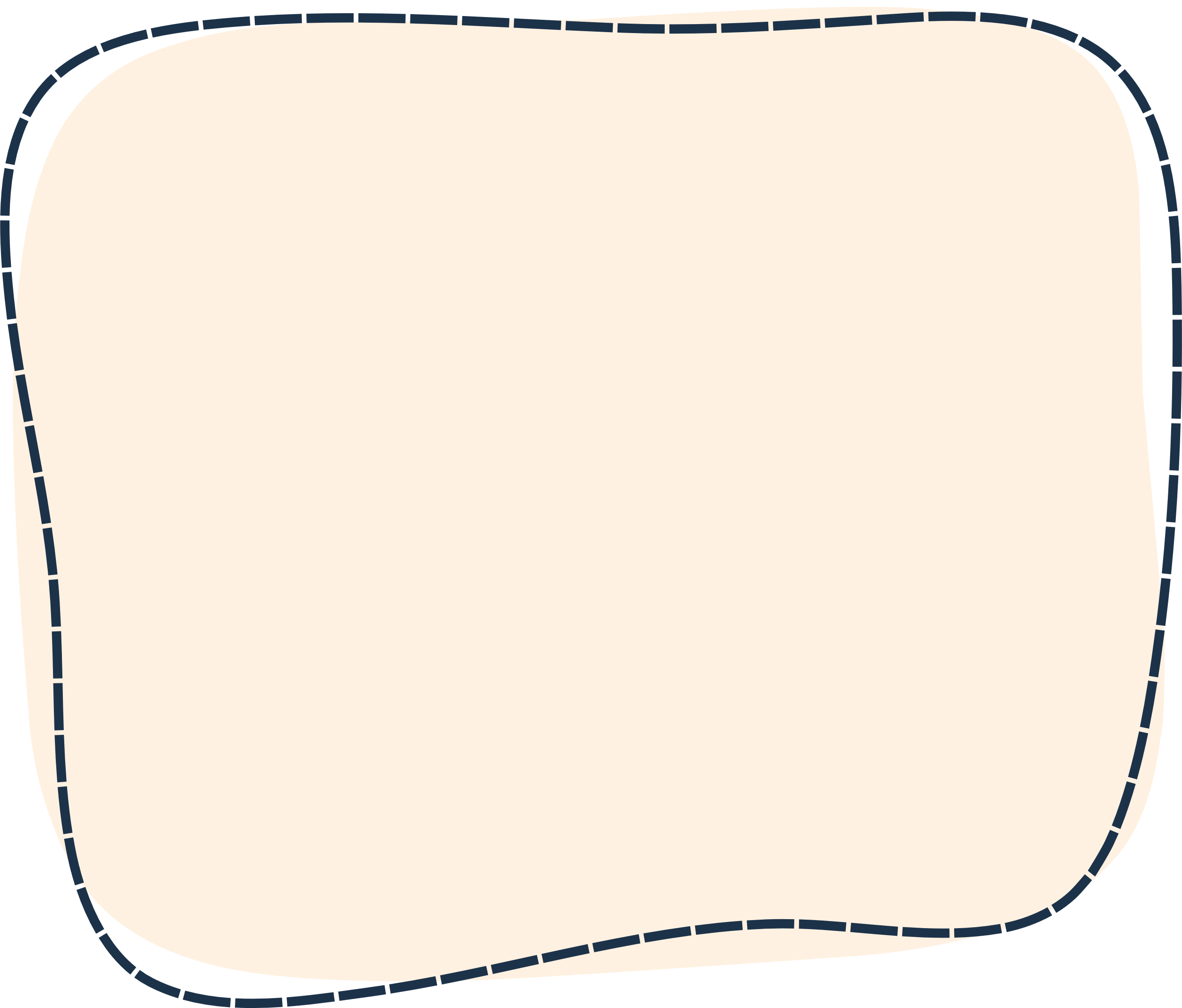 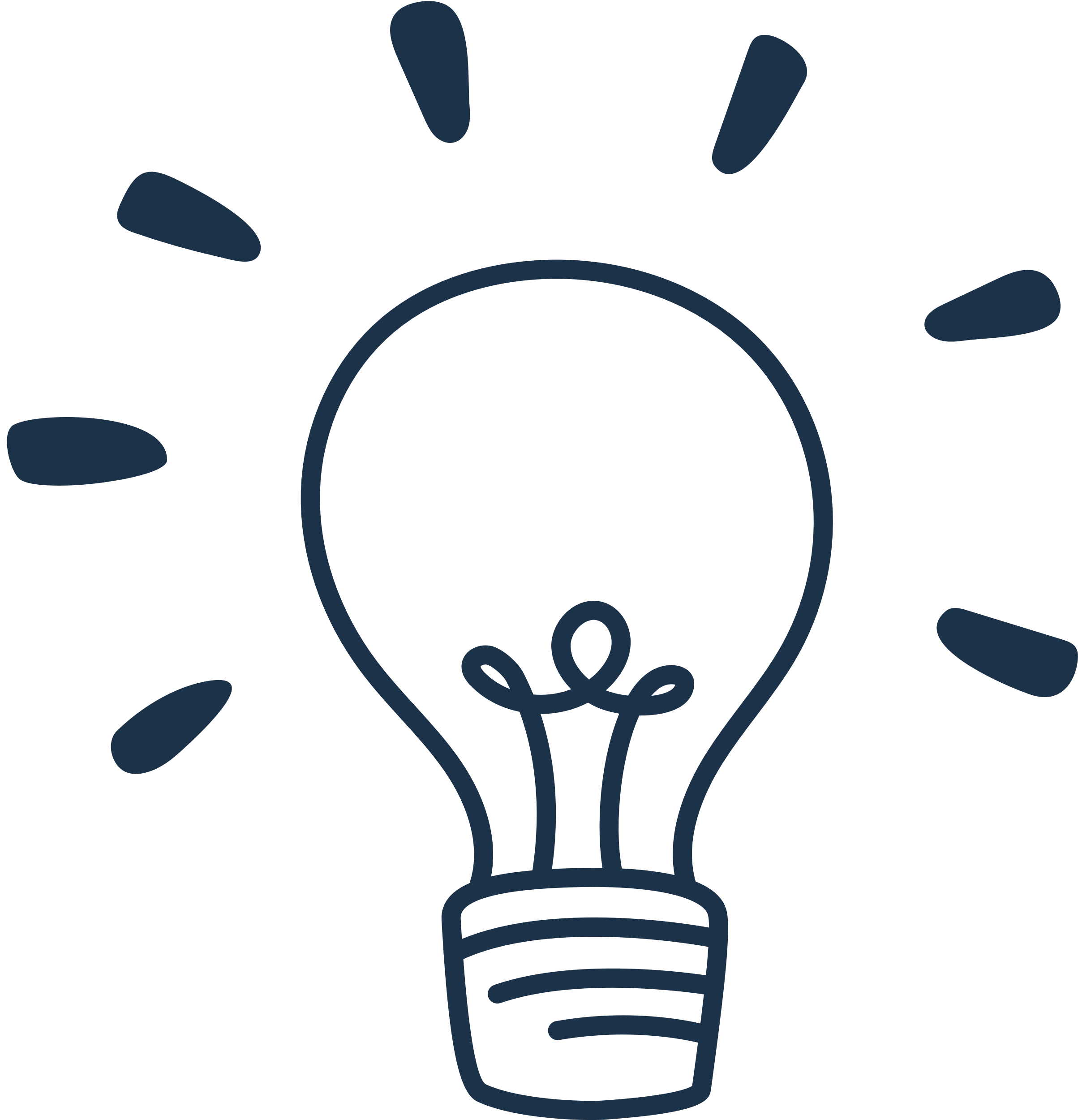 Bài 2 SGK/ Tr.16
Các từ mẫm bóng, hủn hoẳn là sáng tạo của nhà văn Tô Hoài. Qua các từ đó, em hình dung về Dế Mèn với đôi càng đầy đặn, mập mạp và đôi cánh trước ngắn đến khó coi mà giờ đã dài đến tận chấm đuôi.
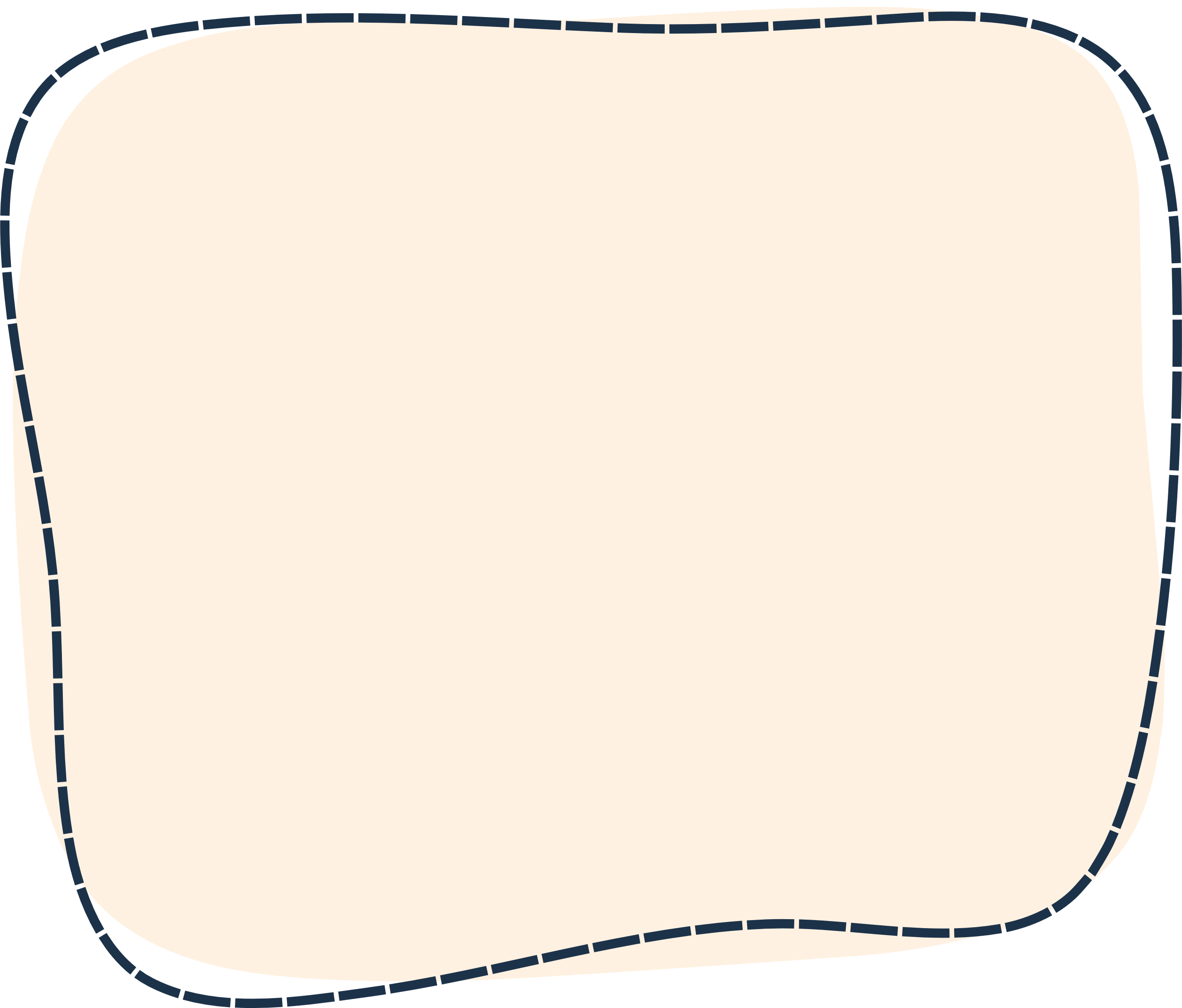 Bài 1 SGK/Tr.16
- Từ ghép: mẫm bóng, 
lợi hại
- Từ láy: hủn hoẳn, phành phạch, giòn giã
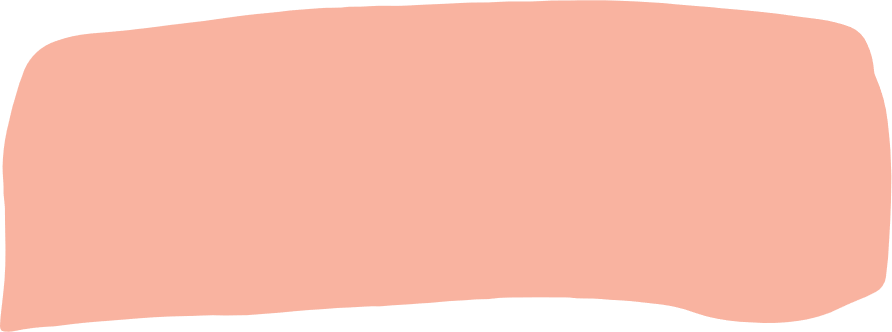 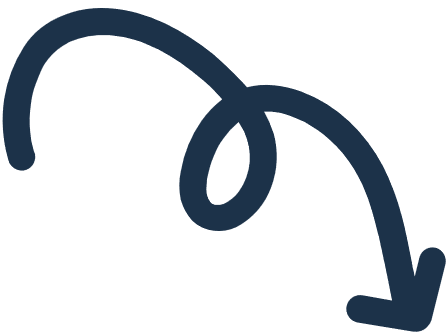 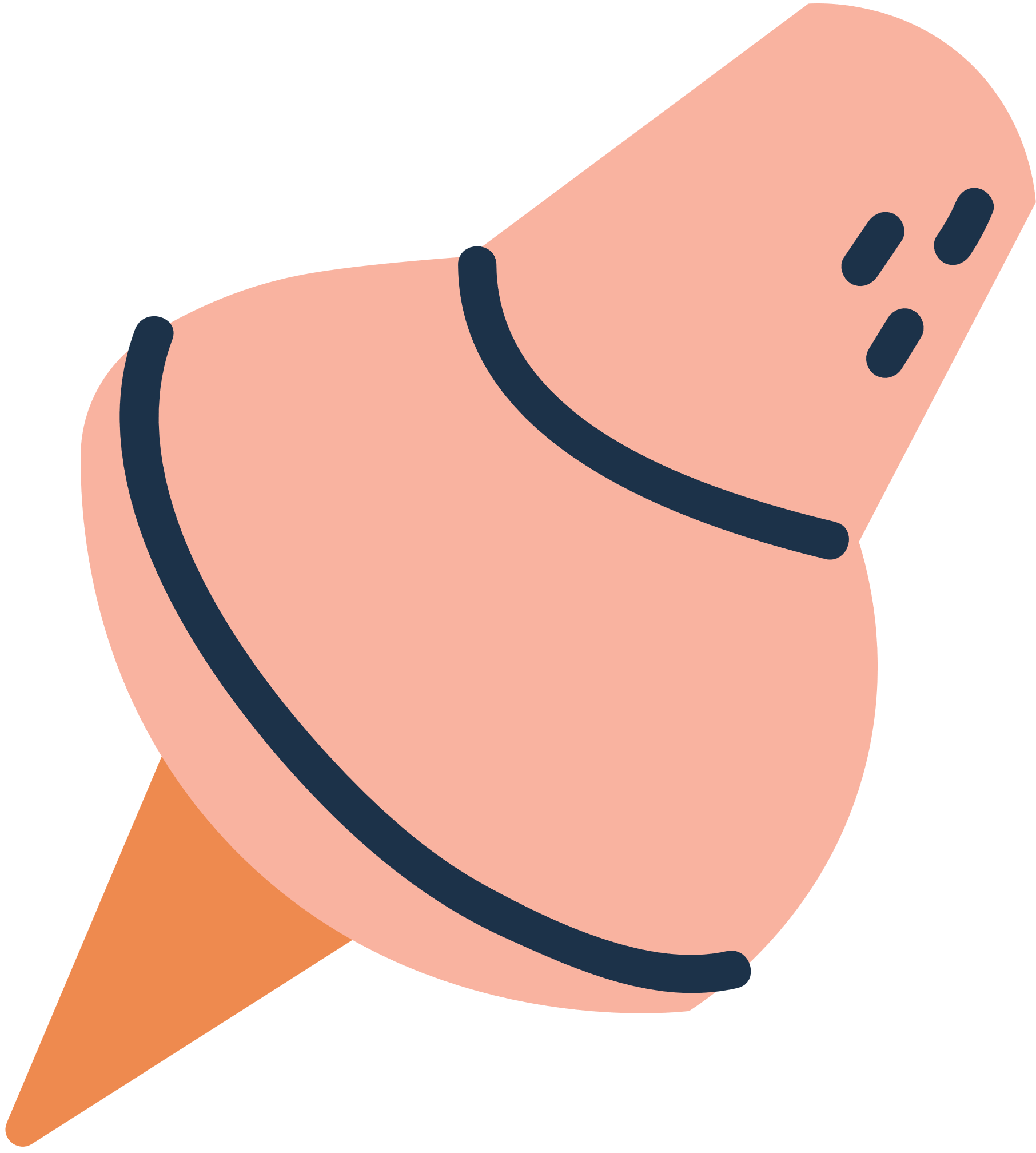 II. TỪ GHÉP, TỪ LÁY, THÀNH NGỮ
Bài 3 SGK/Tr.16
- Điểm khác giữa thành ngữ mà nhà văn sáng tạo ra với những thành ngữ có sẵn ở chỗ là Tô Hoài đã thay thế cẳng bằng đuôi và sáu tay bằng hai tay.
Phù hợp để nói về loài dế vì chúng khác con người ở chỗ là dế có đuôi và sáu chân.
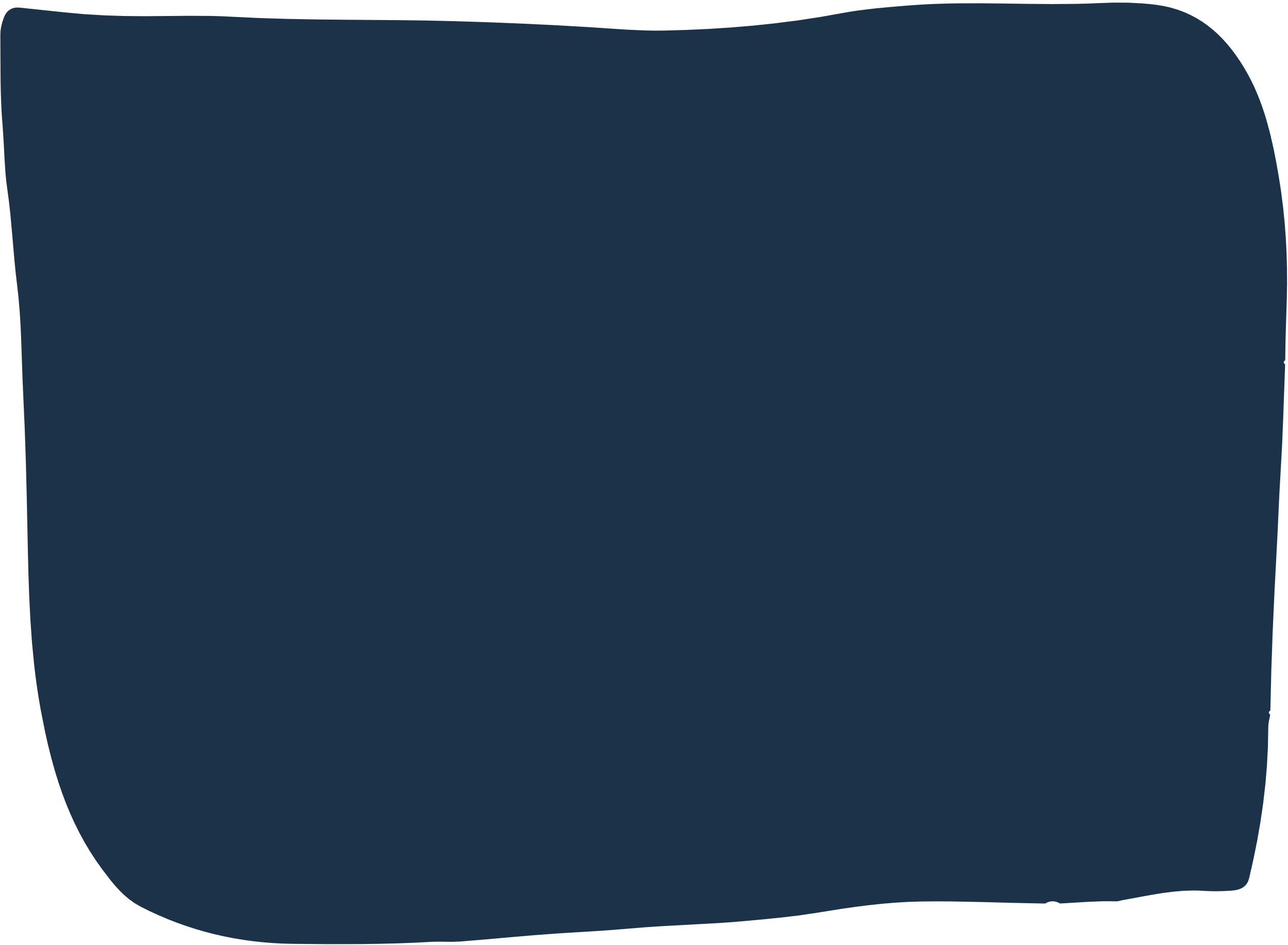 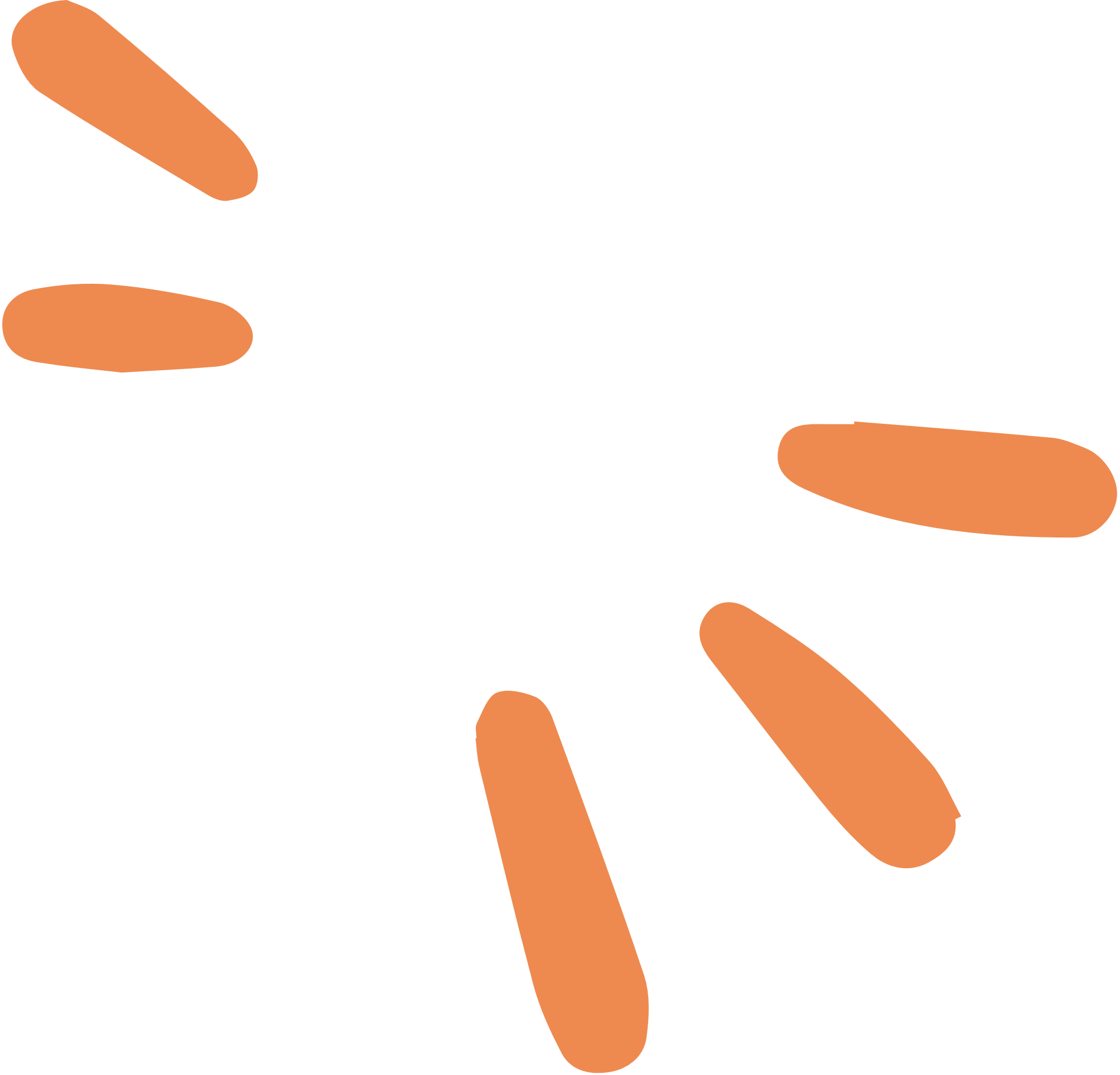 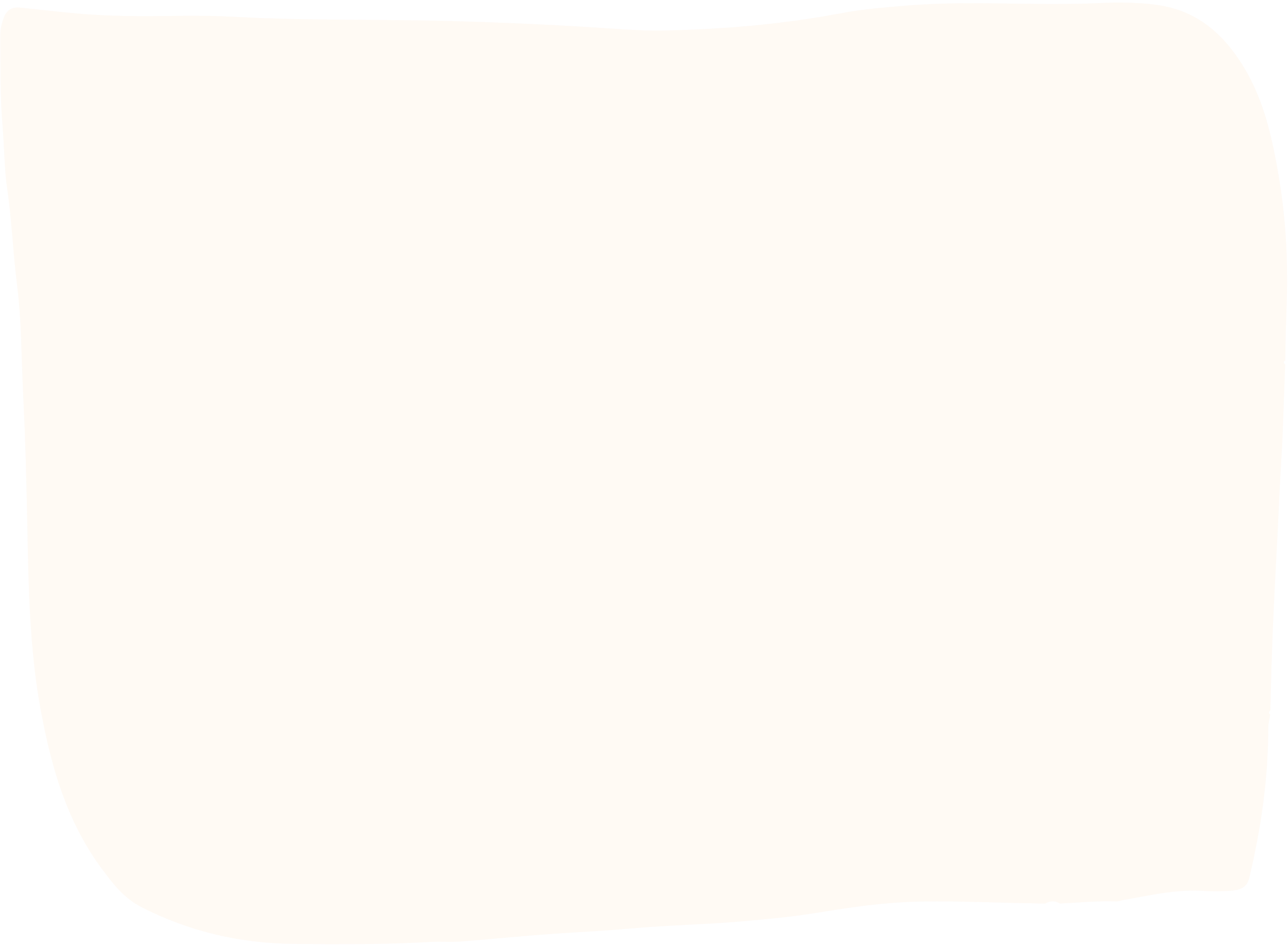 2. Thực hành tiếng Việt
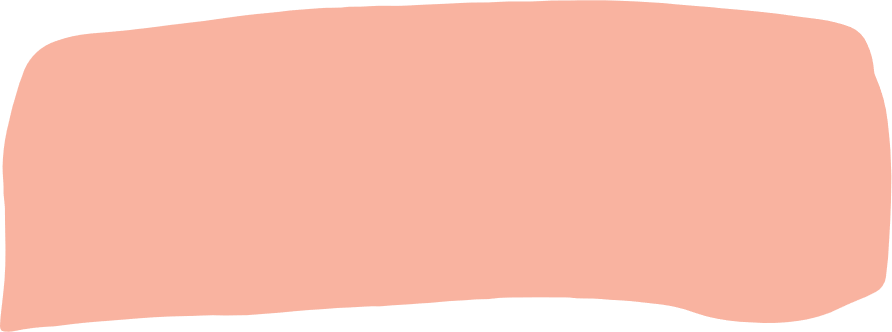 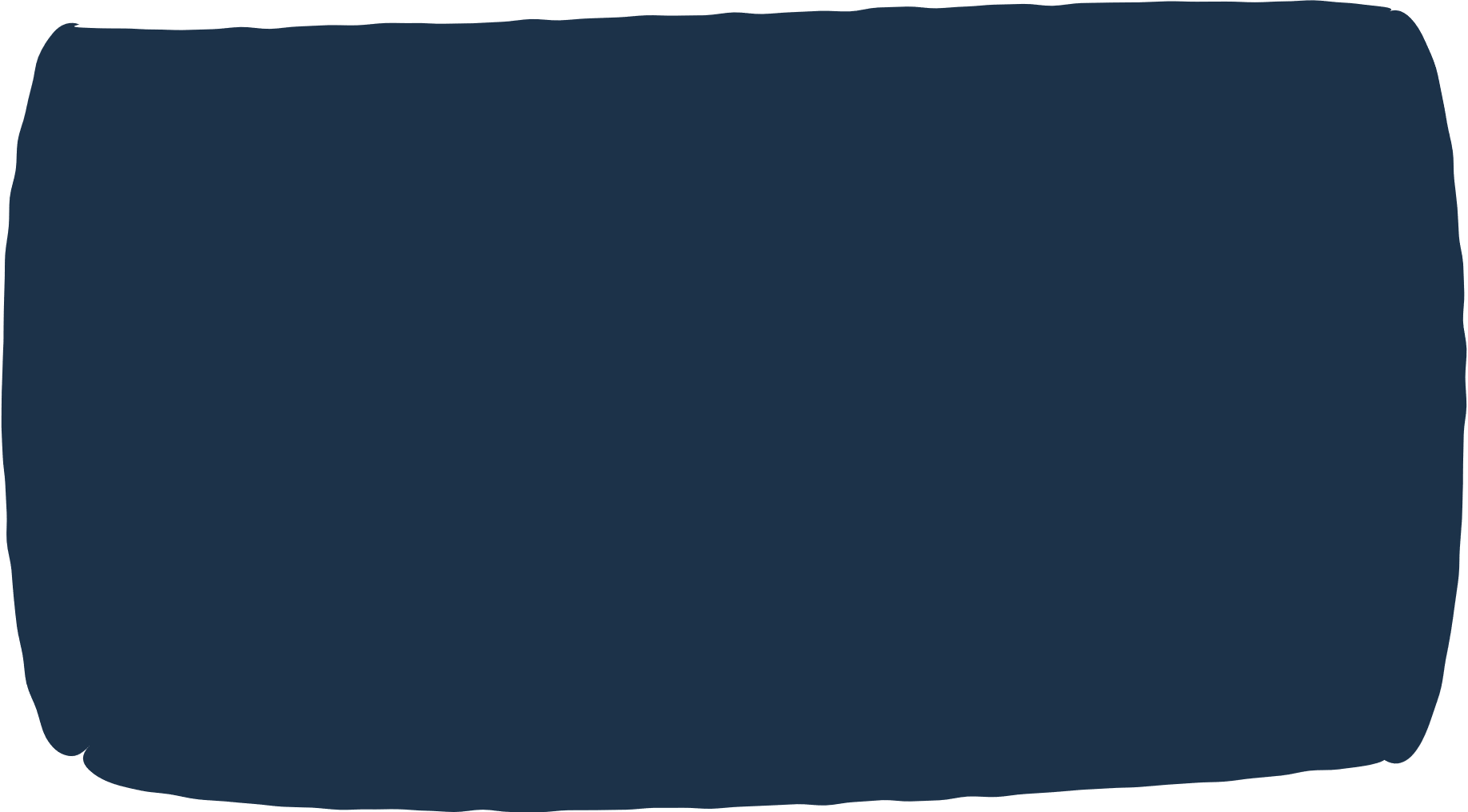 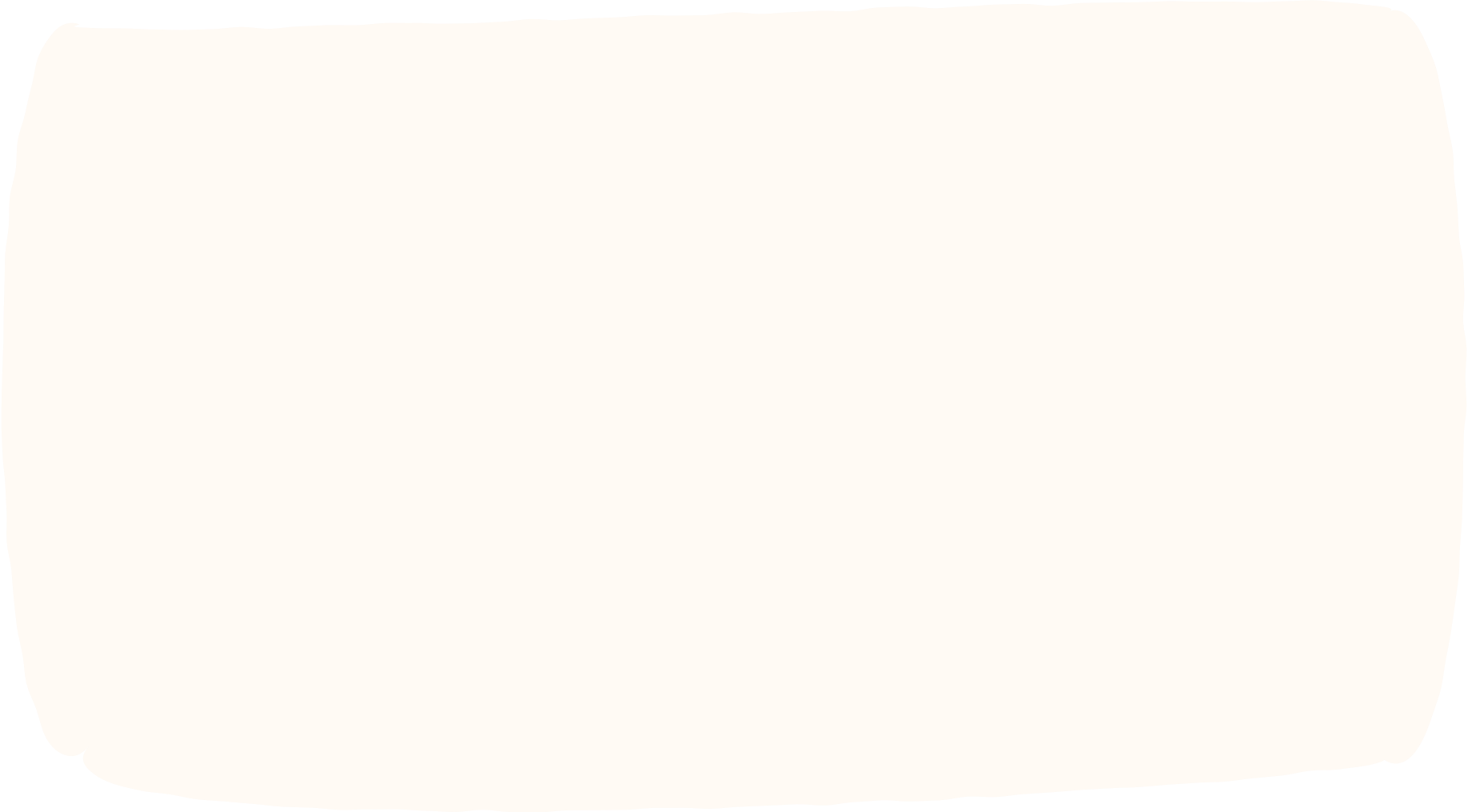 Thực hiện cá nhân
Hoàn thành hoàn thành bài tập 3 Tr.16 
Thời gian: 2 phút
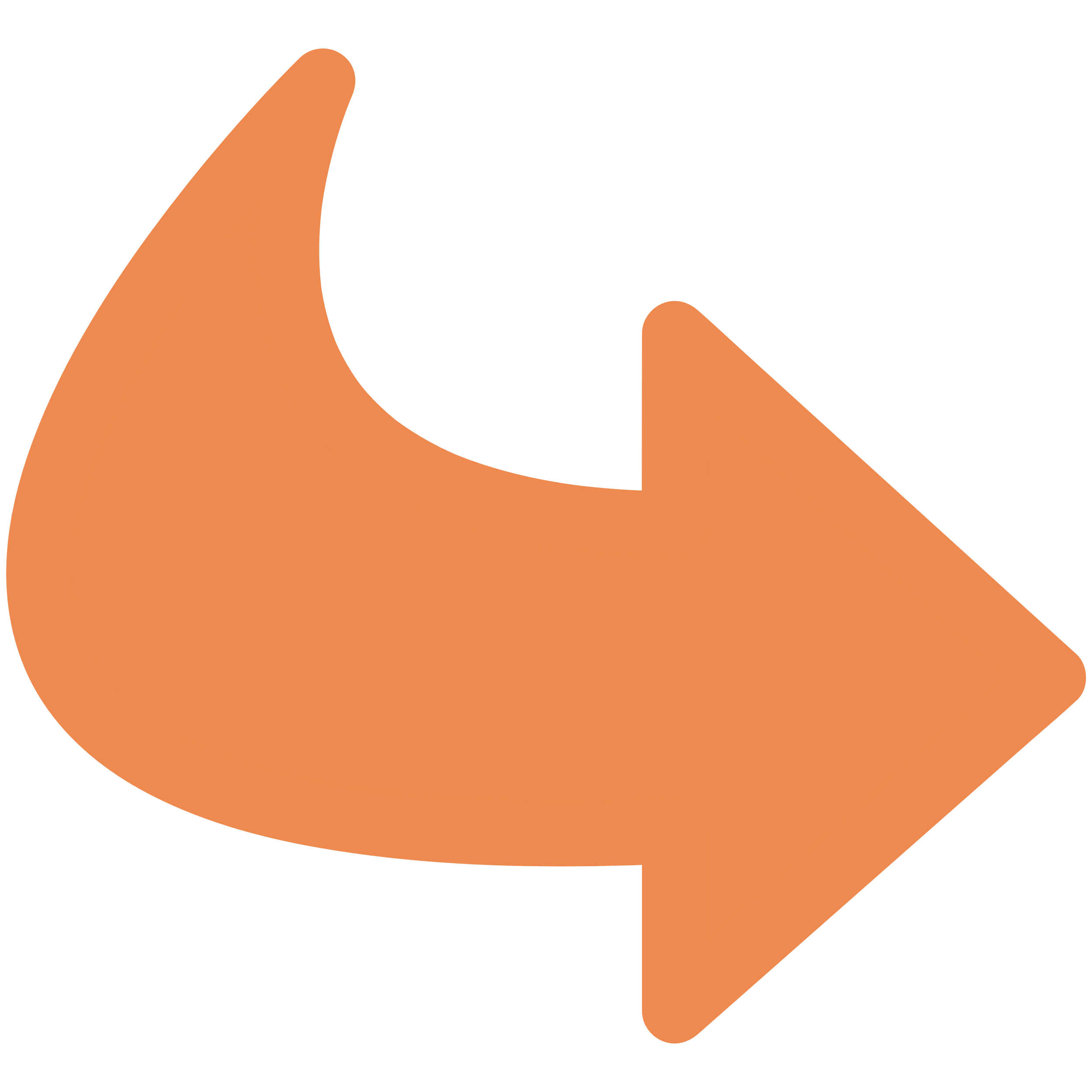 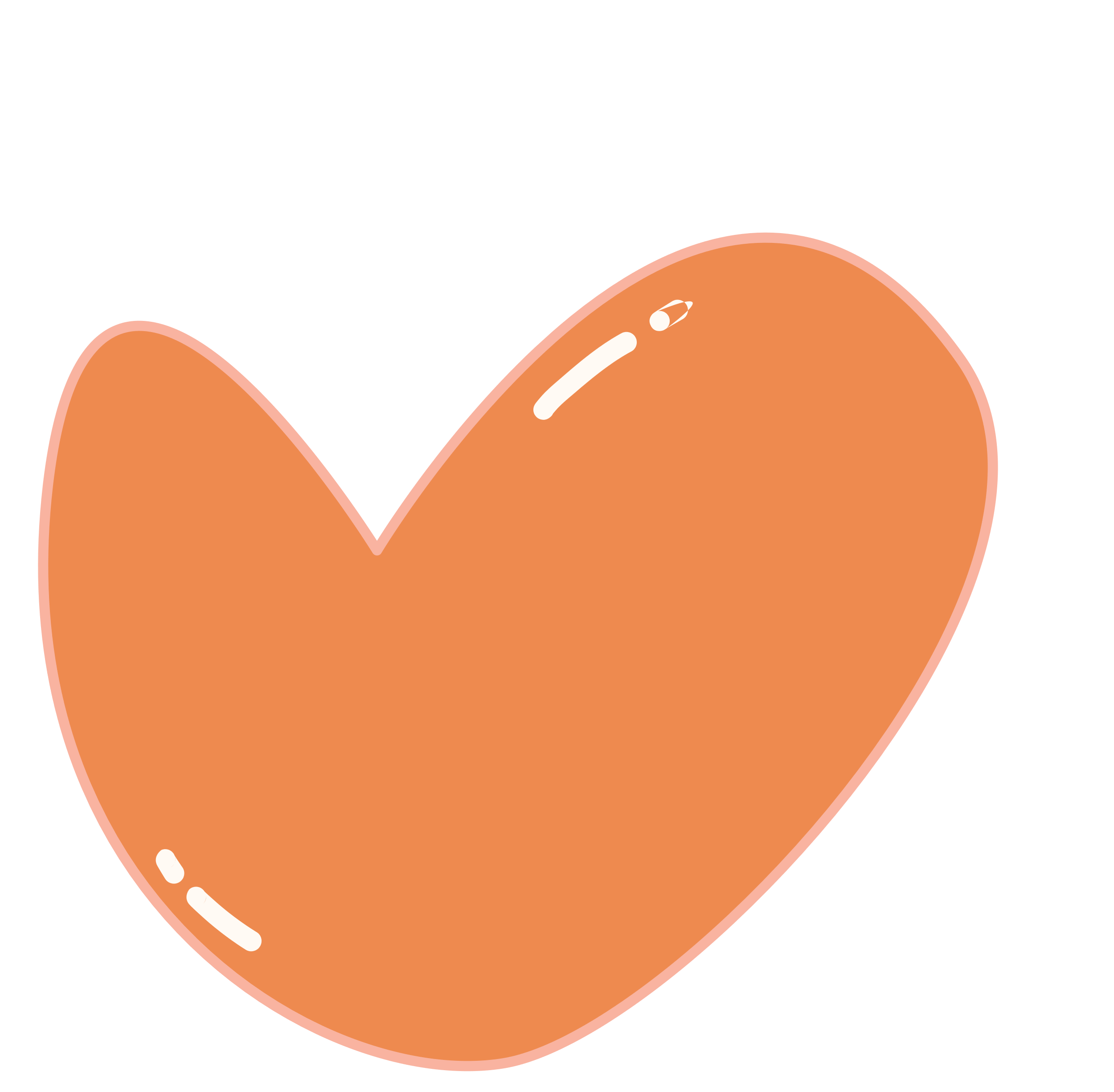 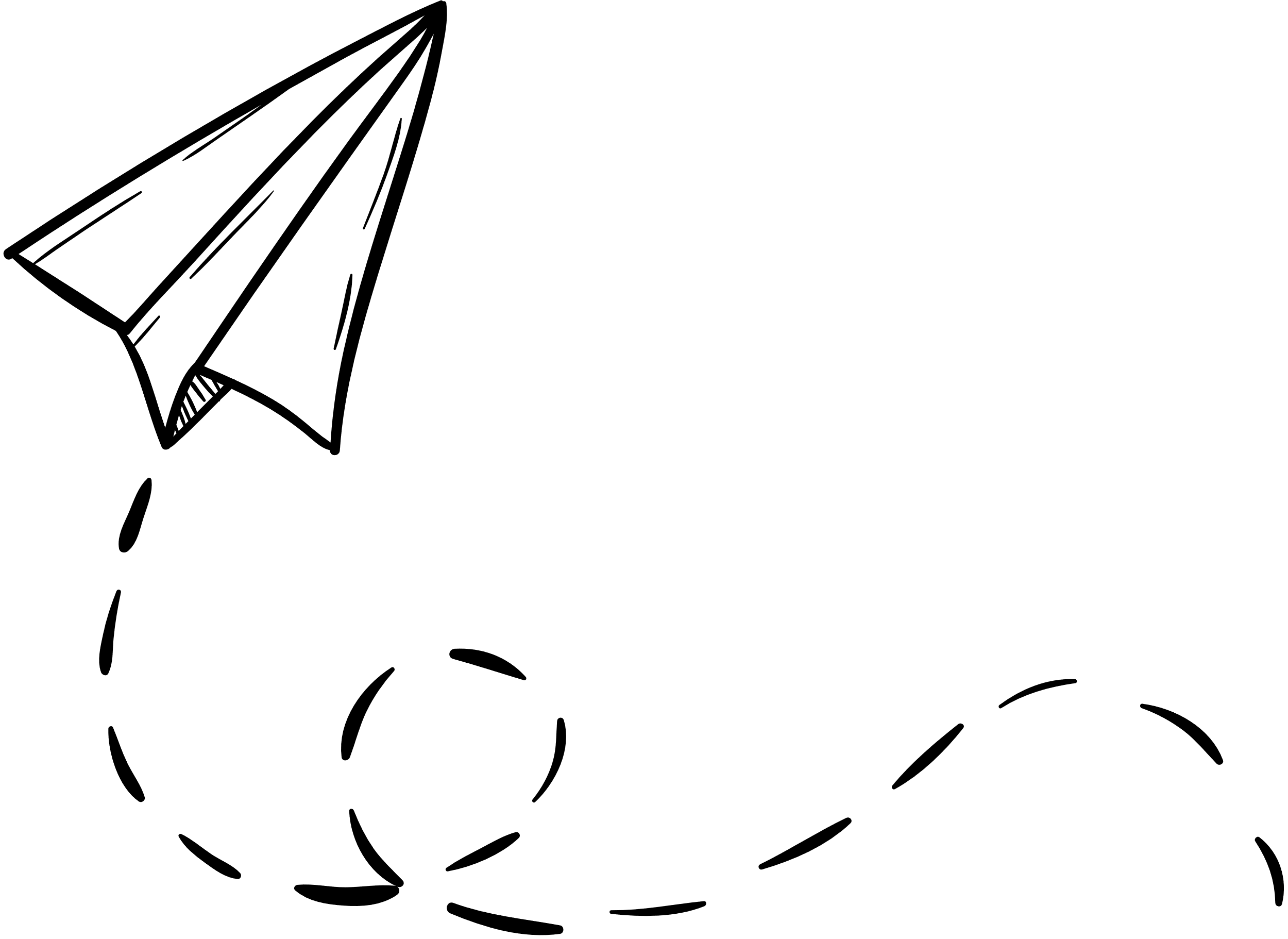 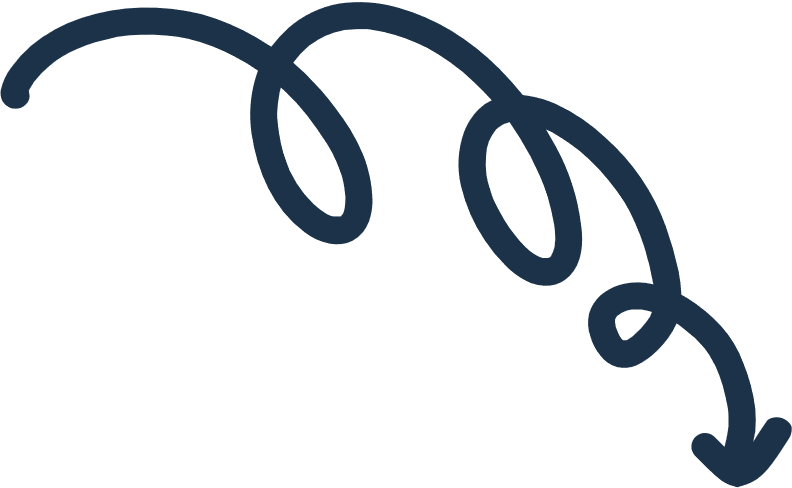 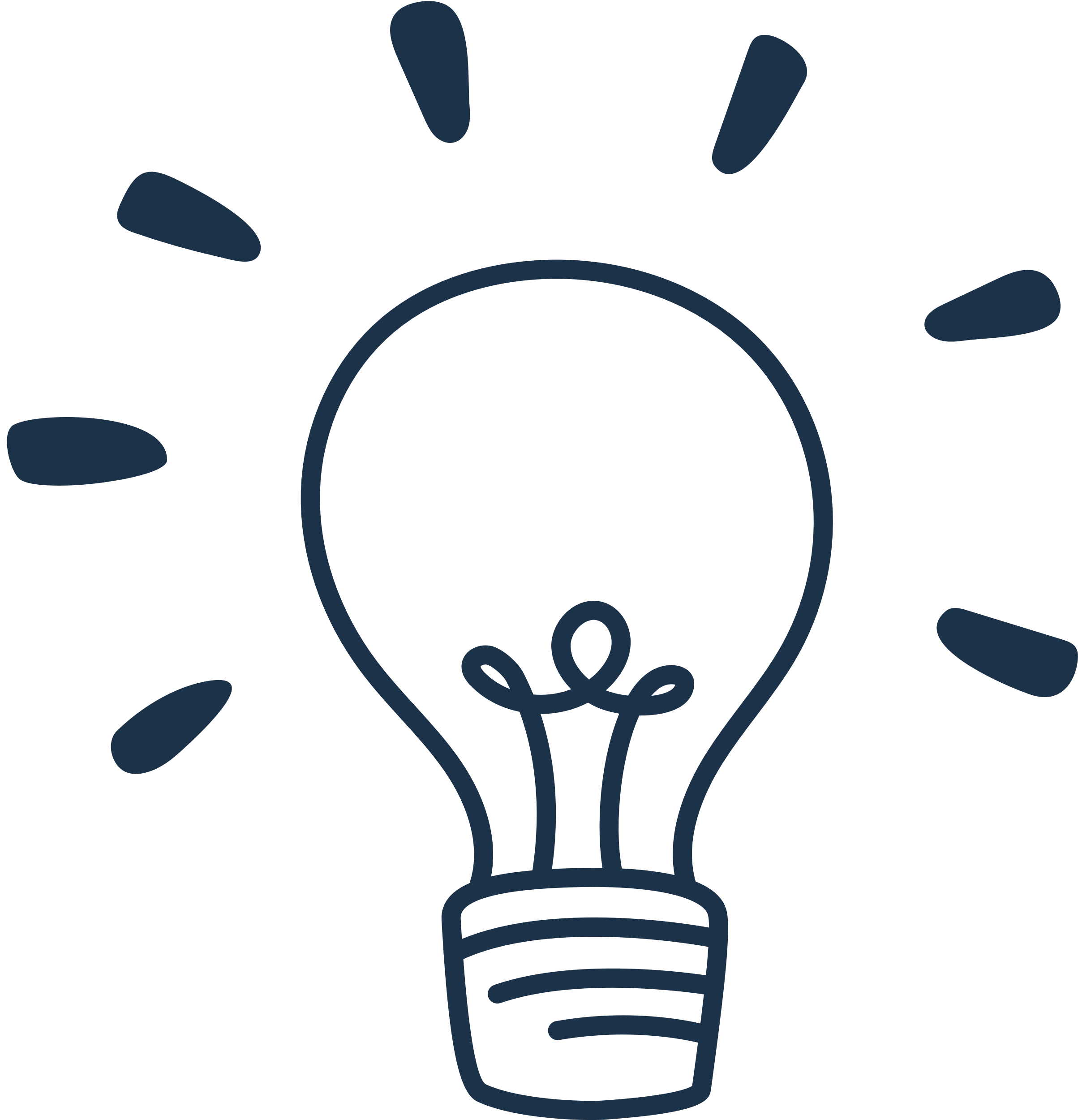 III. VIẾT NGẮN
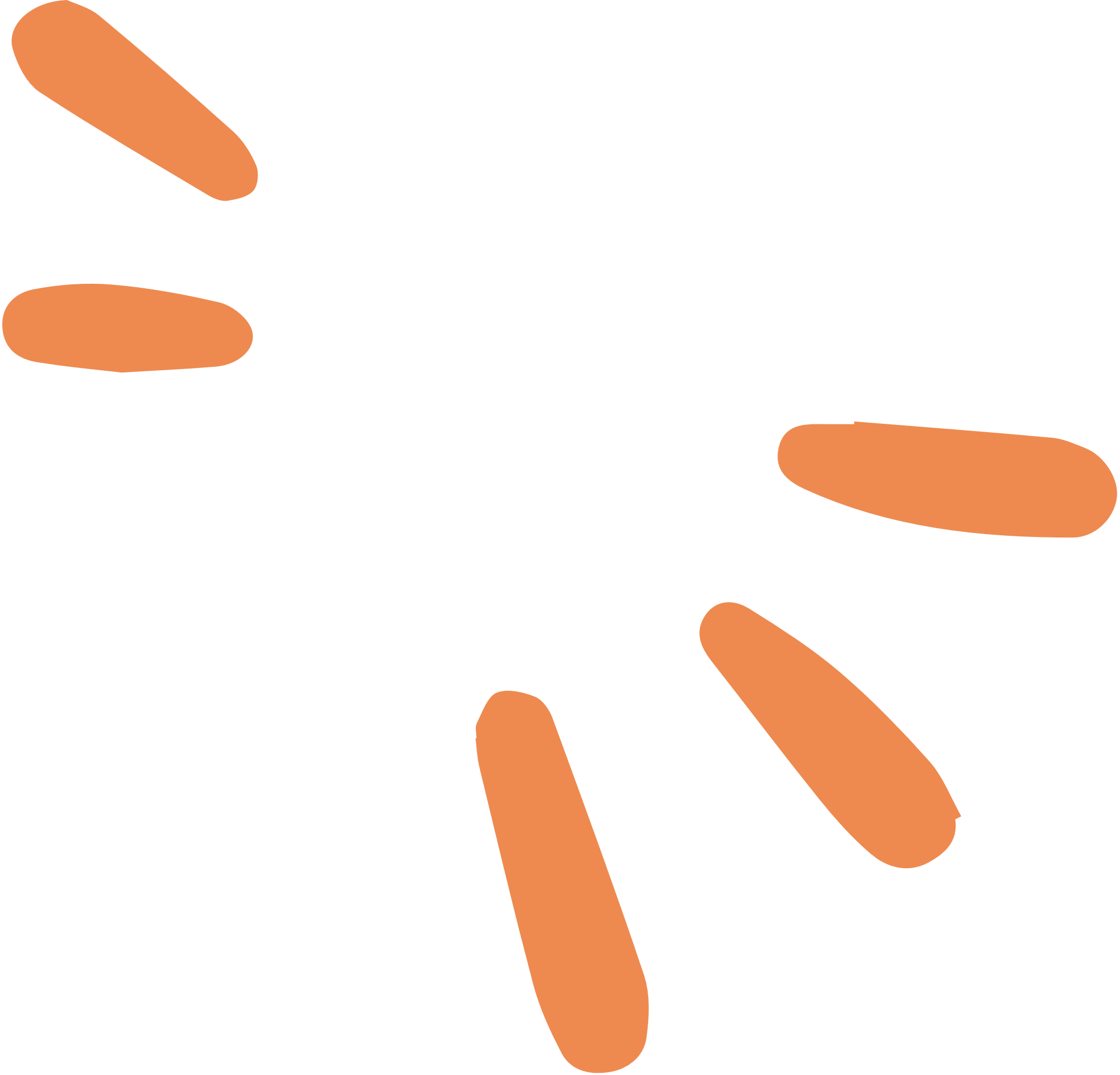 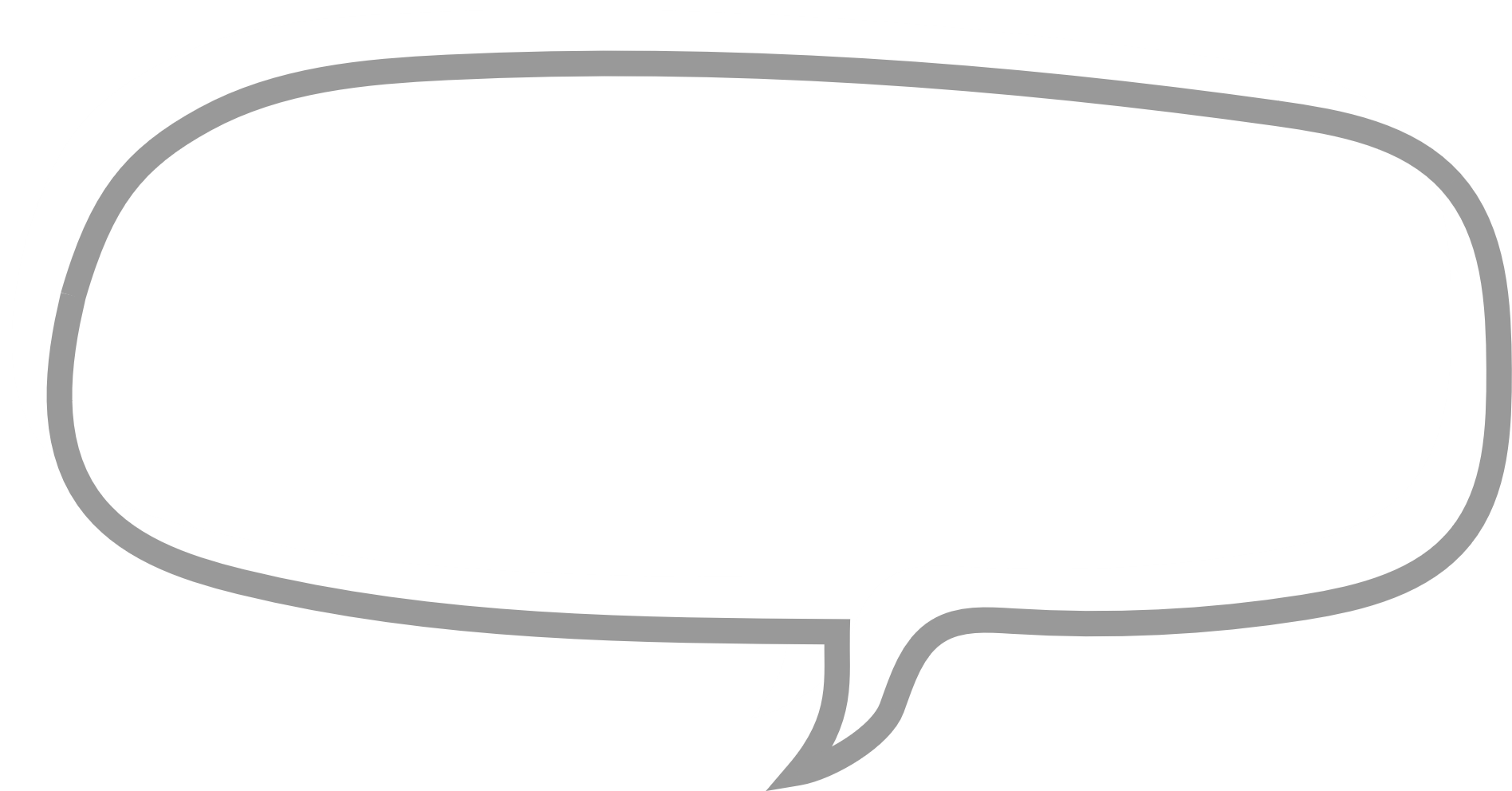 Viết đoạn văn khoảng 5-7 câu nêu cảm nhận về một nhân vật em ấn tượng trong văn bản Bài học đường đời đầu tiên hoặc Ông lão đánh cá và con cá vàng, trong đoạn văn có sử dụng chủ ngữ là cụm danh từ. Xác định chủ ngữ là cụm từ trong đoạn văn đó.
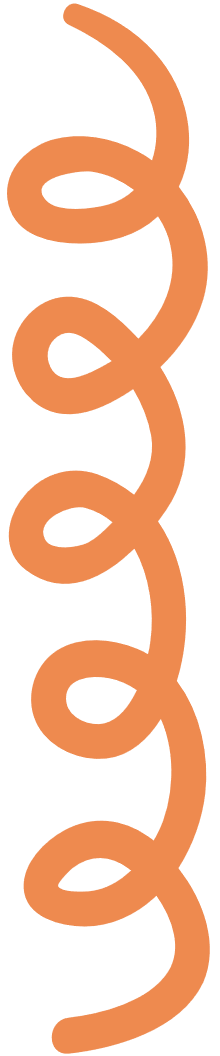 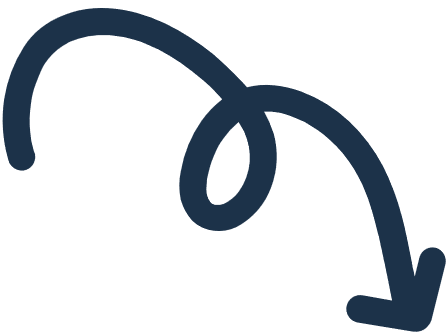 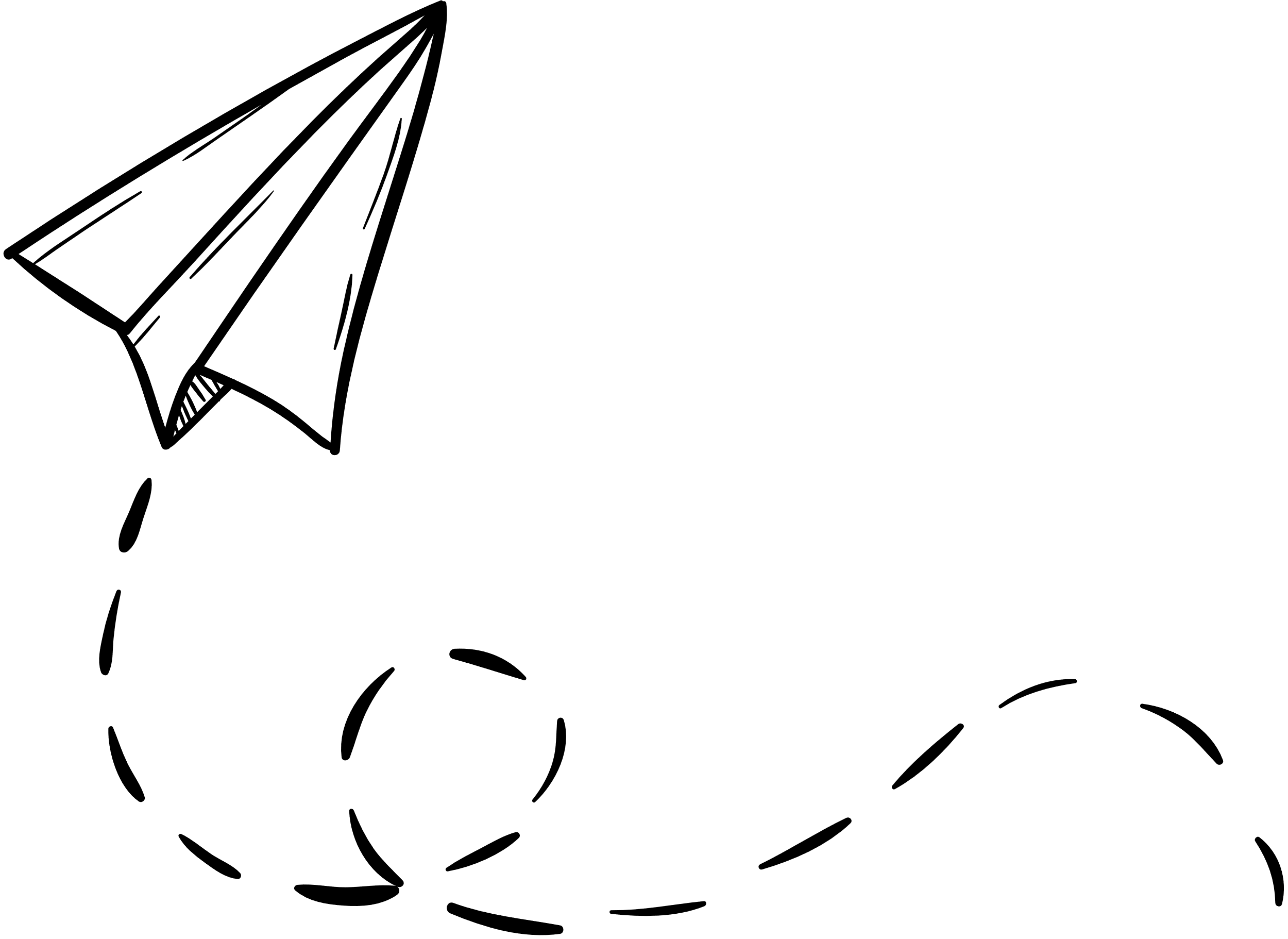 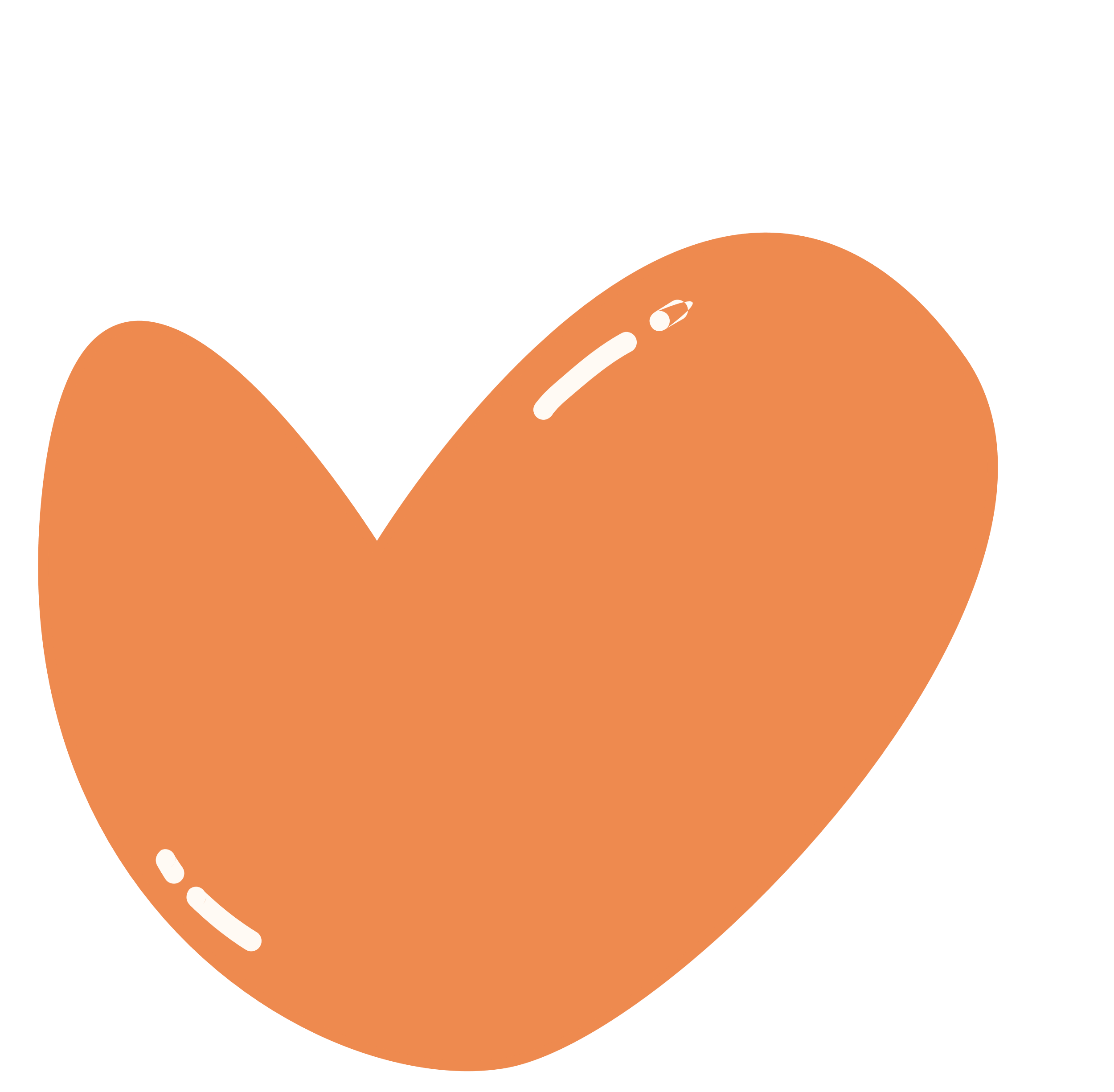 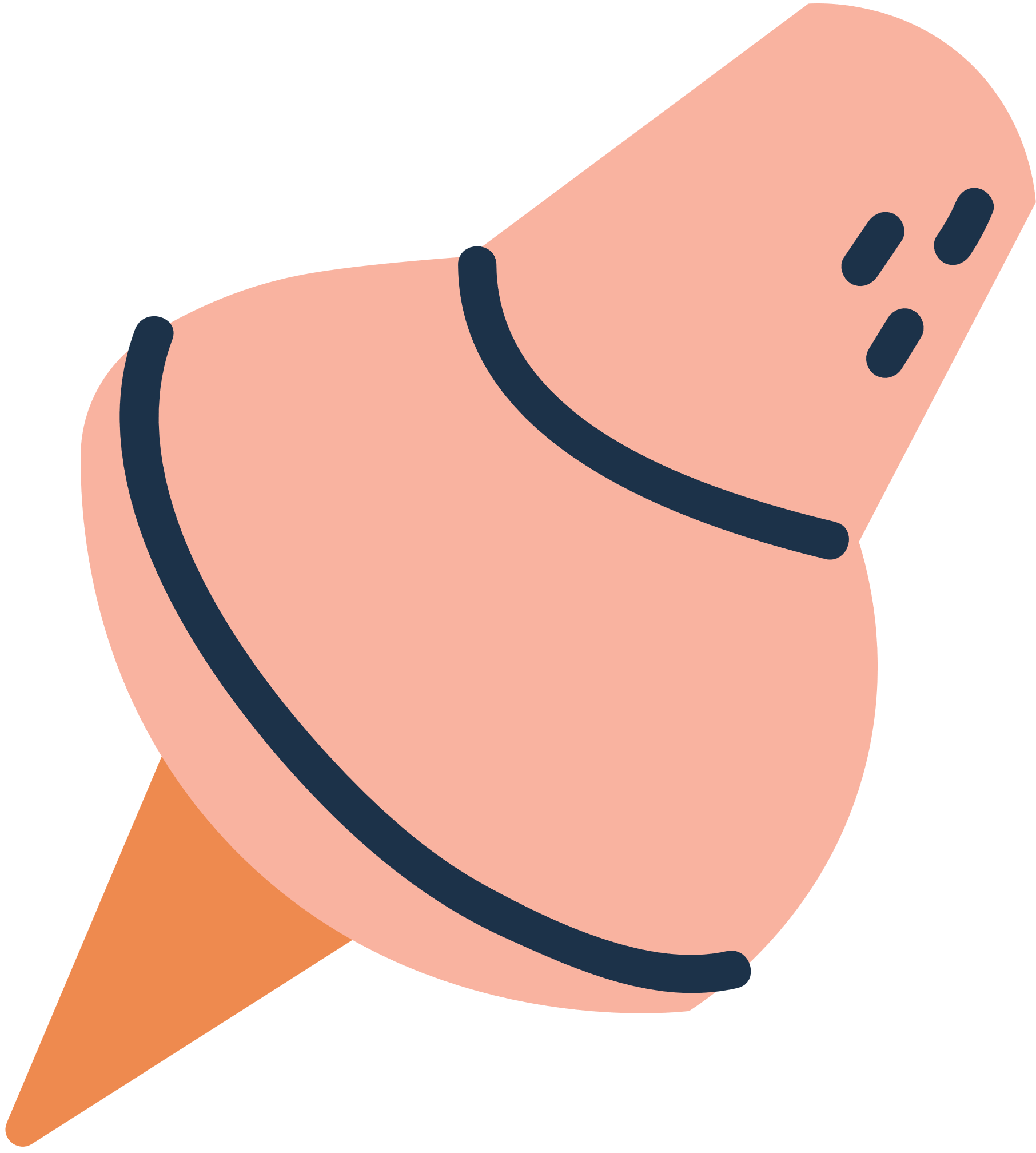 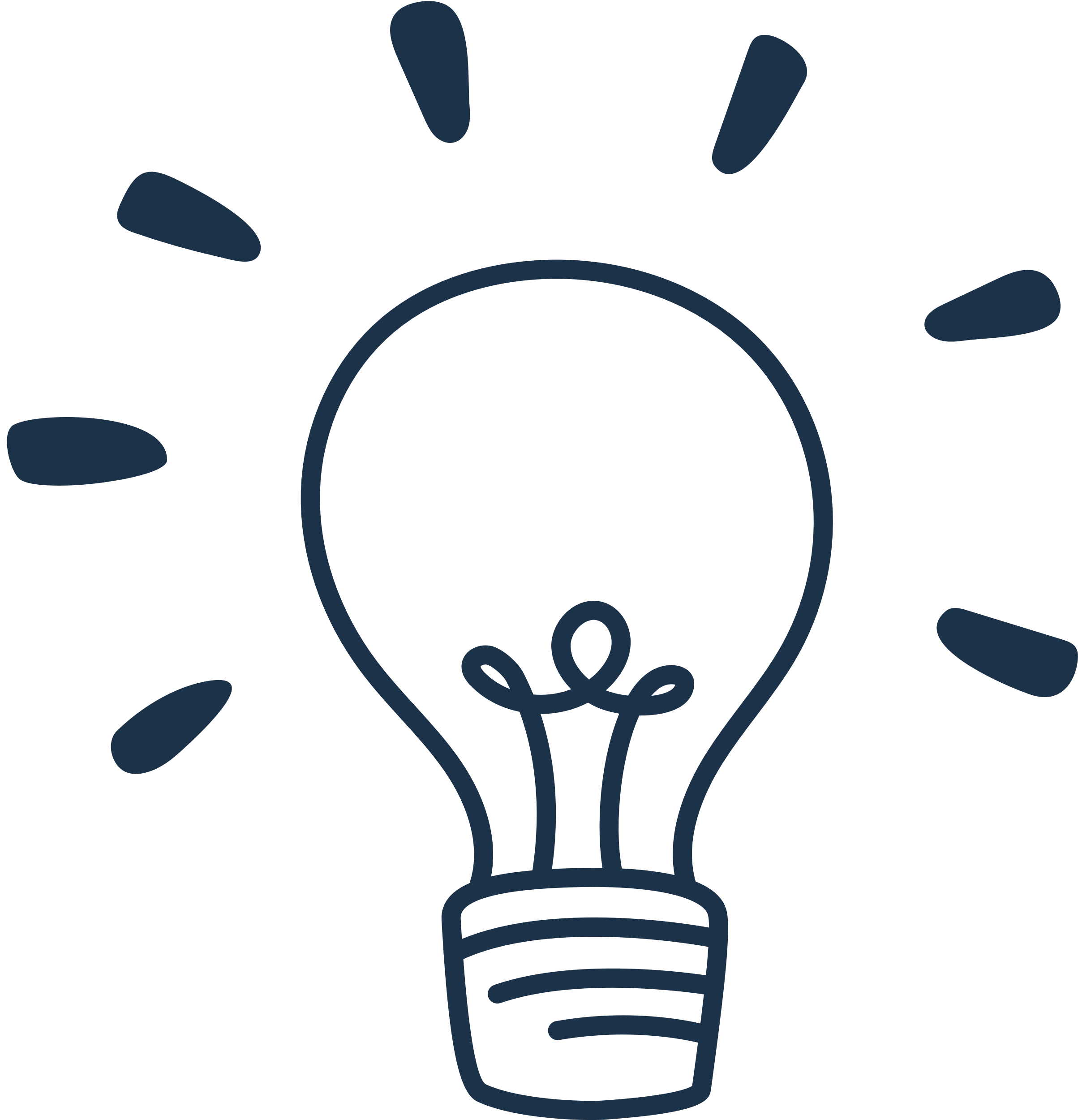 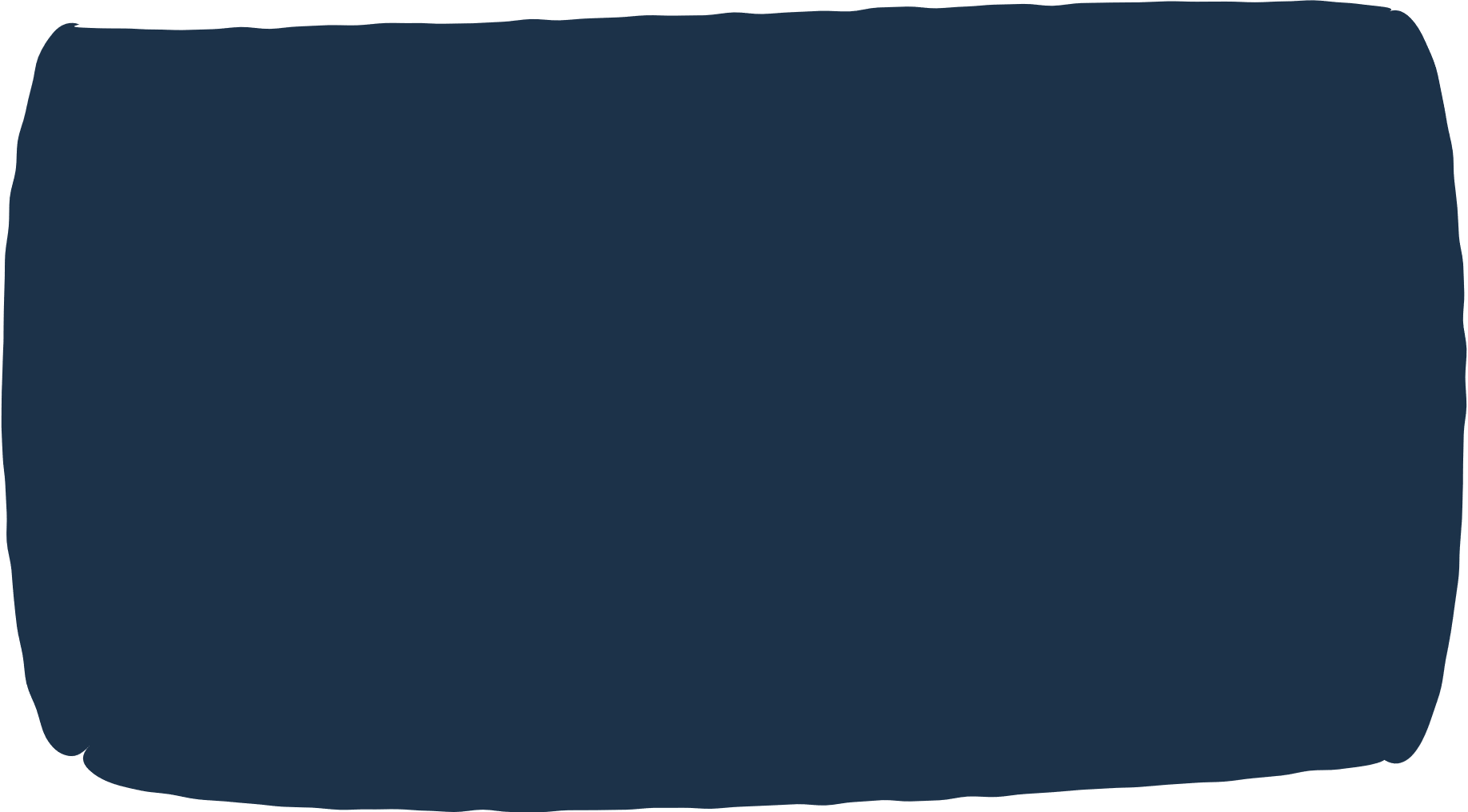 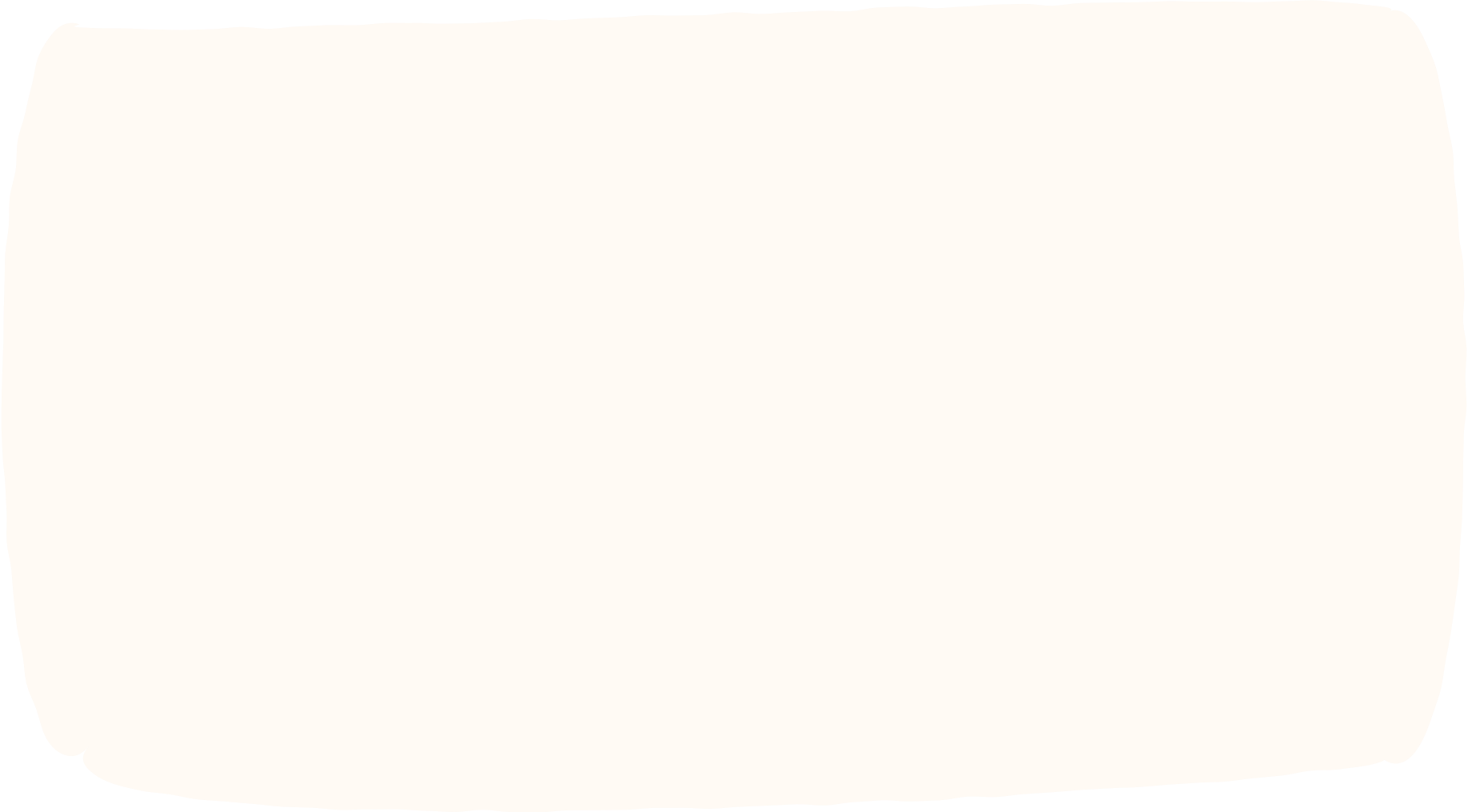 * Dàn bài
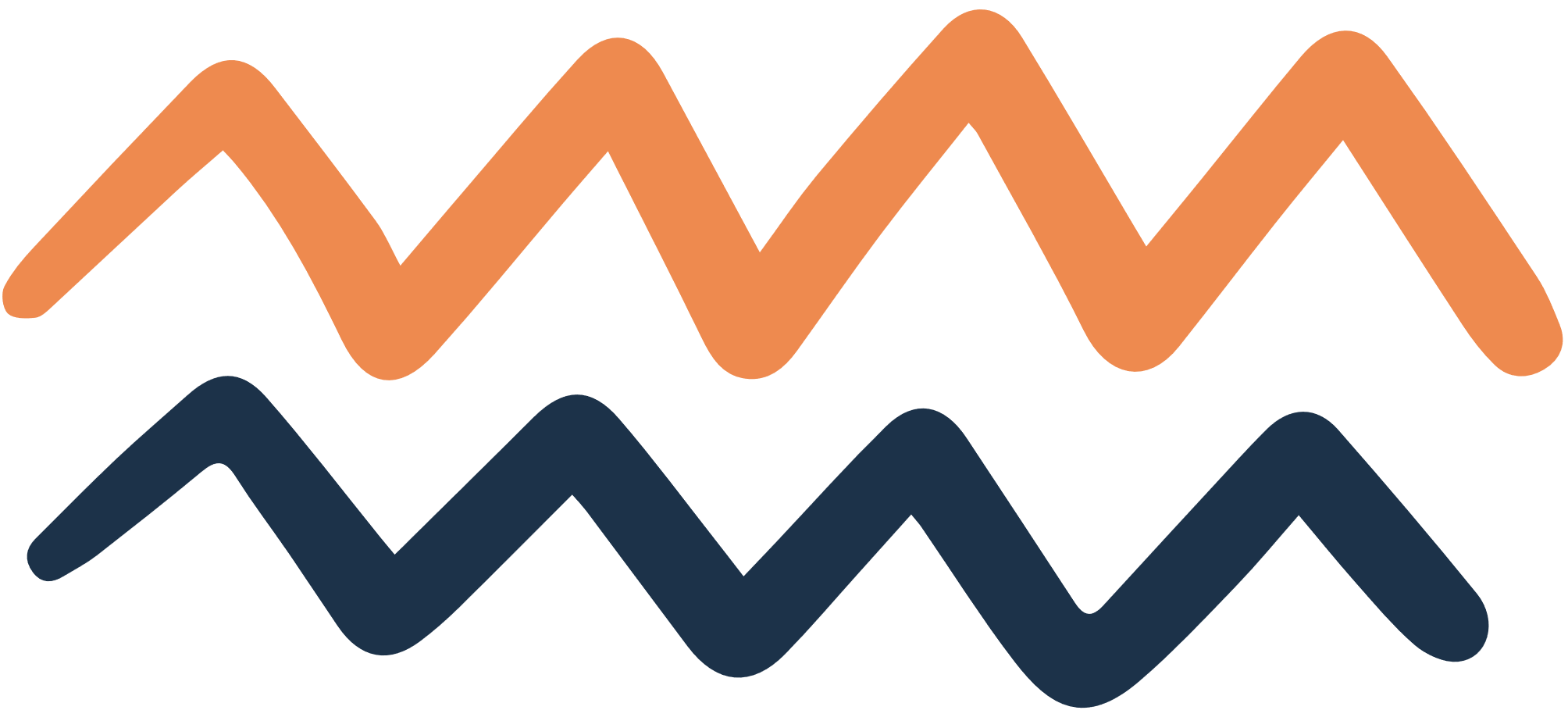 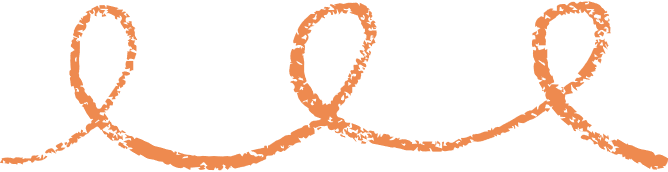 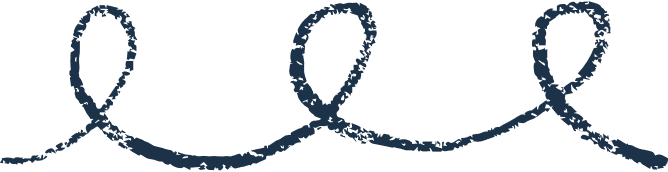 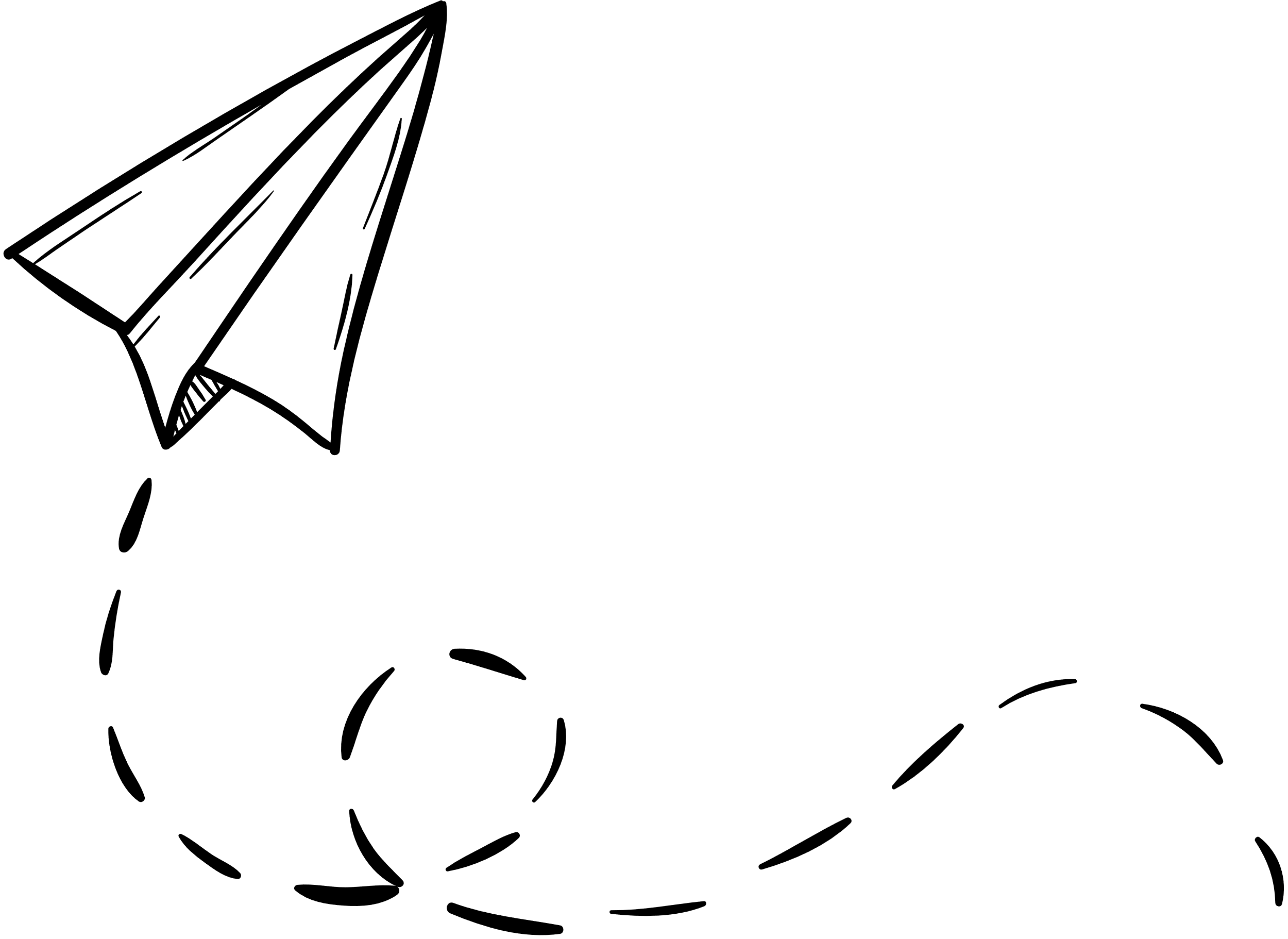 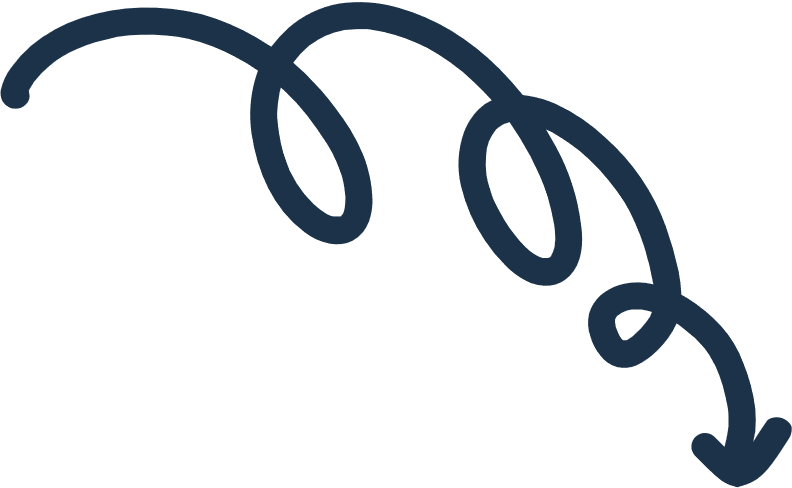 DẶN DÒ
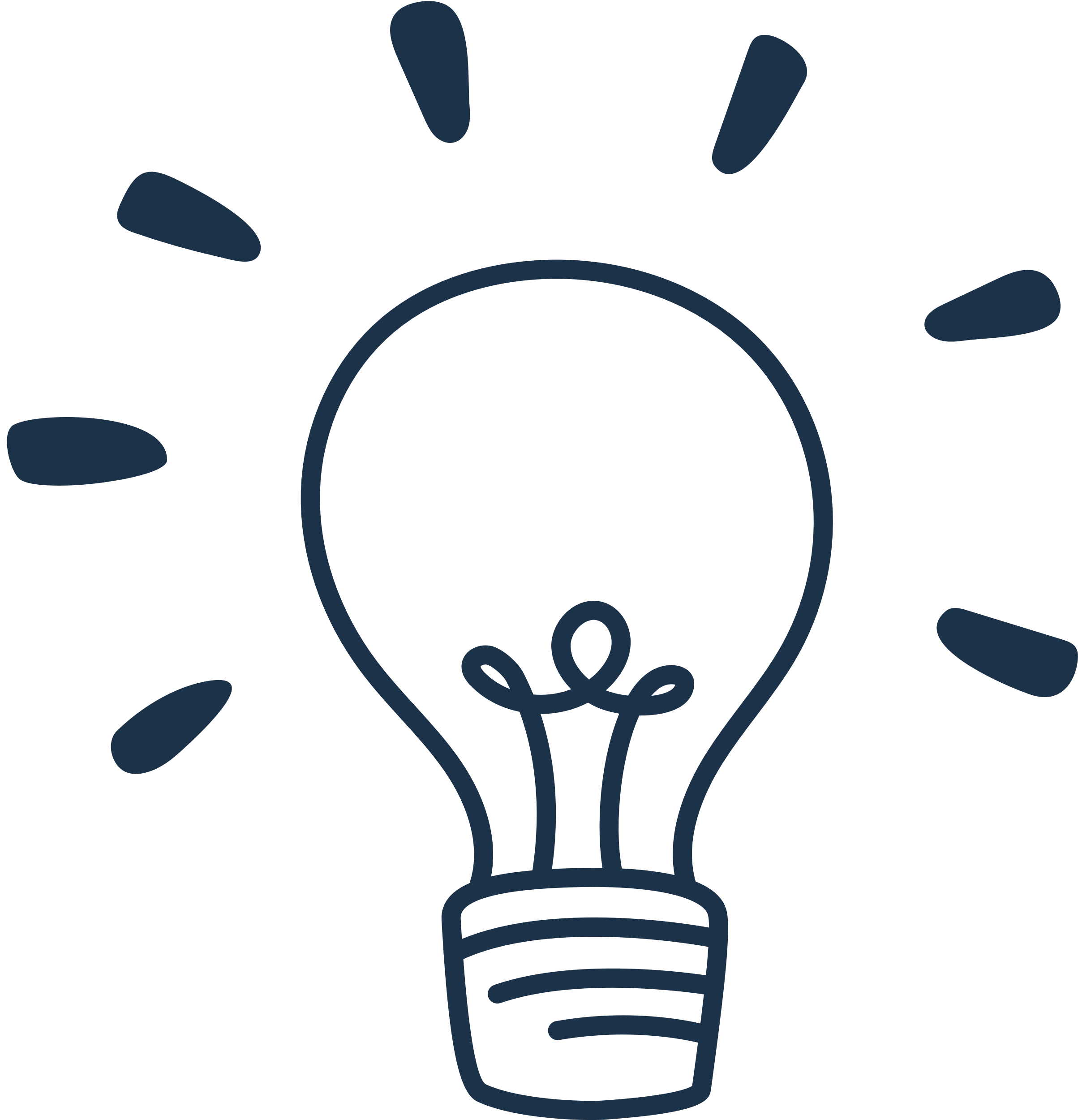 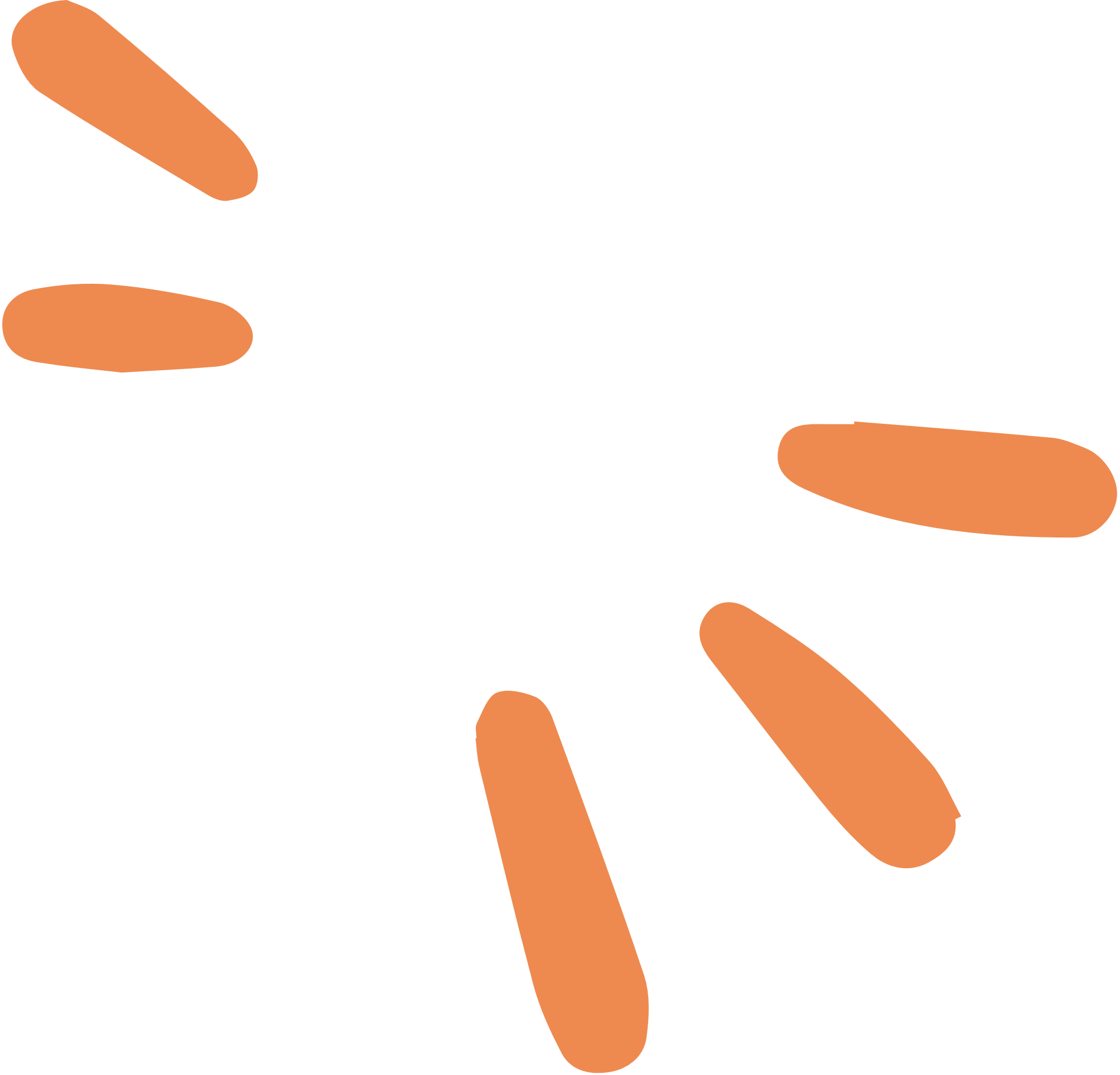 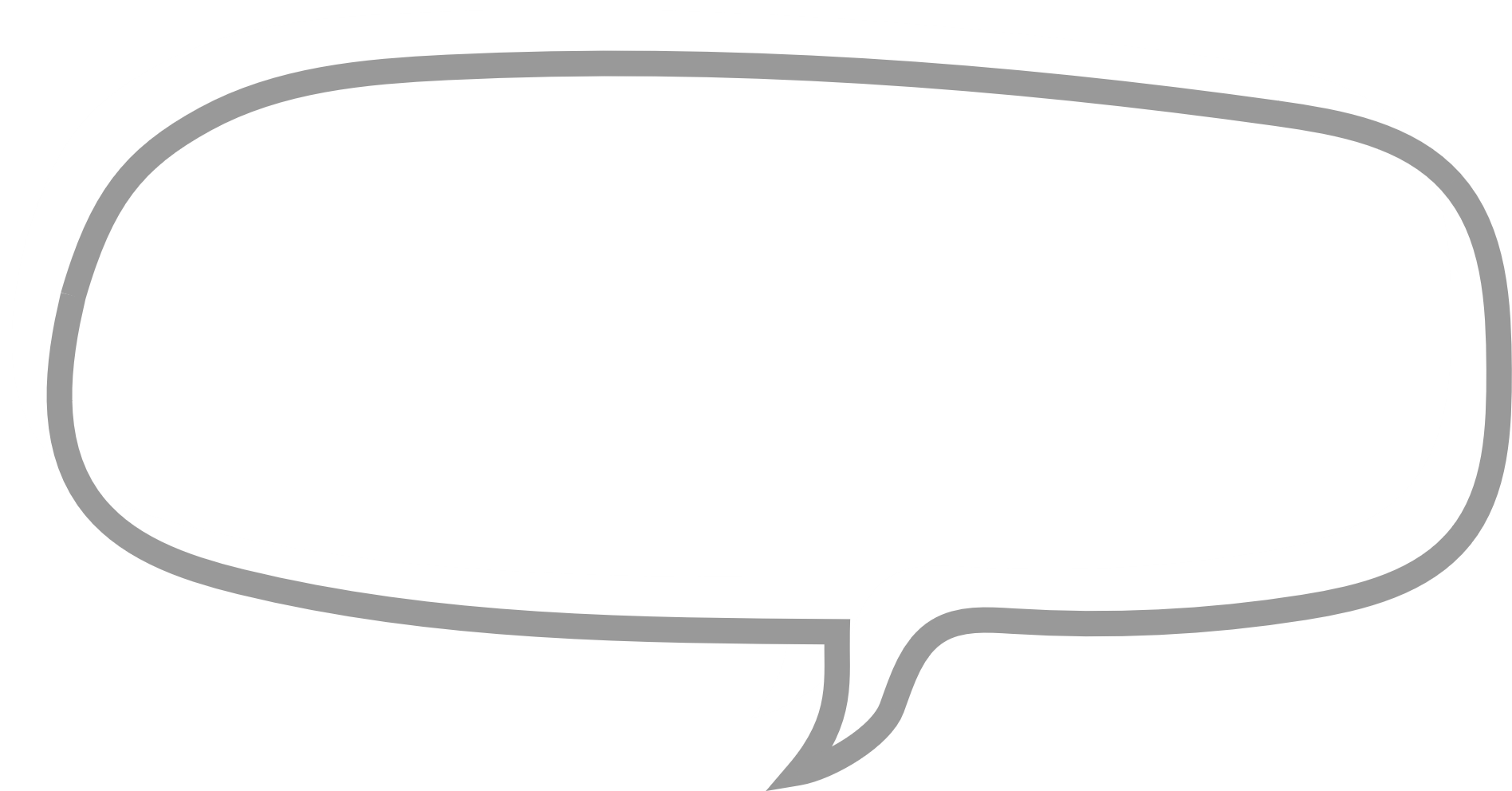 Về nhà viết tiếp, hoàn thành đoạn văn.
Đọc và xem trước bài Cô bé bán diêm.
+ Tổ 1 + 2: Tìm hiểu về tác giả Han-xơ Crít-xti-an An-đéc-xen (Hans Christian Andersen).
+ Tổ 3 + 4: Tìm hiểu chung về văn bản “Cô bé bán diêm”.
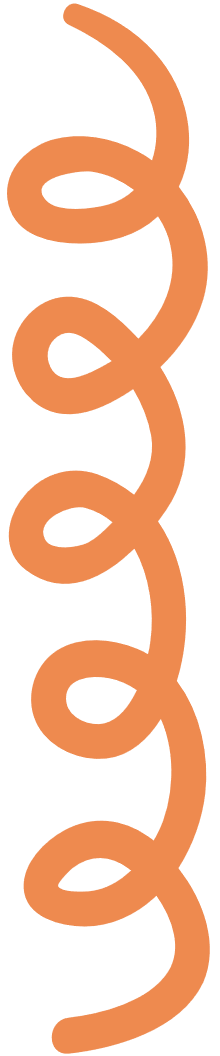 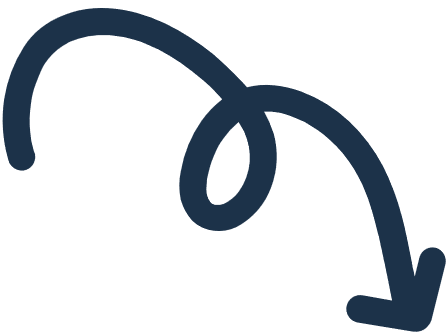 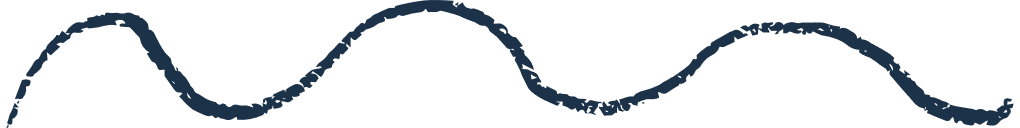 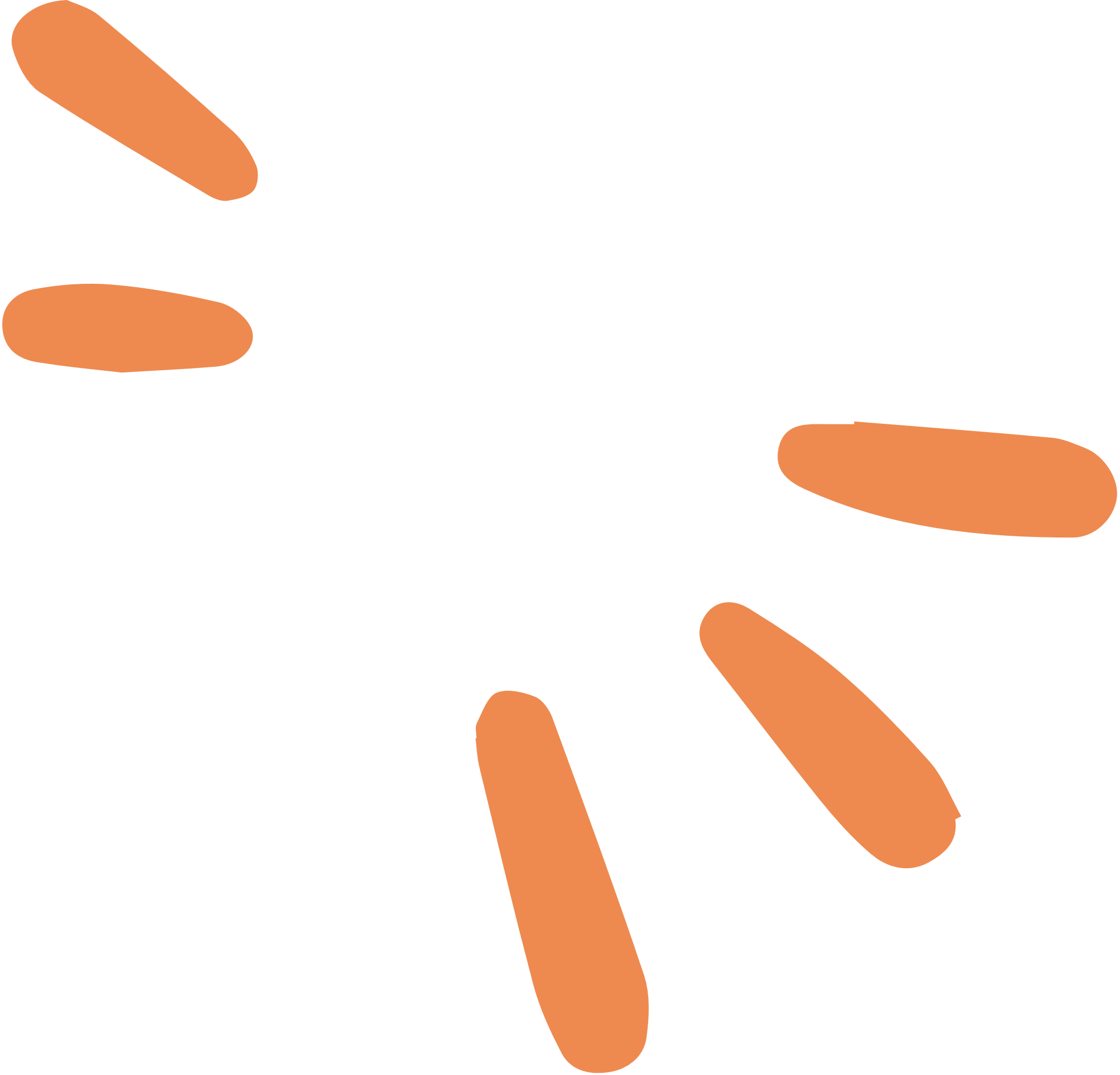 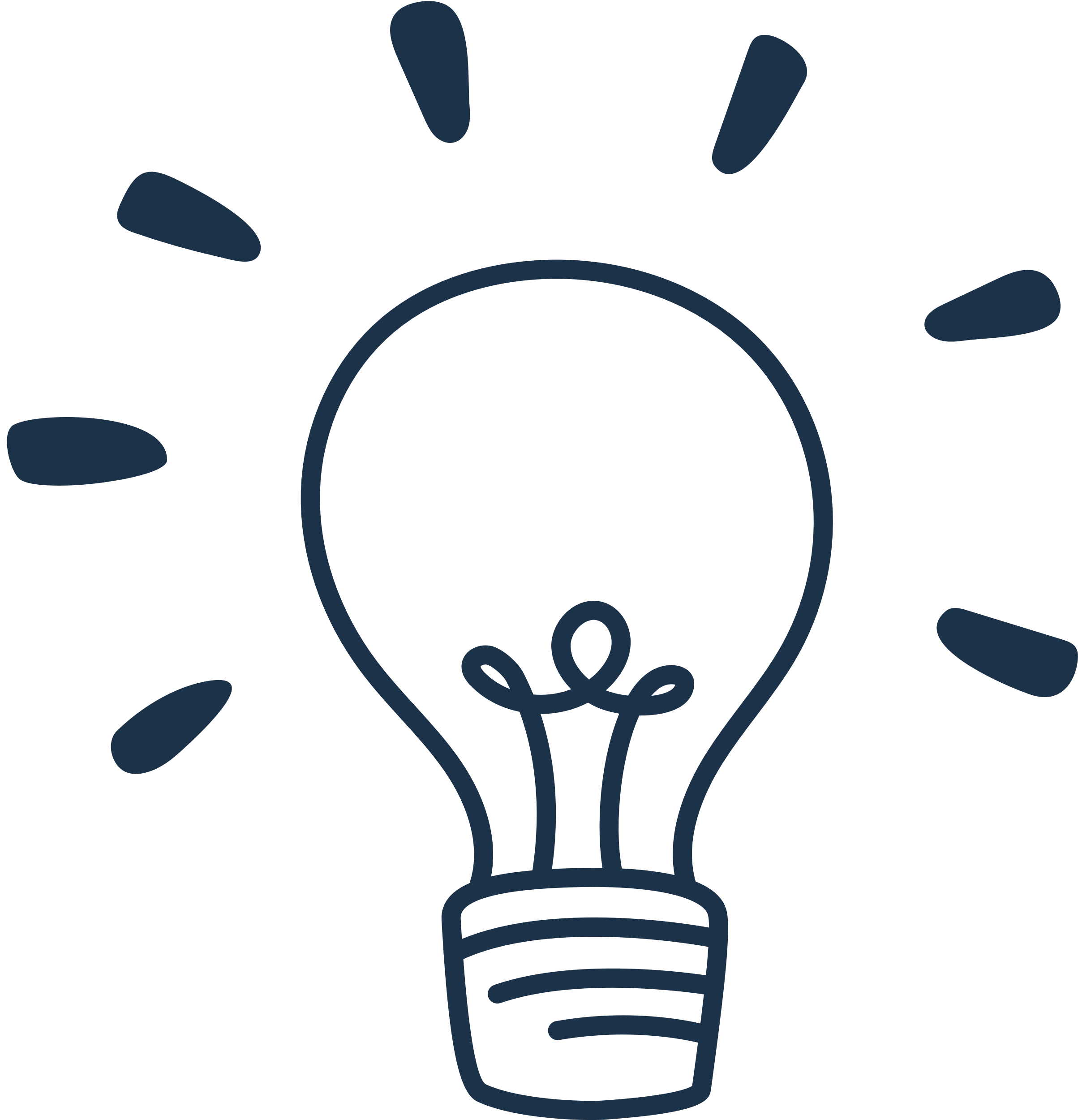 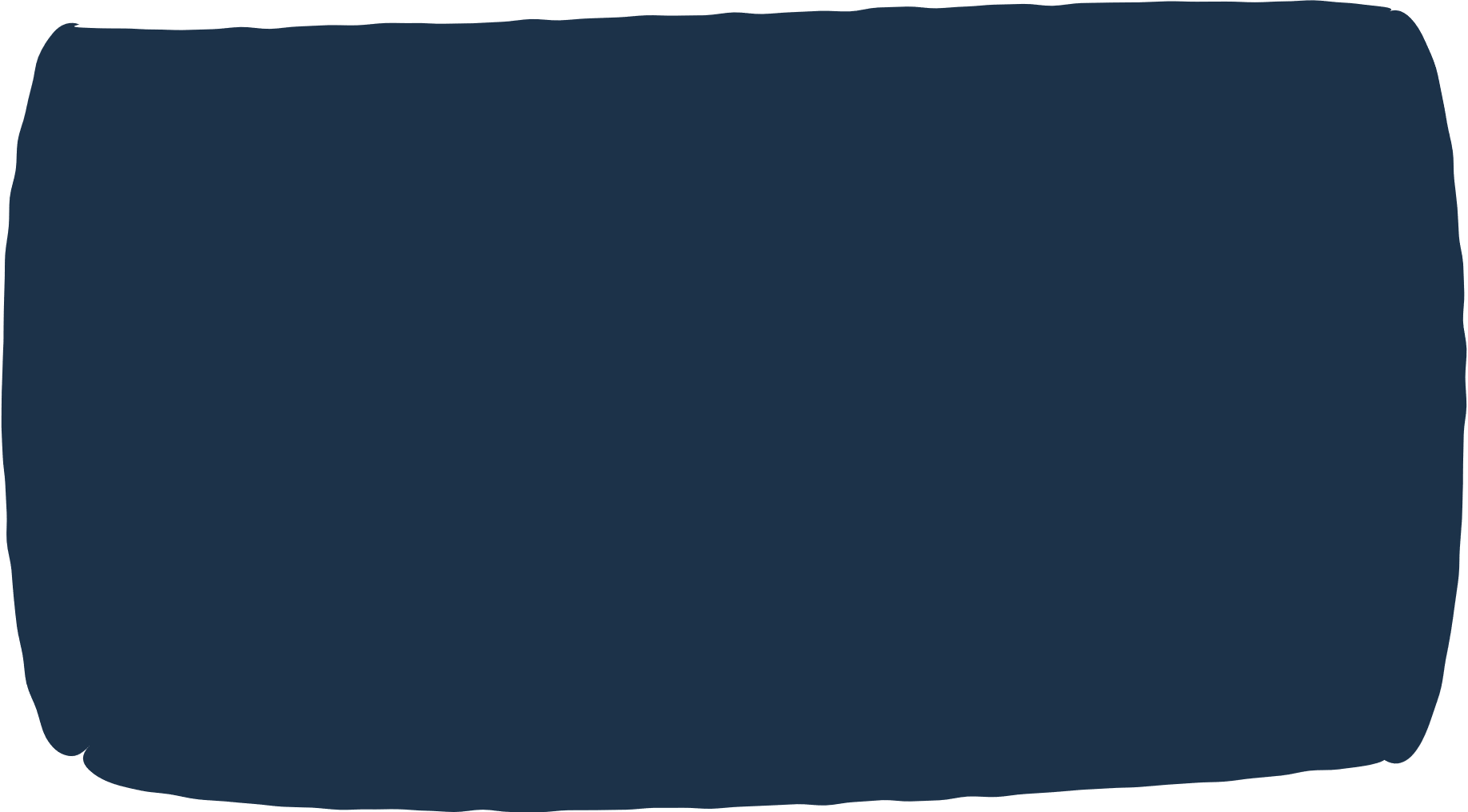 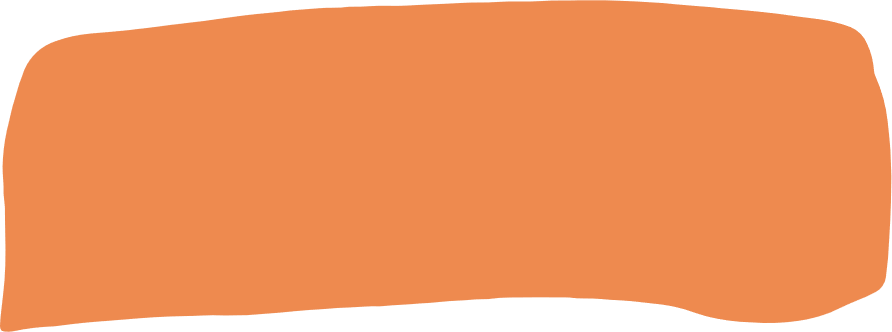 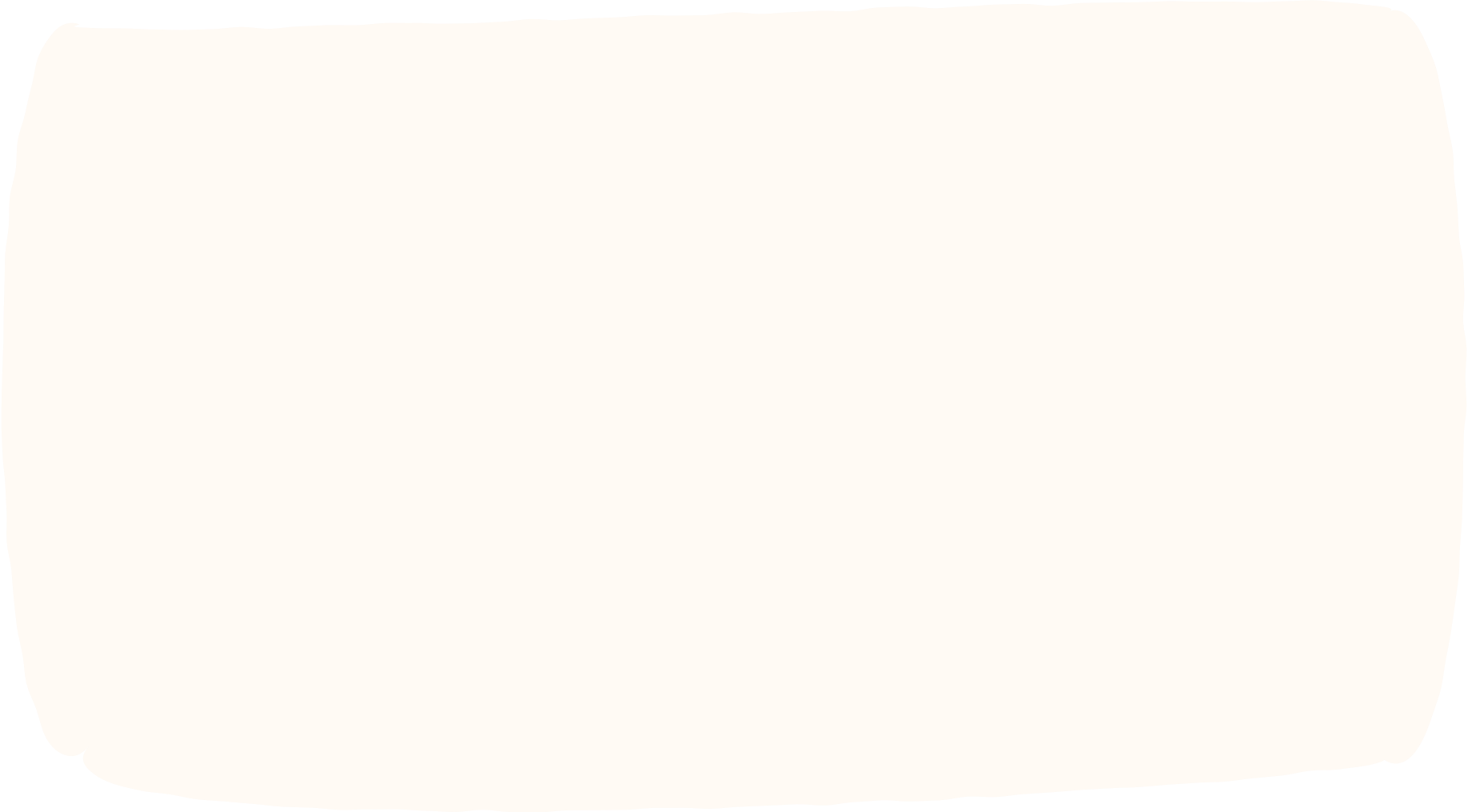 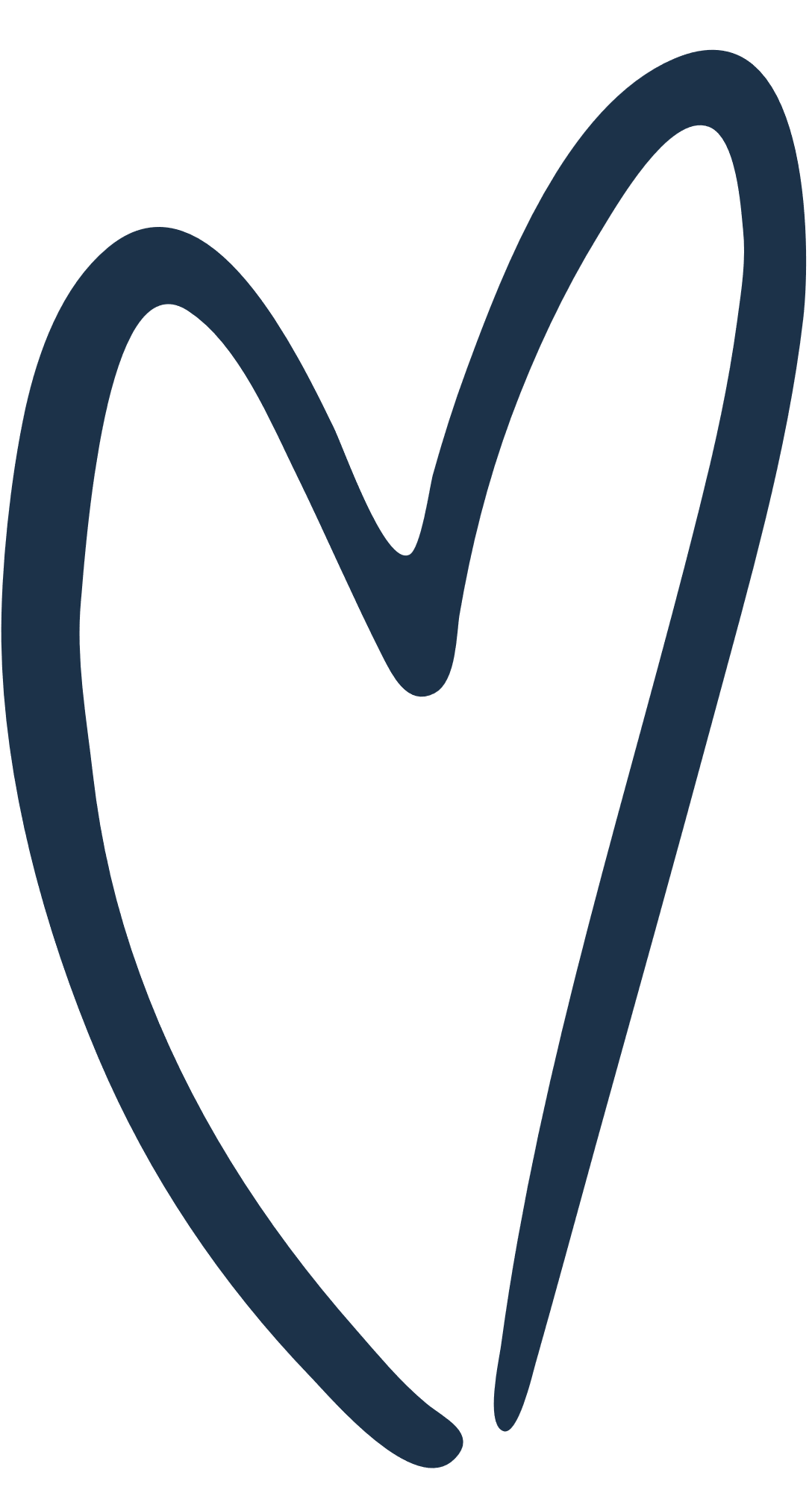 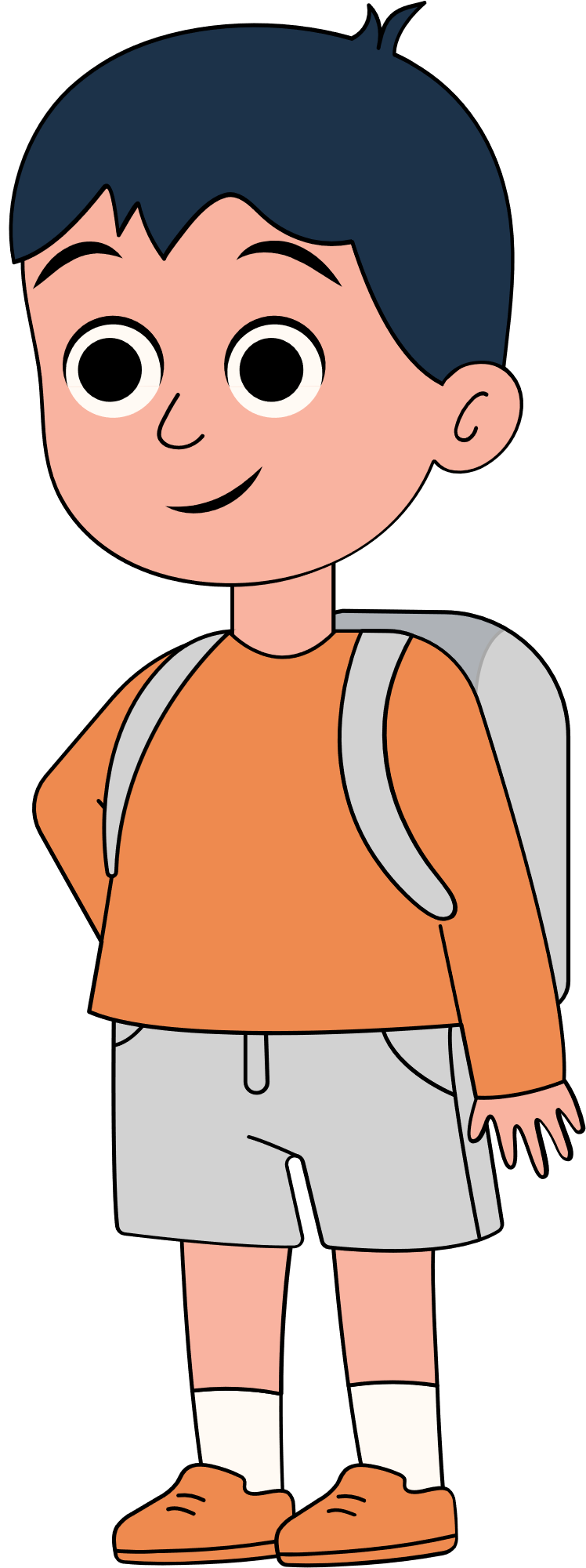 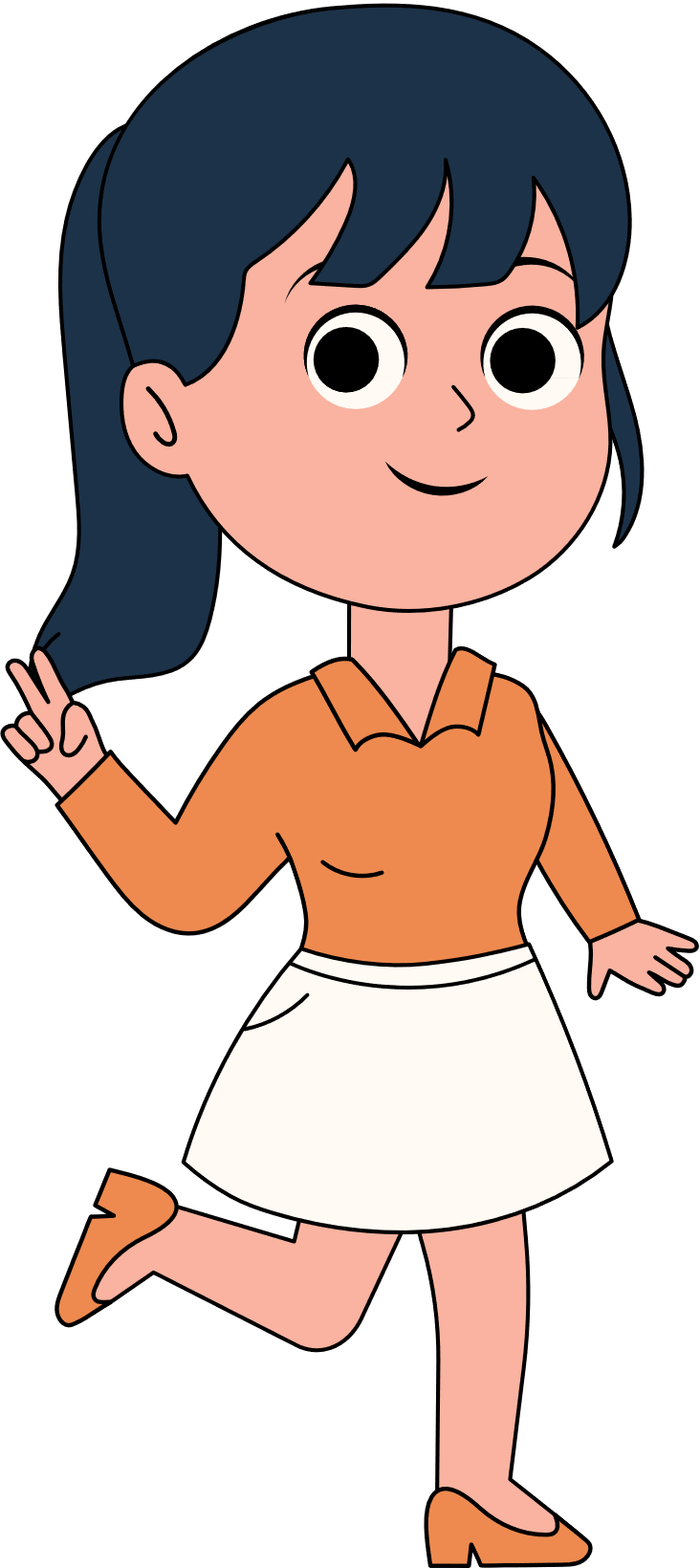 Xin chào và hẹn gặp lại!
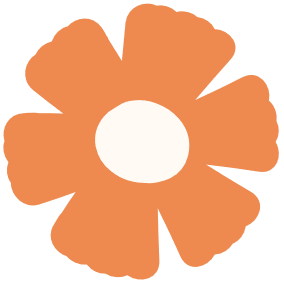 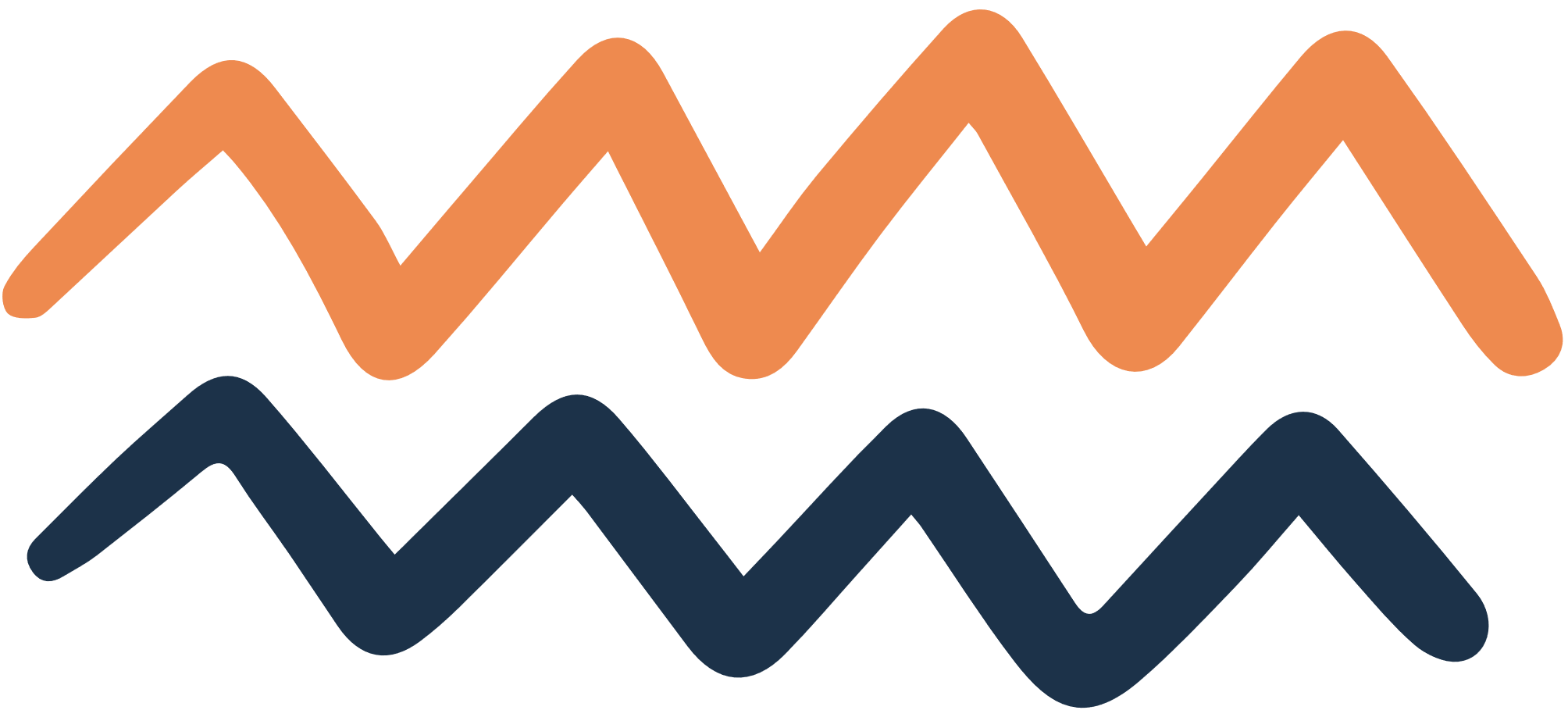